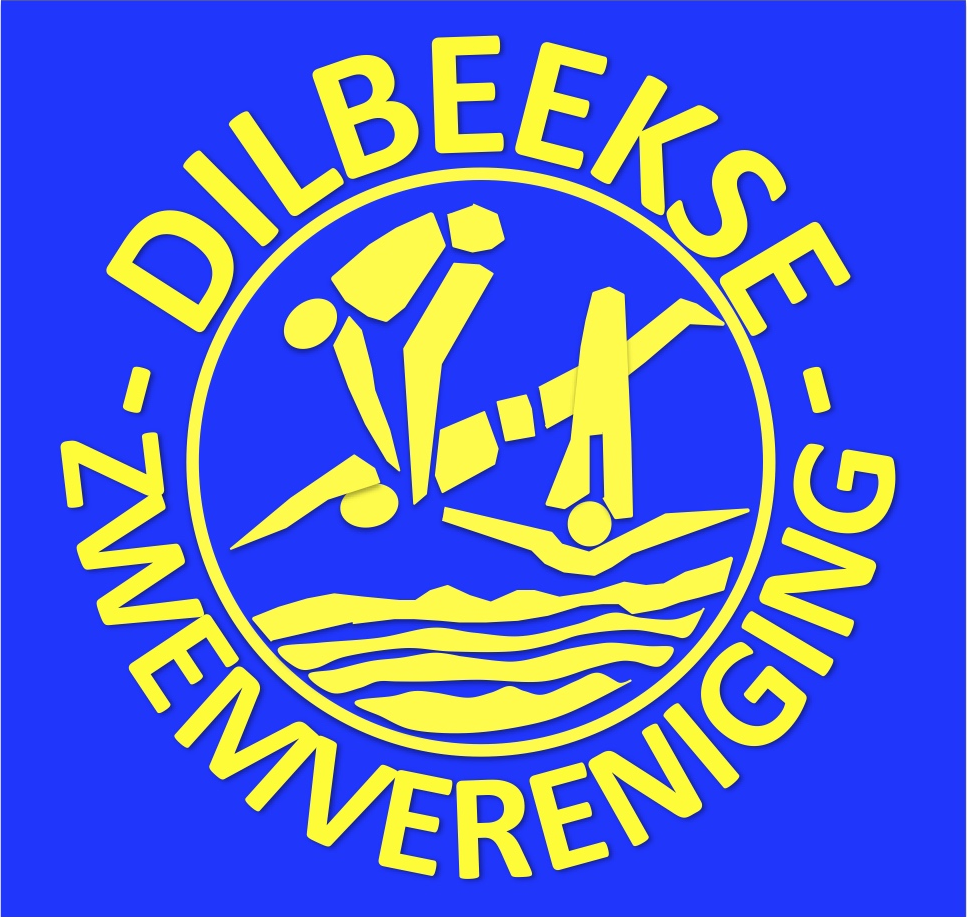 CALLROOM
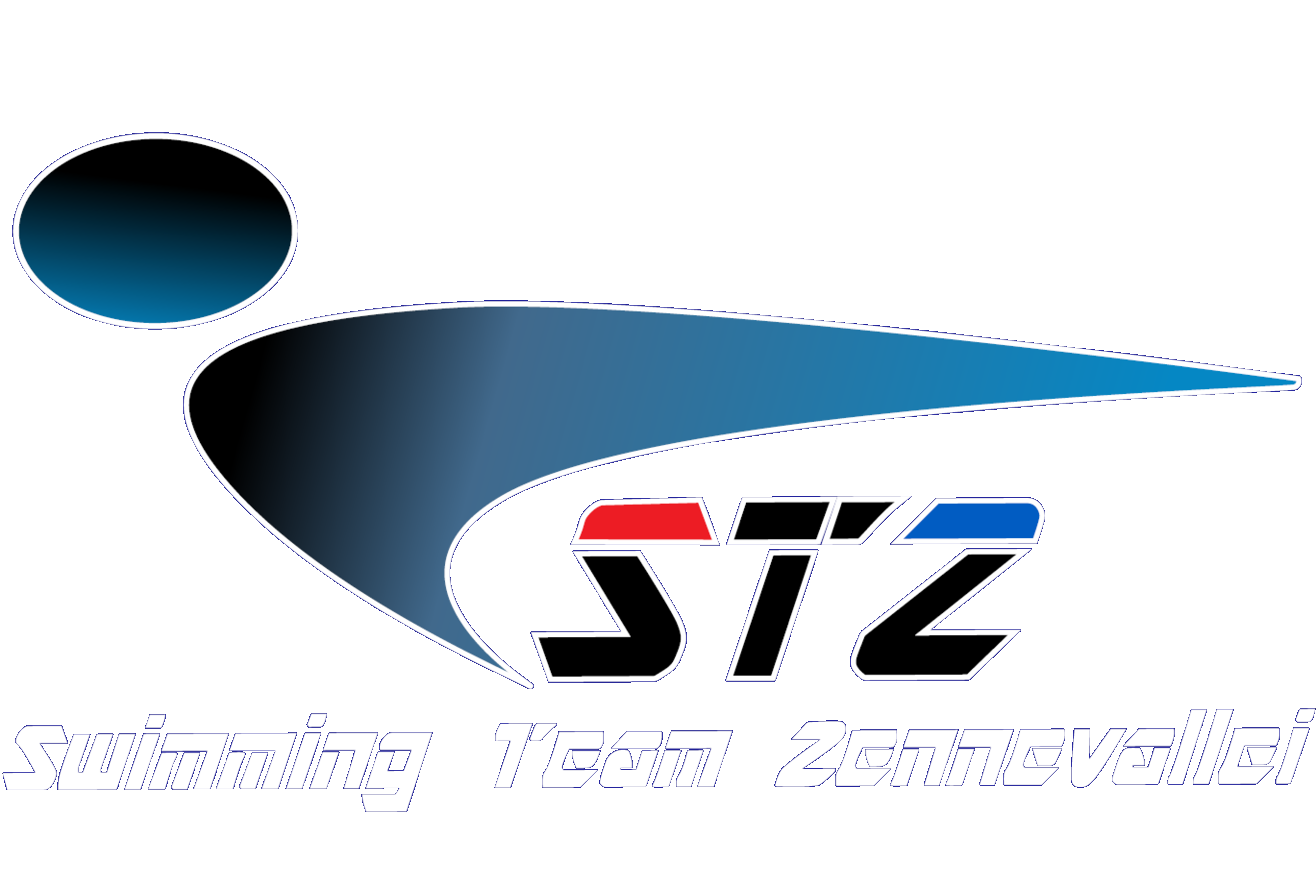 27 Januari 2019 – Molenbeek
CVB
DIZV – STZ
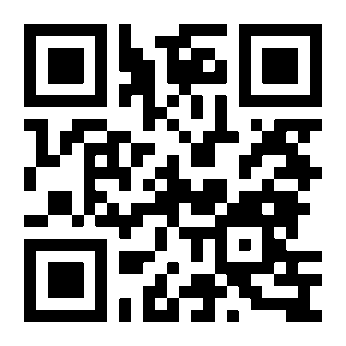 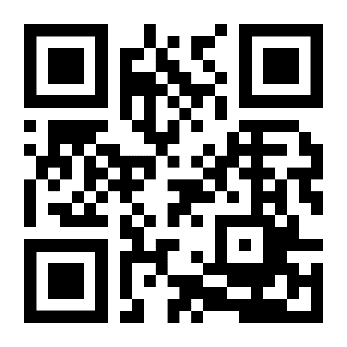 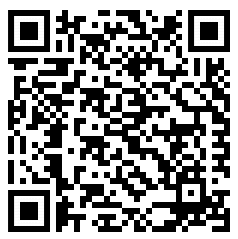 LIVE RESULTATEN
www.waterleeuwen.be
www.dizv.be
07:30 – 08:00 inzwemmen WLW // 08:00 – 08:25 inzwemmen (AART, CNBA, CNSN, DIZV & ZIOS) // 08:25 – 08:50 inzwemmen (DDAT, HN & MEGA) // 09:00 begin wedstrijd (3 oproepkamers)  #succes iedereen ...
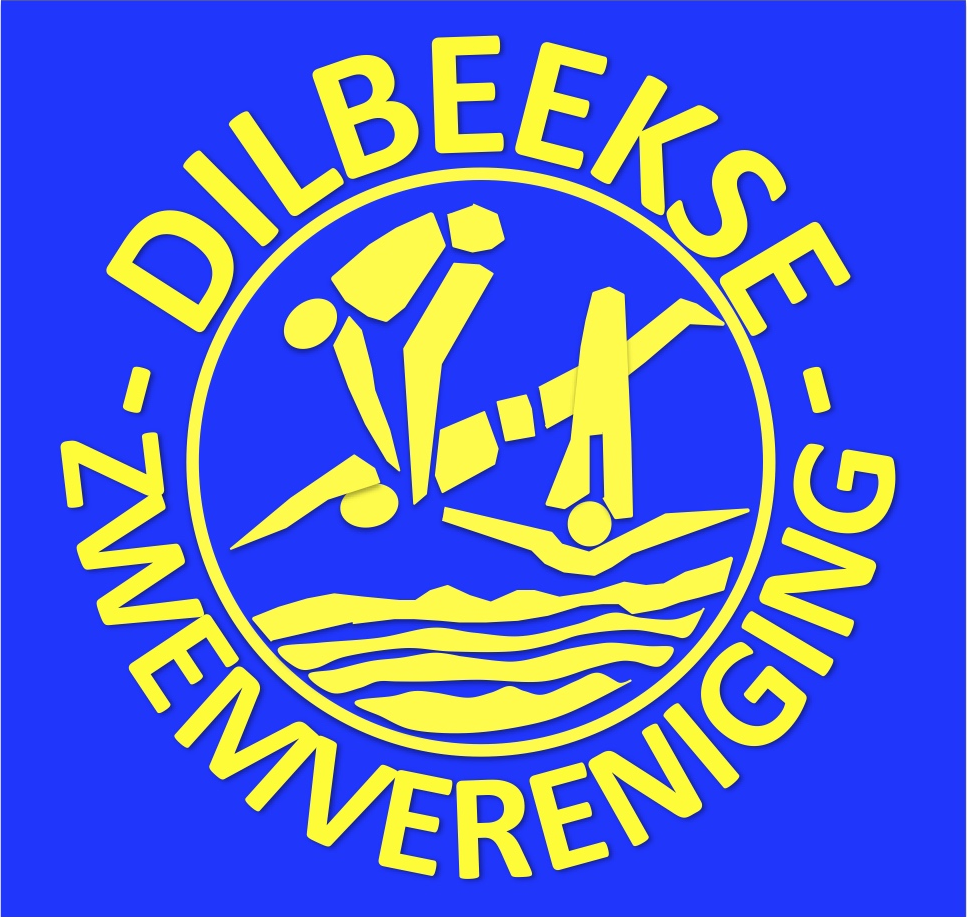 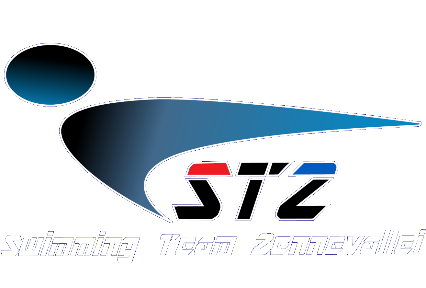 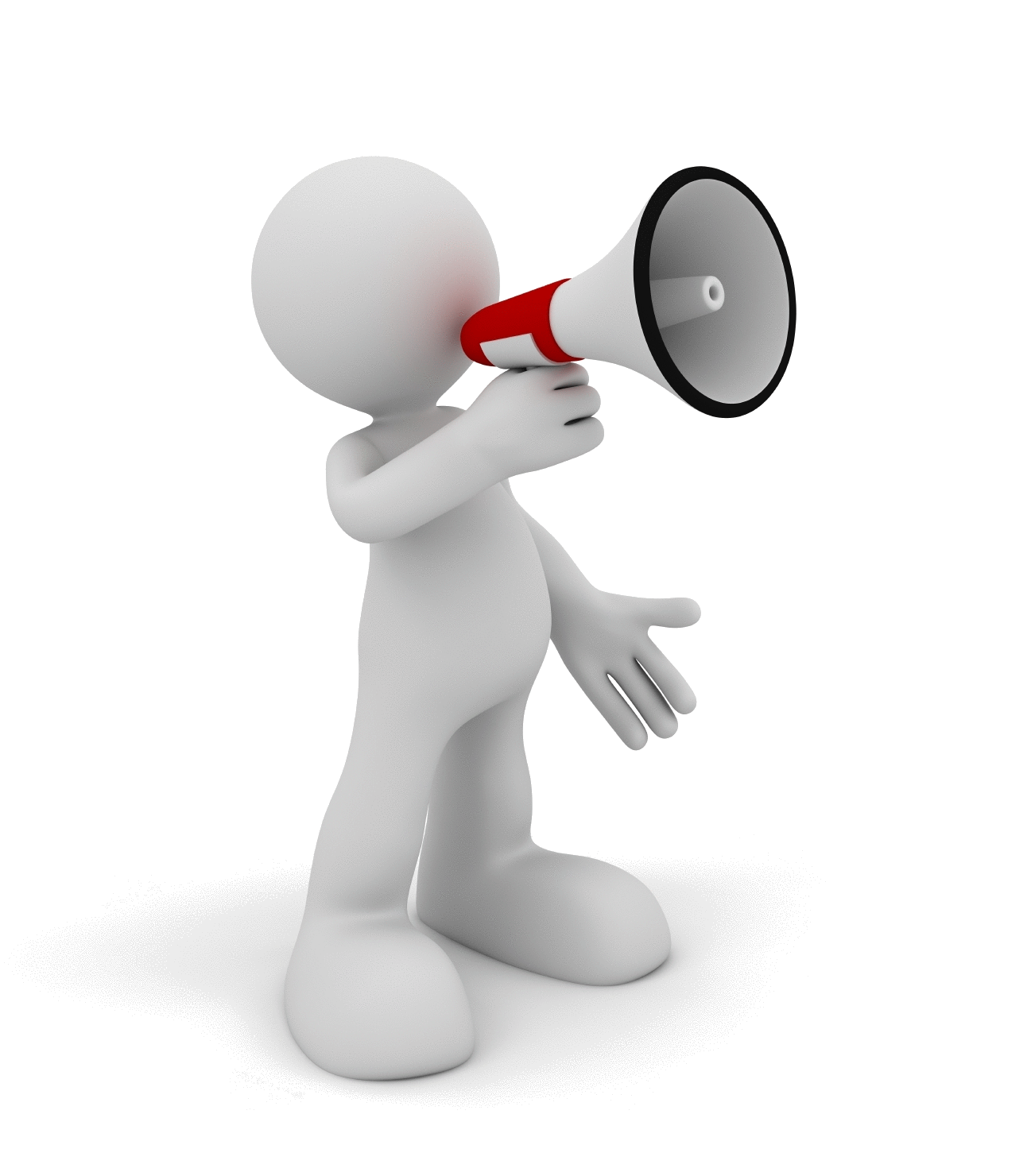 CALLROOM
EVENT1200m Schoolslag - Dames
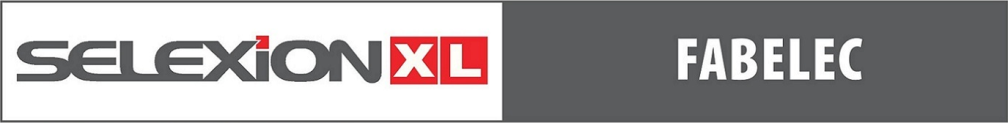 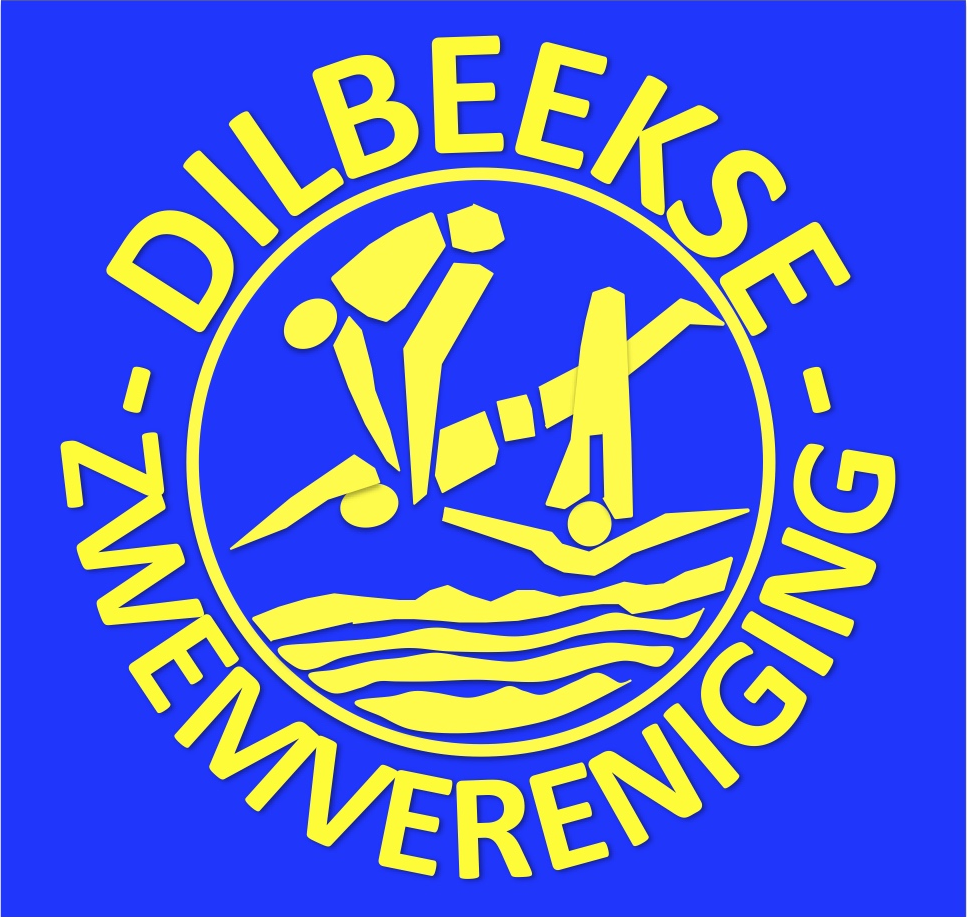 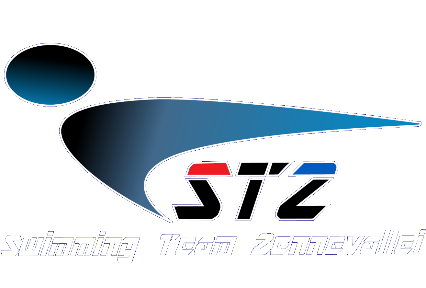 EVENT 1: 200m schoolslag - DamesSERIE 1 van 7
CALLROOM
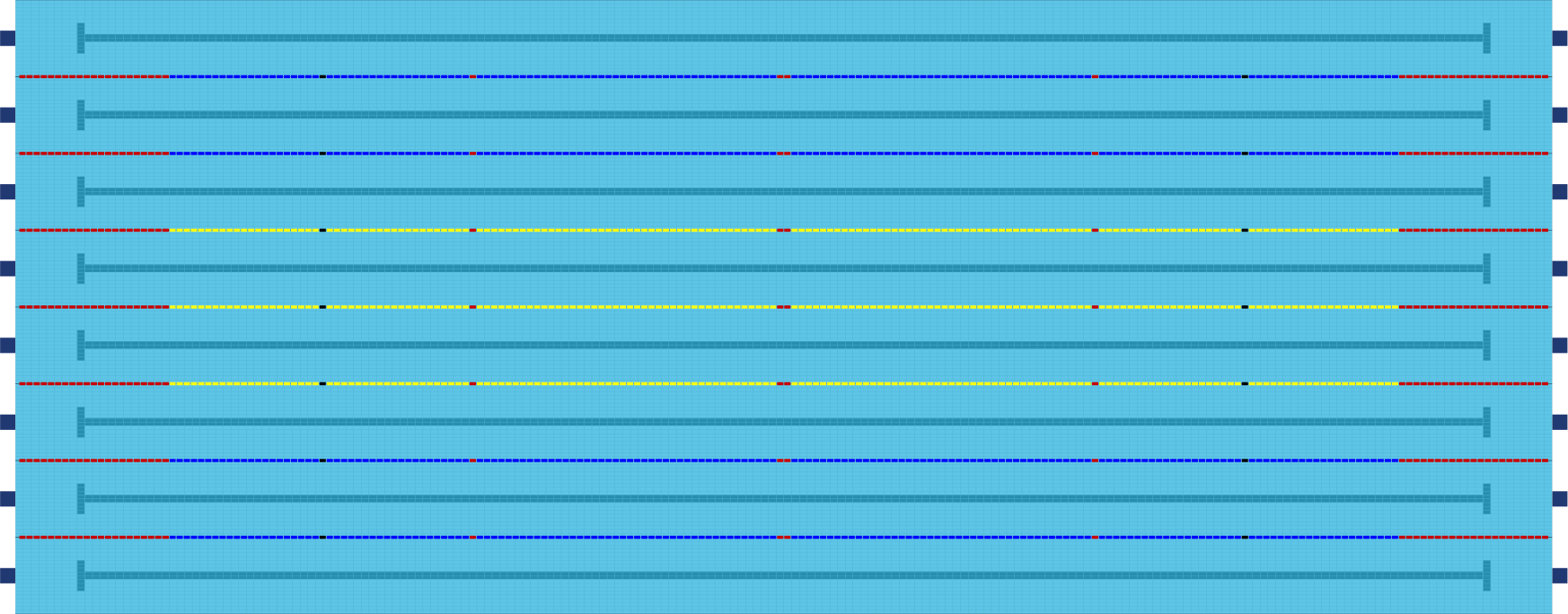 1
2
3
4
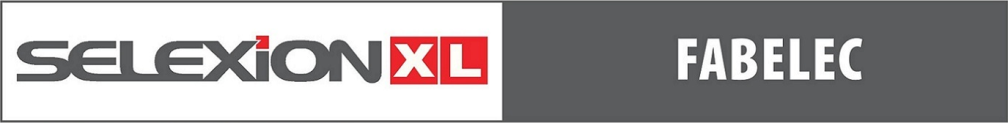 5
6
7
8
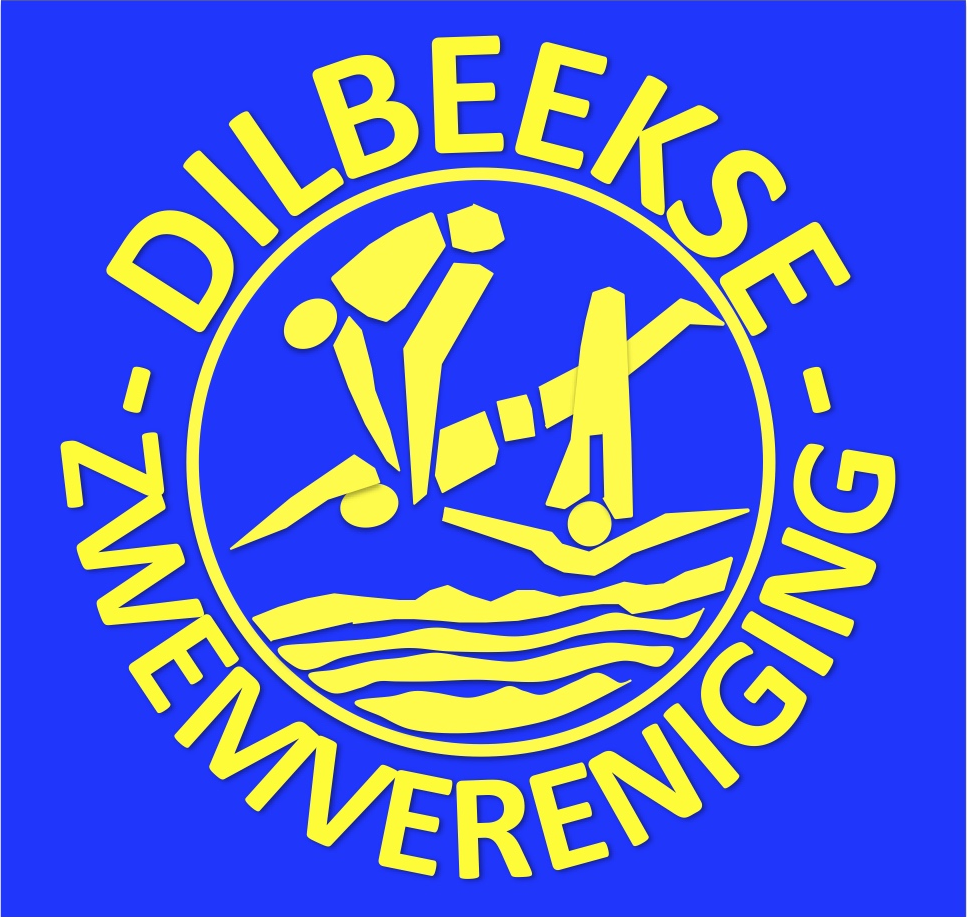 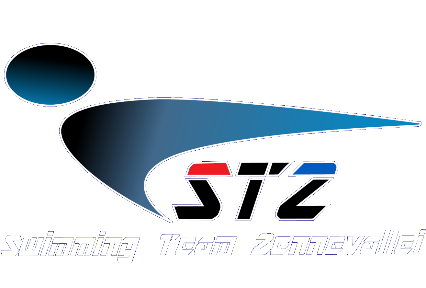 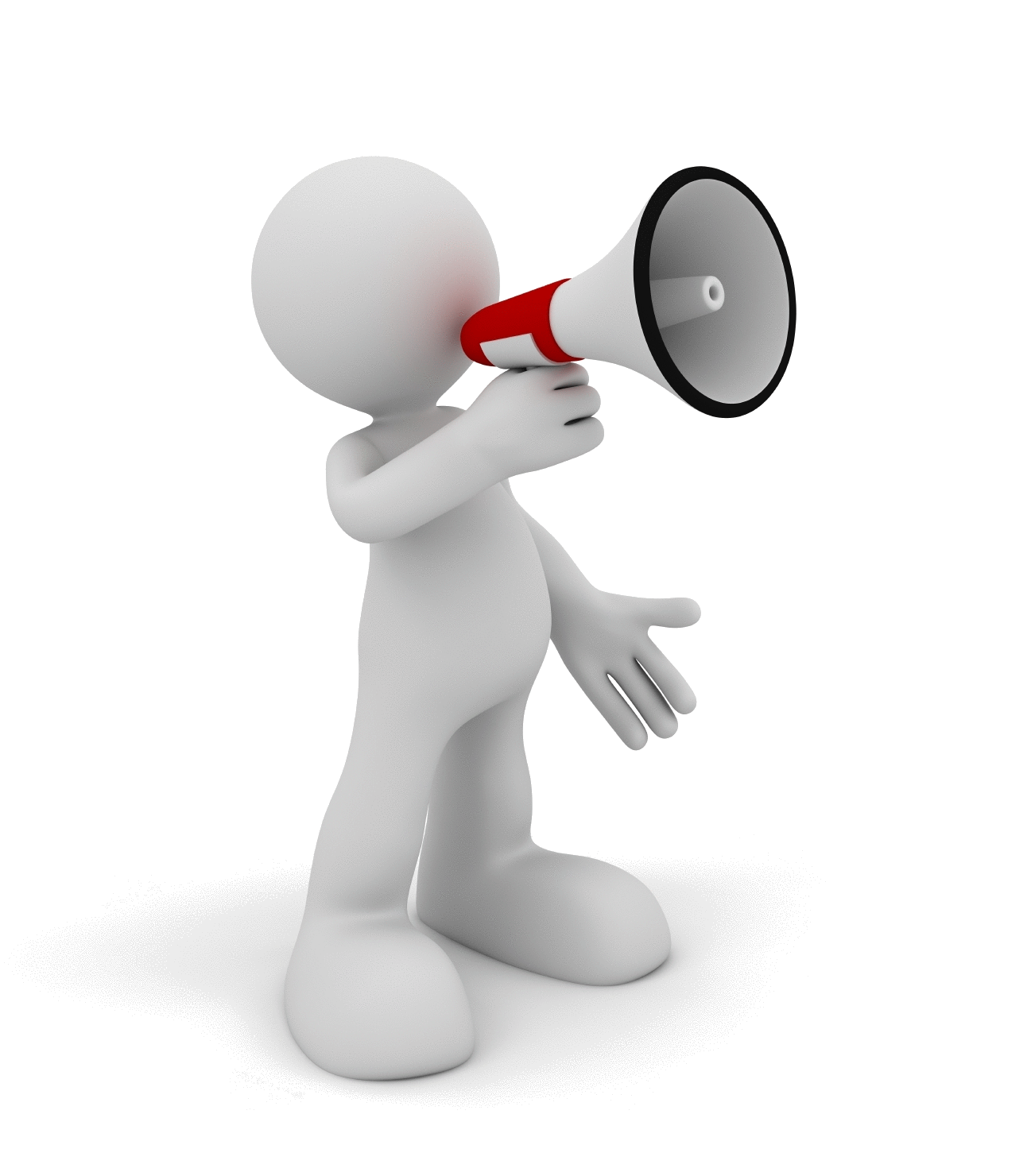 CALLROOM
EVENT2200m Schoolslag - Heren
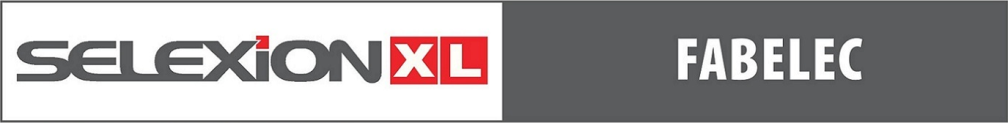 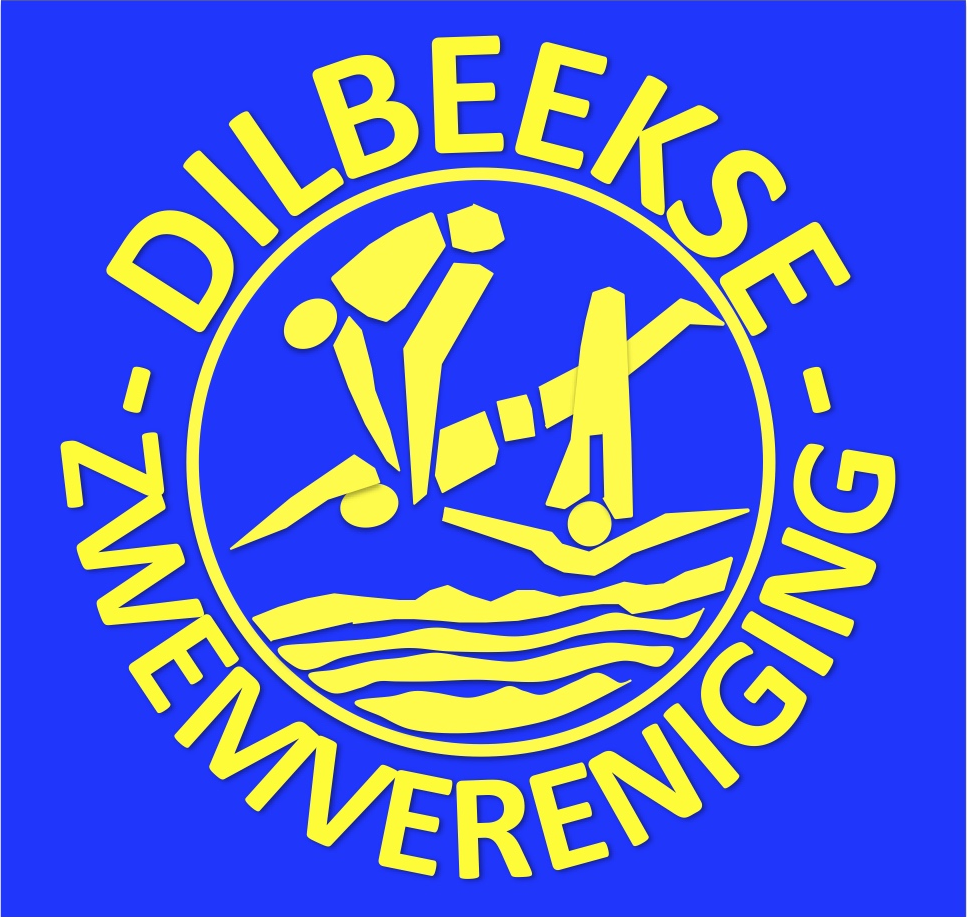 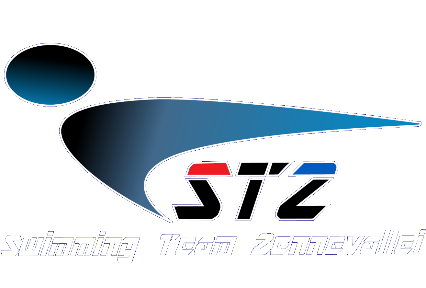 EVENT 2: 200m schoolslag - HerenSERIE 1 van 7
CALLROOM
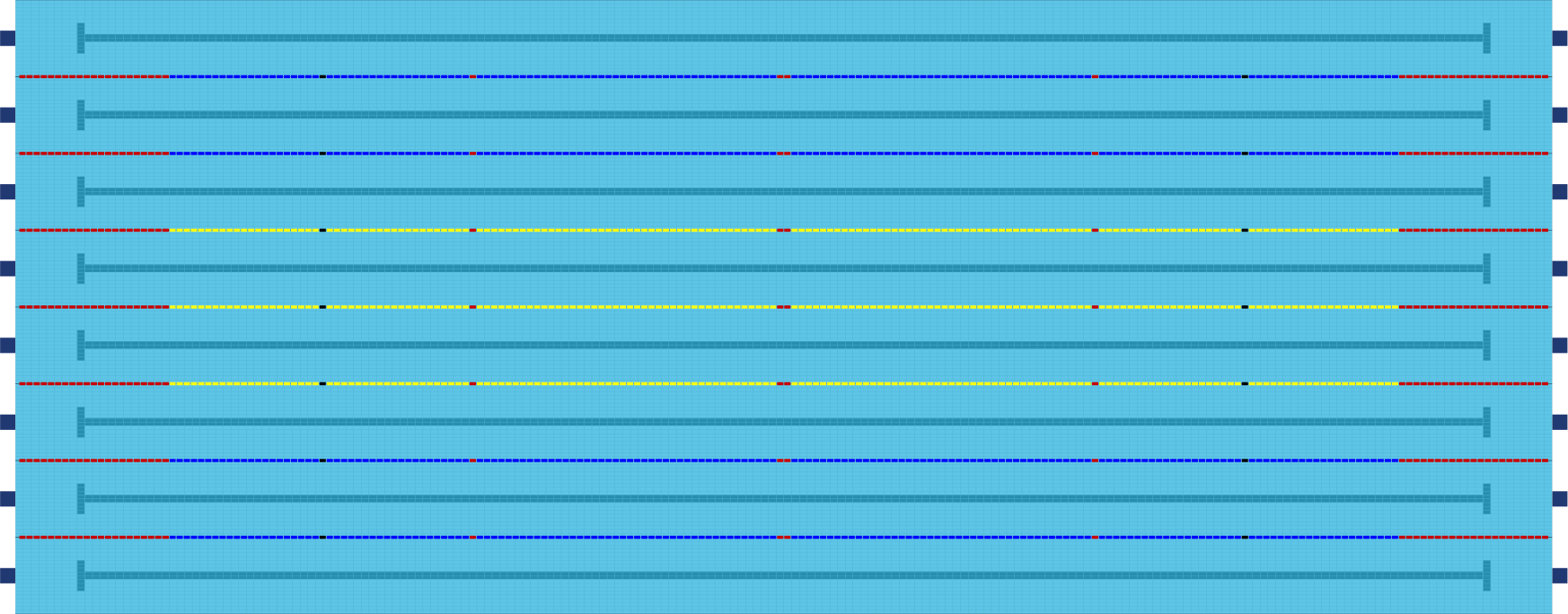 1
2
3
4
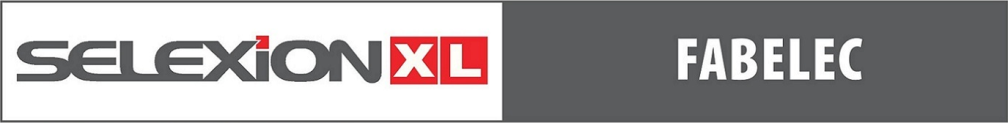 5
6
7
8
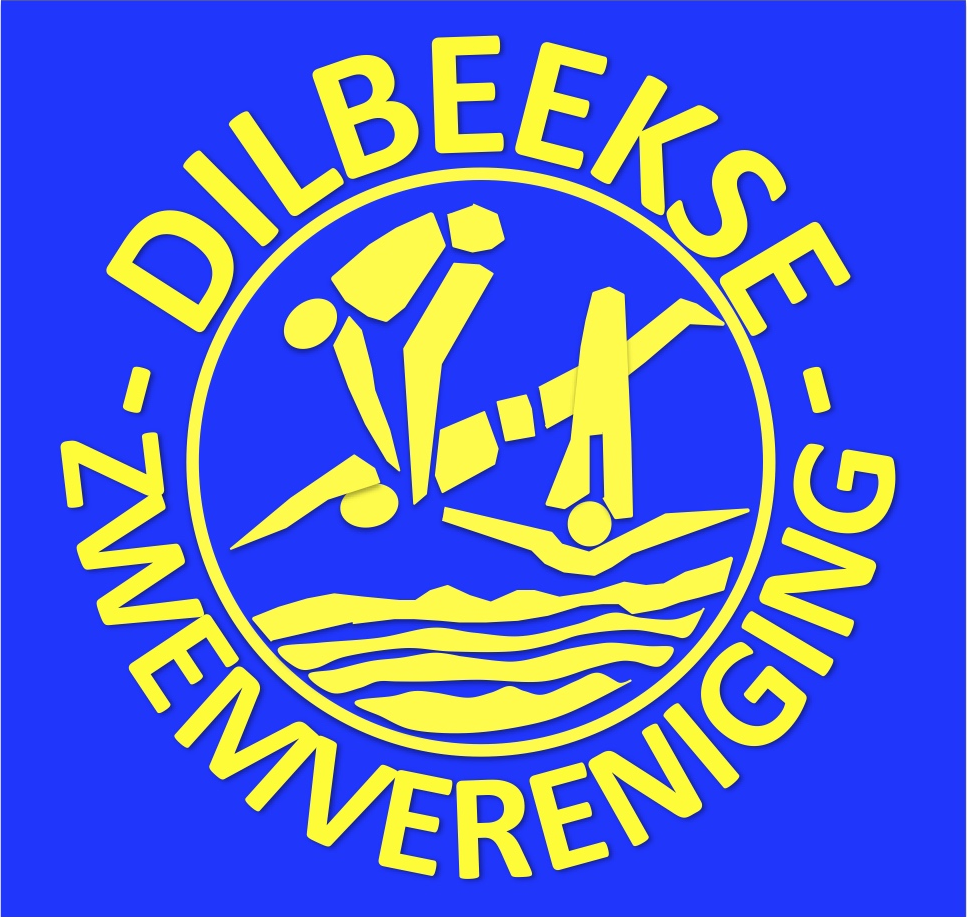 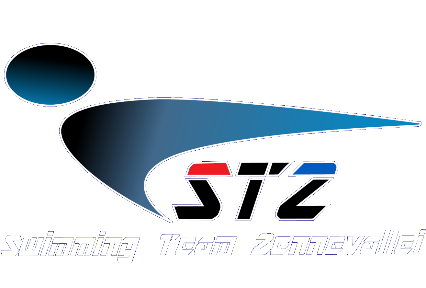 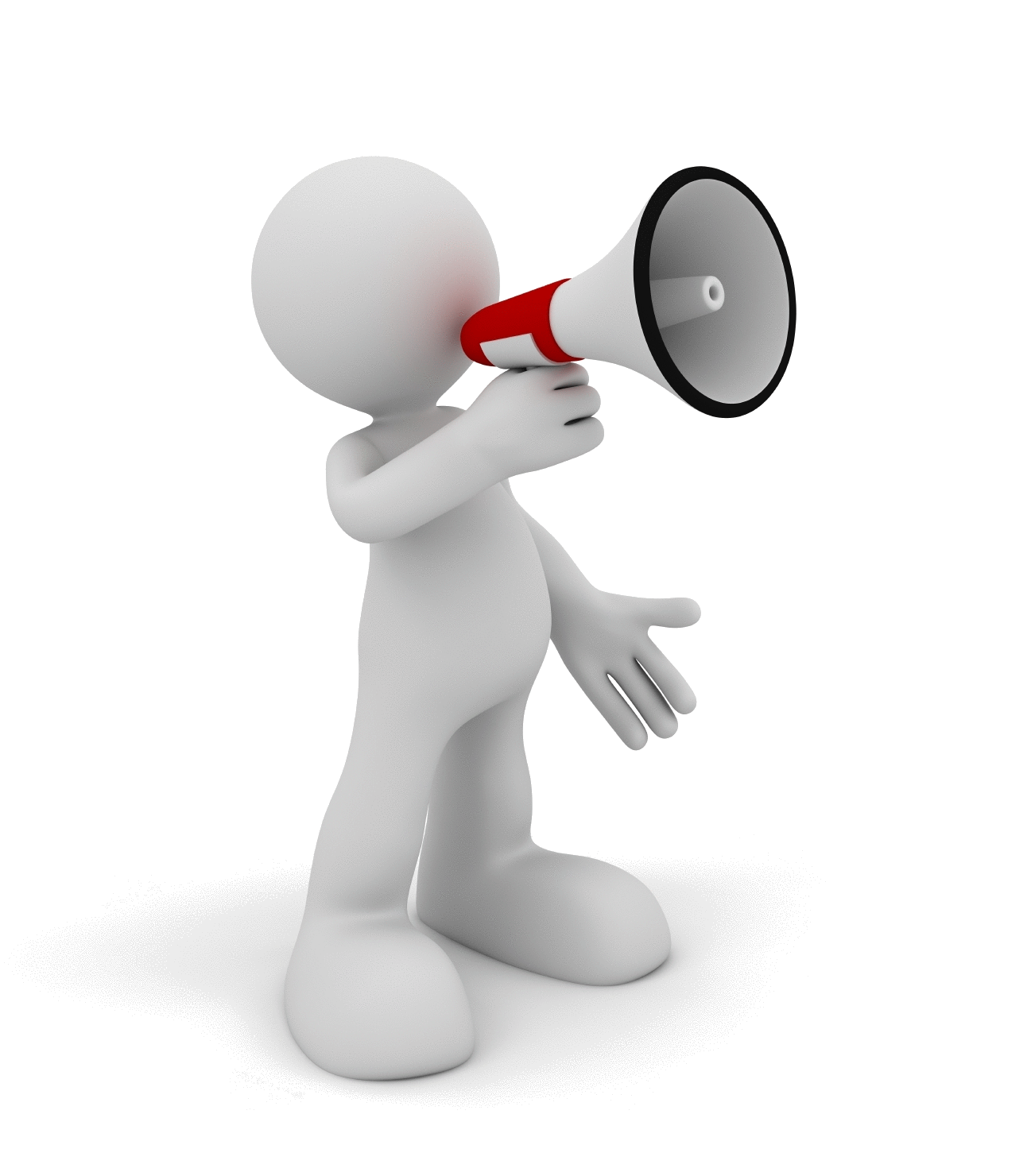 CALLROOM
EVENT350m Vlinderslag - Dames
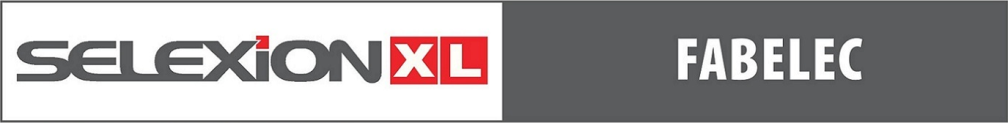 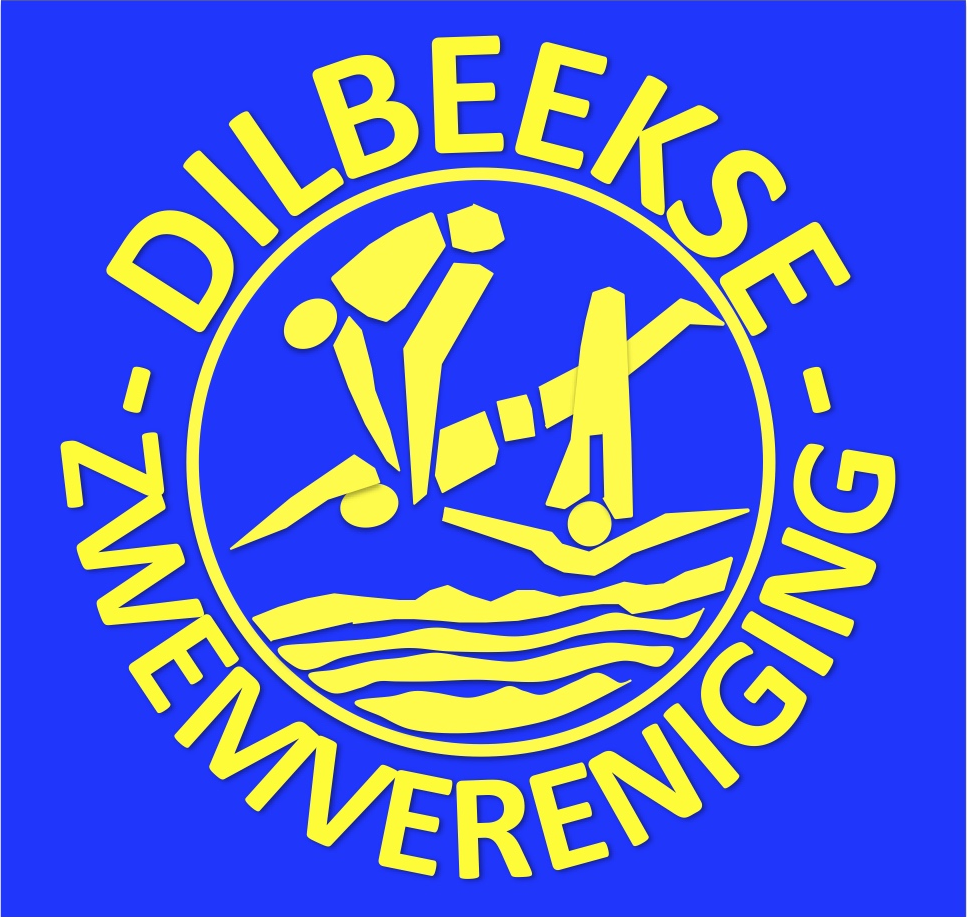 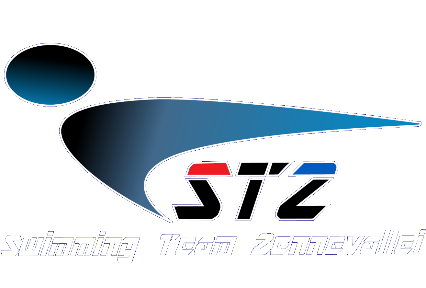 EVENT 3: 50m vlinderslag - DamesSERIE 1 van 7
CALLROOM
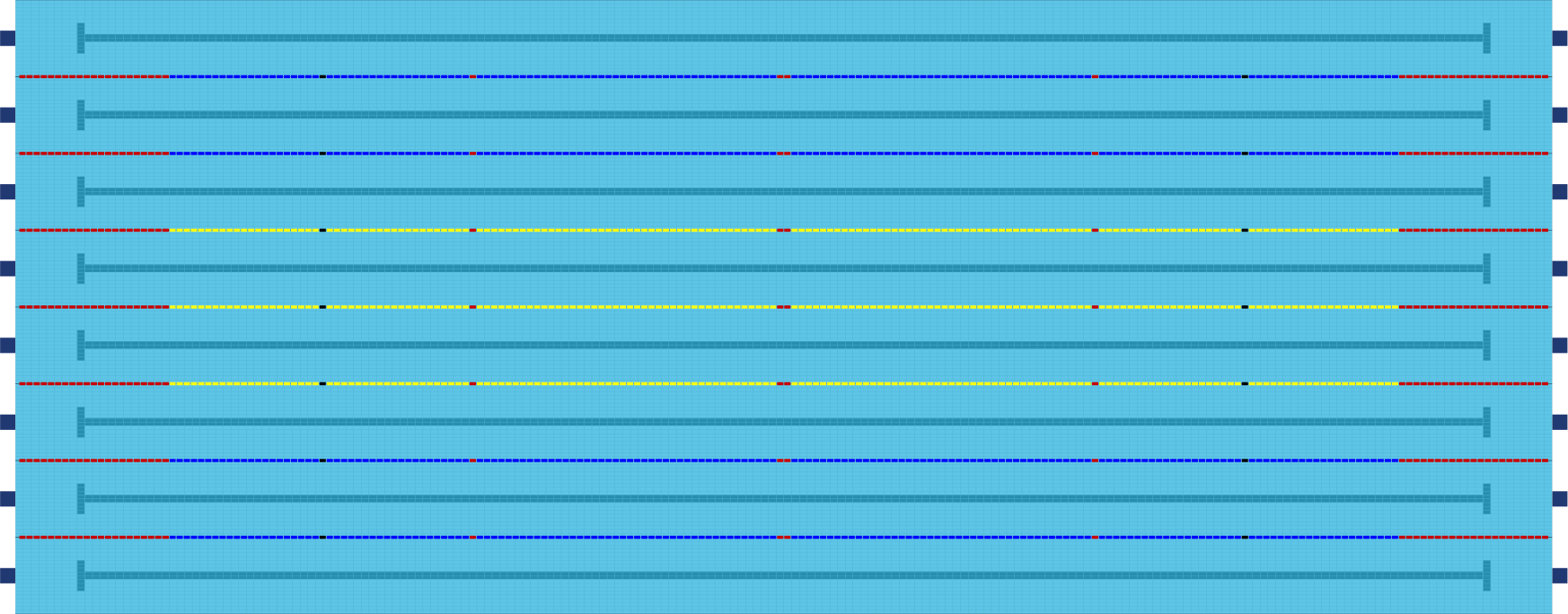 1
2
3
4
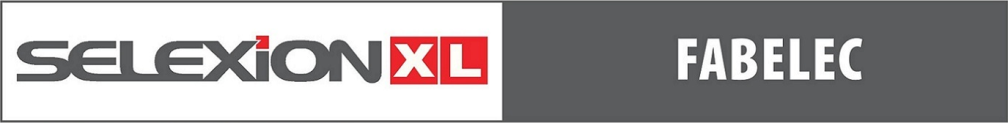 5
6
7
8
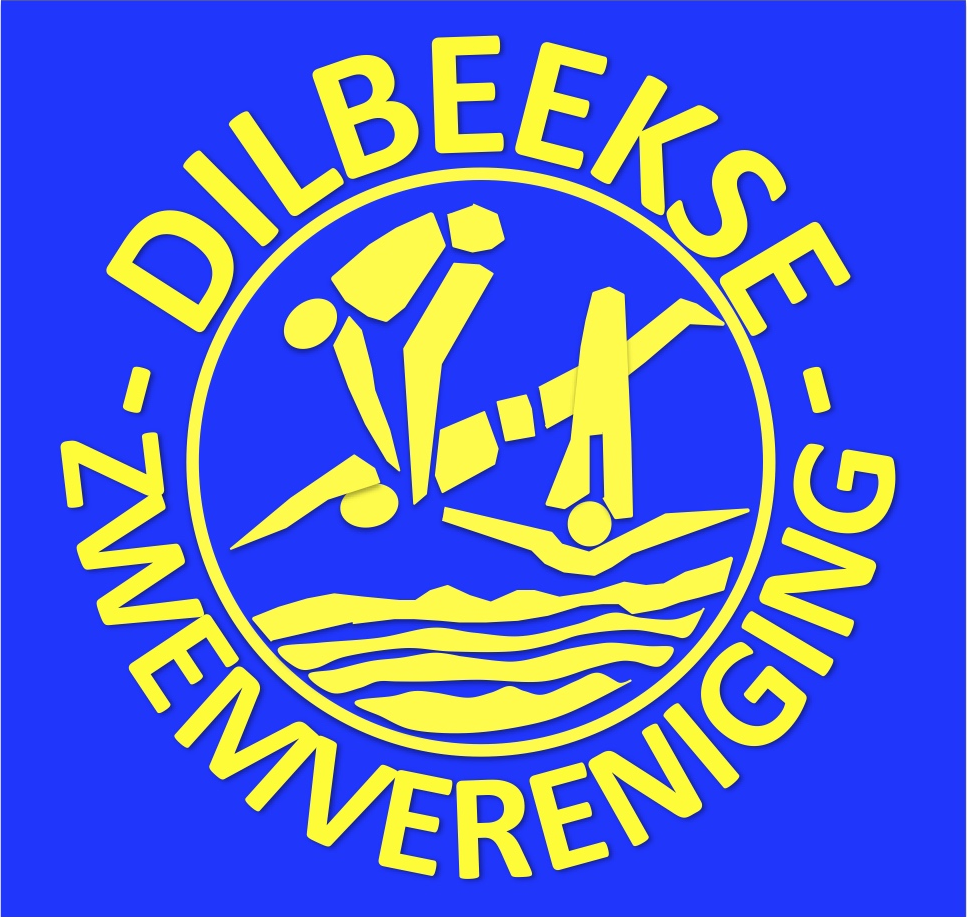 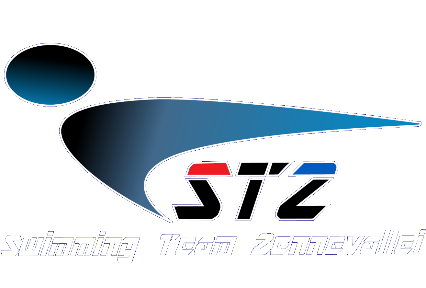 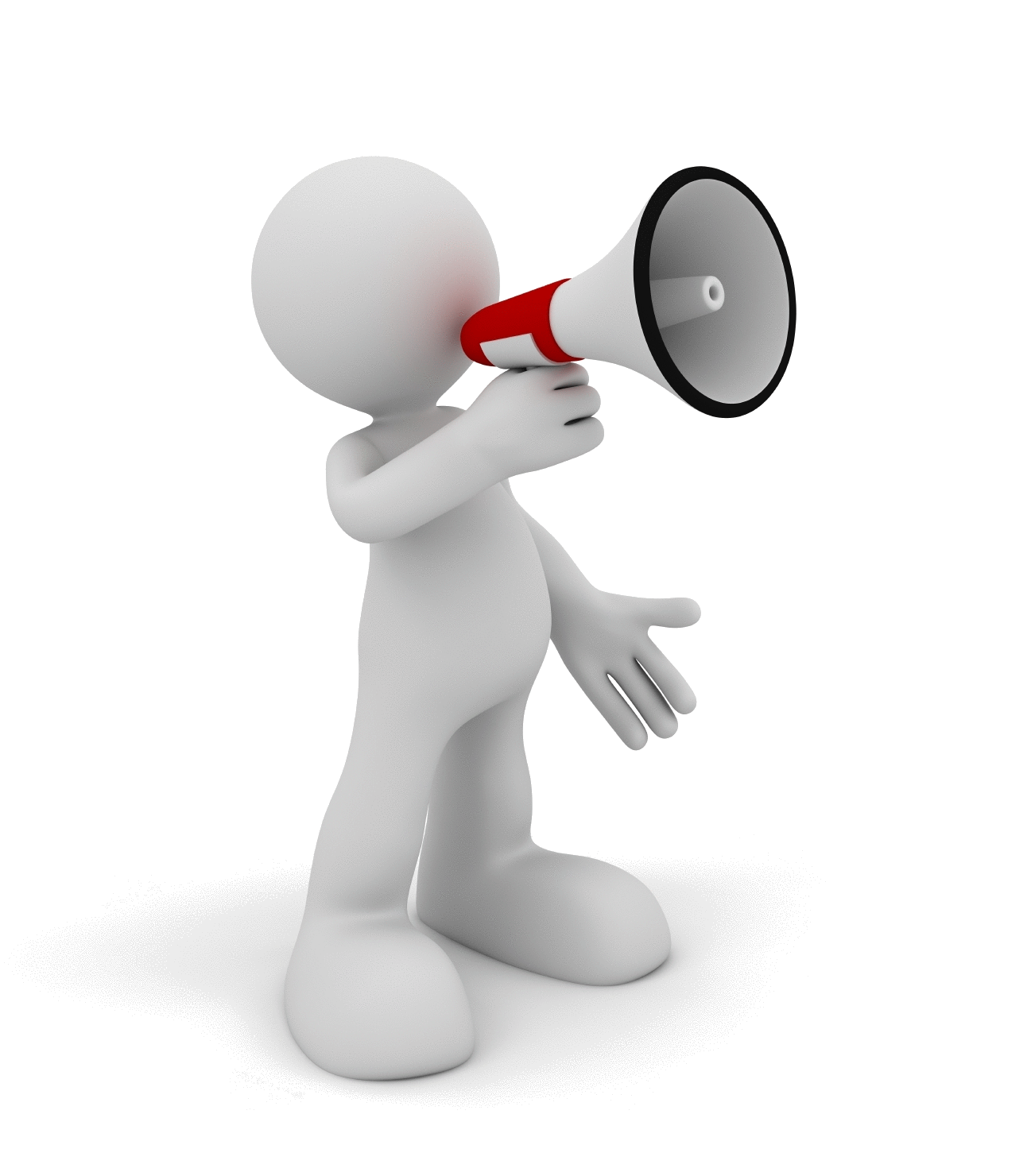 CALLROOM
EVENT450m Vlinderslag - Heren
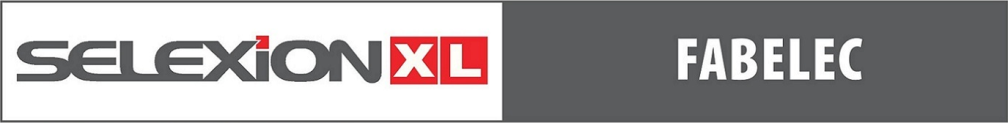 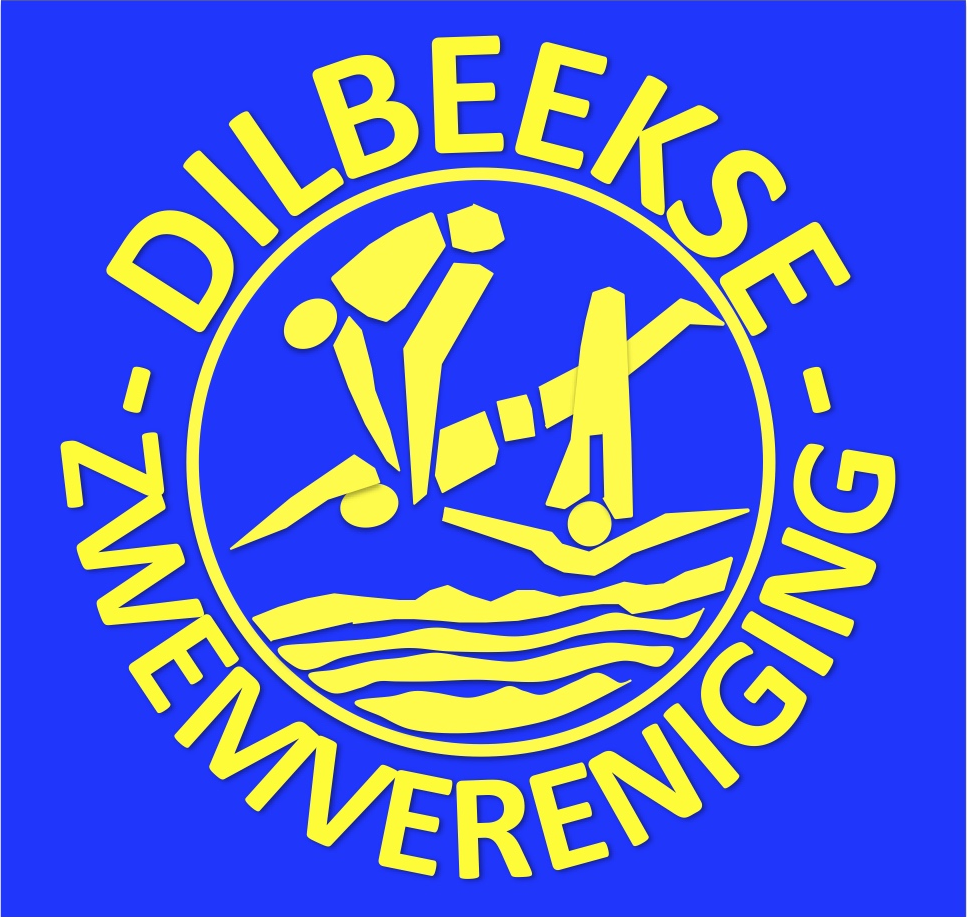 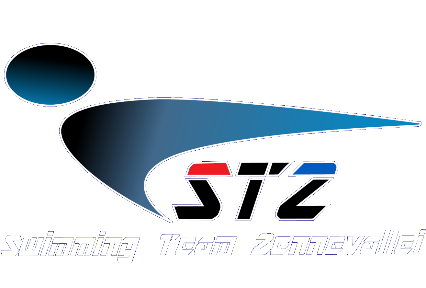 EVENT 4: 50m vlinderslag - HerenSERIE 1 van 7
CALLROOM
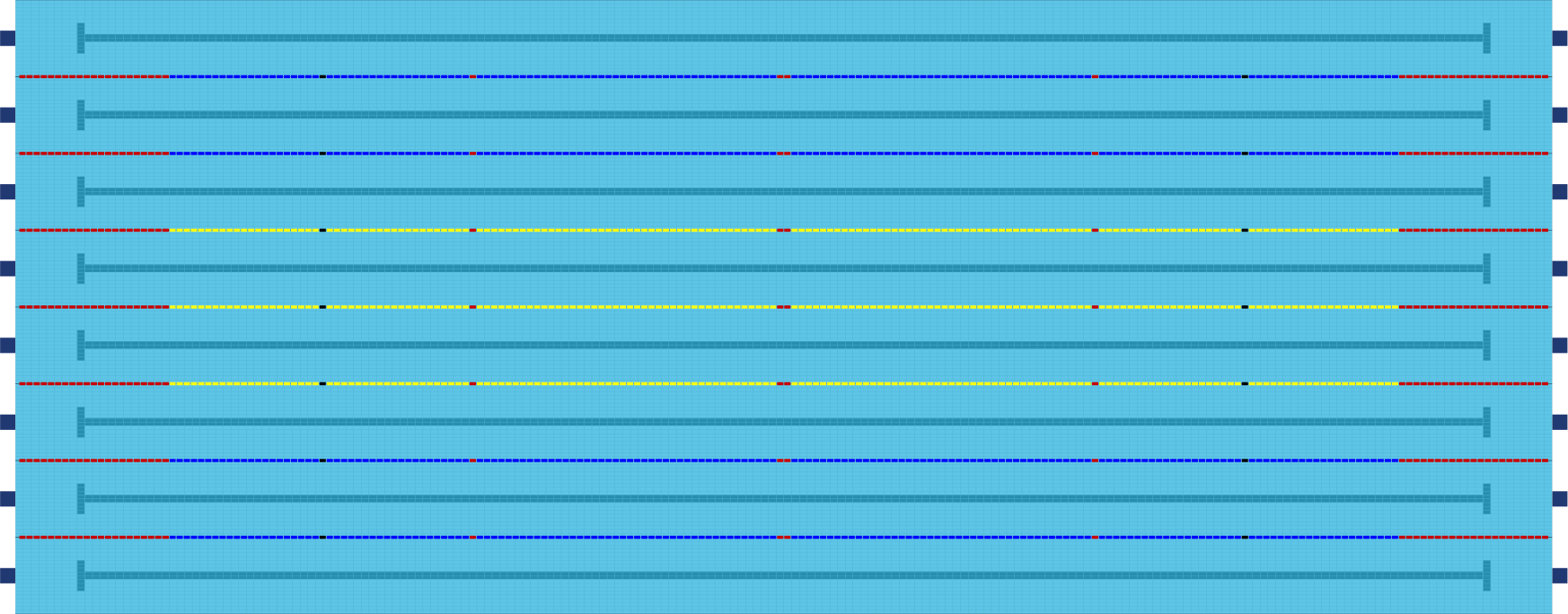 1
2
3
4
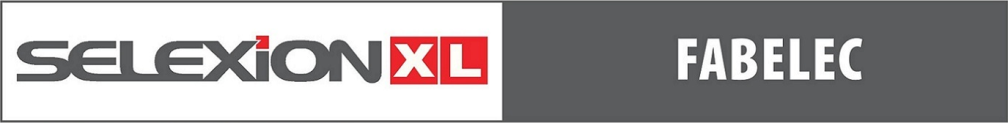 5
6
7
8
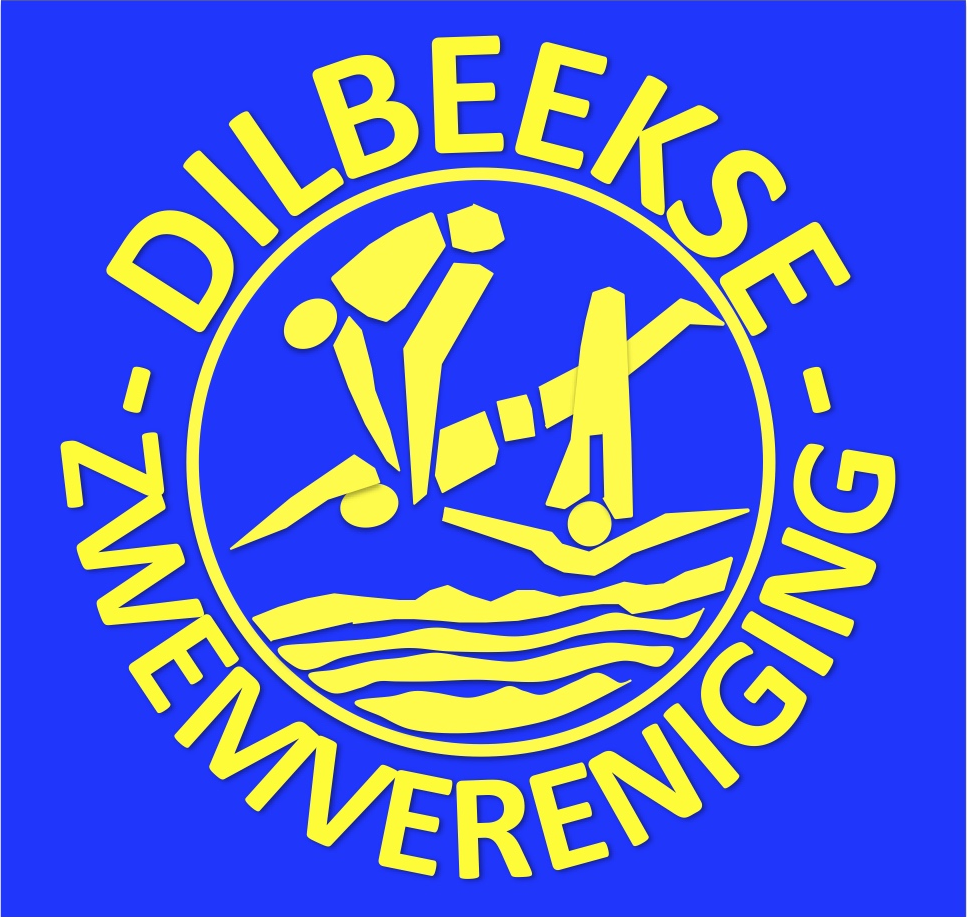 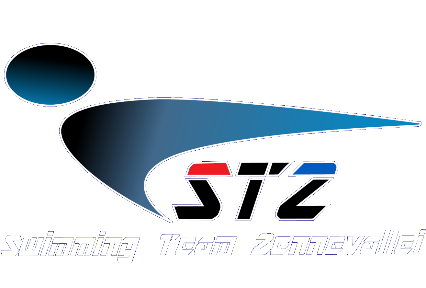 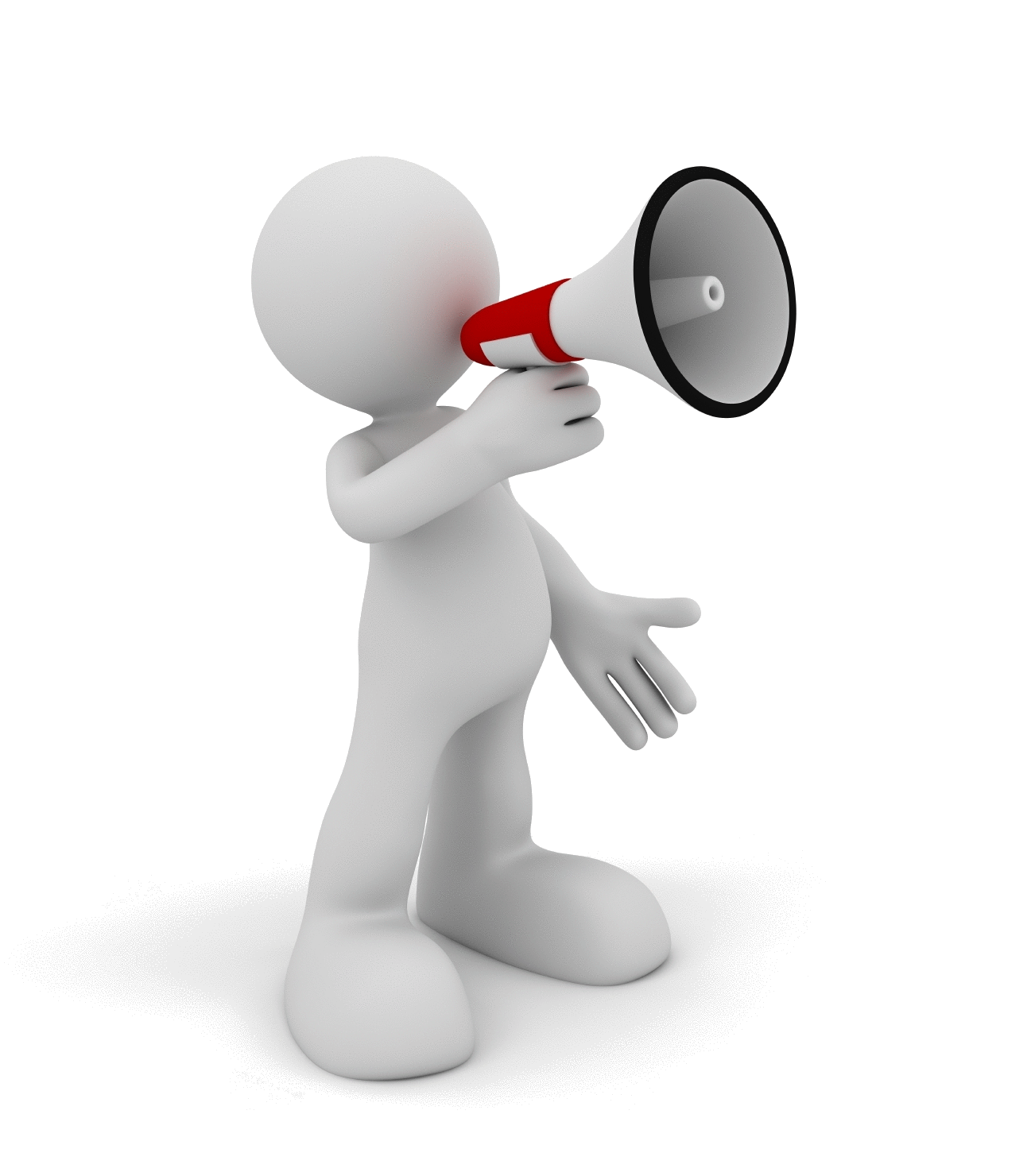 CALLROOM
EVENT5400m Vrije slag - Dames
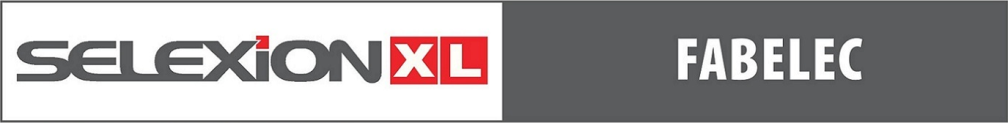 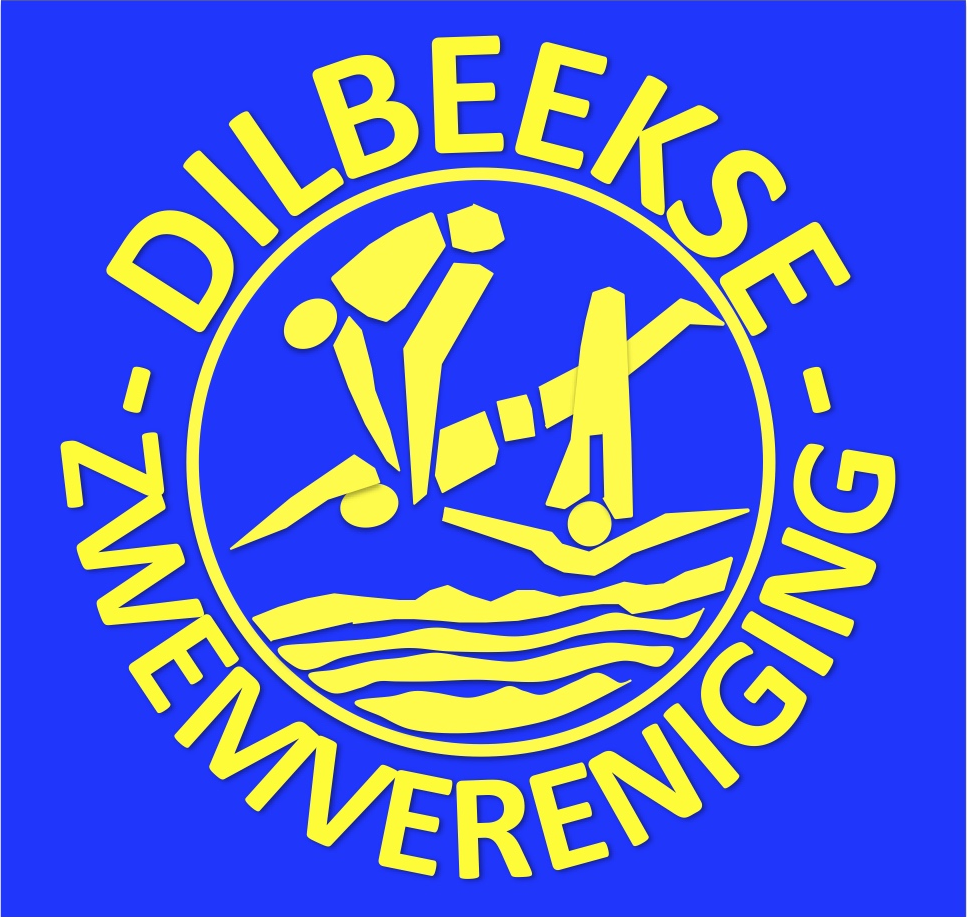 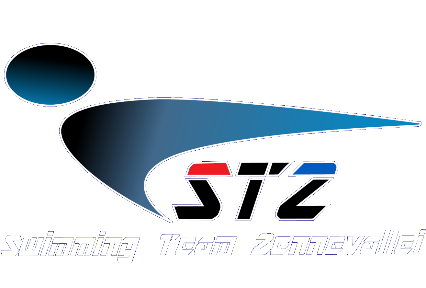 EVENT 5: 400m vrije slag - DamesSERIE 1 van 7
CALLROOM
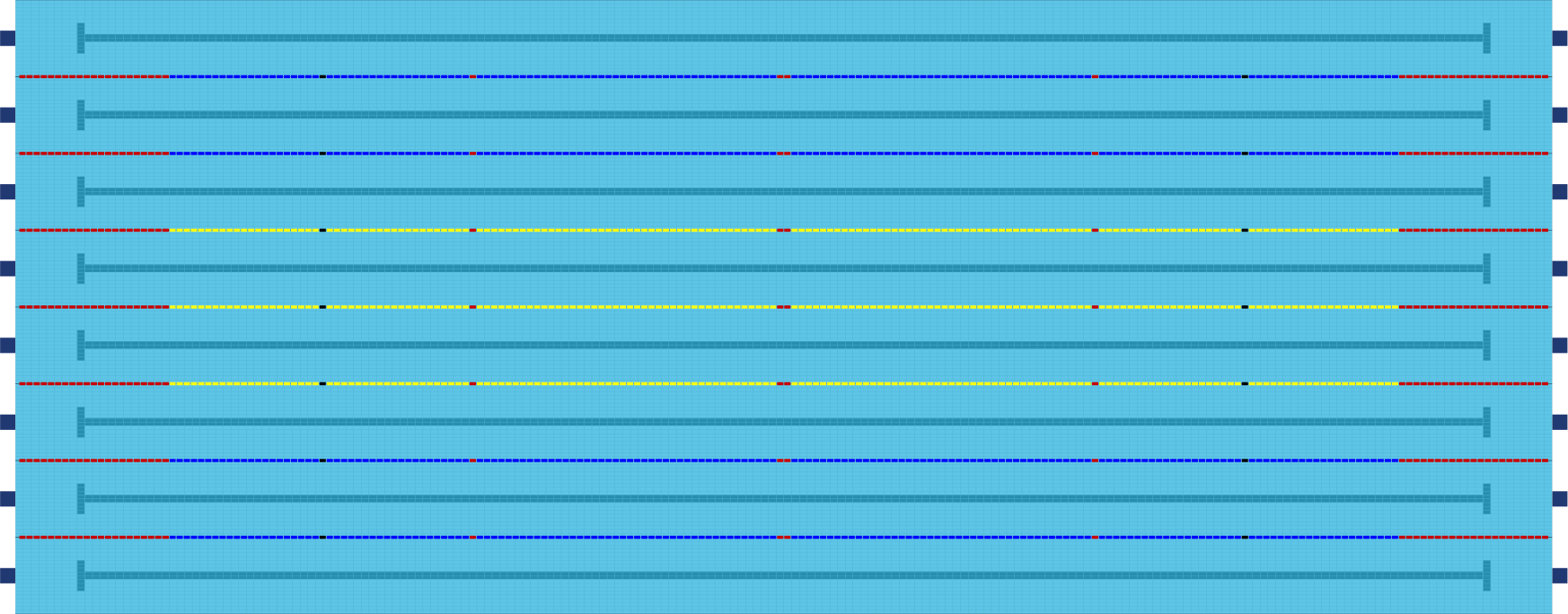 1
2
3
4
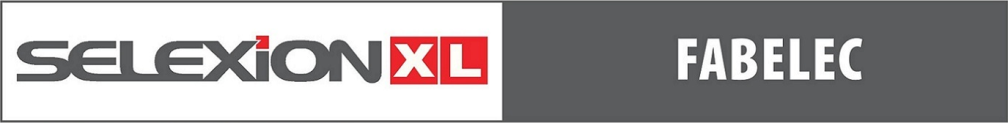 5
6
7
8
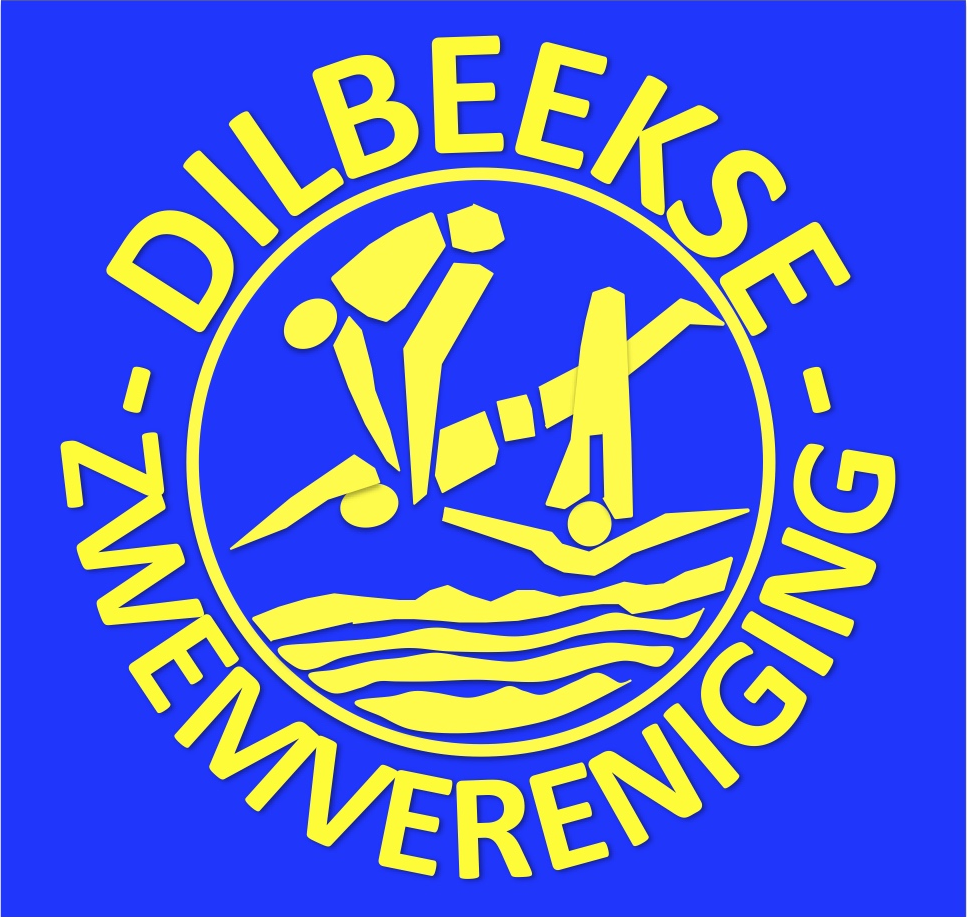 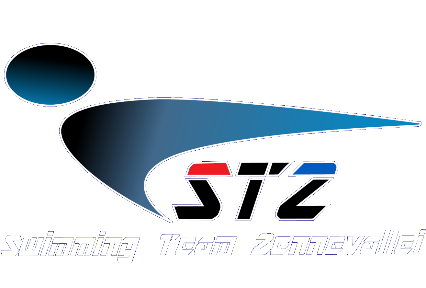 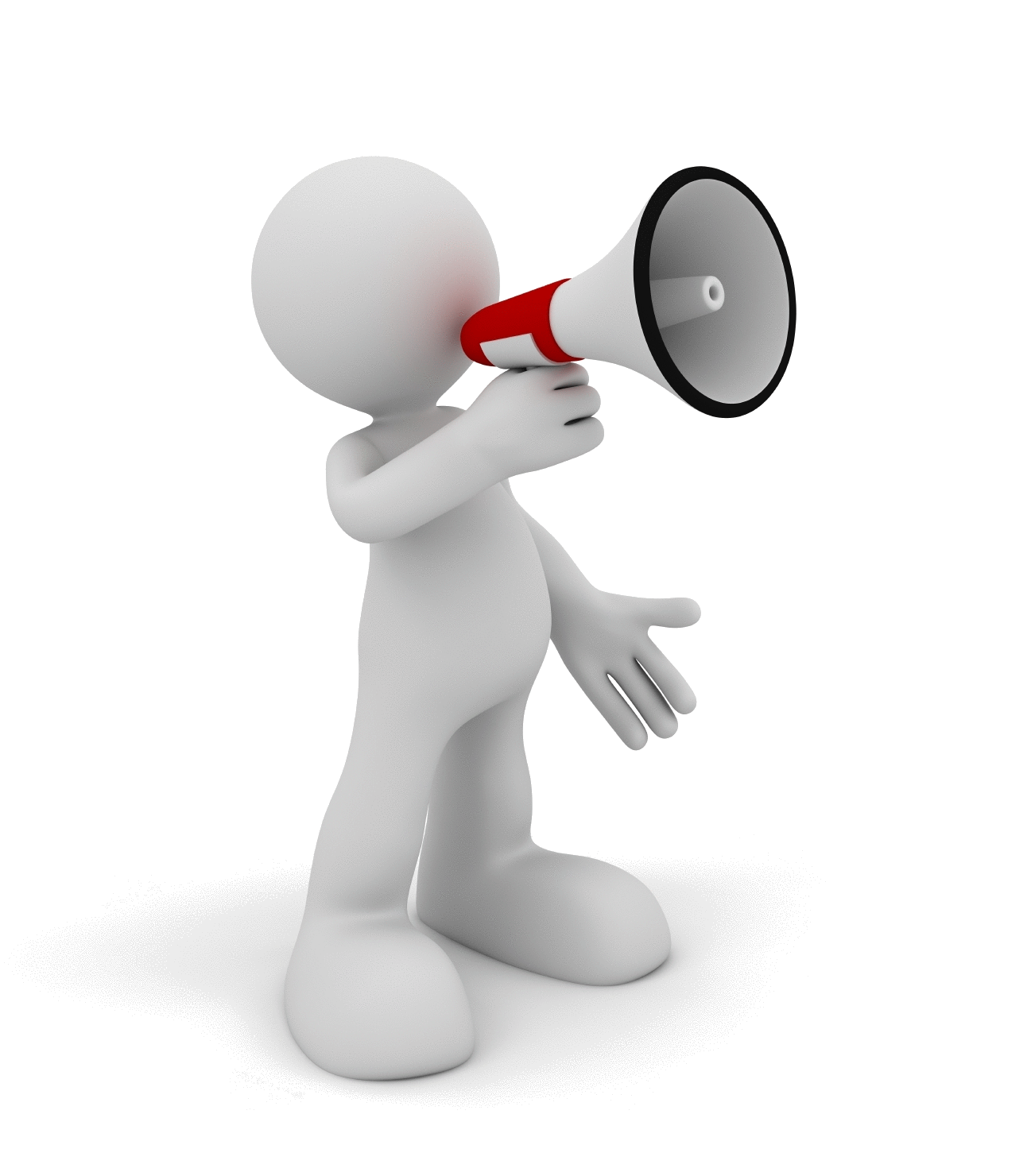 CALLROOM
EVENT6400m Vrije slag - Heren
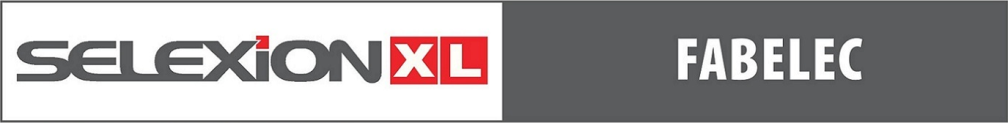 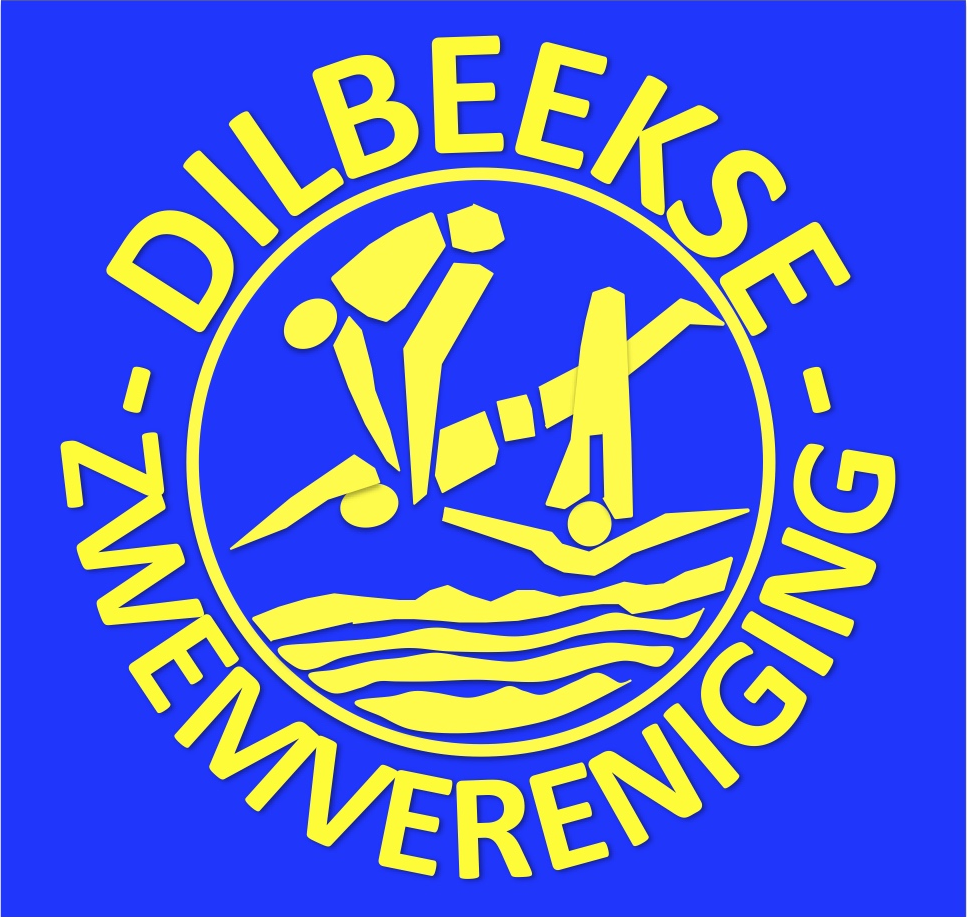 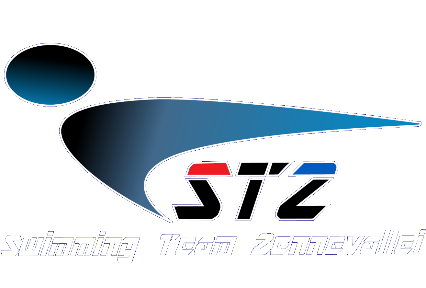 EVENT 6: 400m vrije slag - HerenSERIE 1 van 7
CALLROOM
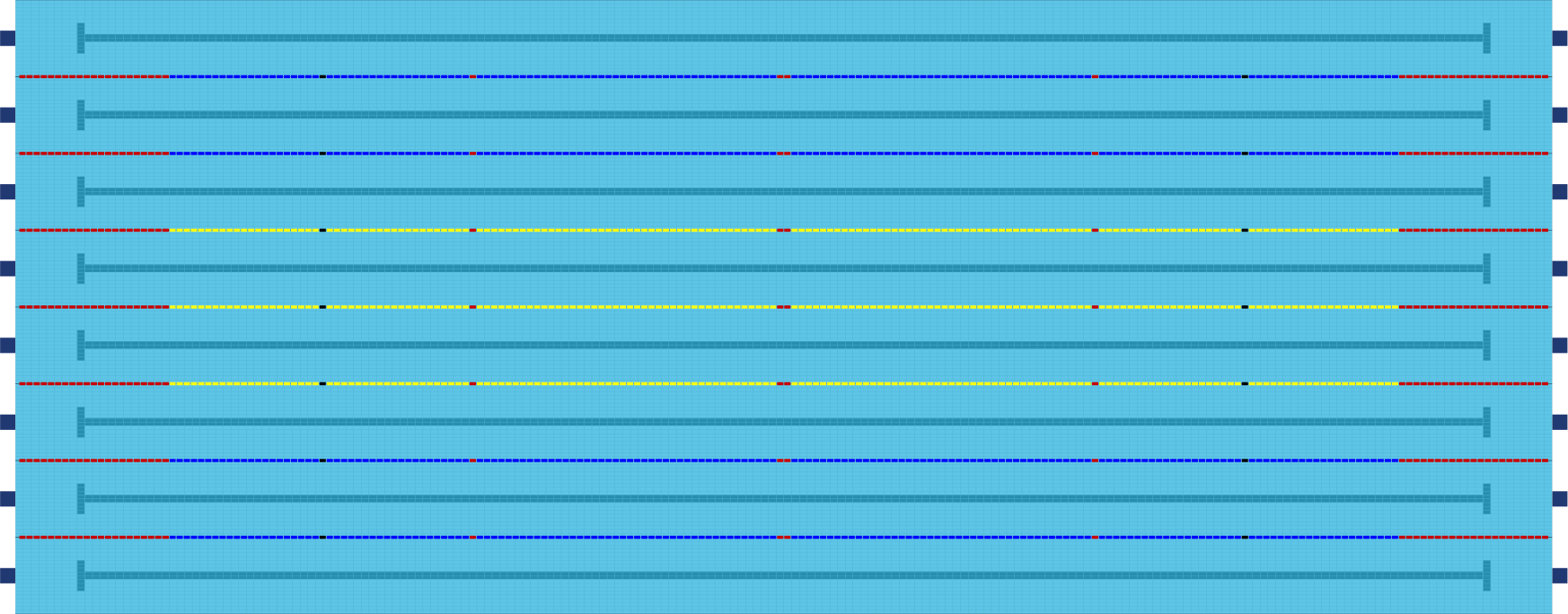 1
2
3
4
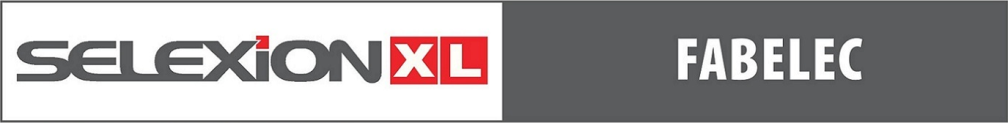 5
6
7
8
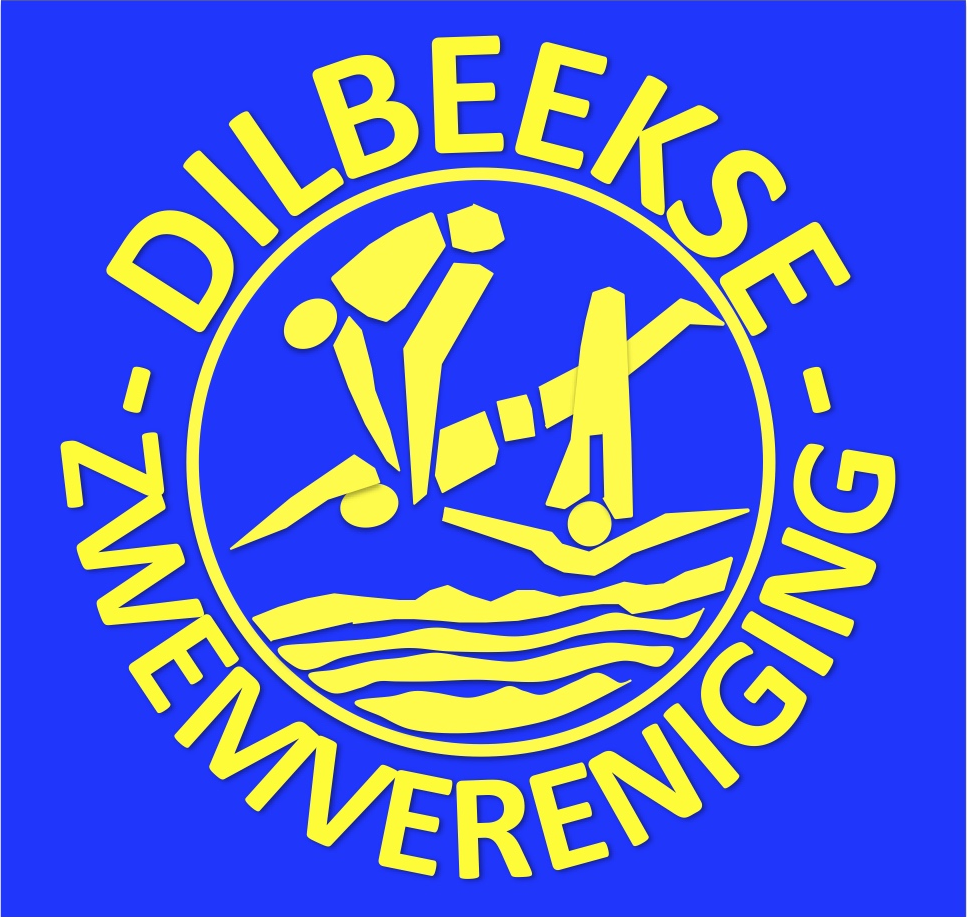 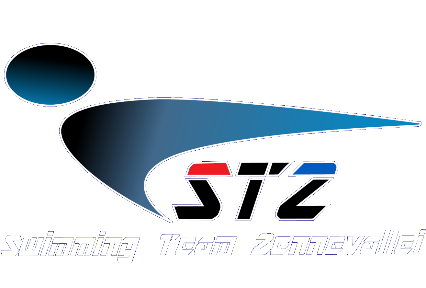 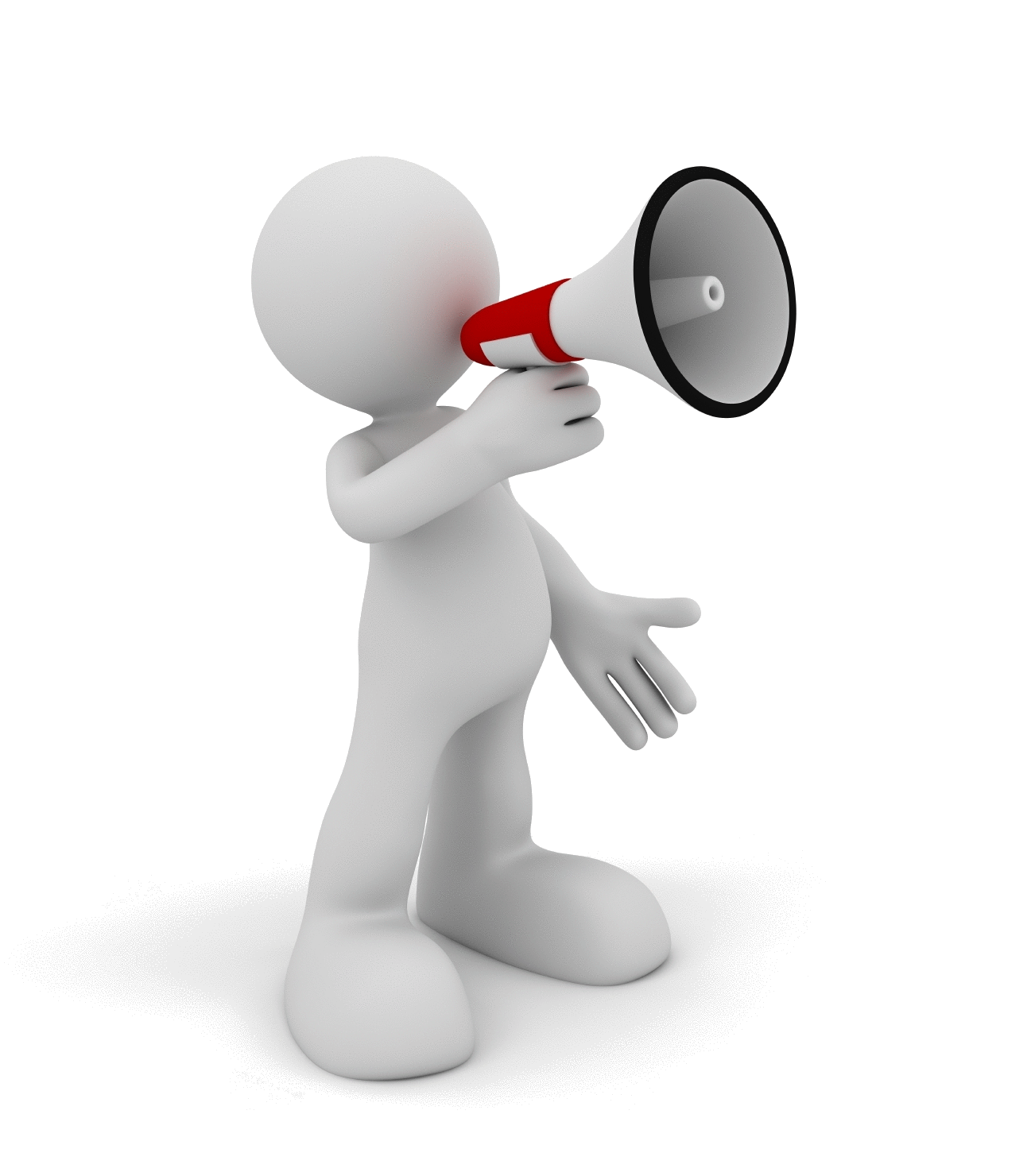 CALLROOM
EVENT7100m Vrije slag - Dames
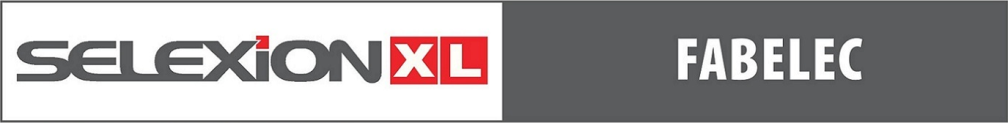 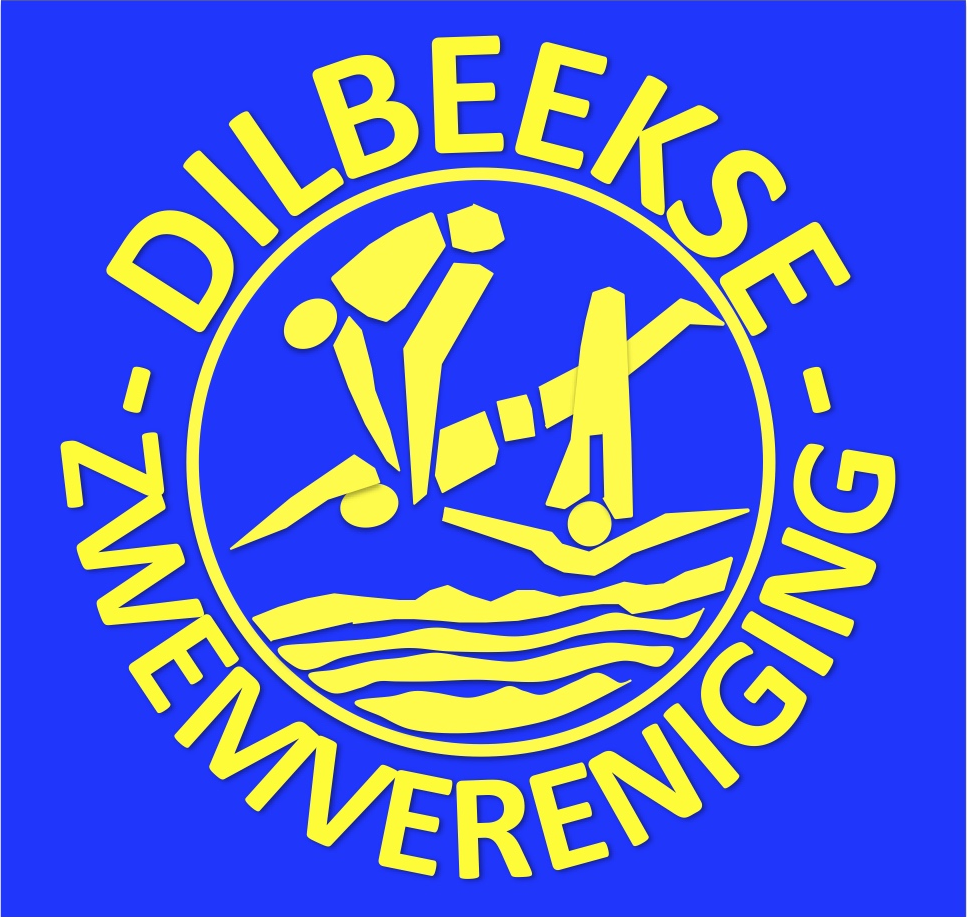 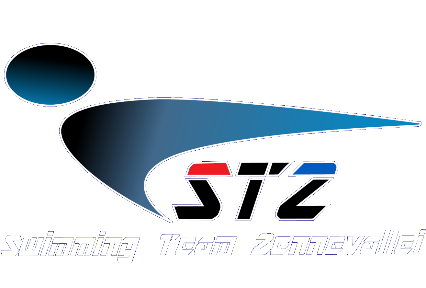 EVENT 7: 100m vrije slag - DamesSERIE 1 van 7
CALLROOM
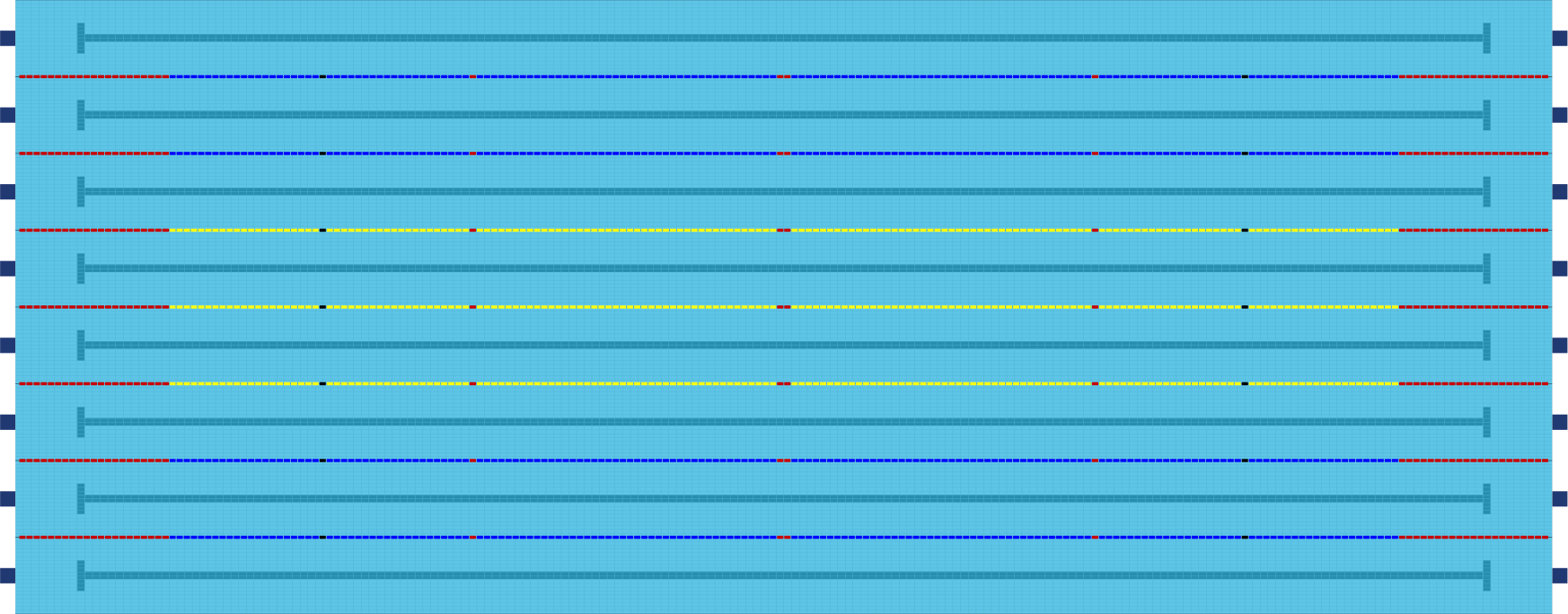 1
2
3
4
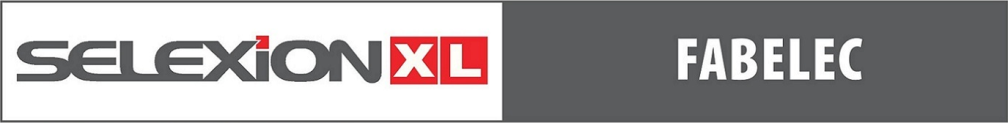 5
6
7
8
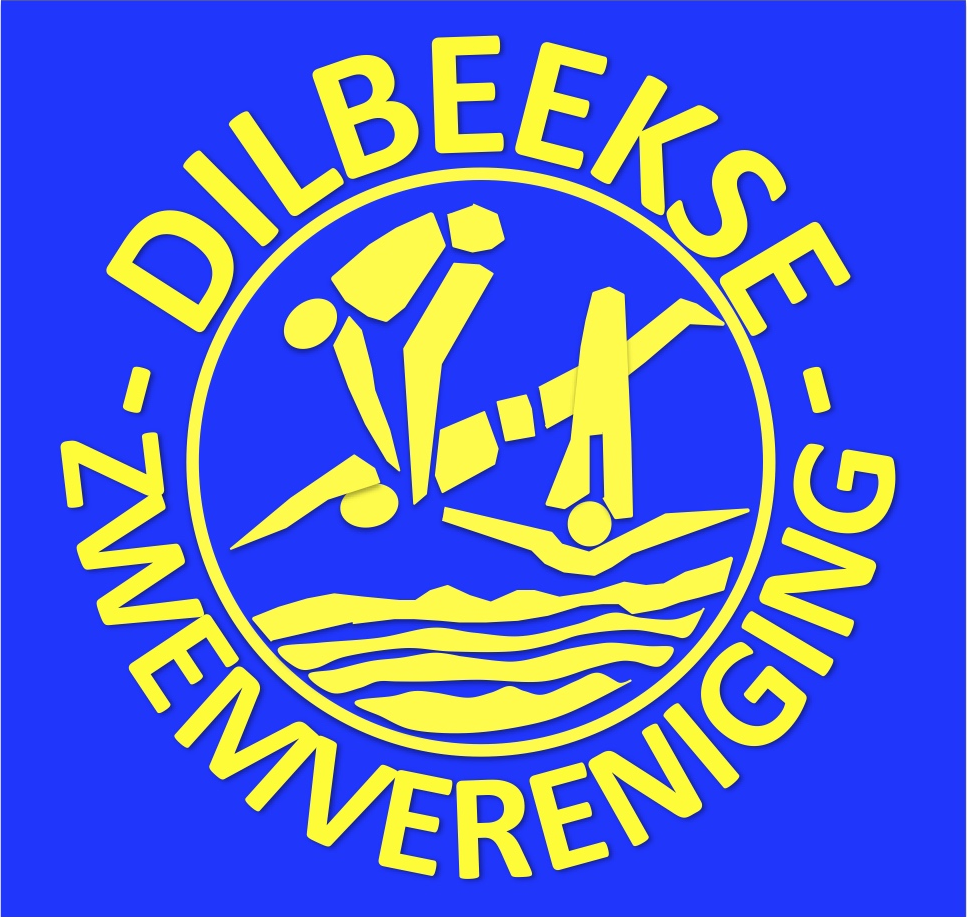 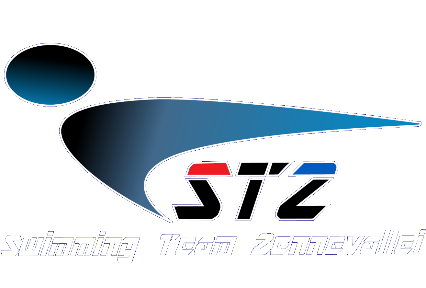 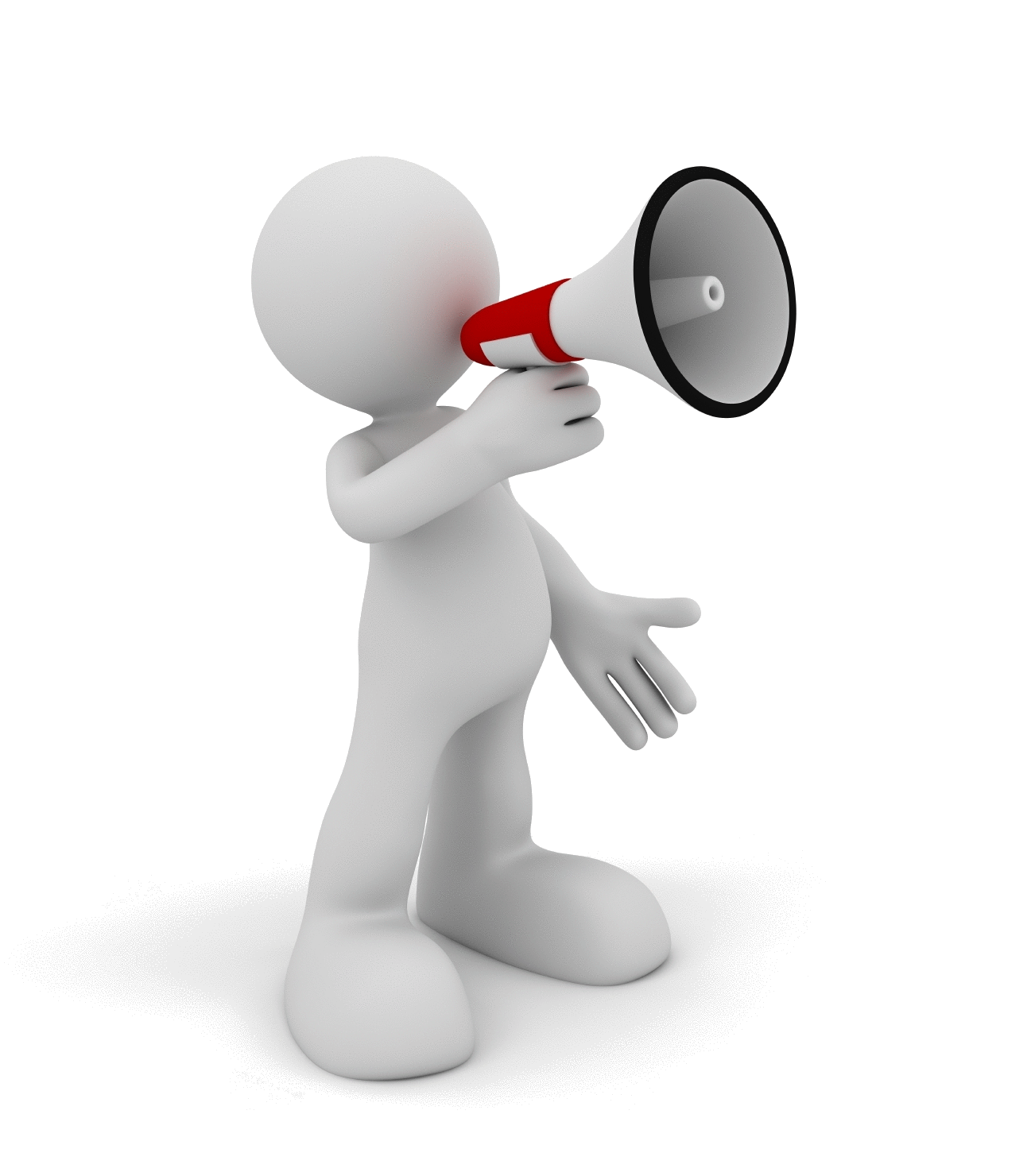 CALLROOM
EVENT8100m Vrije slag - Heren
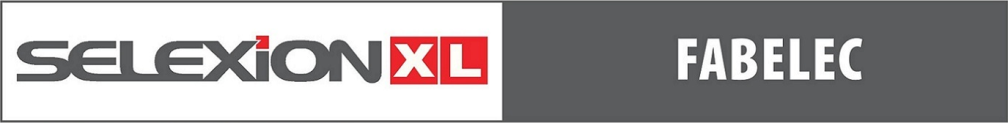 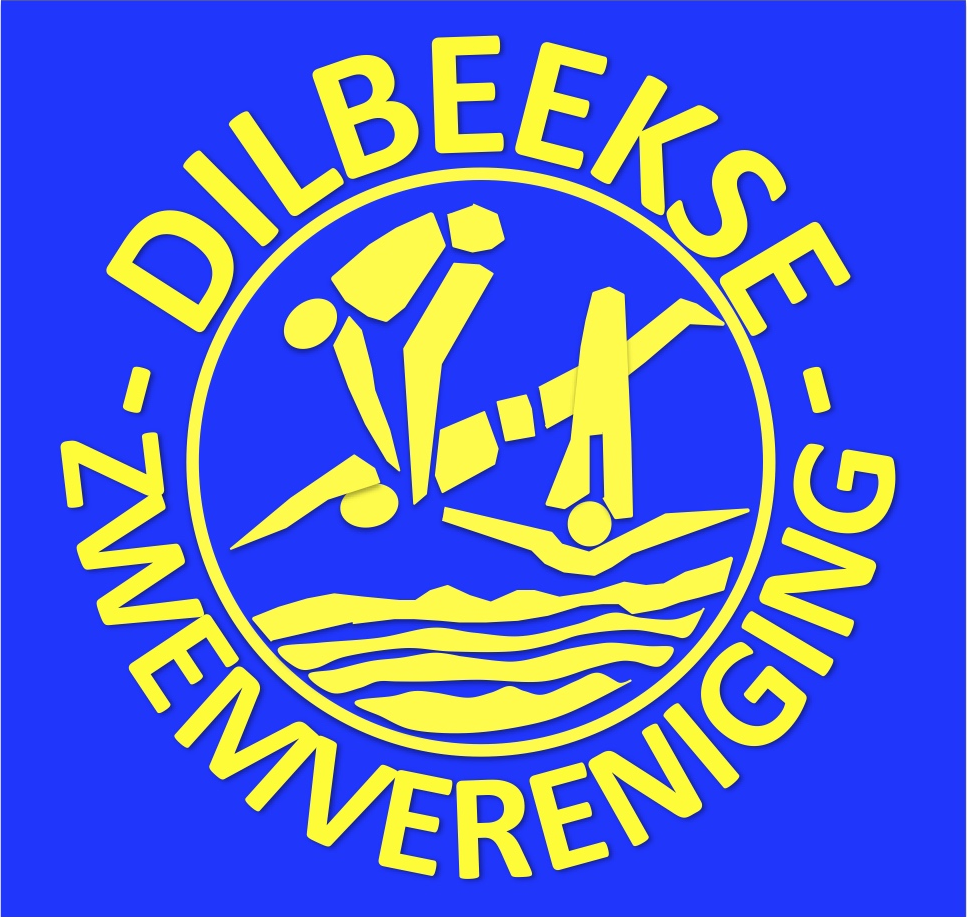 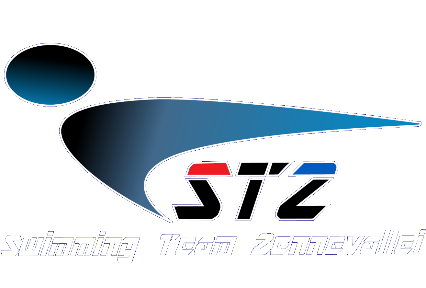 EVENT 8: 100m vrije slag - HerenSERIE 1 van 7
CALLROOM
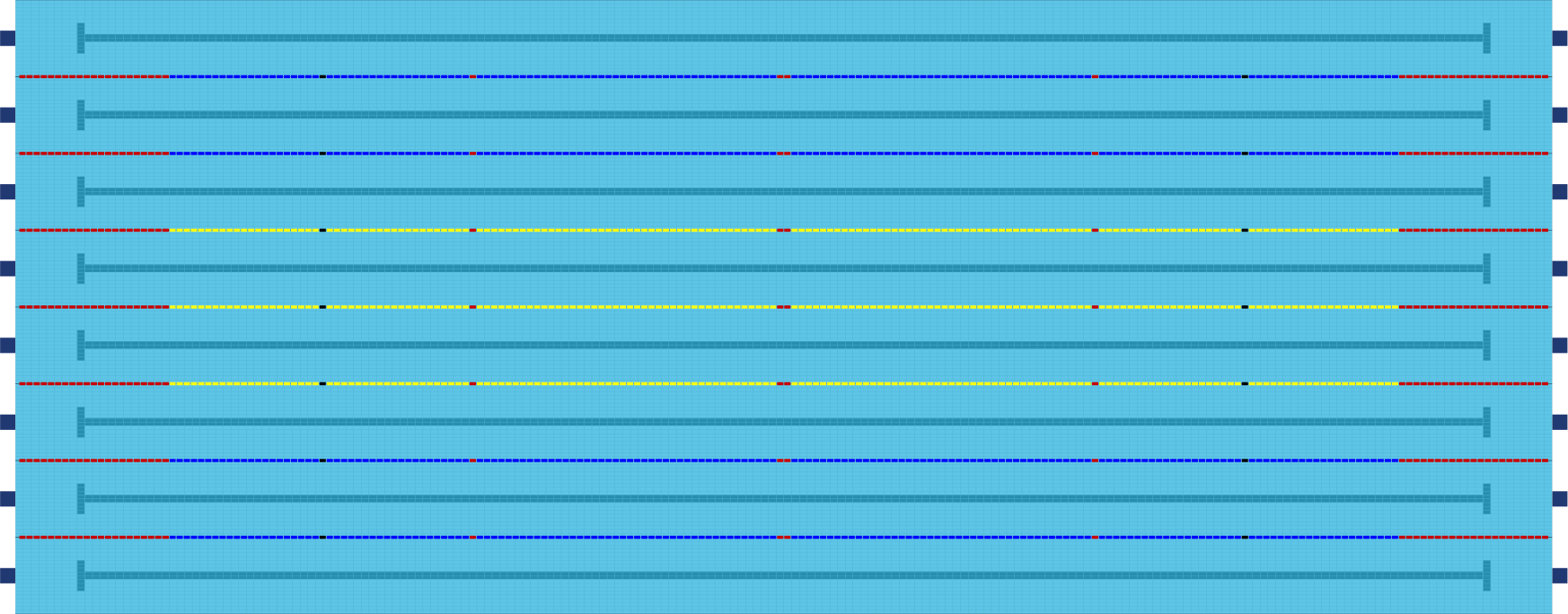 1
2
3
4
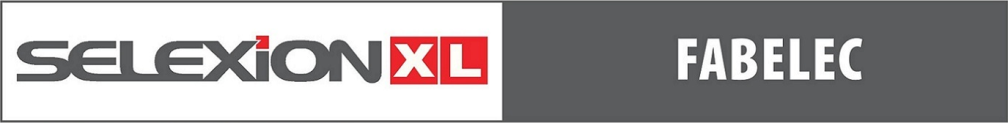 5
6
7
8
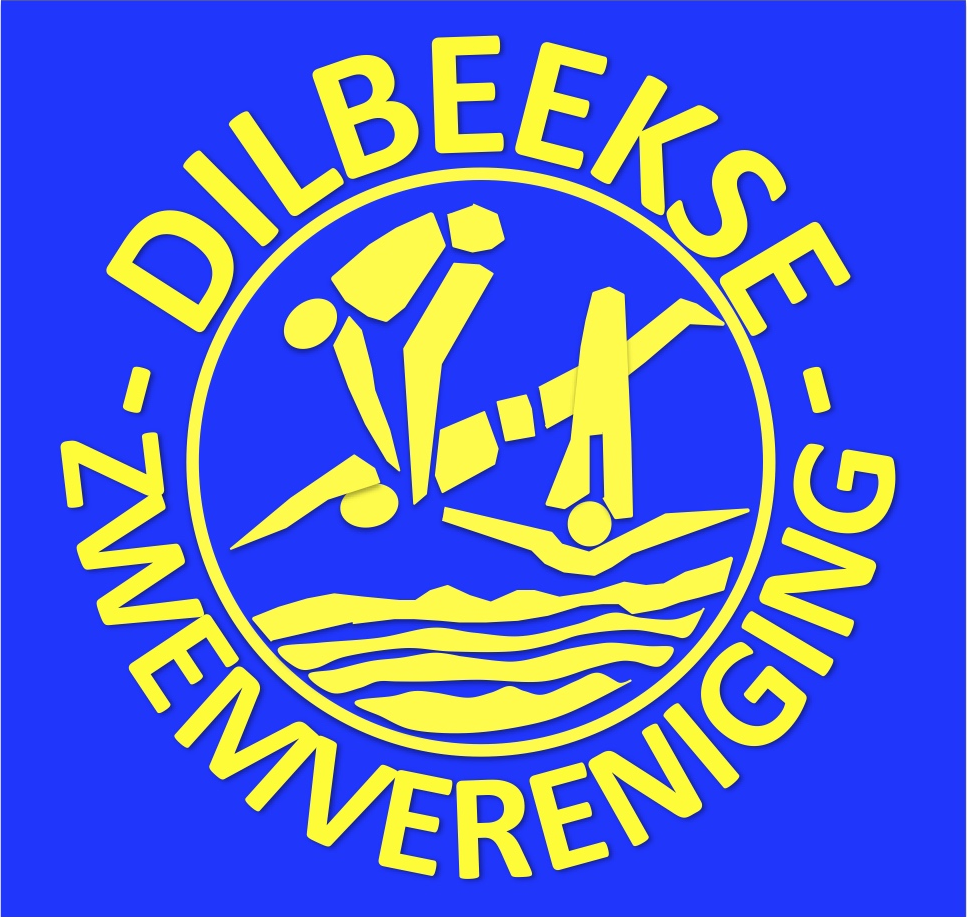 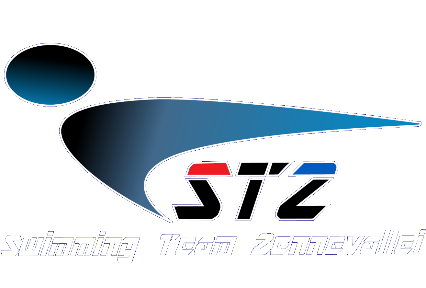 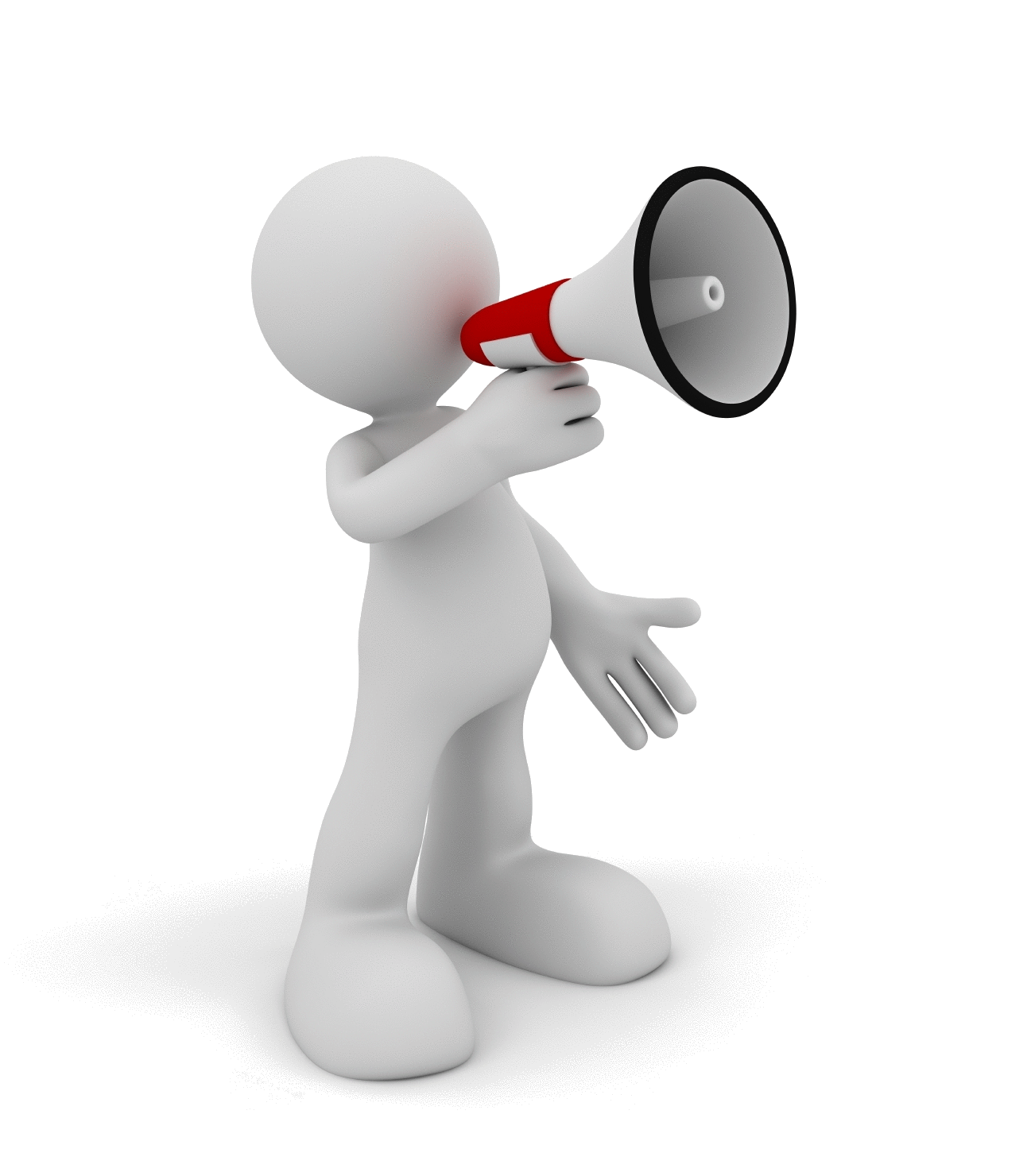 CALLROOM
PAUZE
Inzwemmen ENKEL in klein bad !
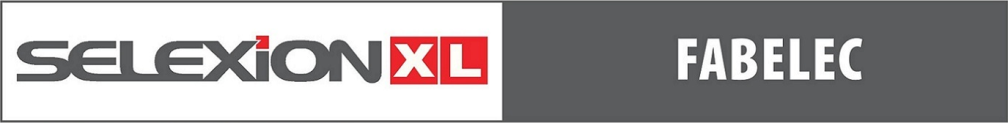 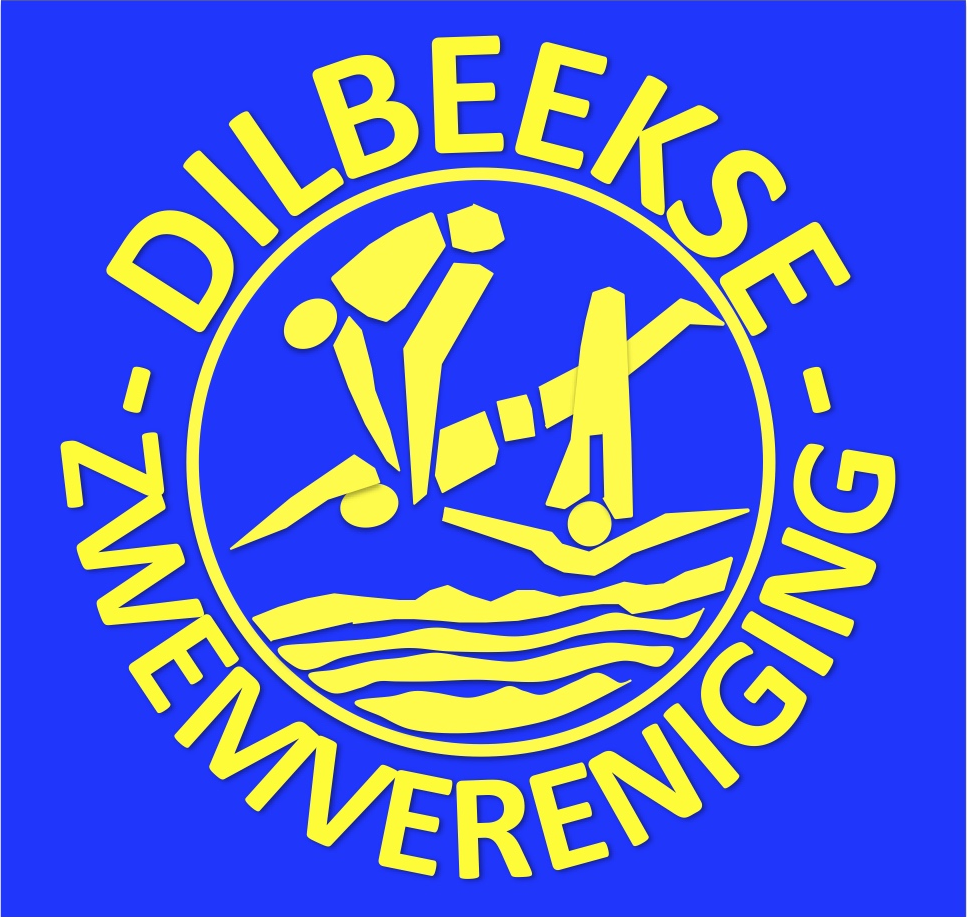 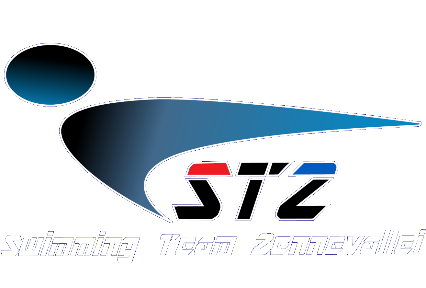 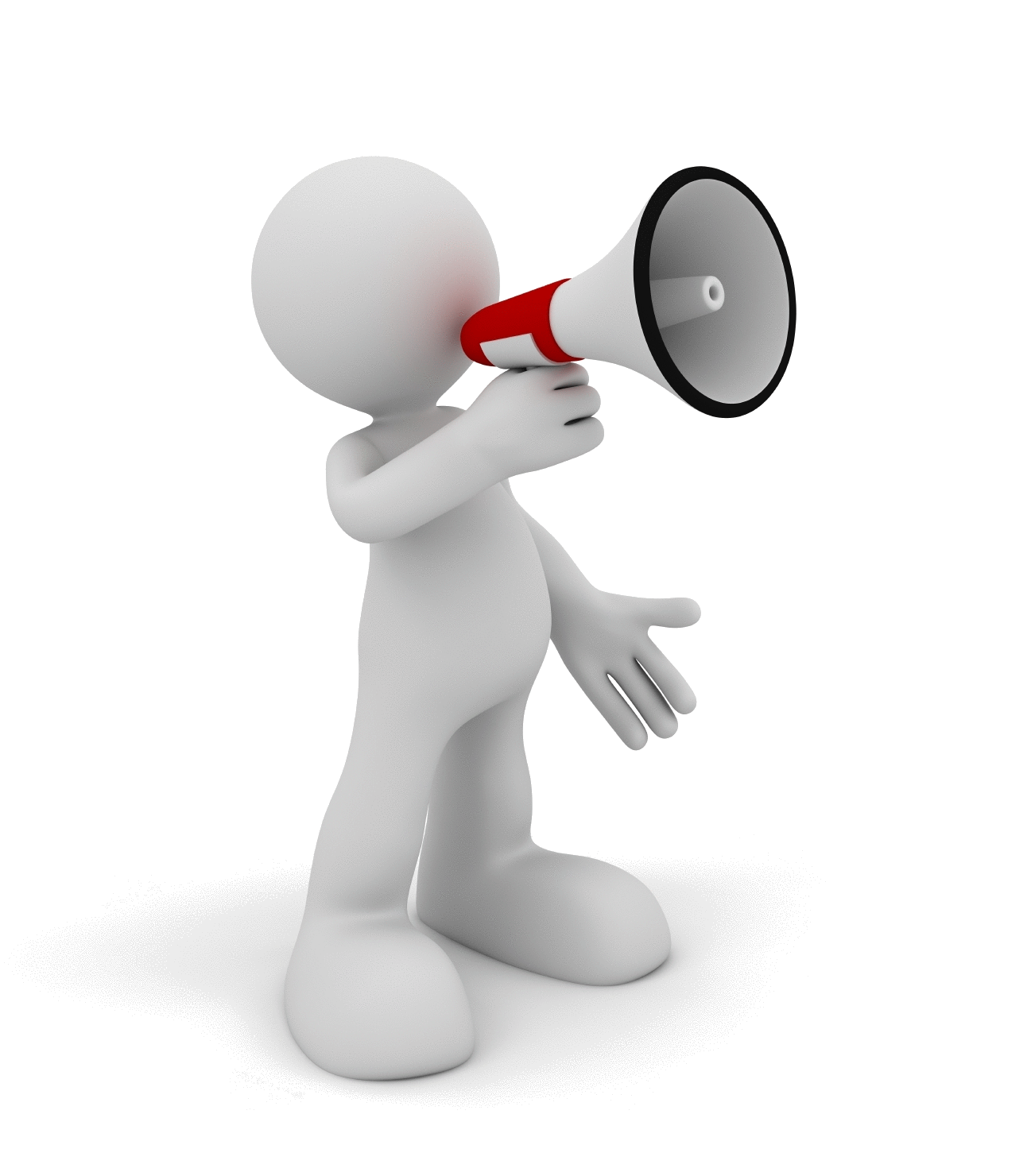 CALLROOM
EVENT9100m Rugslag - Dames
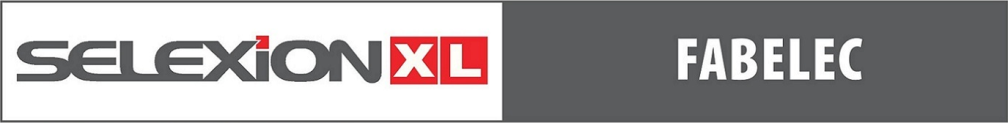 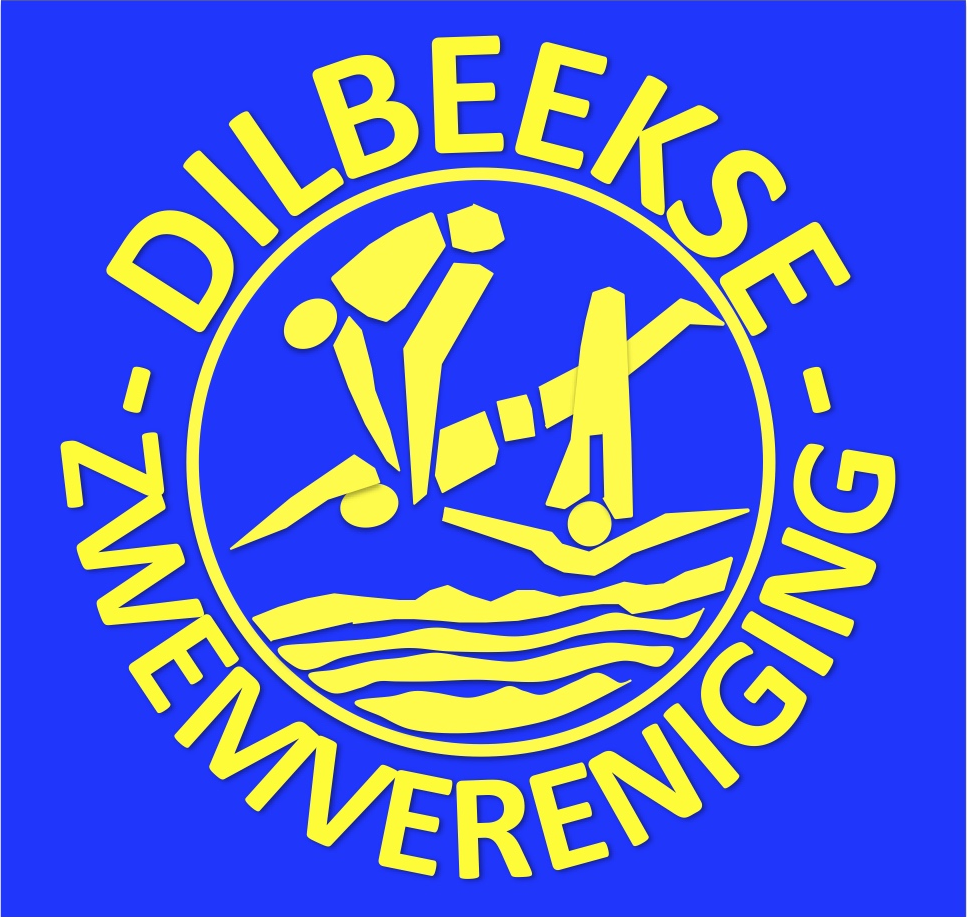 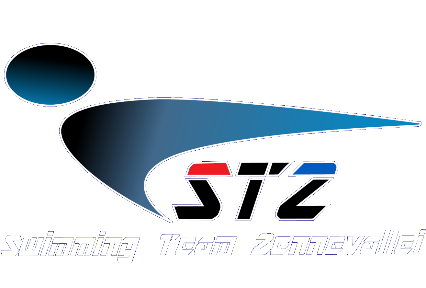 EVENT 9: 100m rugslag - DamesSERIE 1 van 7
CALLROOM
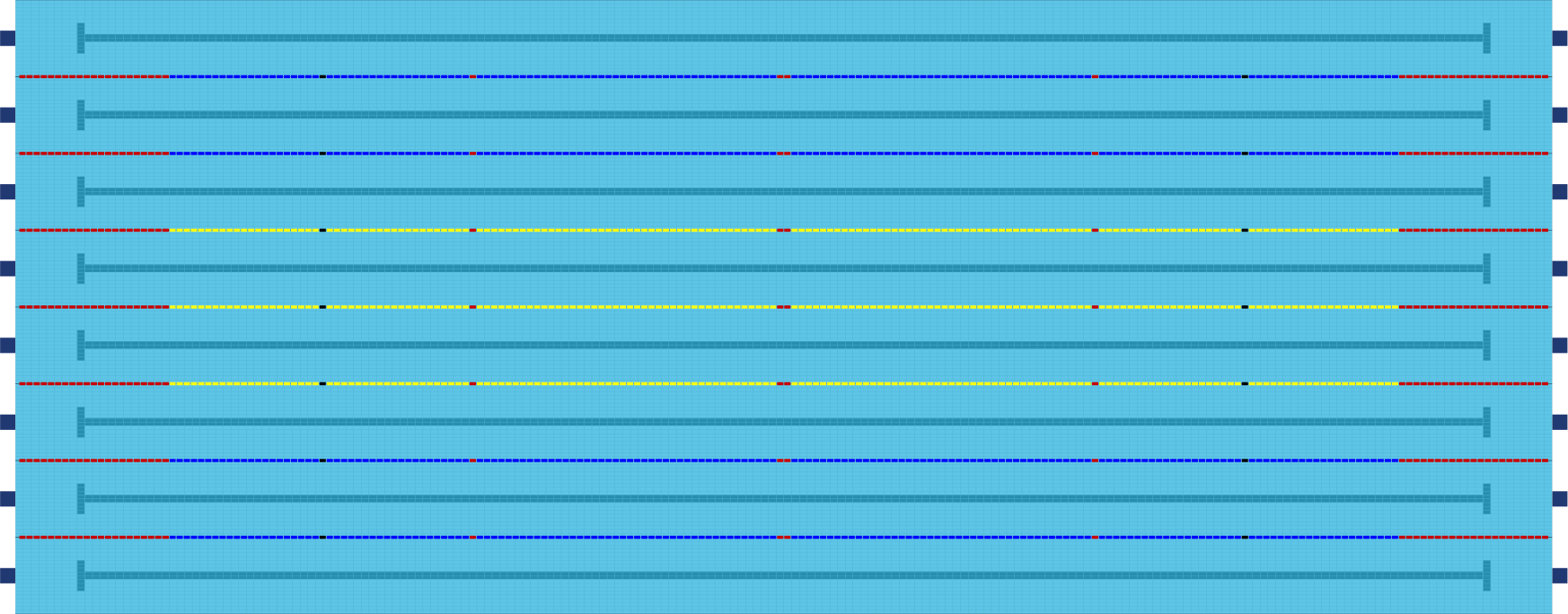 1
2
3
4
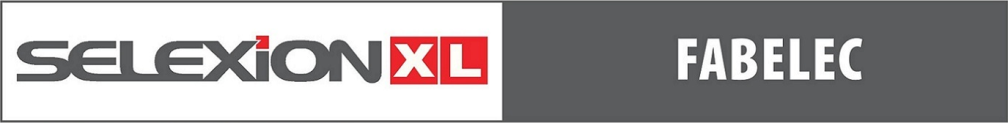 5
6
7
8
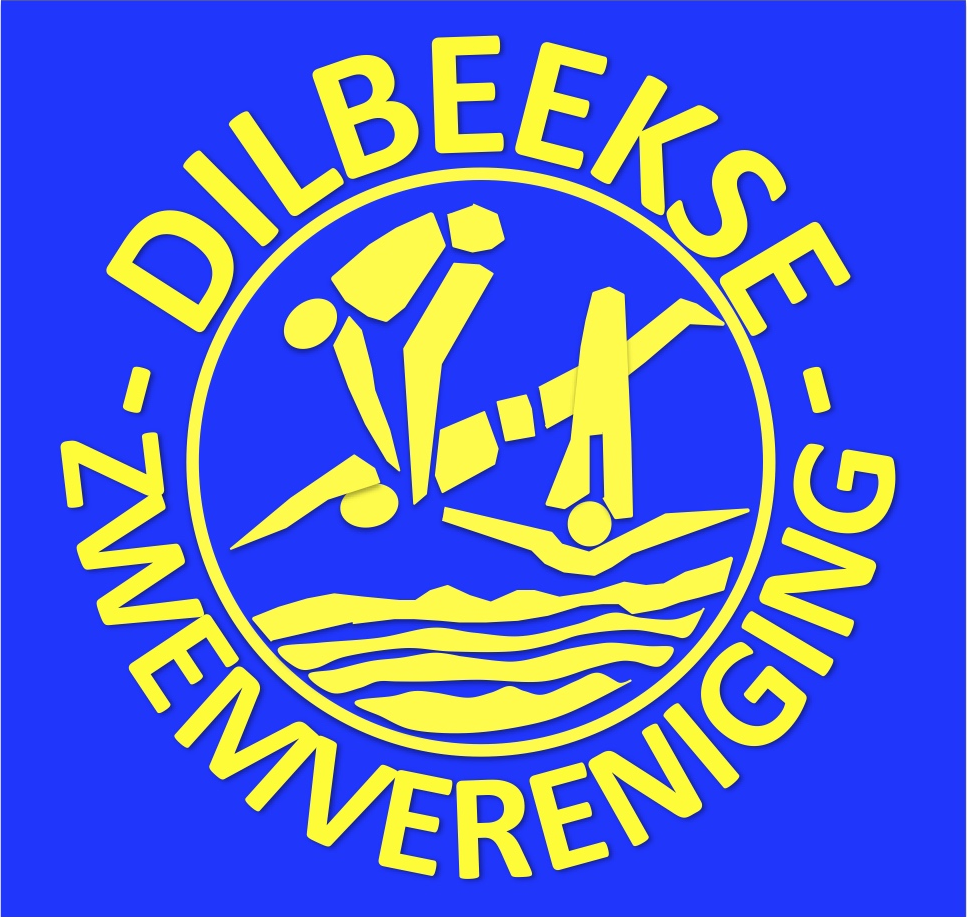 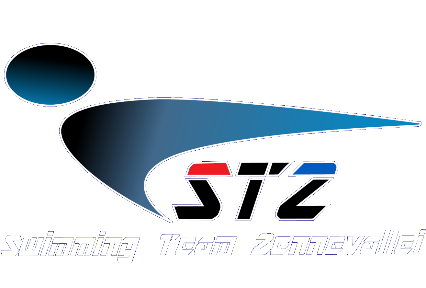 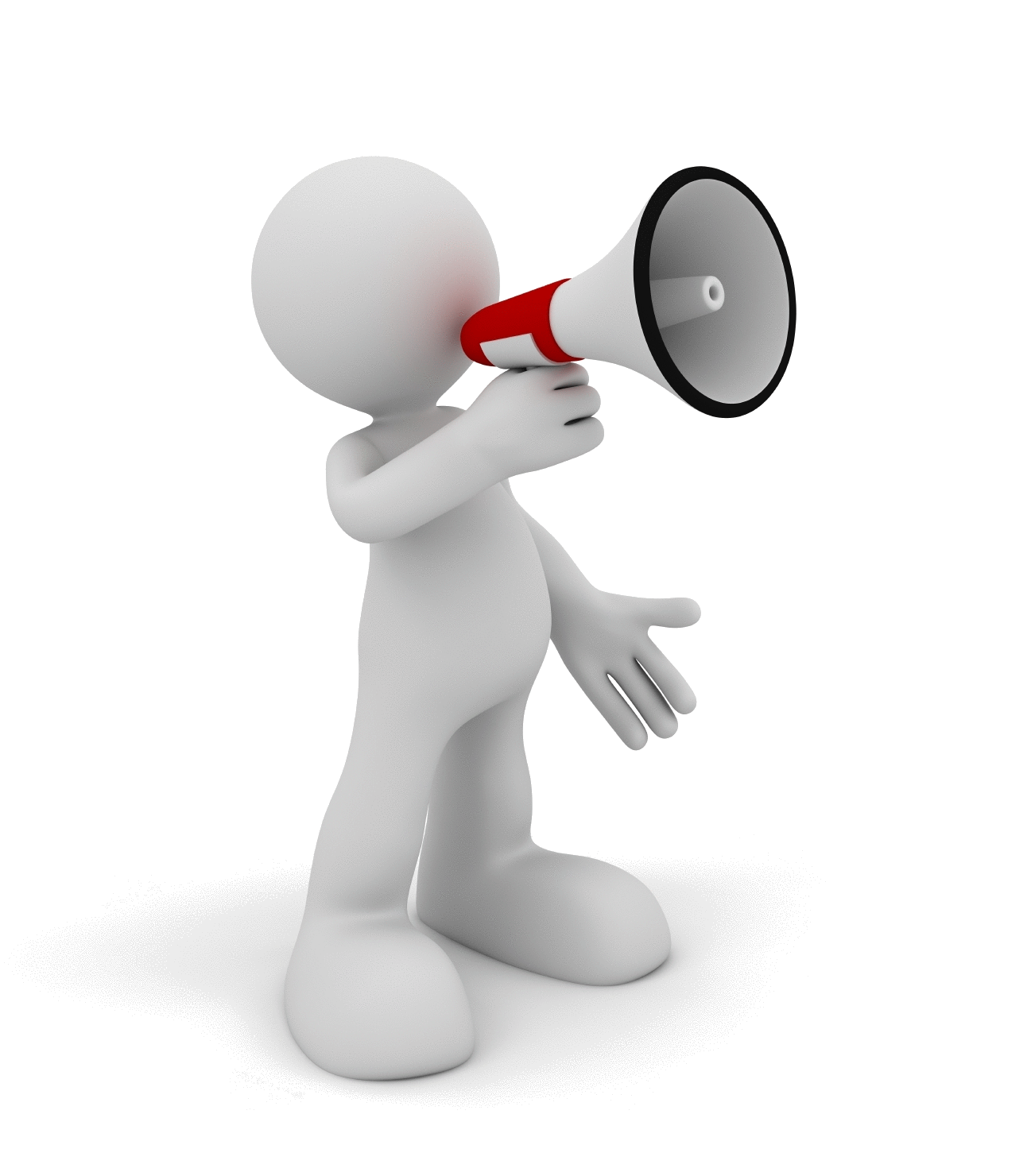 CALLROOM
EVENT10100m Rugslag - Heren
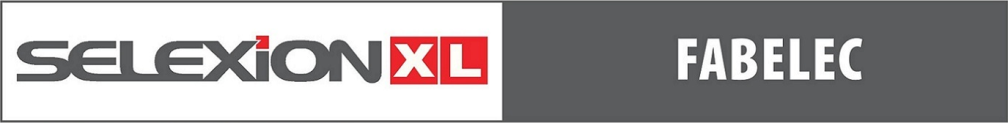 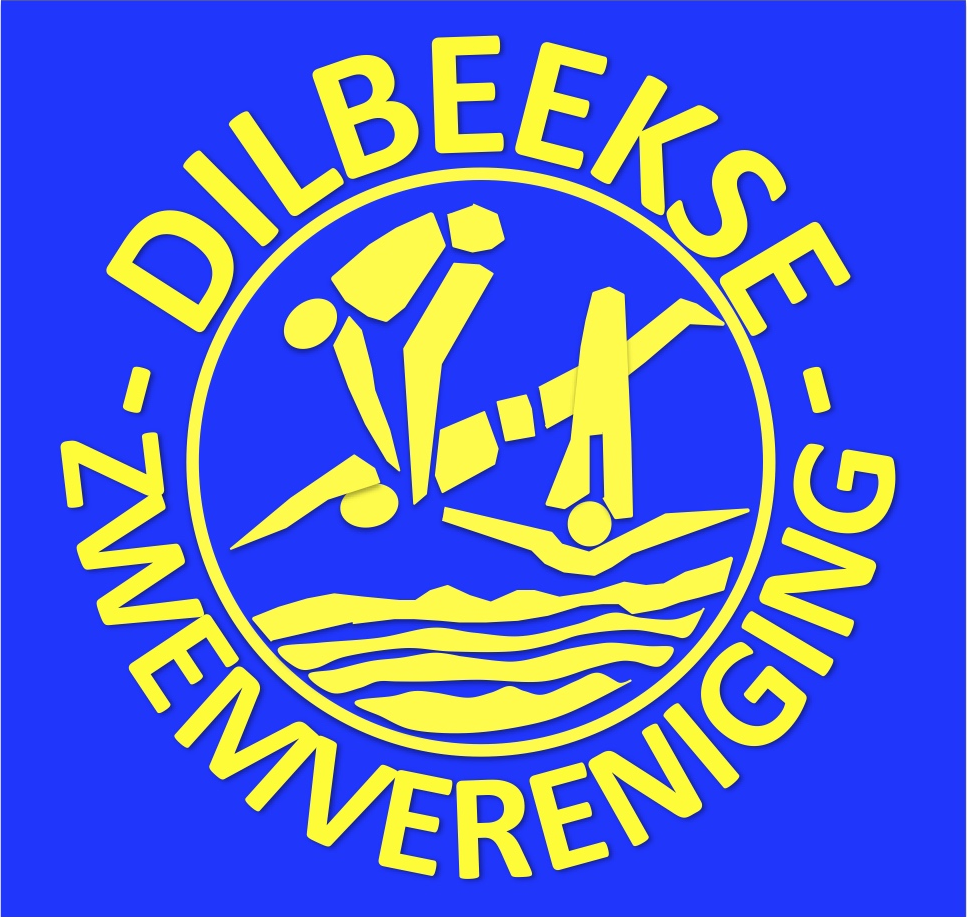 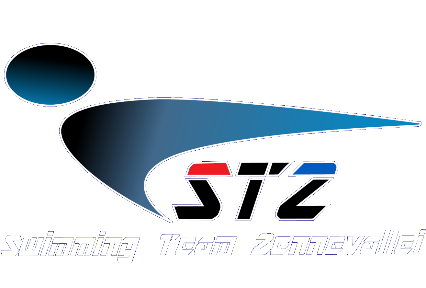 EVENT 10: 100m rugslag - HerenSERIE 1 van 7
CALLROOM
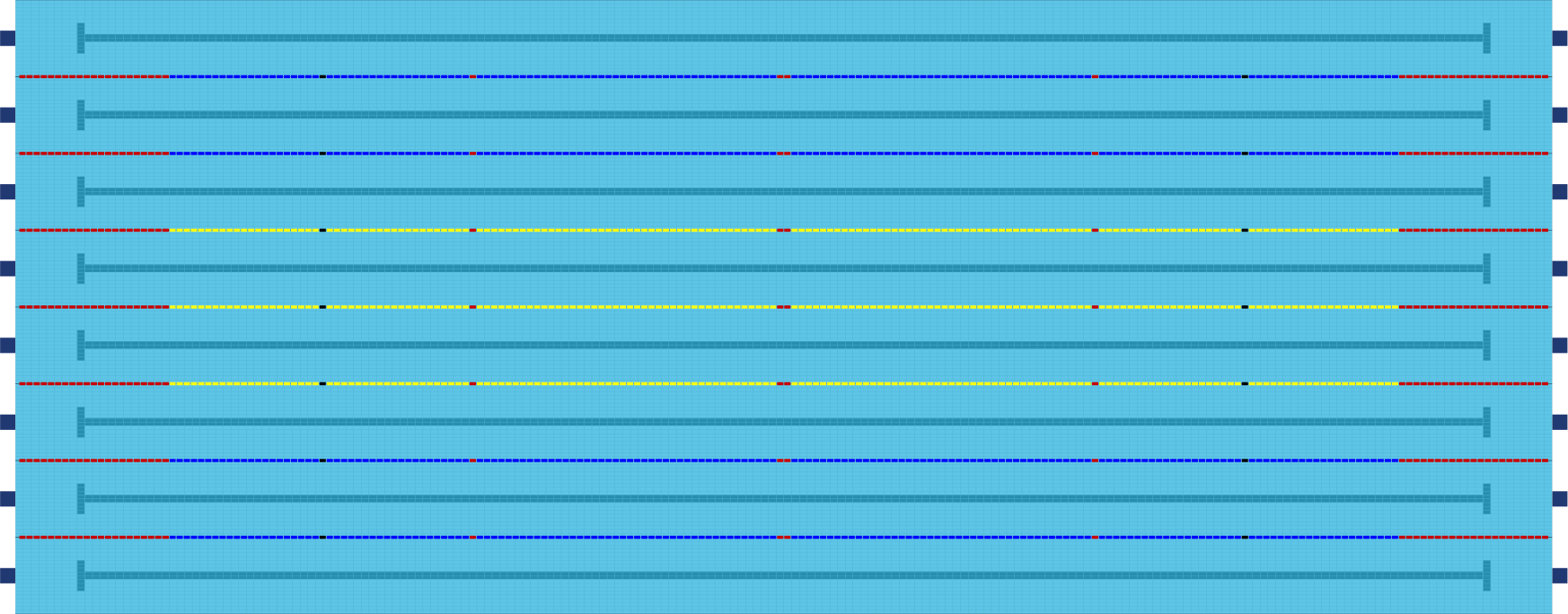 1
2
3
4
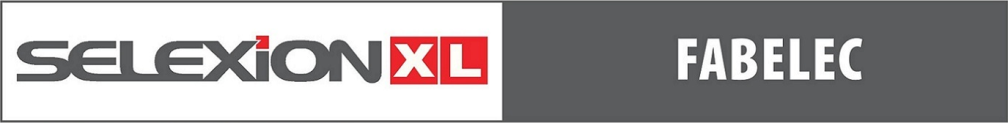 5
6
7
8
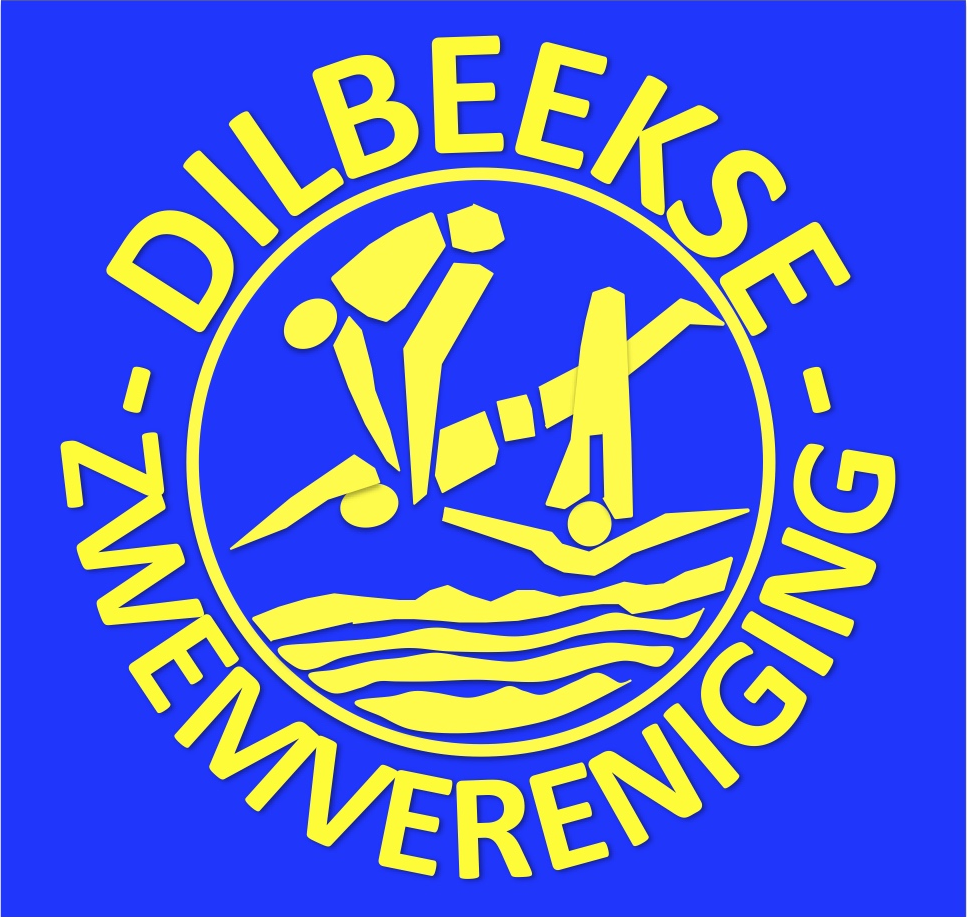 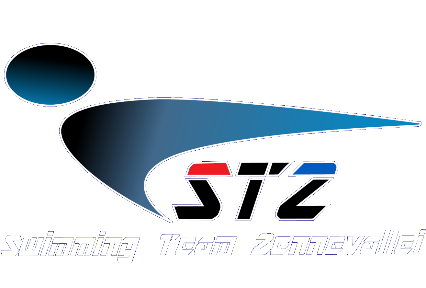 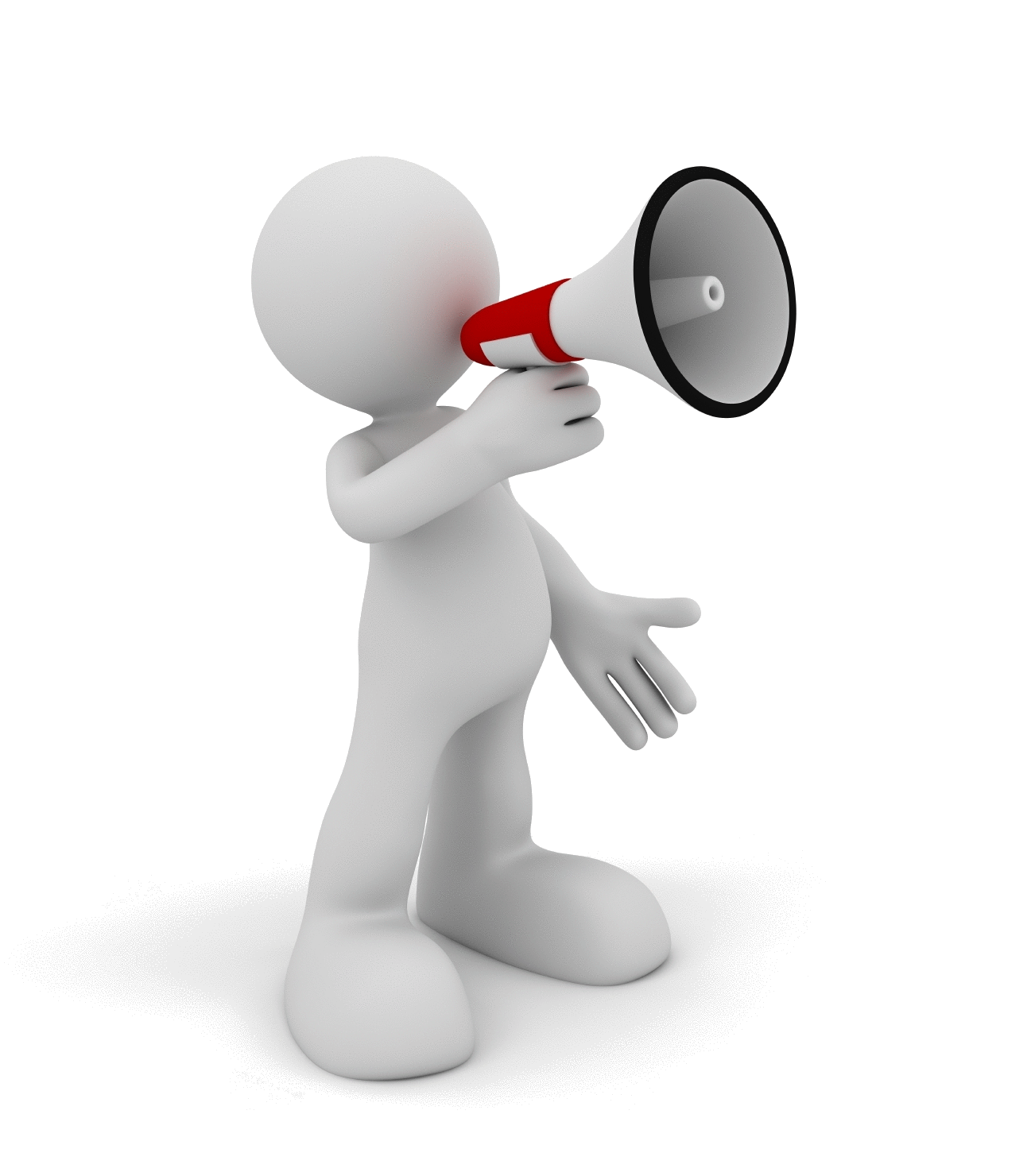 CALLROOM
EVENT1150m Schoolslag - Dames
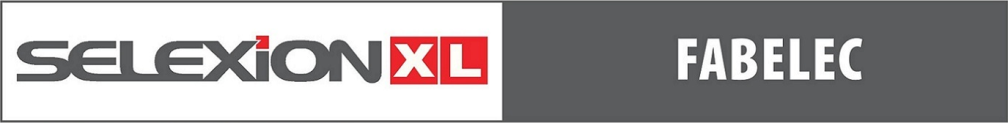 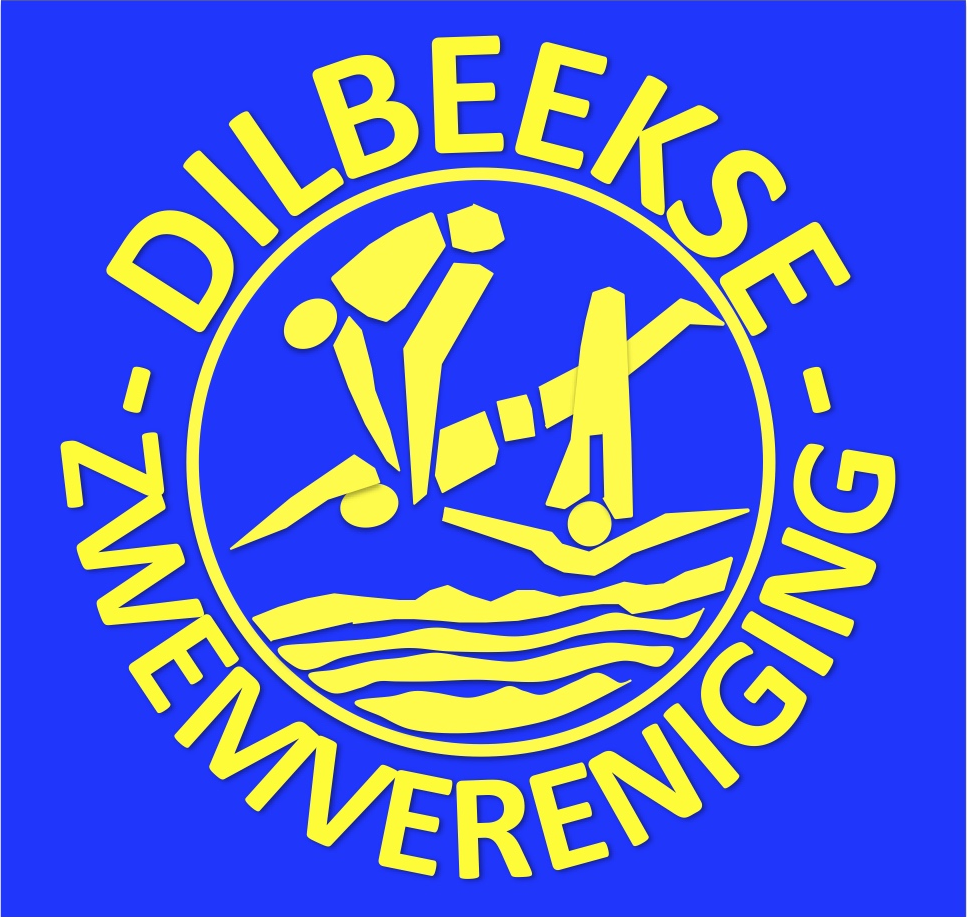 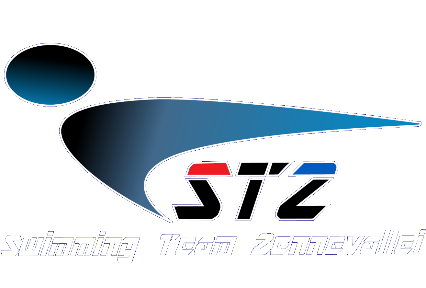 EVENT 11: 50m schoolslag - DamesSERIE 1 van 7
CALLROOM
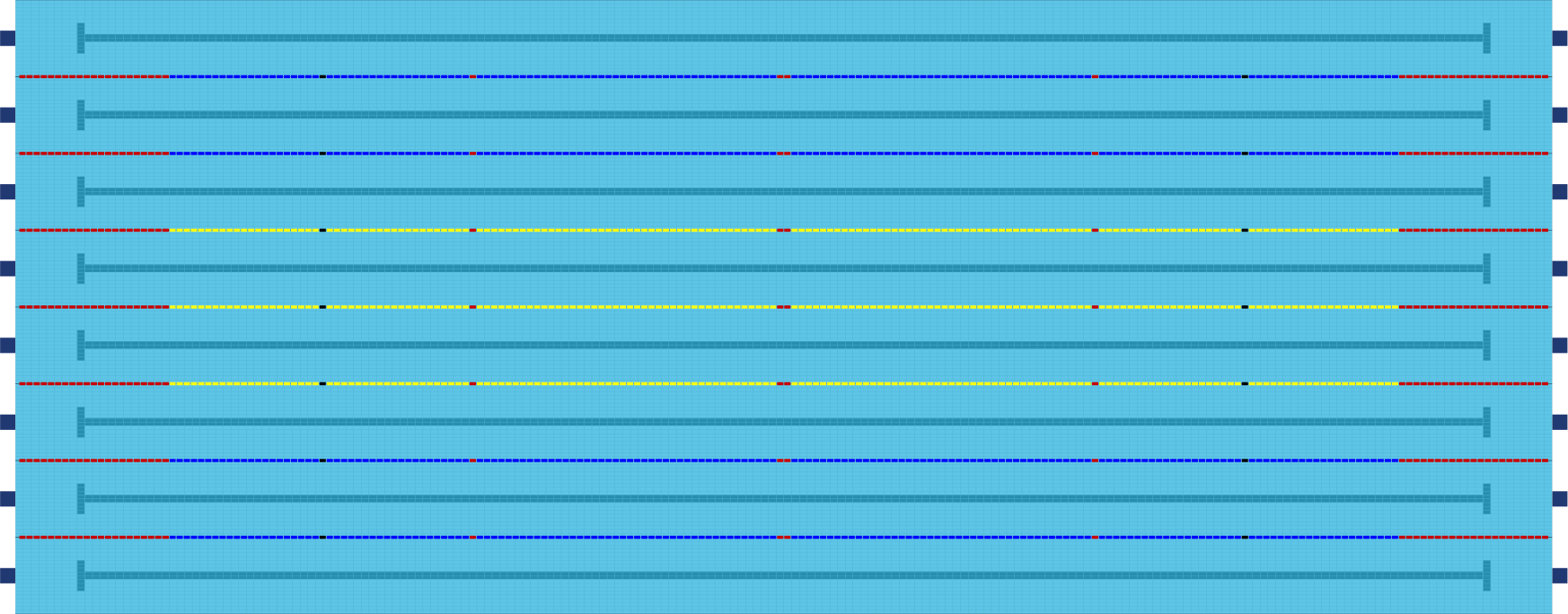 1
2
3
4
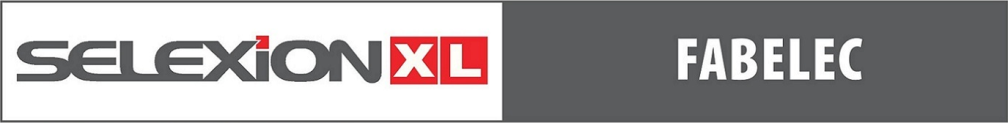 5
6
7
8
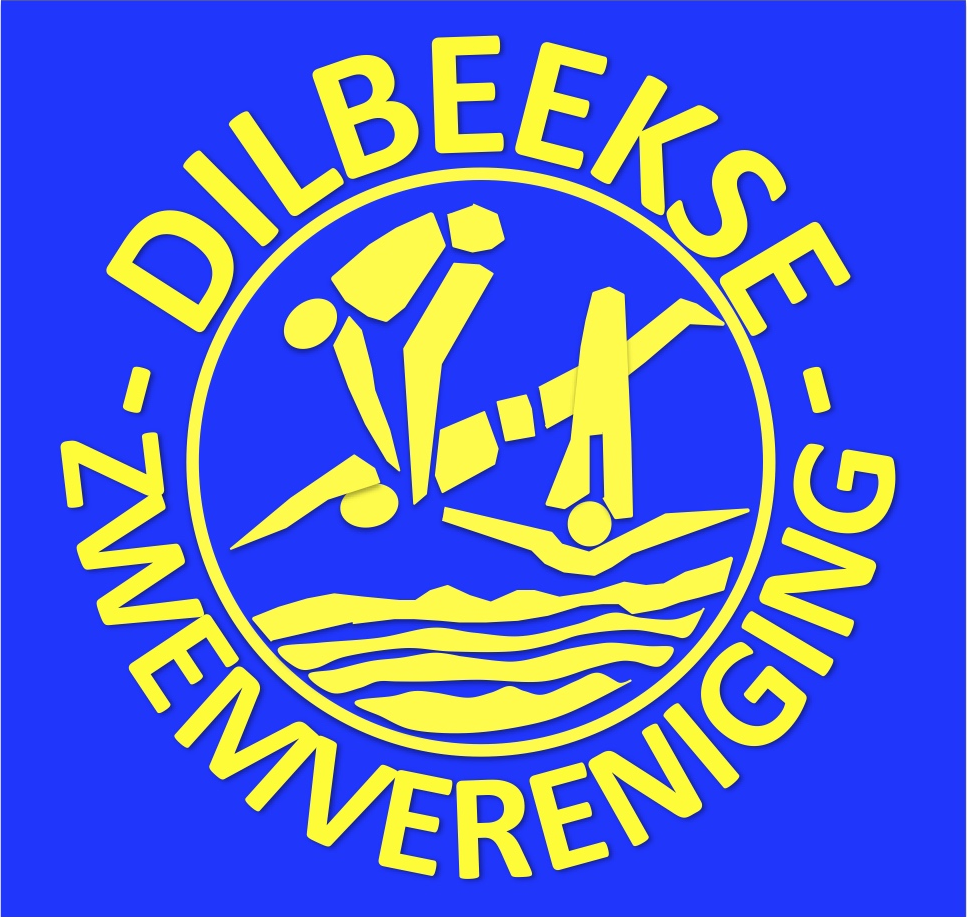 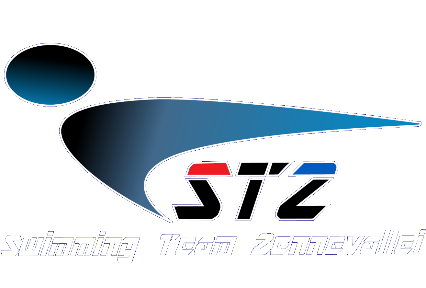 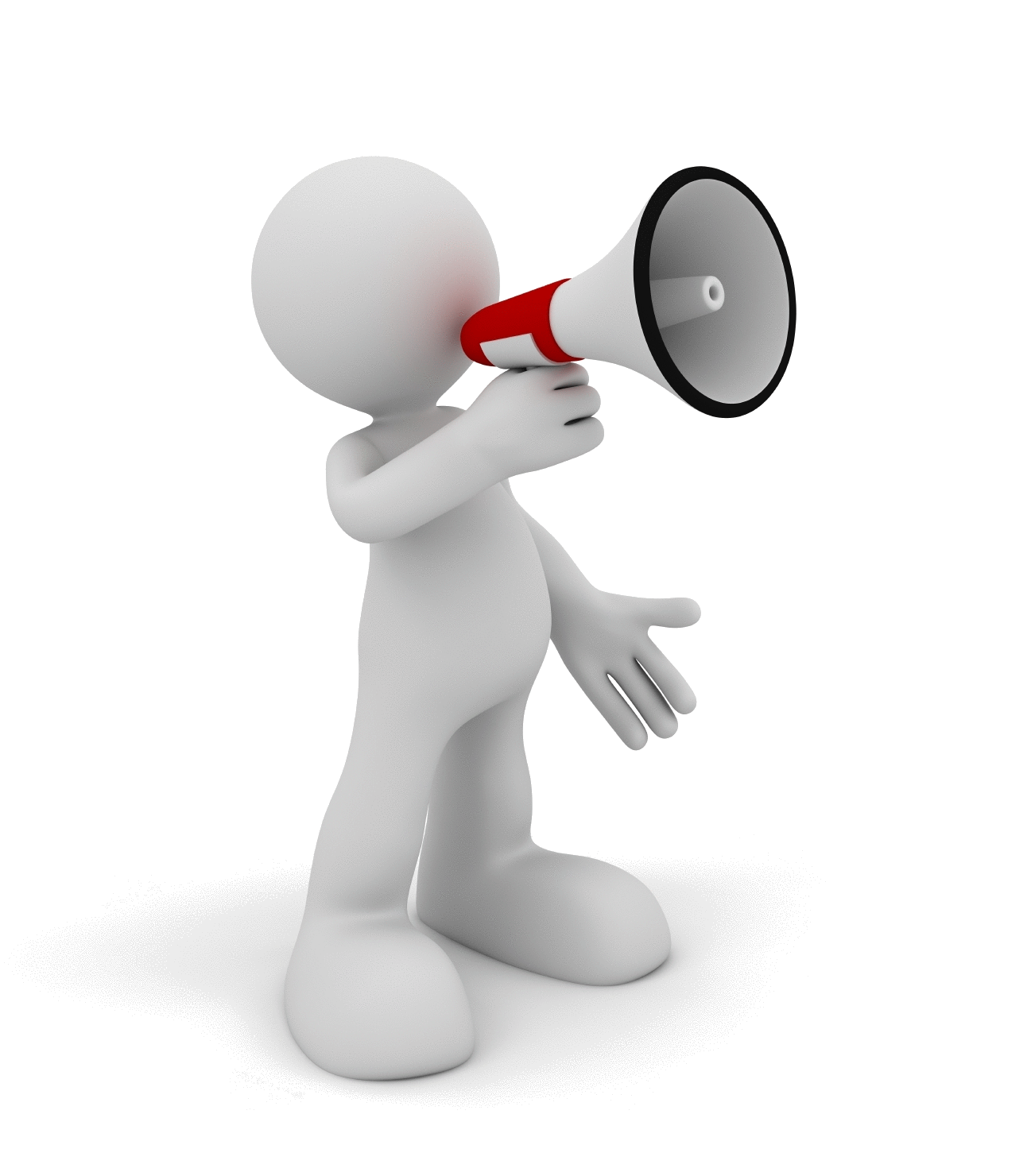 CALLROOM
EVENT1250m Schoolslag - Heren
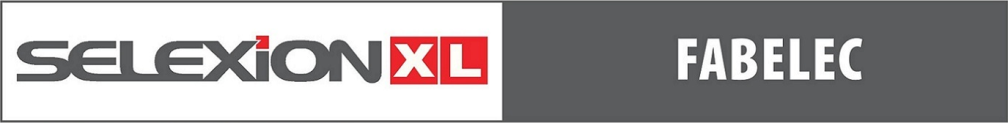 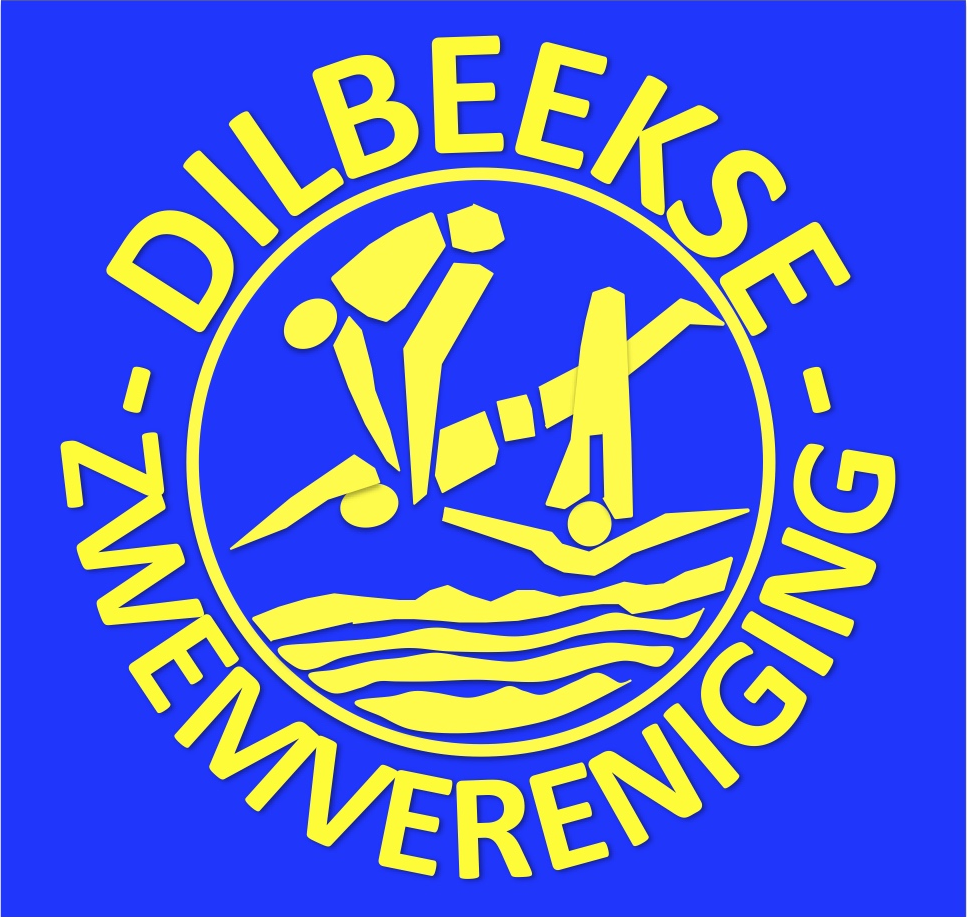 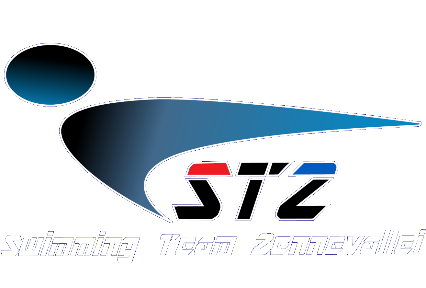 EVENT 12: 50m schoolslag - HerenSERIE 1 van 7
CALLROOM
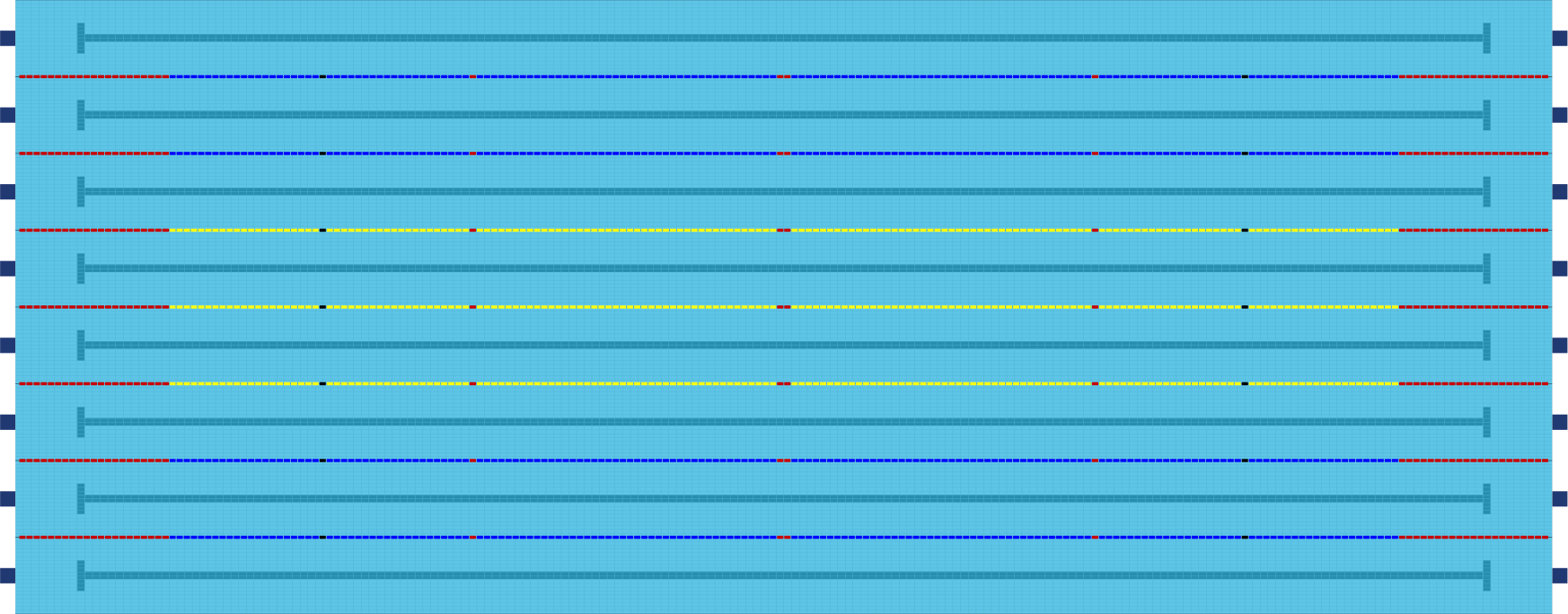 1
2
3
4
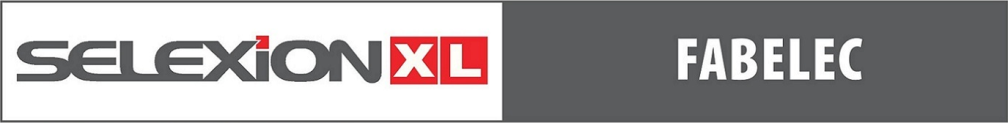 5
6
7
8
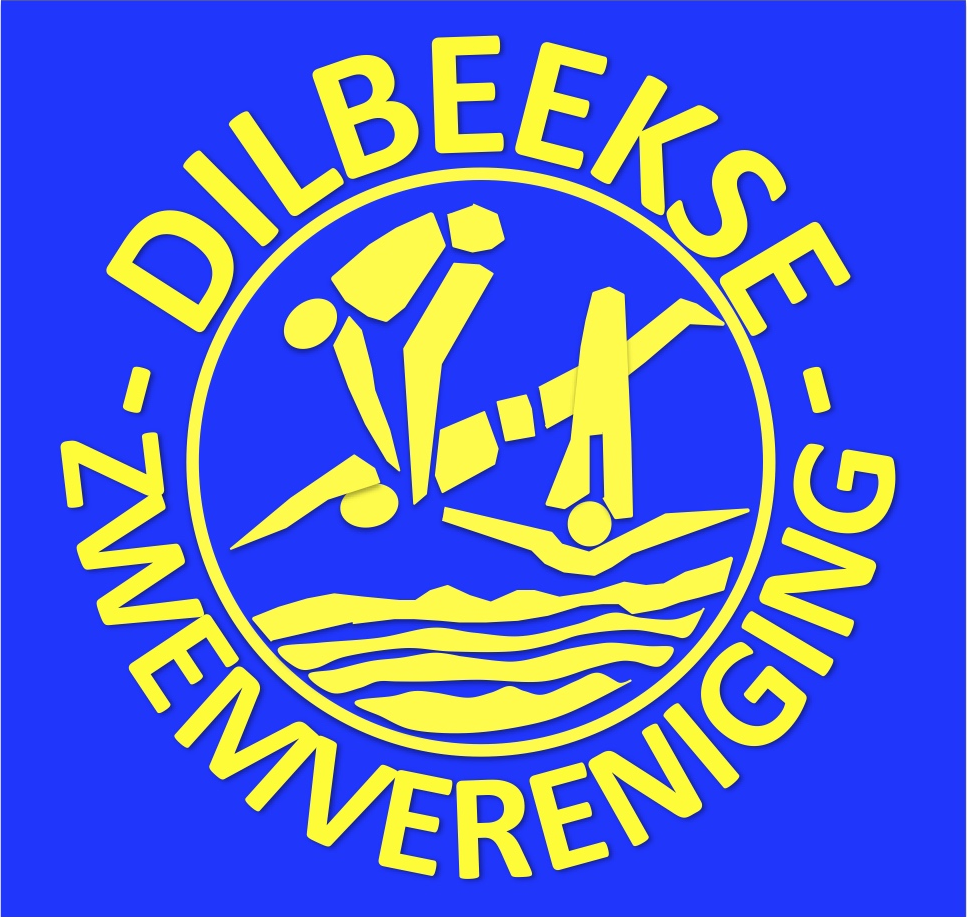 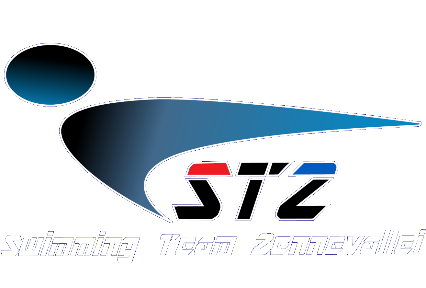 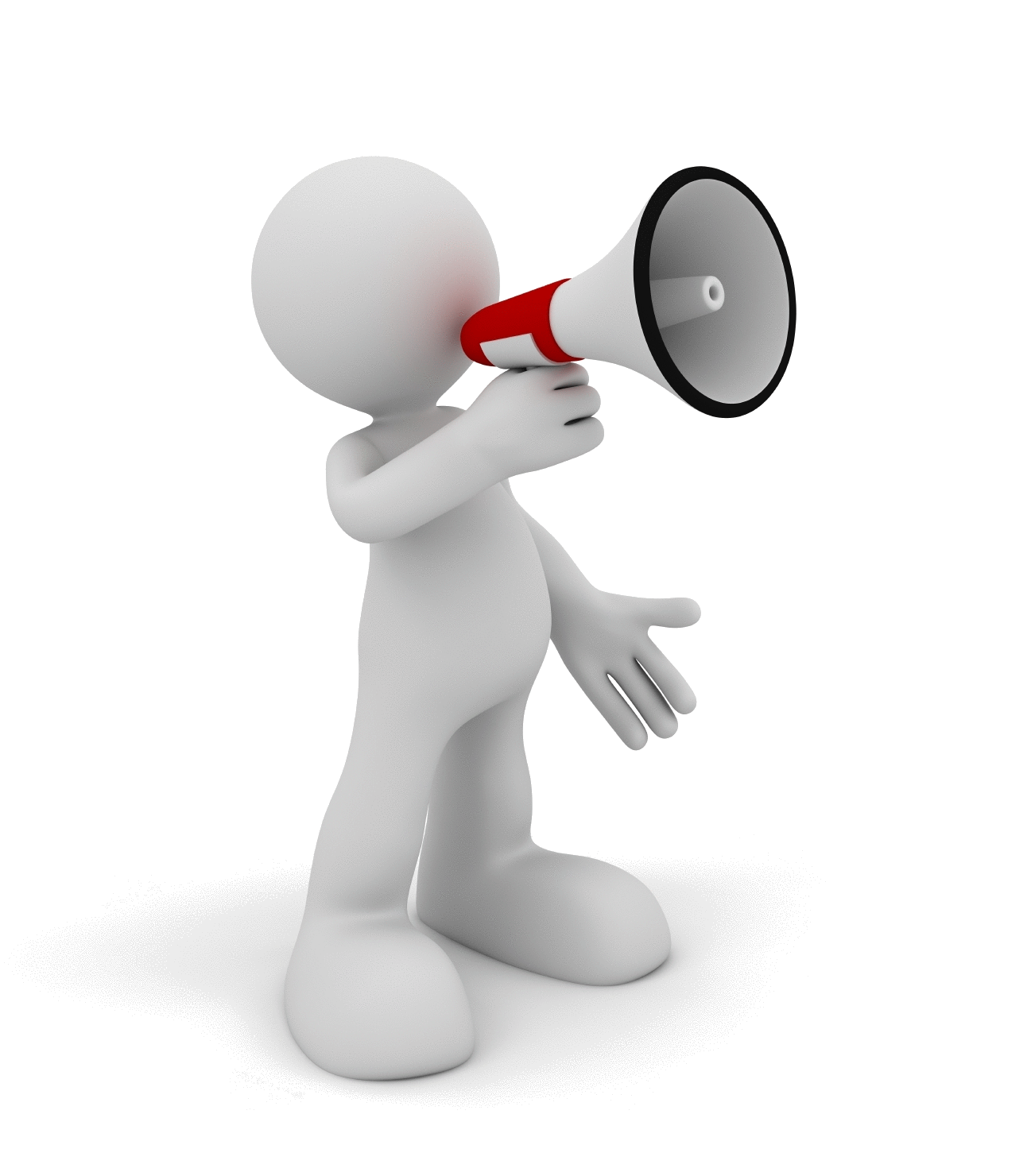 CALLROOM
EVENT13100m Vlinderslag - Dames
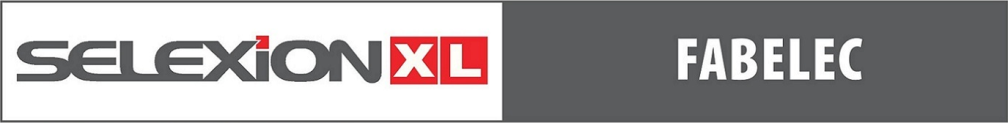 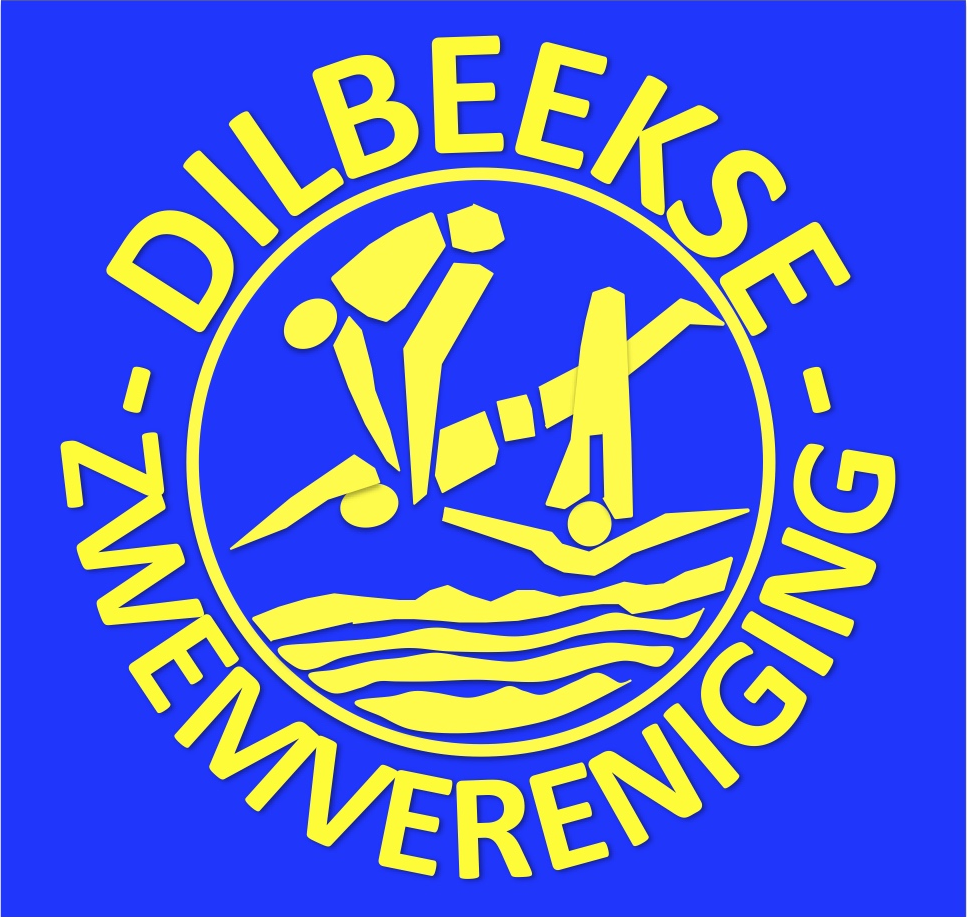 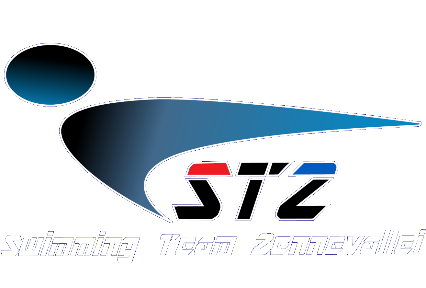 EVENT 13: 100m vlinderslag - DamesSERIE 1 van 7
CALLROOM
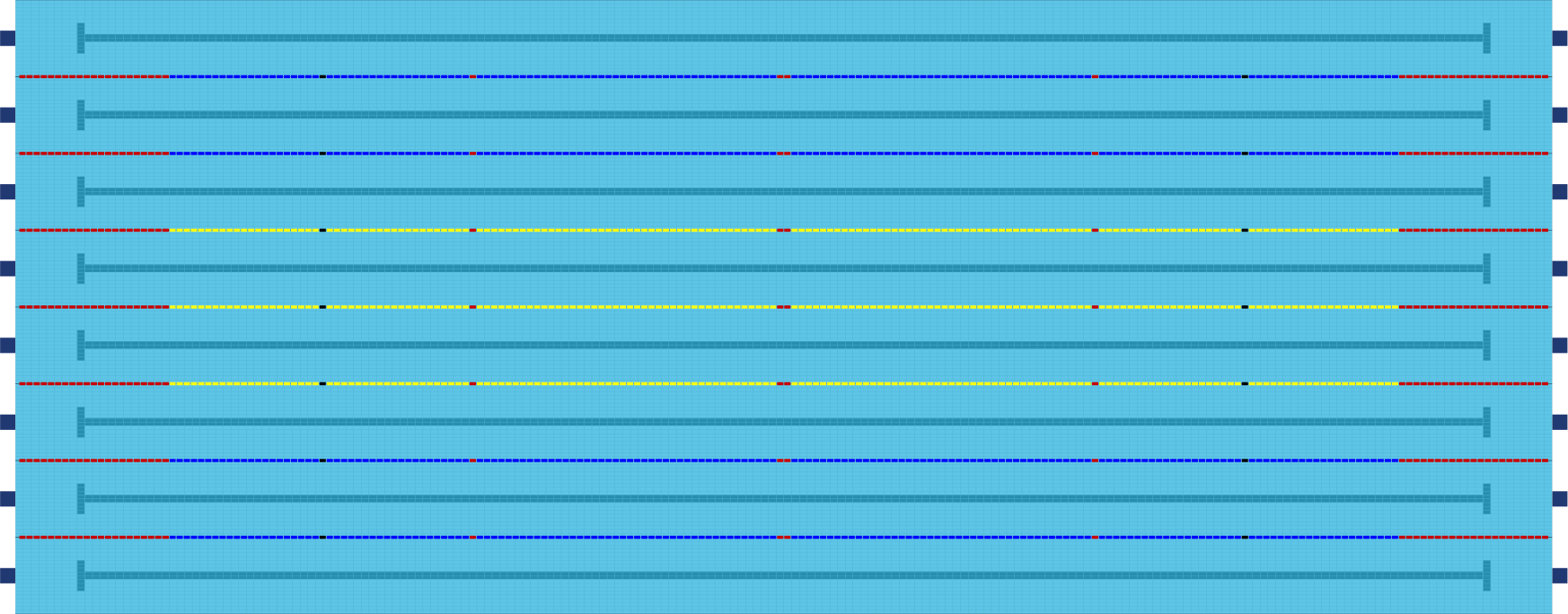 1
2
3
4
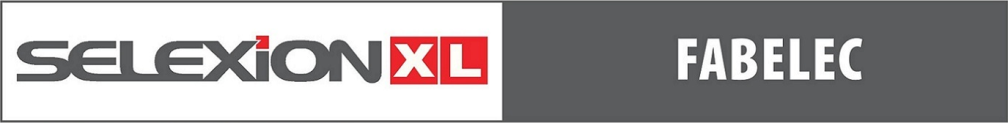 5
6
7
8
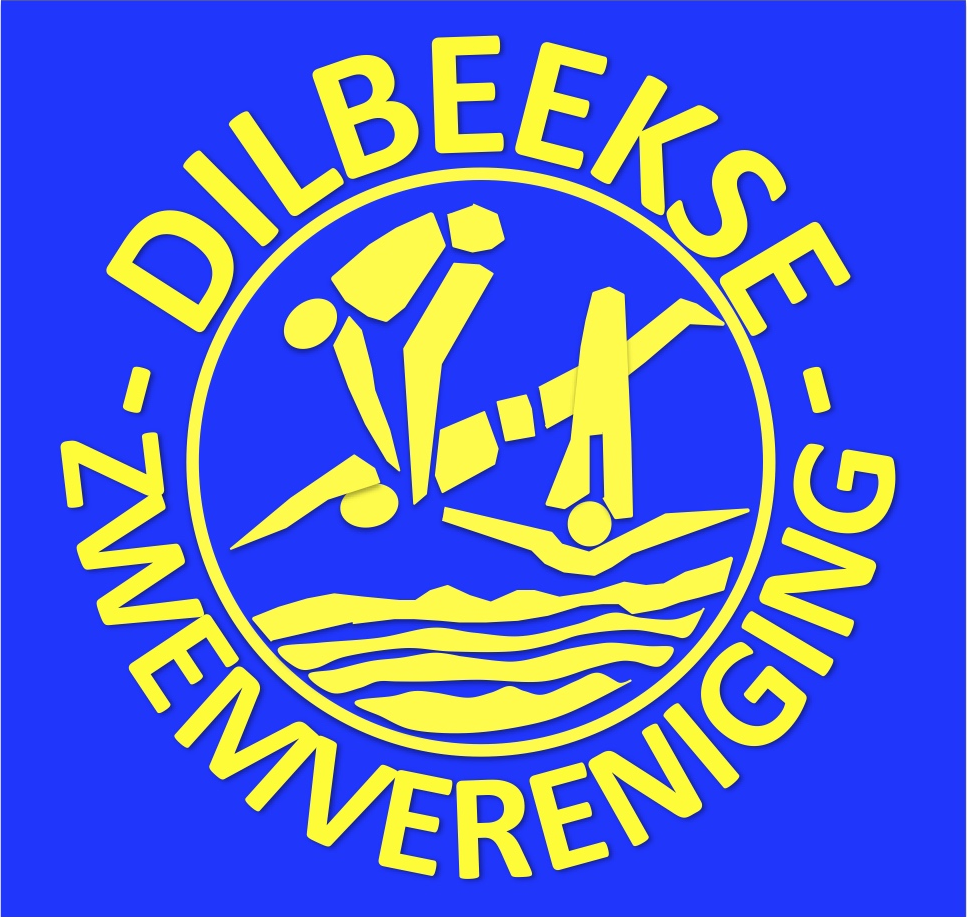 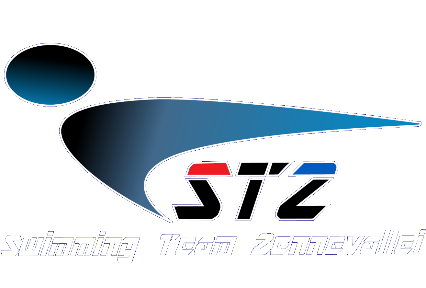 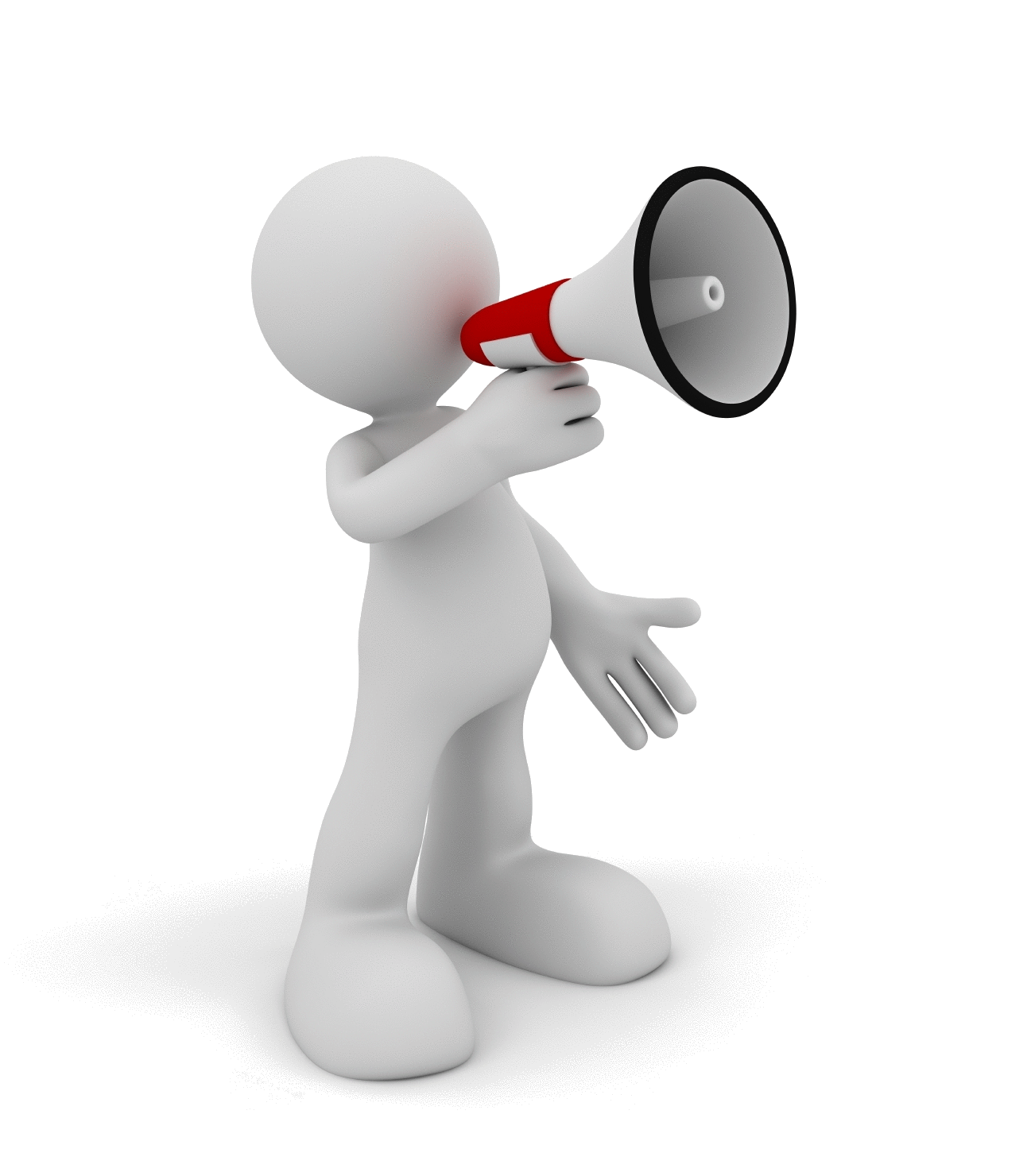 CALLROOM
EVENT14100m Vlinderslag - Heren
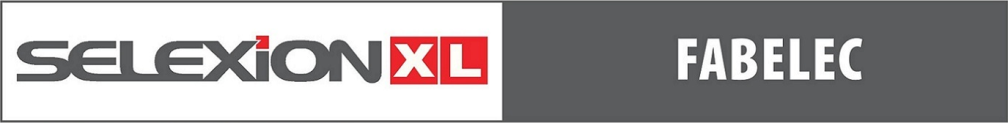 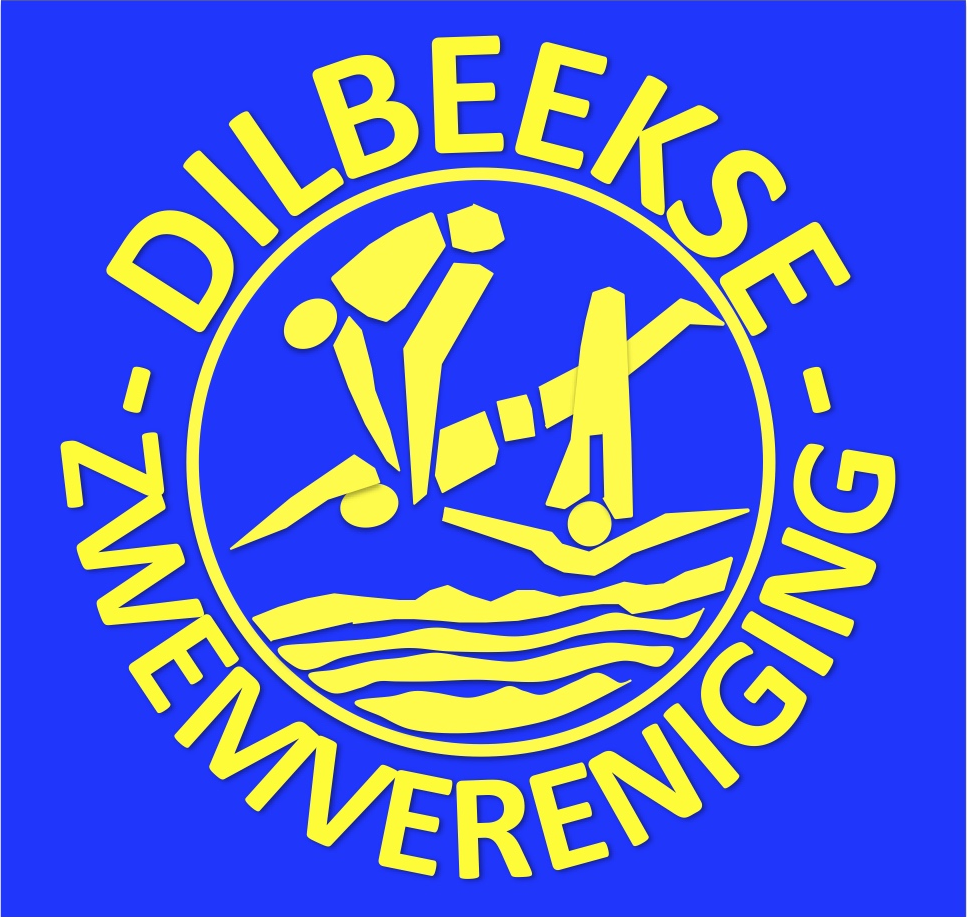 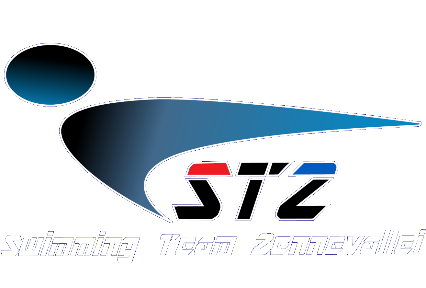 EVENT 14: 100m vlinderslag - HerenSERIE 1 van 7
CALLROOM
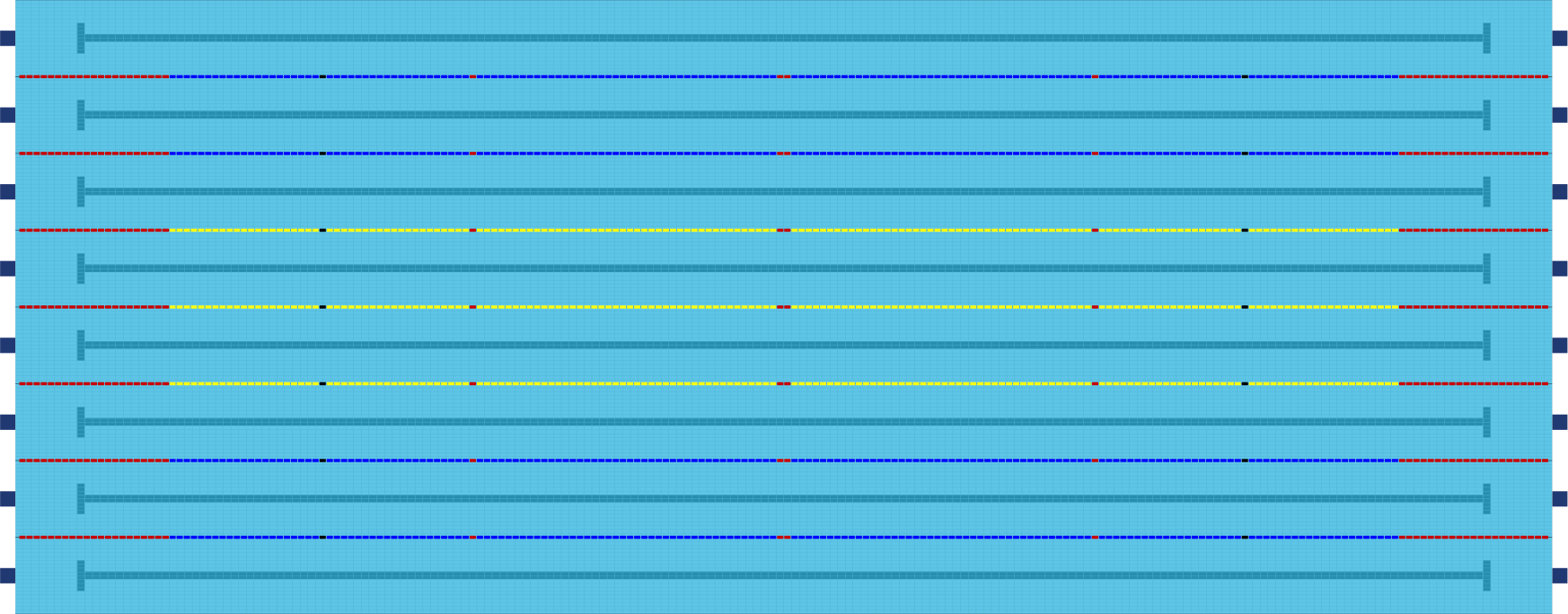 1
2
3
4
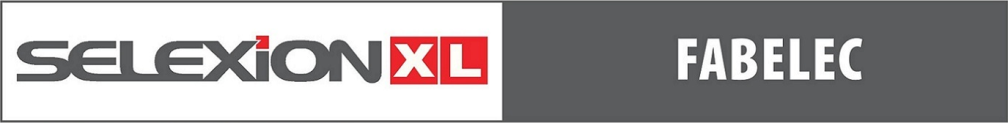 5
6
7
8
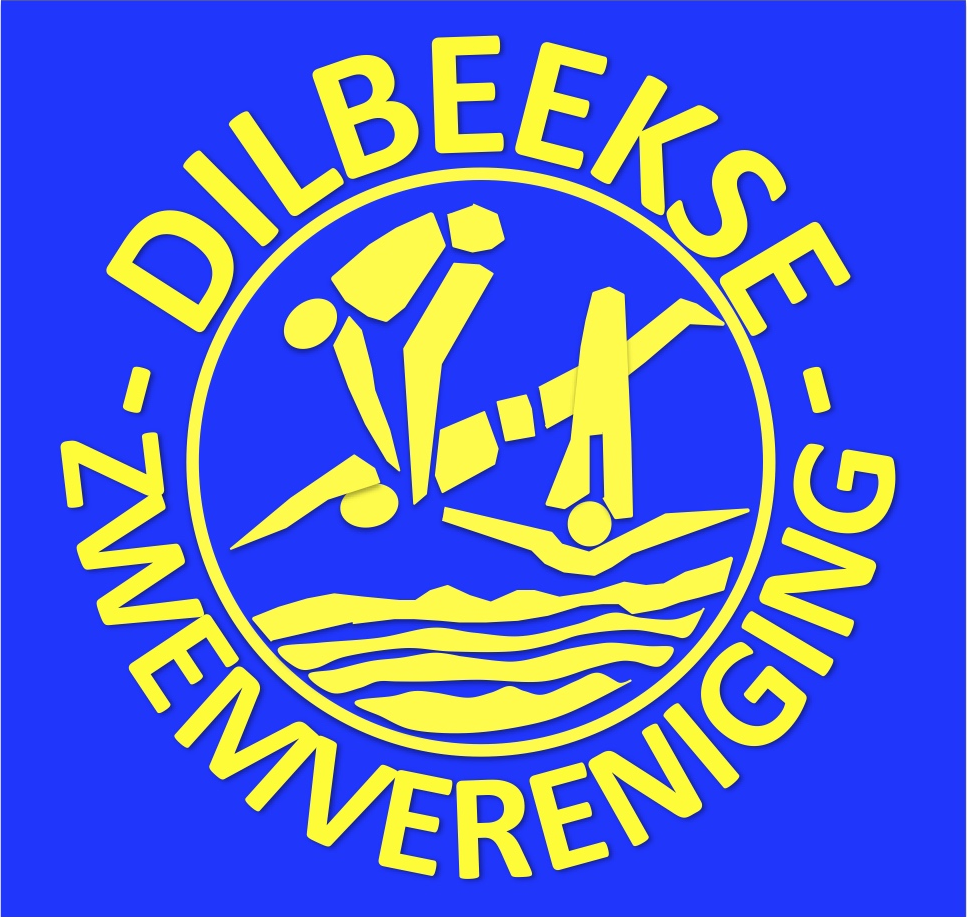 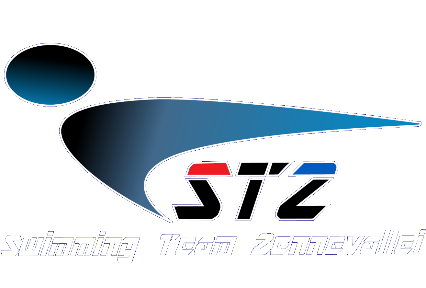 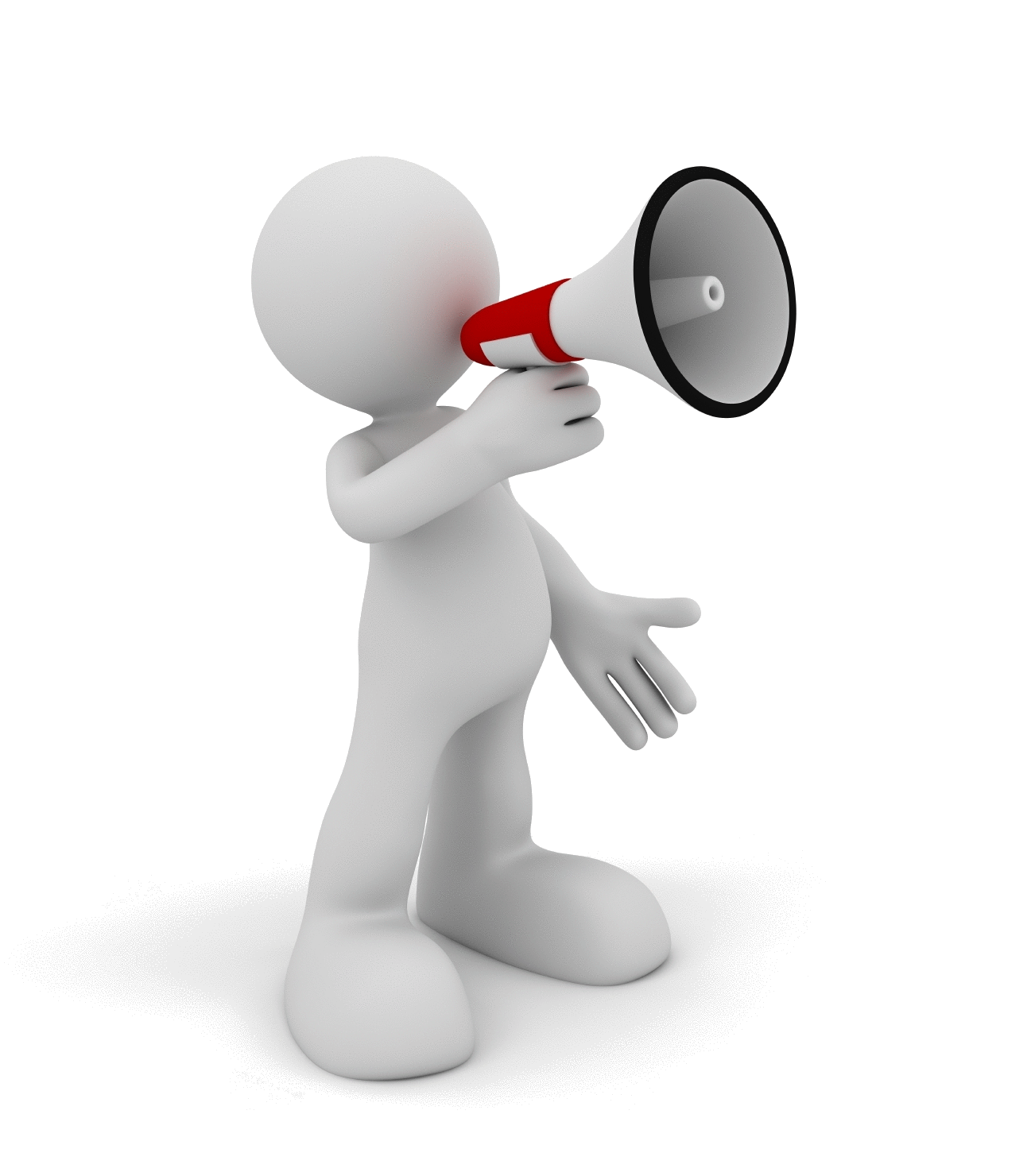 CALLROOM
EVENT15400m Wisselslag - Dames
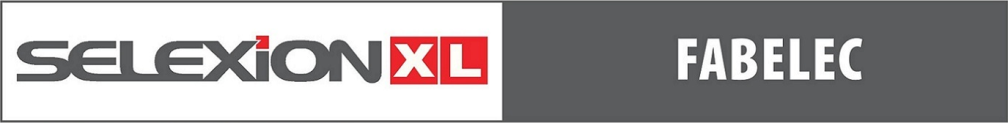 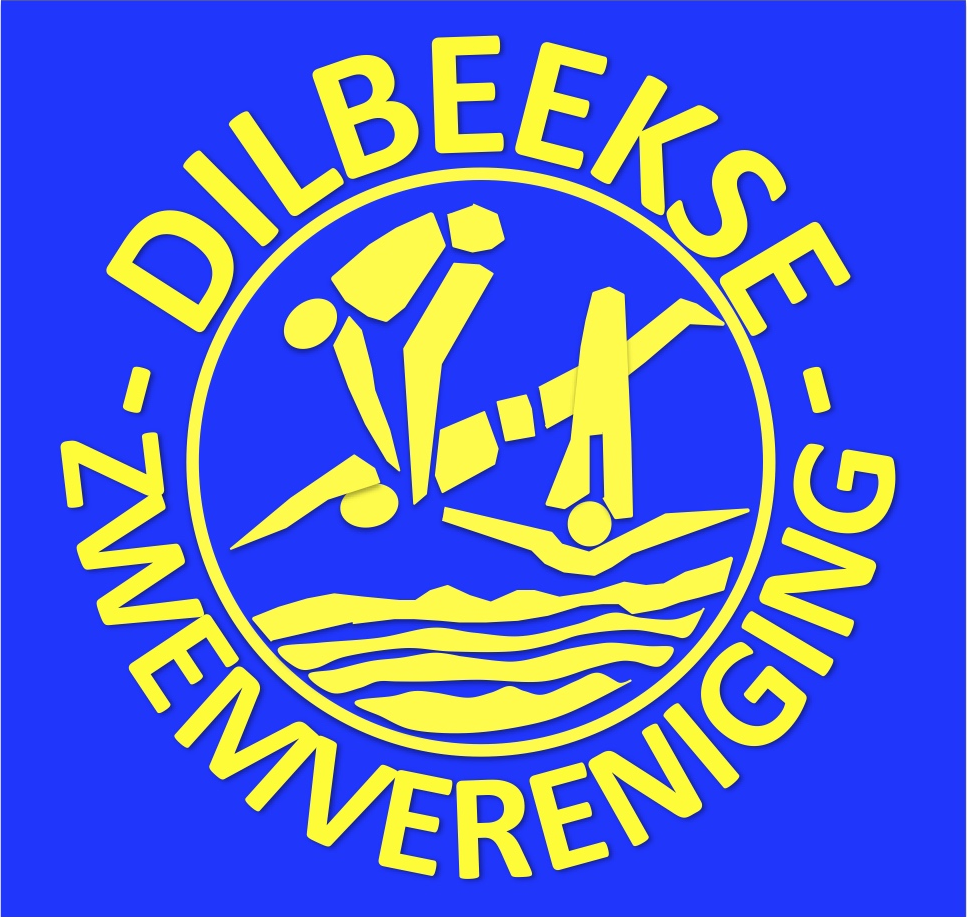 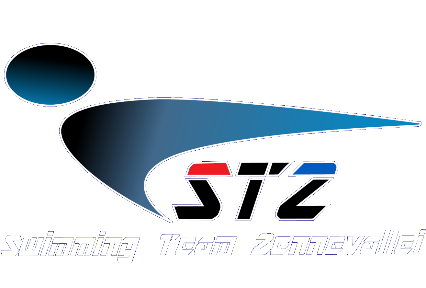 EVENT 15: 400m wisselslag - DamesSERIE 1 van 7
CALLROOM
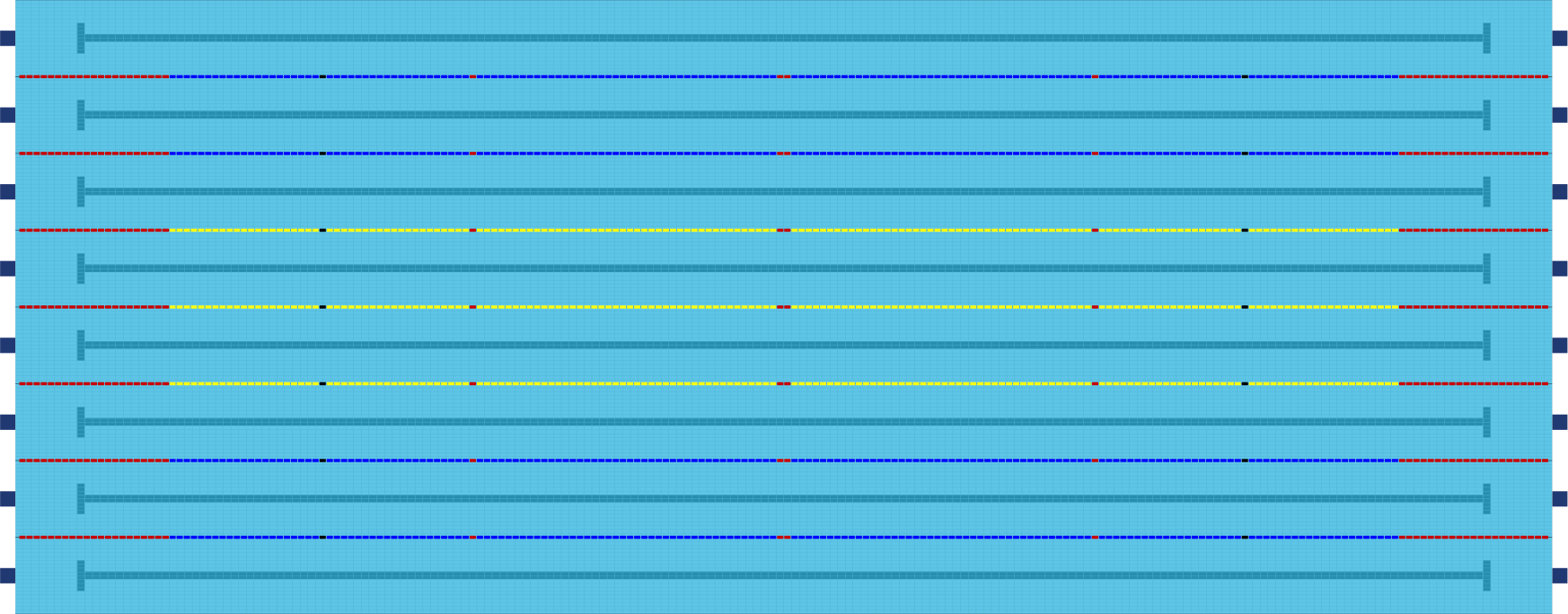 1
2
3
4
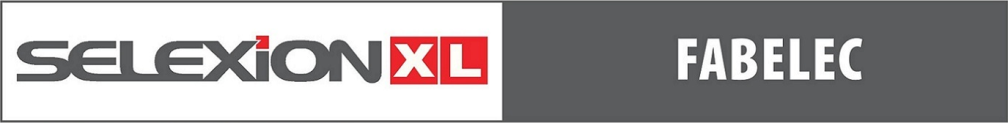 5
6
7
8
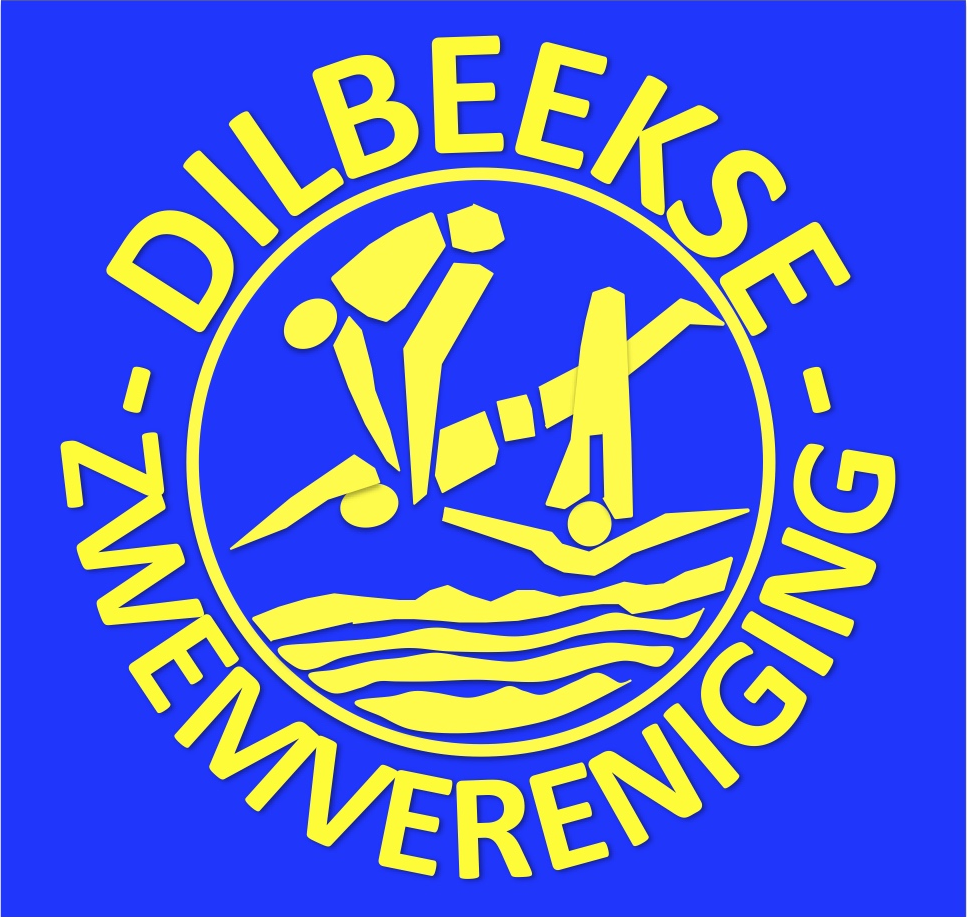 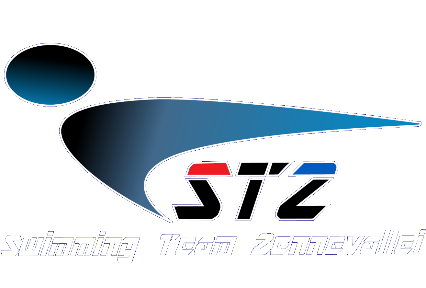 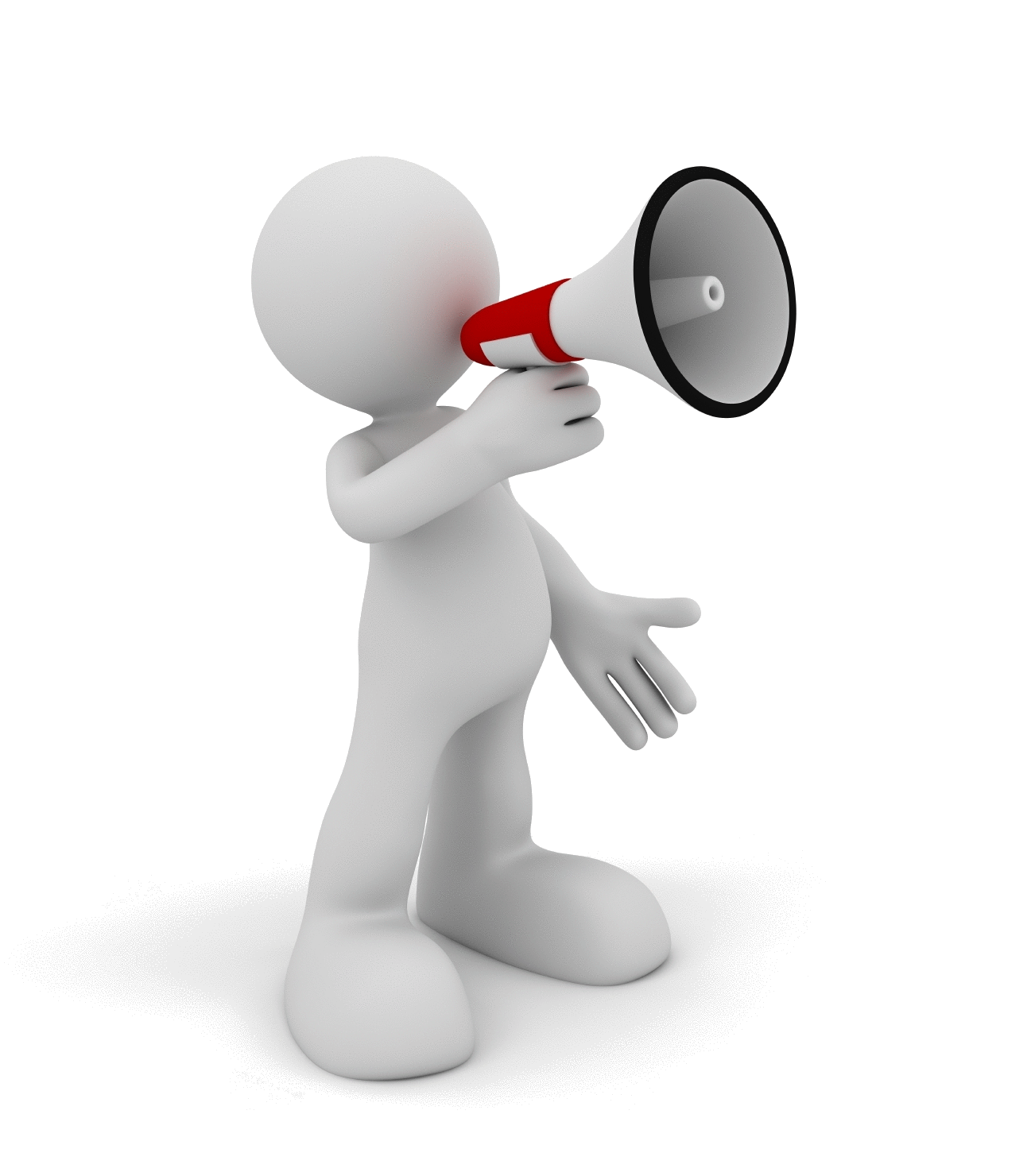 CALLROOM
EVENT16400m Wisselslag - Heren
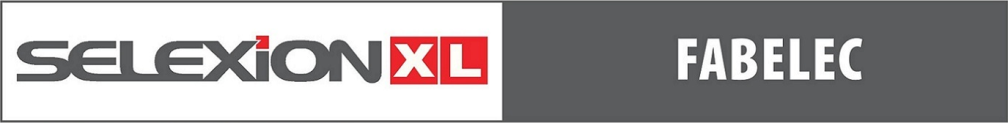 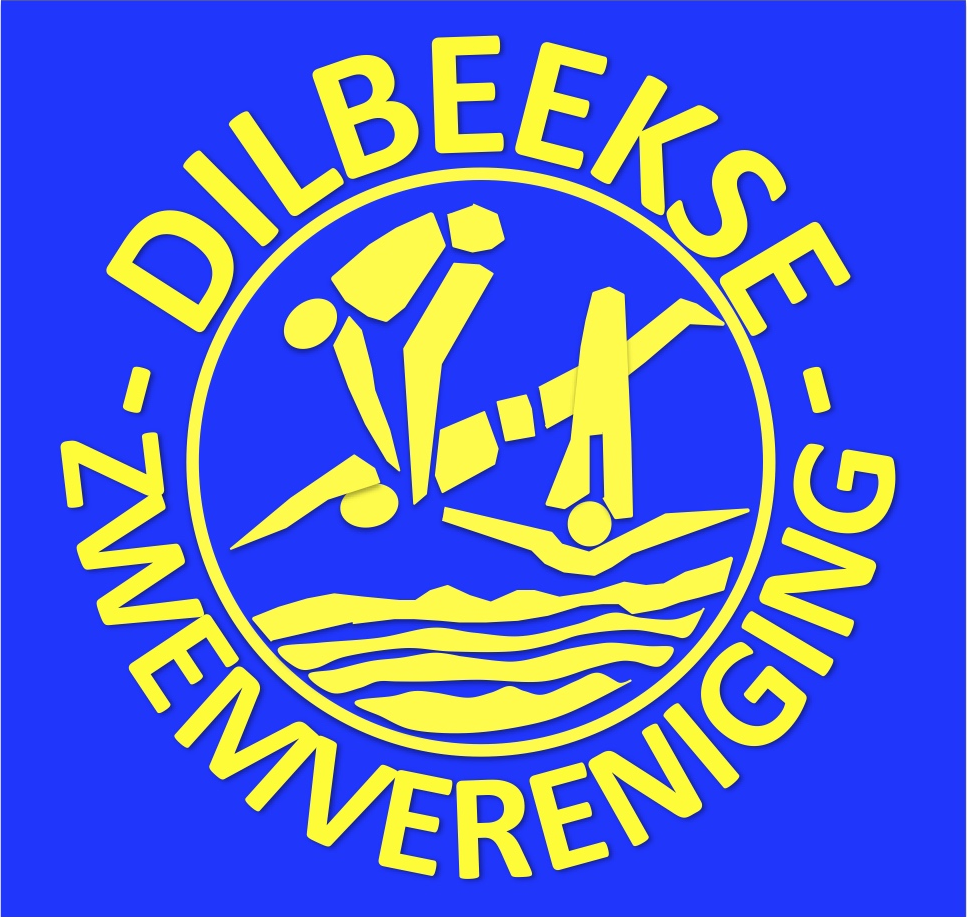 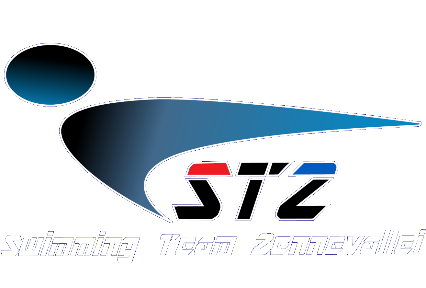 EVENT 16: 400m wisselslag - HerenSERIE 1 van 7
CALLROOM
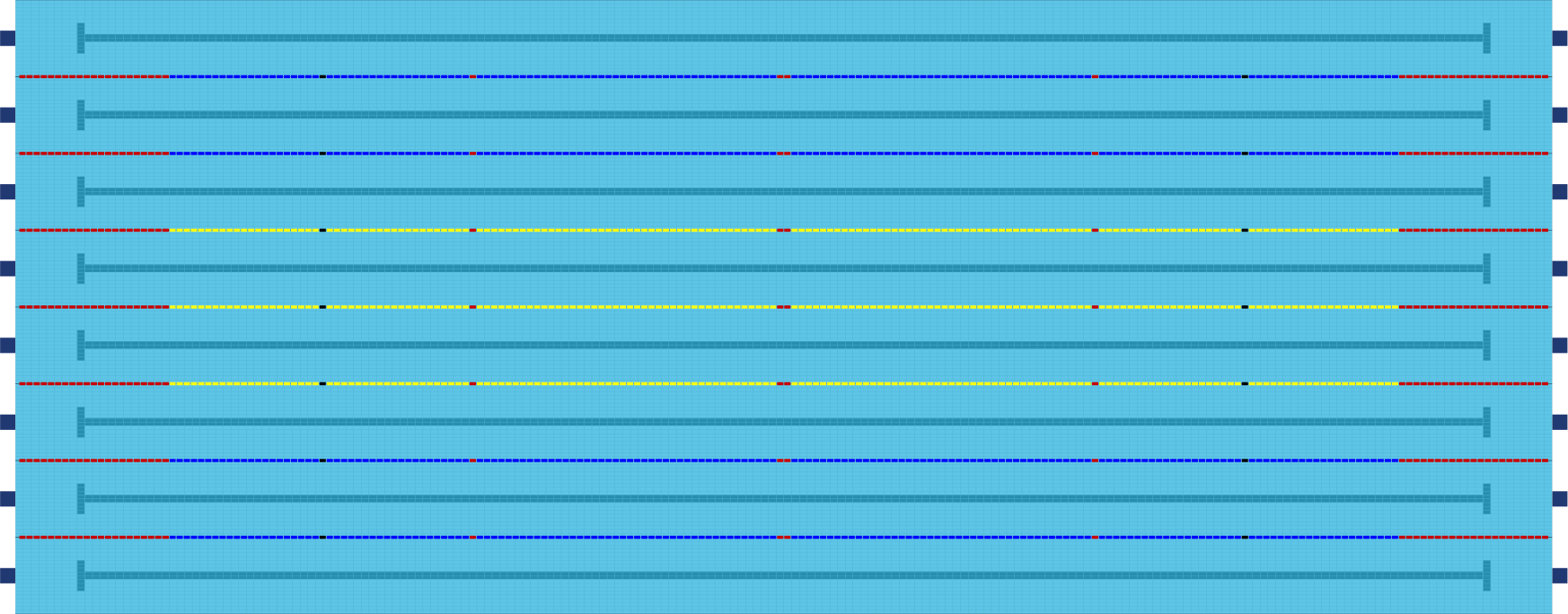 1
2
3
4
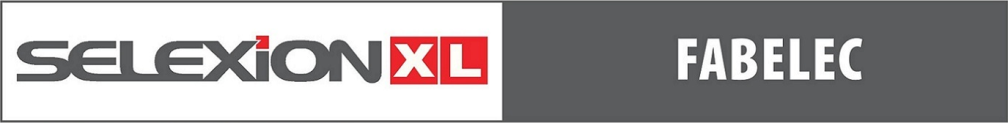 5
6
7
8
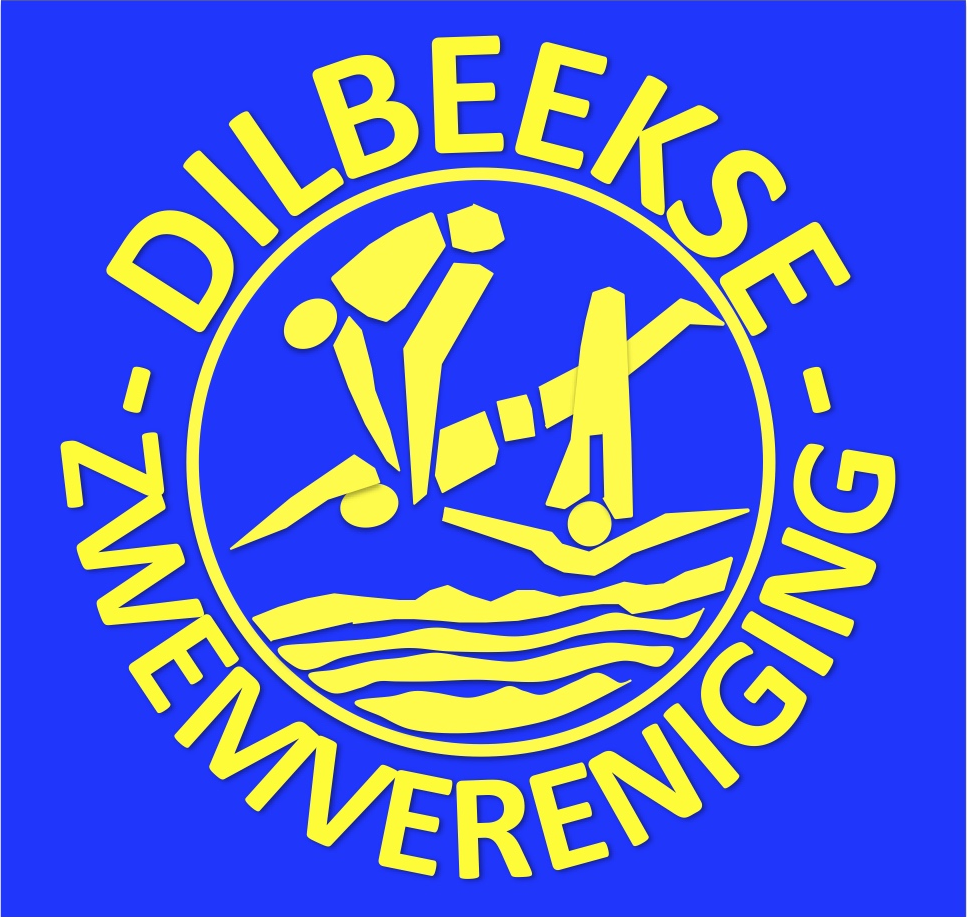 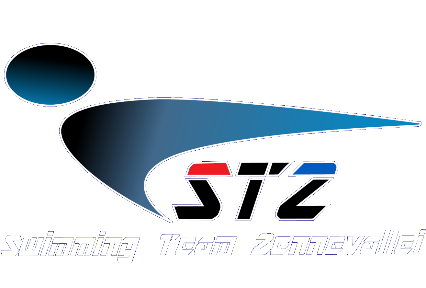 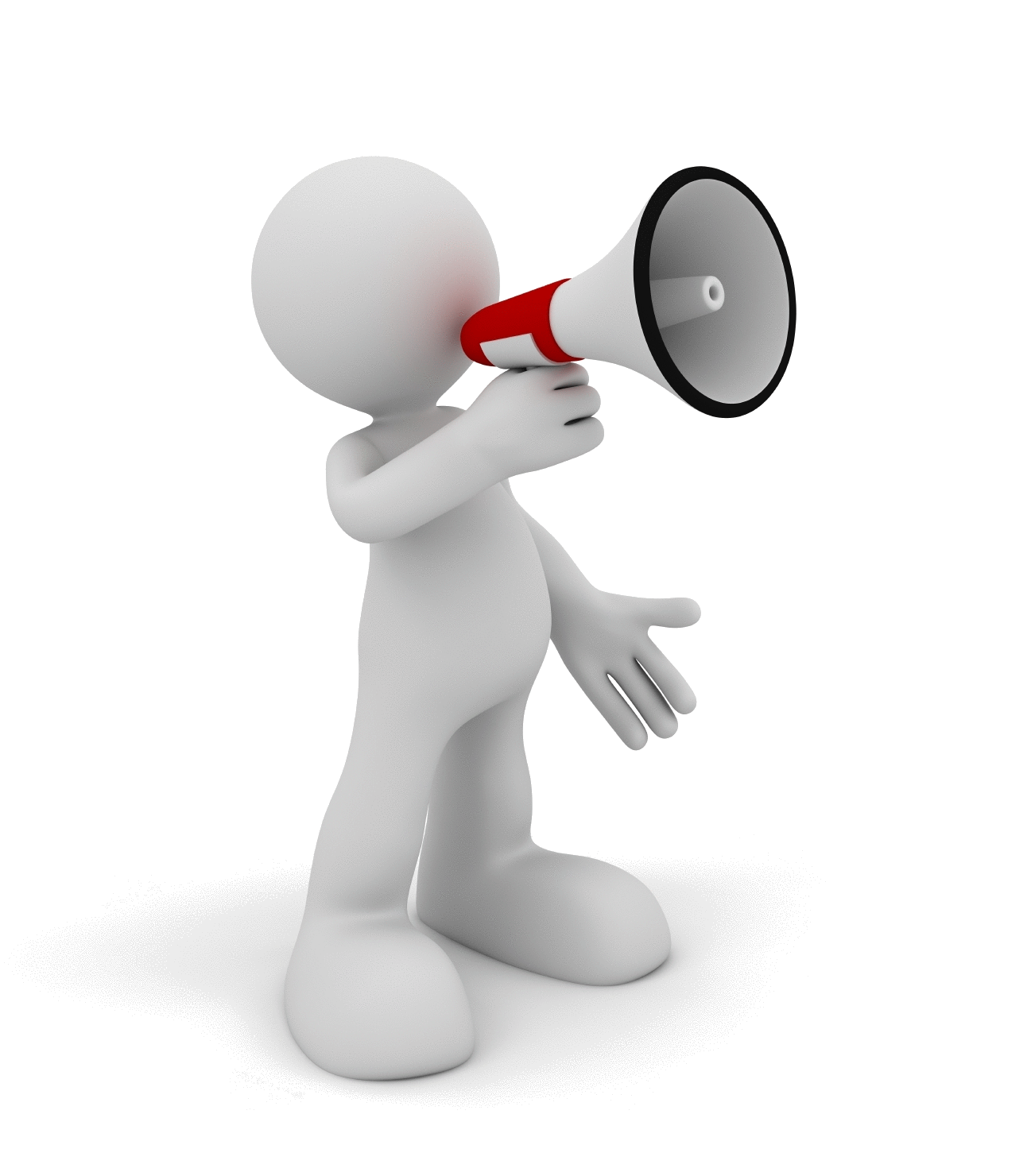 CALLROOM
PAUZE
Inzwemmen ENKEL 800m VS !
Medailles wed 1 – 16
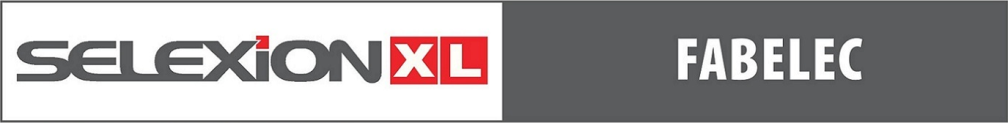 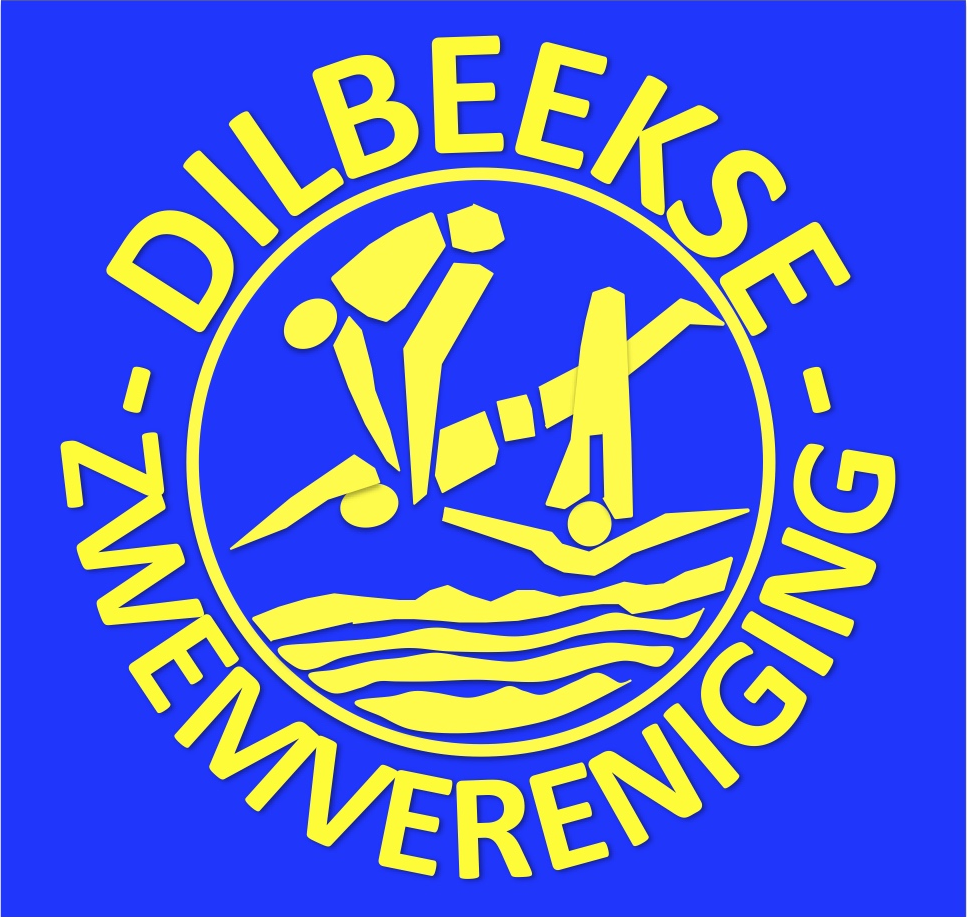 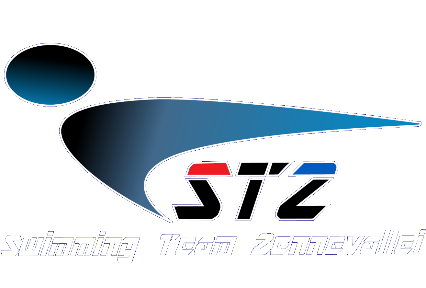 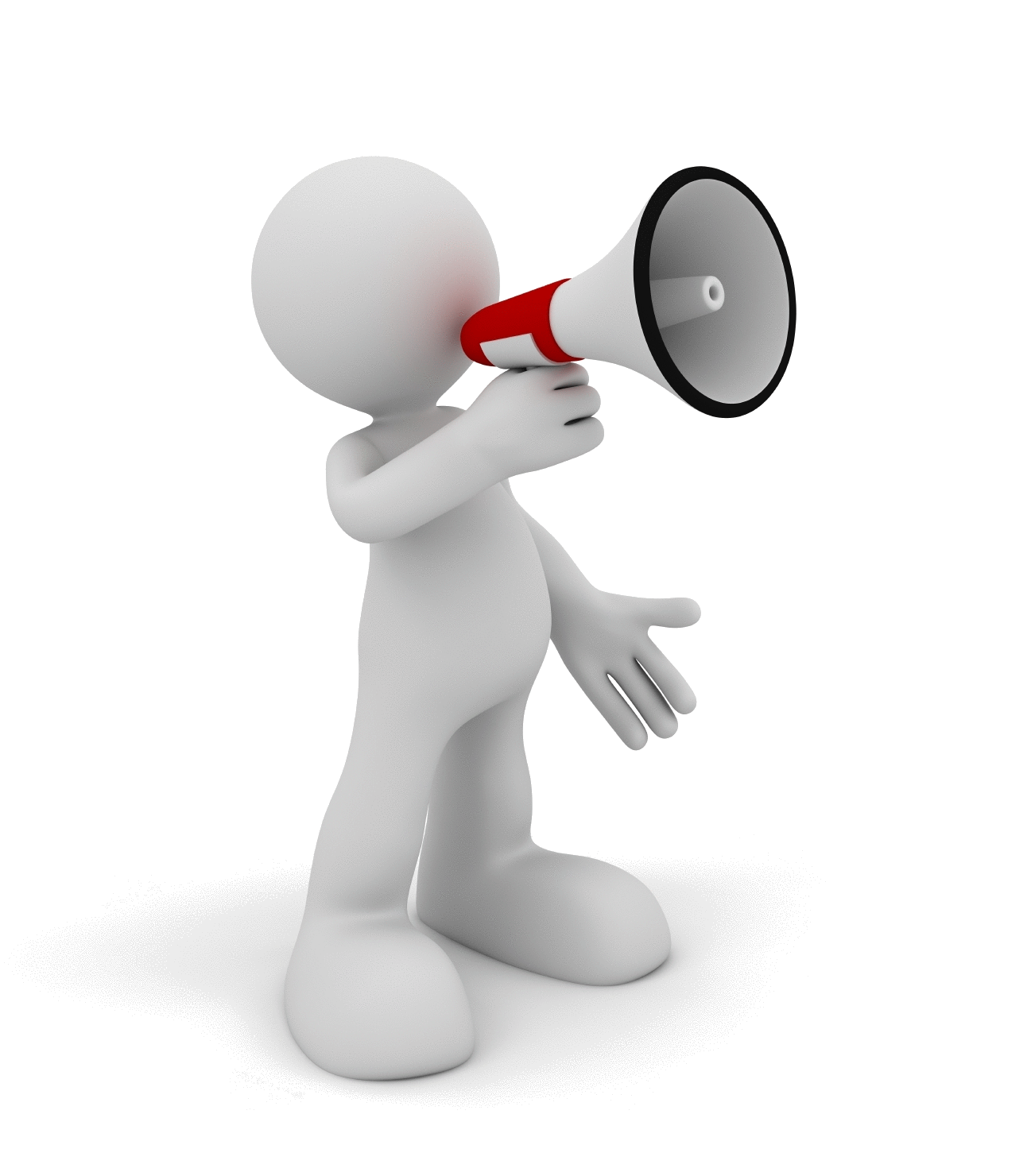 CALLROOM
EVENT17800m Vrije slag - Jongens
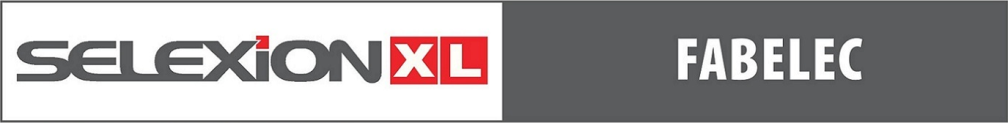 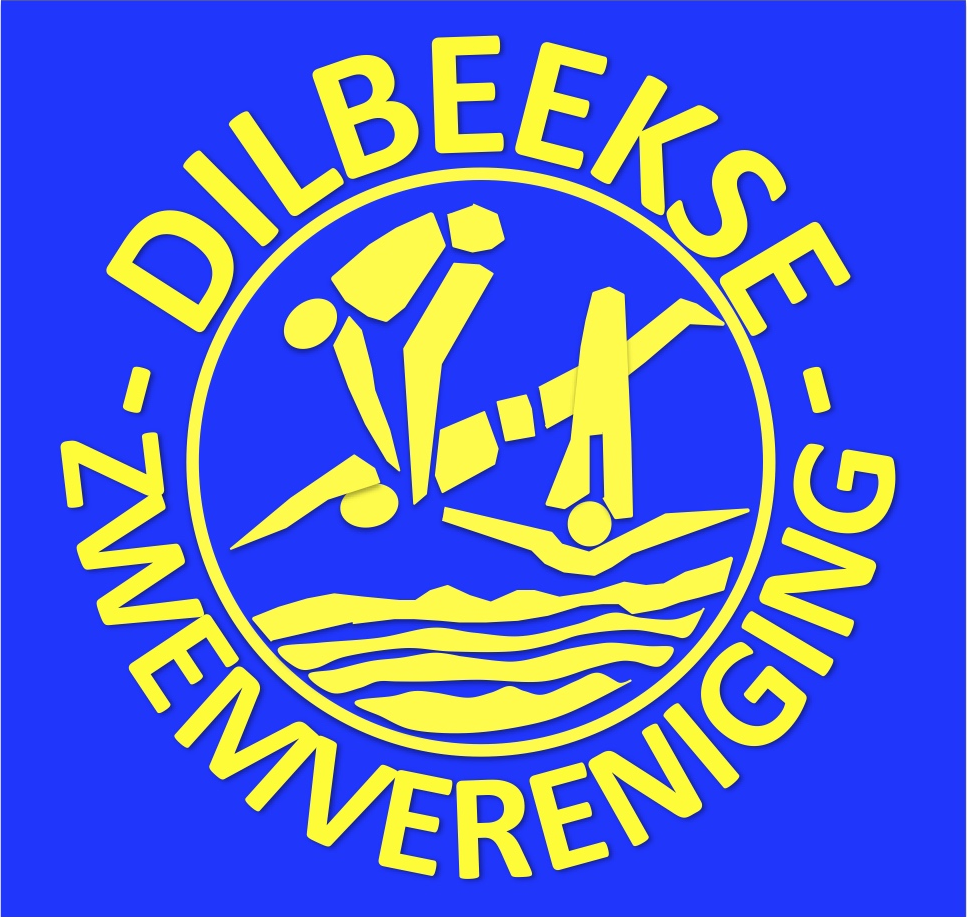 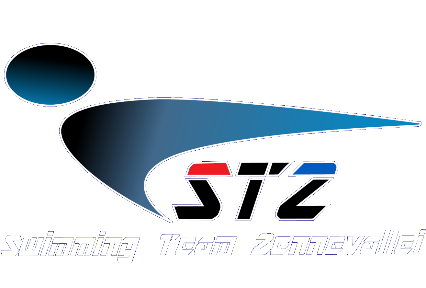 EVENT 17: 800m vrije slag - JongensSERIE 1 van 7
CALLROOM
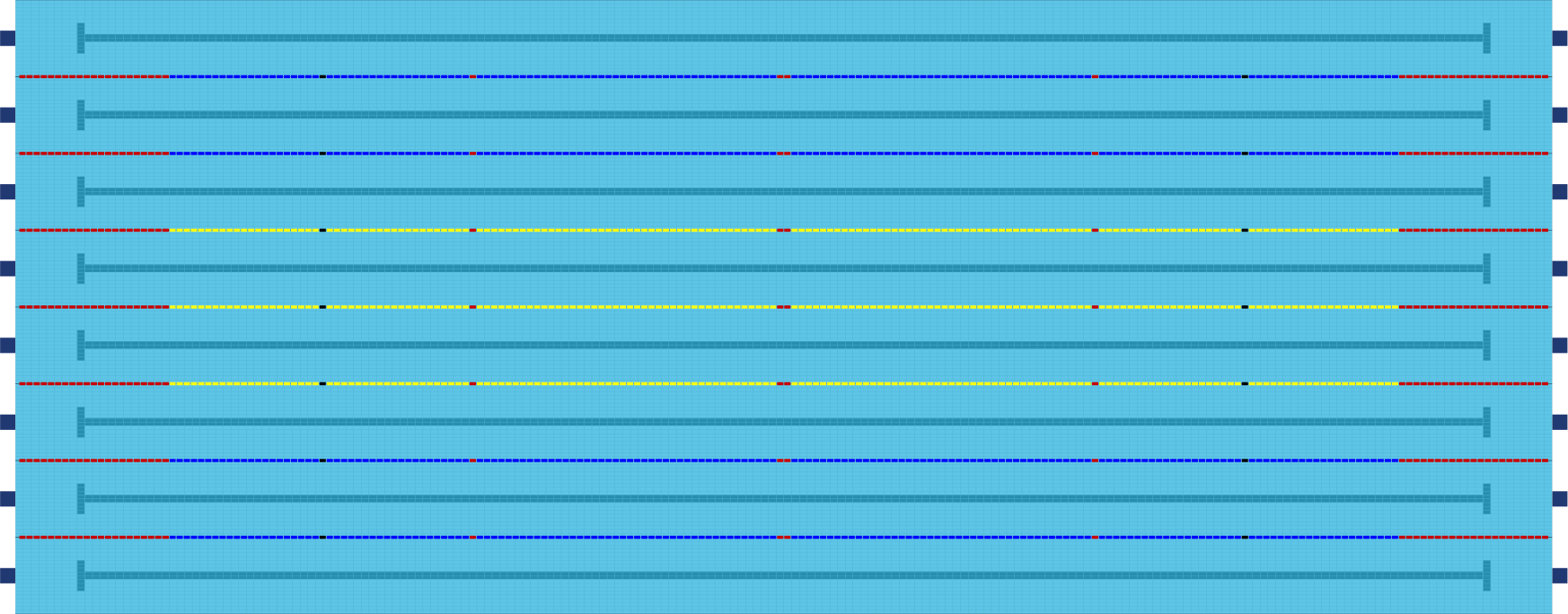 1
2
3
4
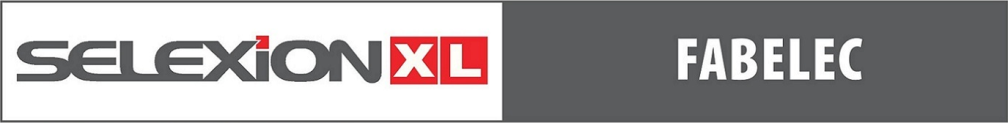 5
6
7
8
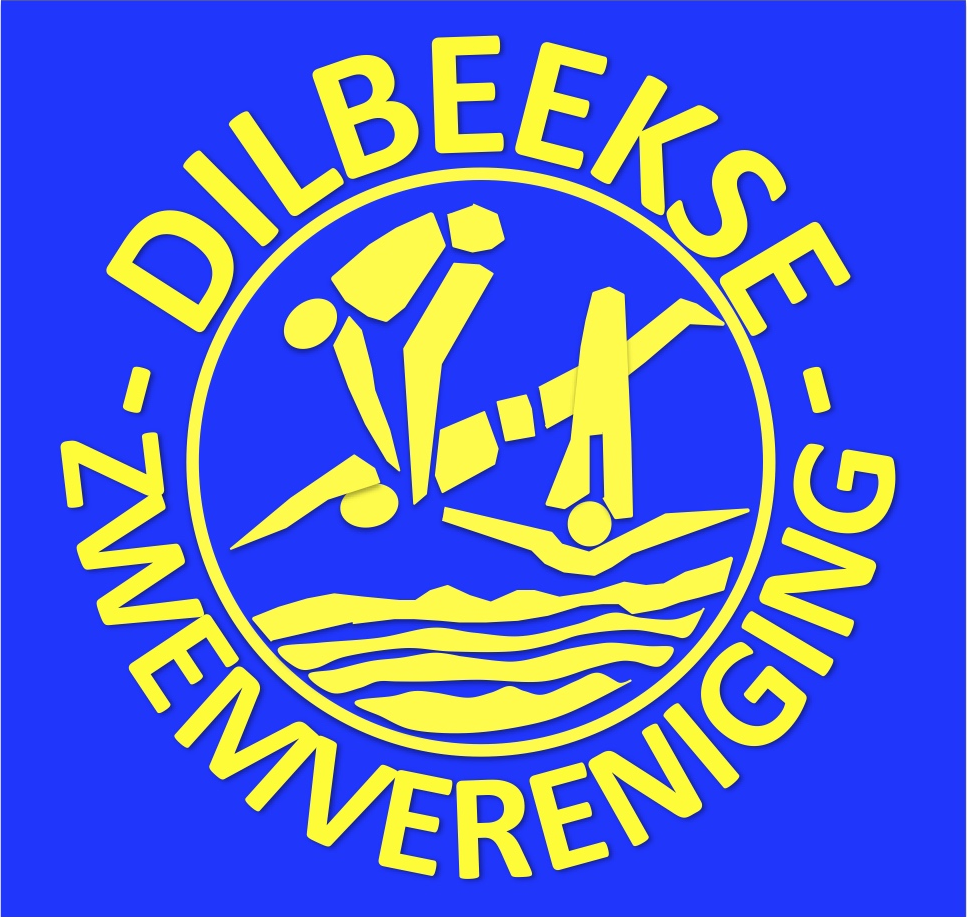 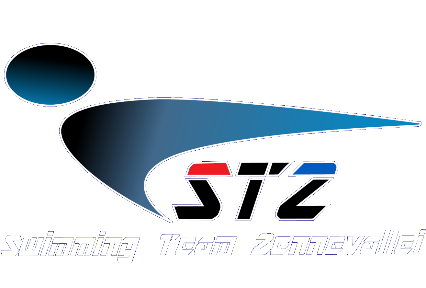 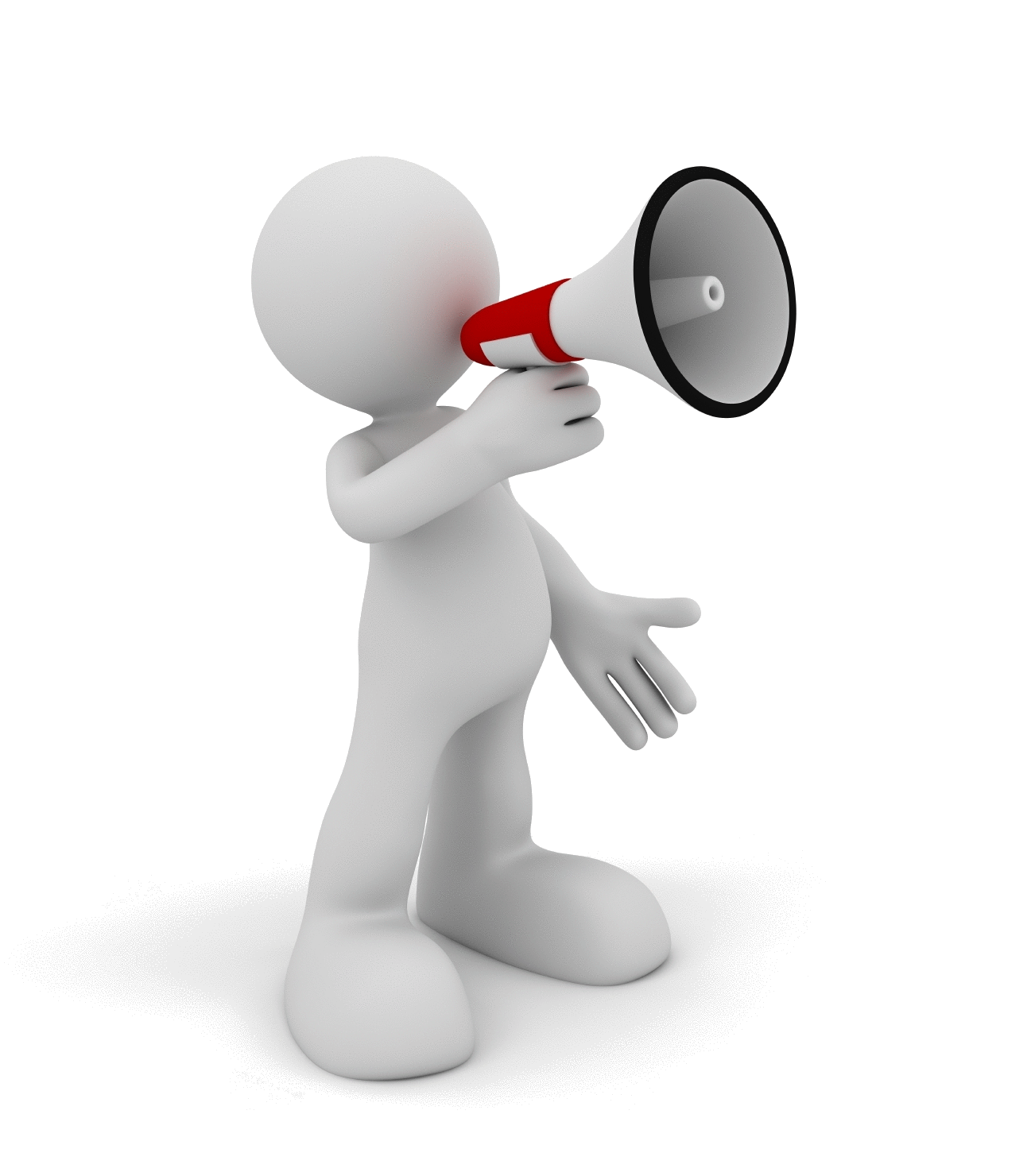 CALLROOM
EVENT18800m Vrije slag - Meisjes
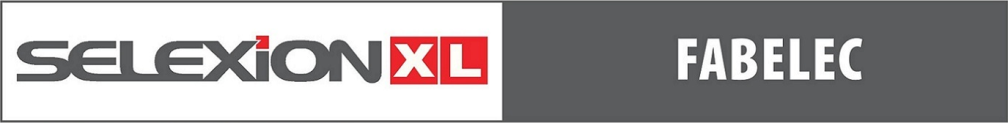 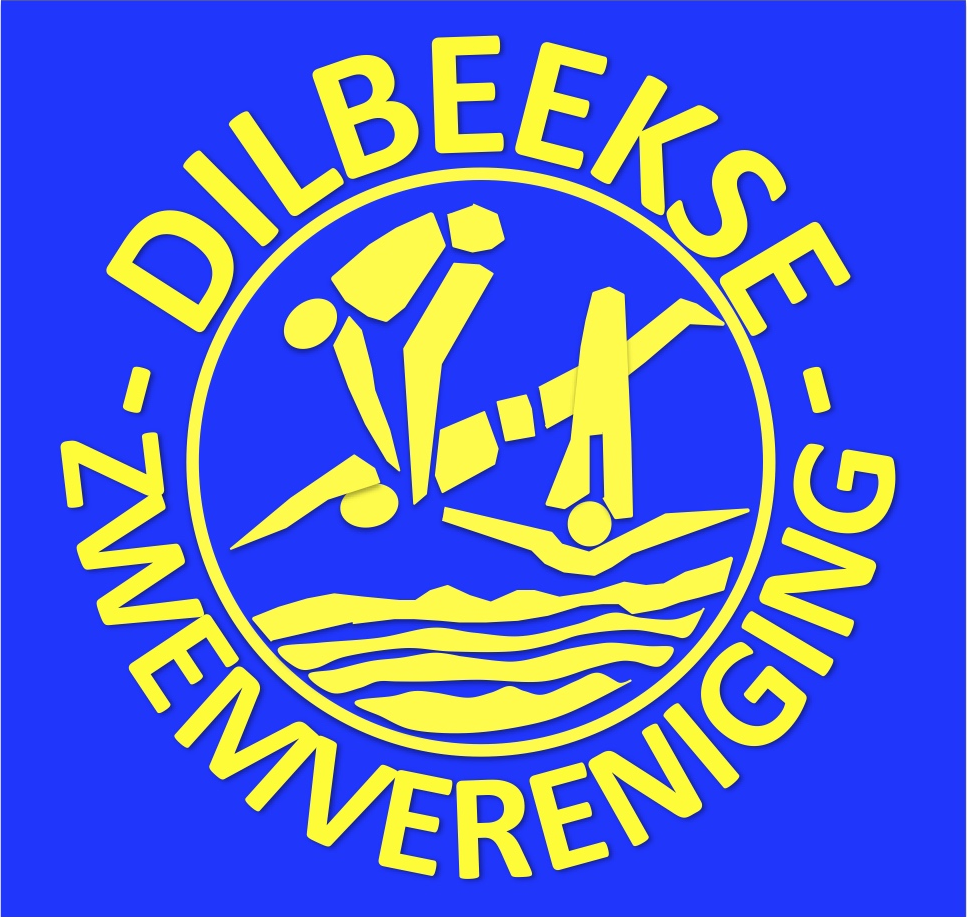 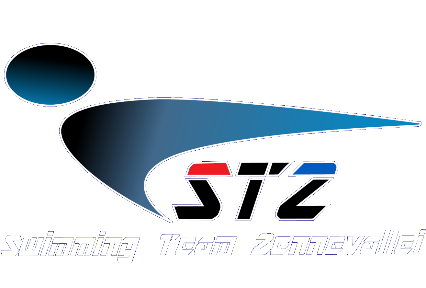 EVENT 18: 800m vrije slag - MeisjesSERIE 1 van 7
CALLROOM
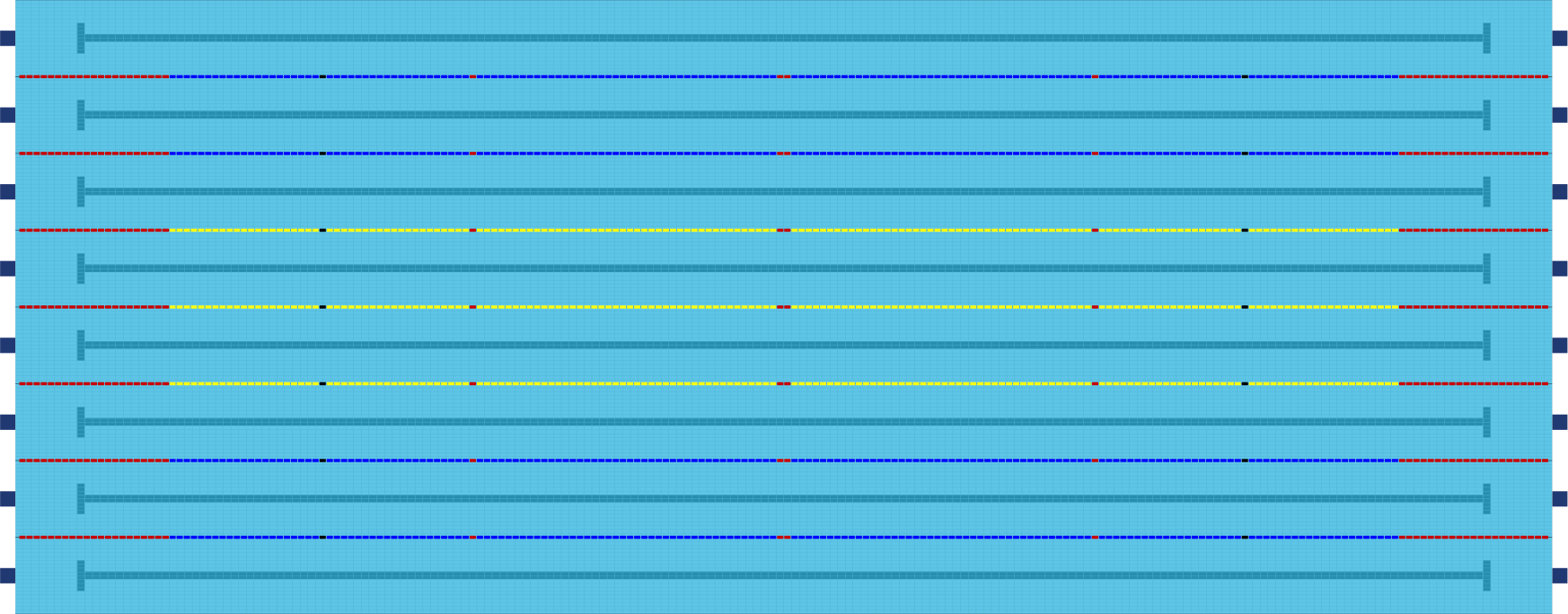 1
2
3
4
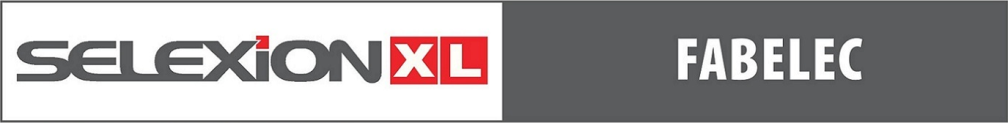 5
6
7
8
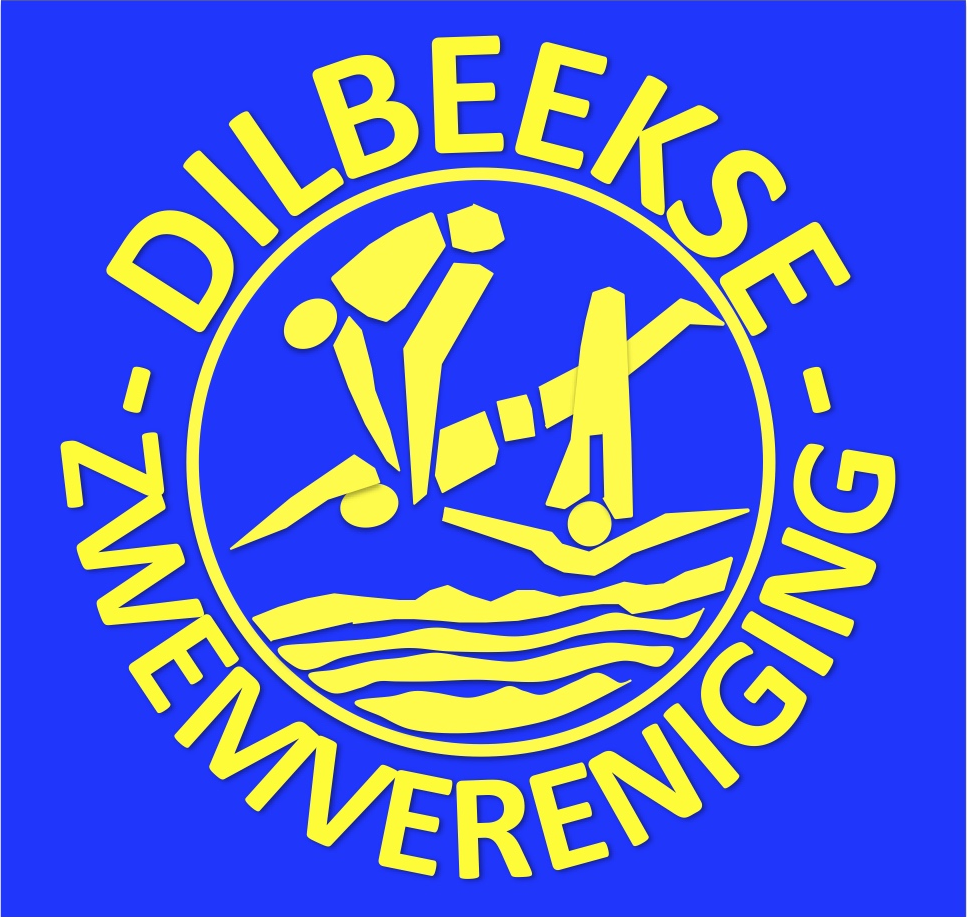 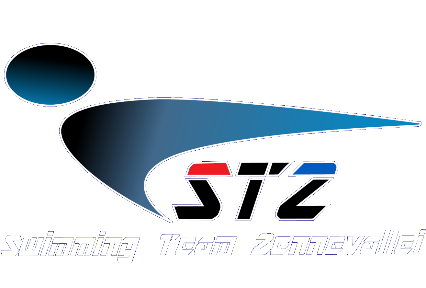 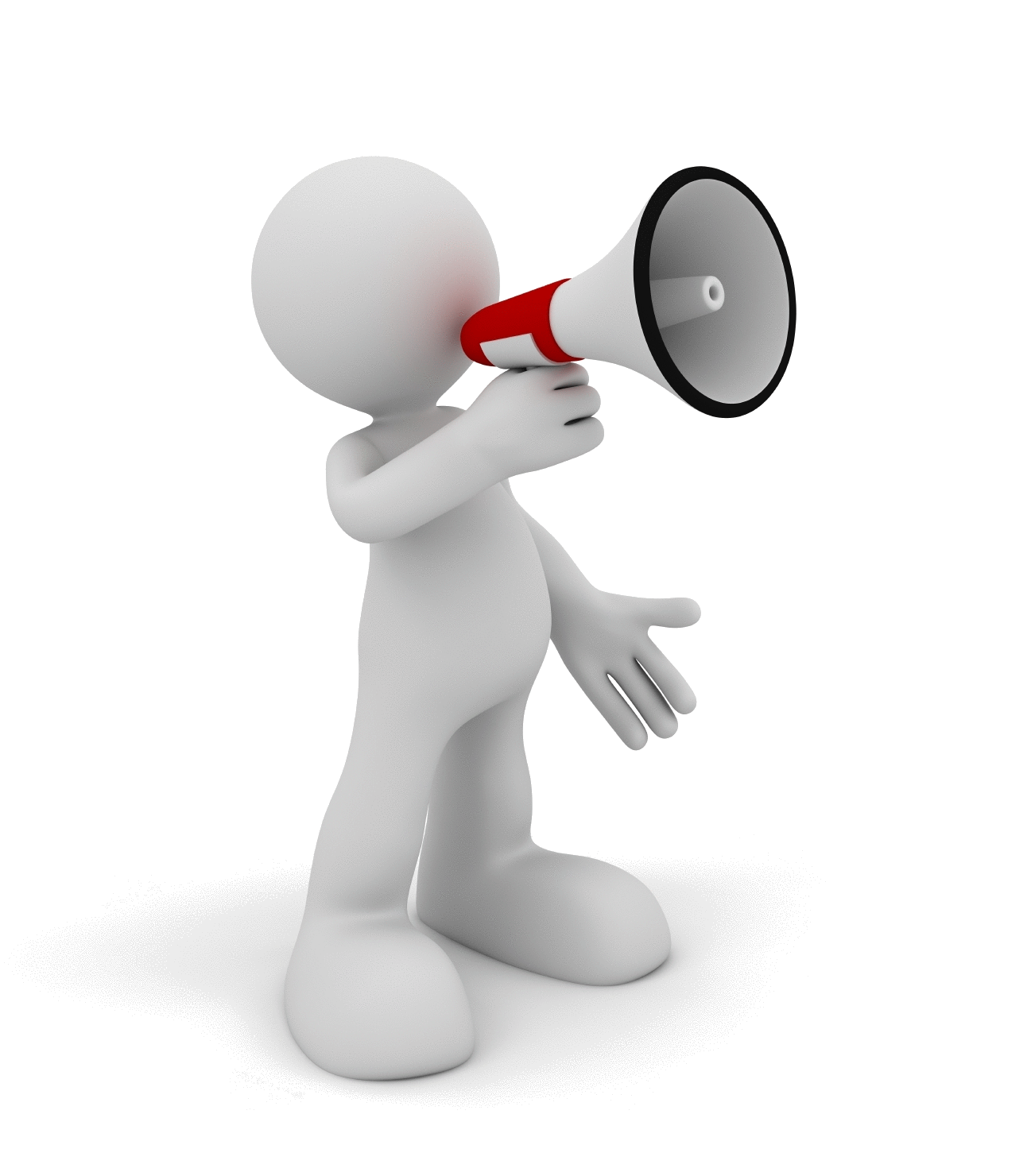 CALLROOM
MIDDAGPAUZE
Medailles wed 17 - 18
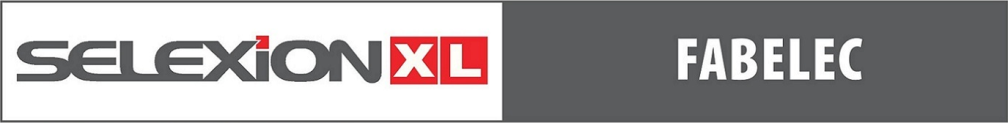 13:30 – 13:55 inzwemmen (DDAT, MEGA & WLW) // 13:55 – 14:20 inzwemmen (AART, CNBA, CNSN, DIZV, HN & WSD)  // 14:30 begin wedstrijd (3 oproepkamers)  #succes iedereen ...
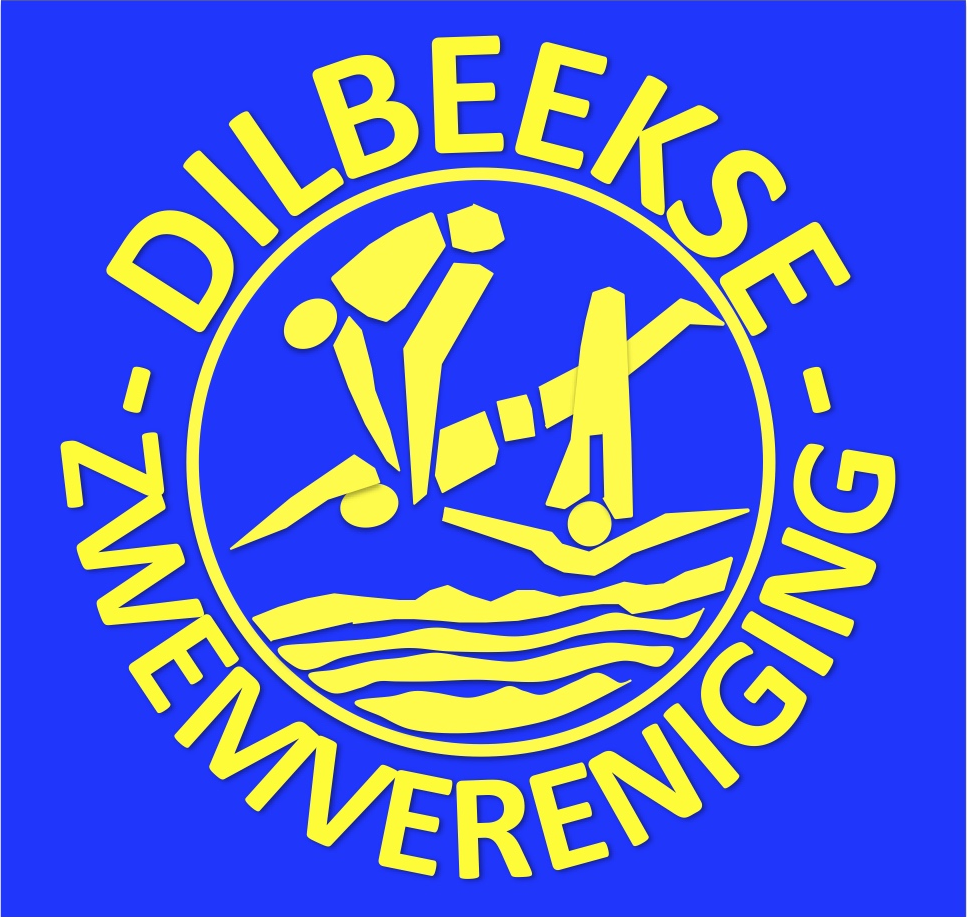 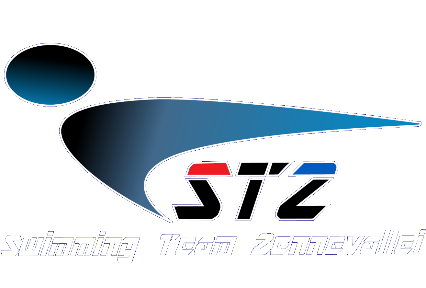 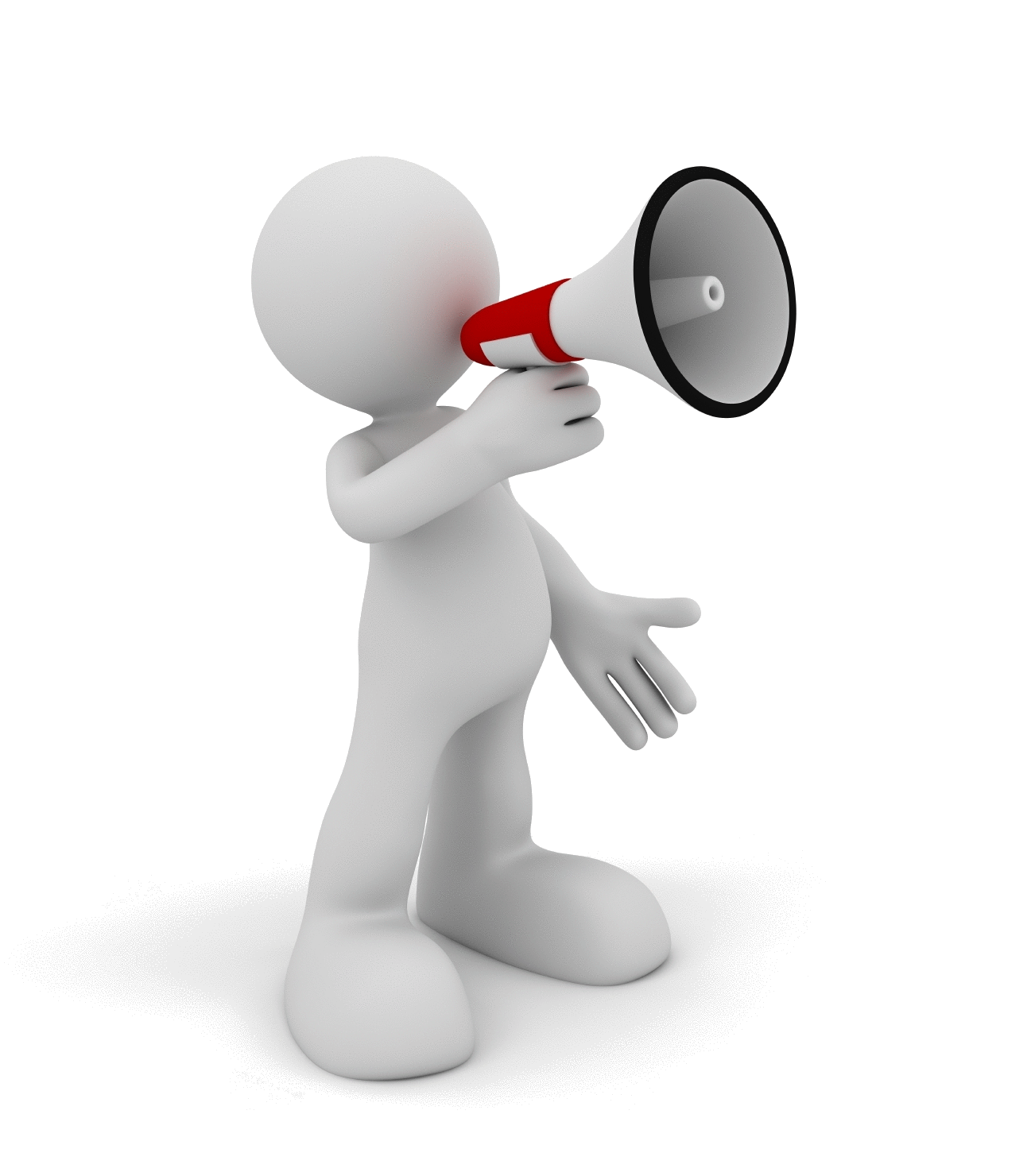 CALLROOM
EVENT19100m Schoolslag - Gemengd
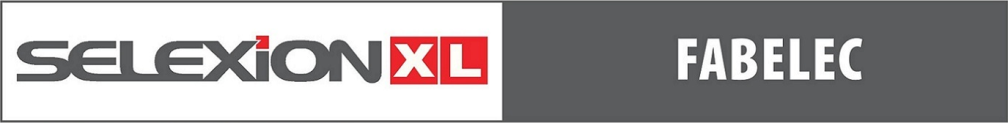 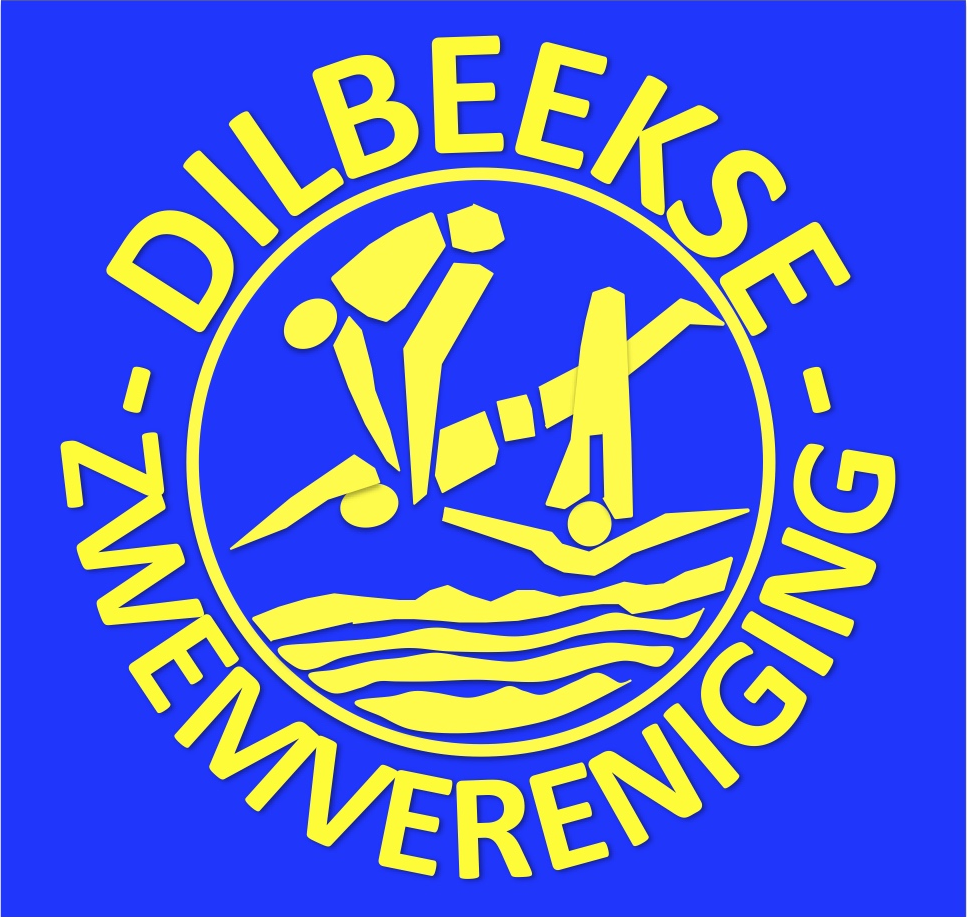 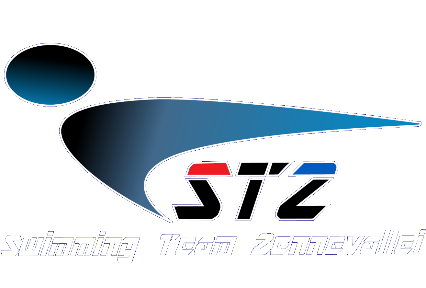 EVENT 19: 100m schoolslag - GemengdSERIE 1 van 7
CALLROOM
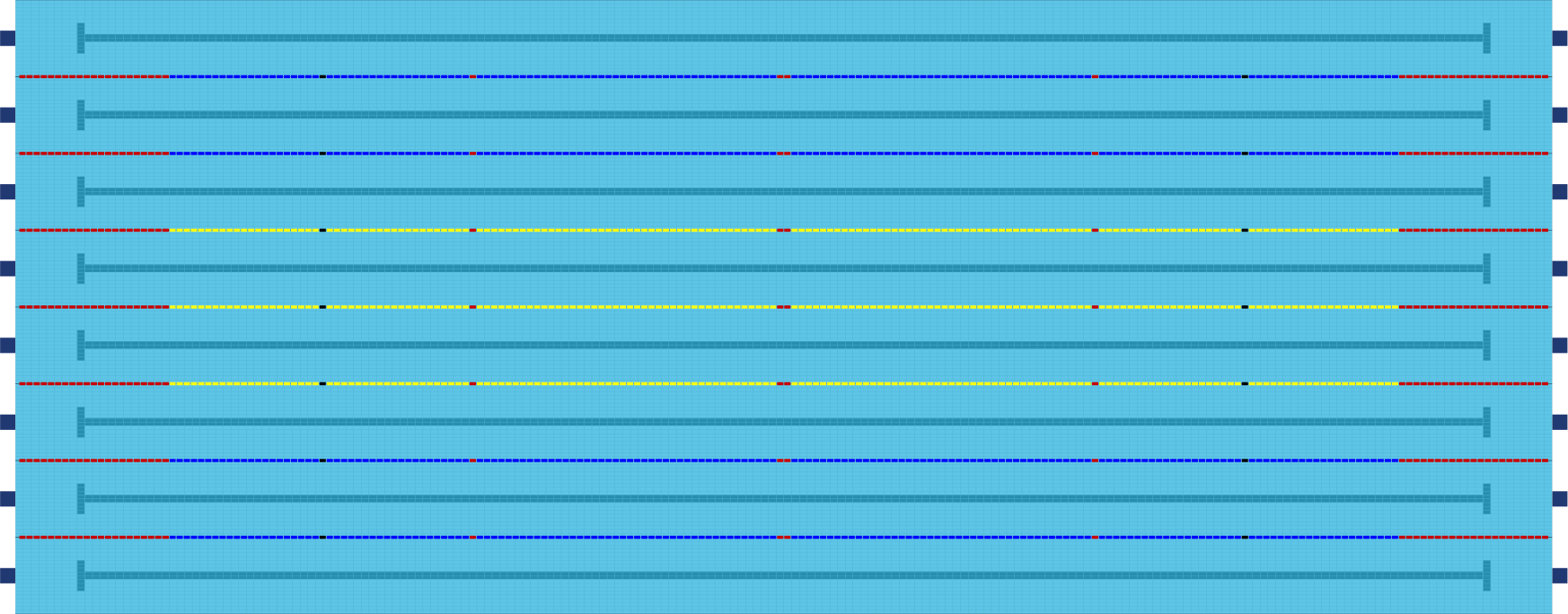 1
2
3
4
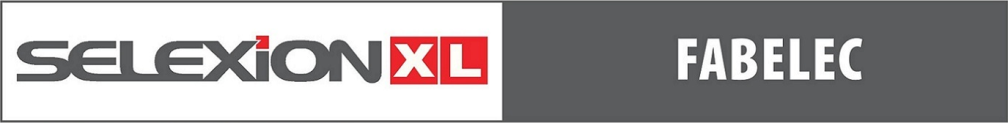 5
6
7
8
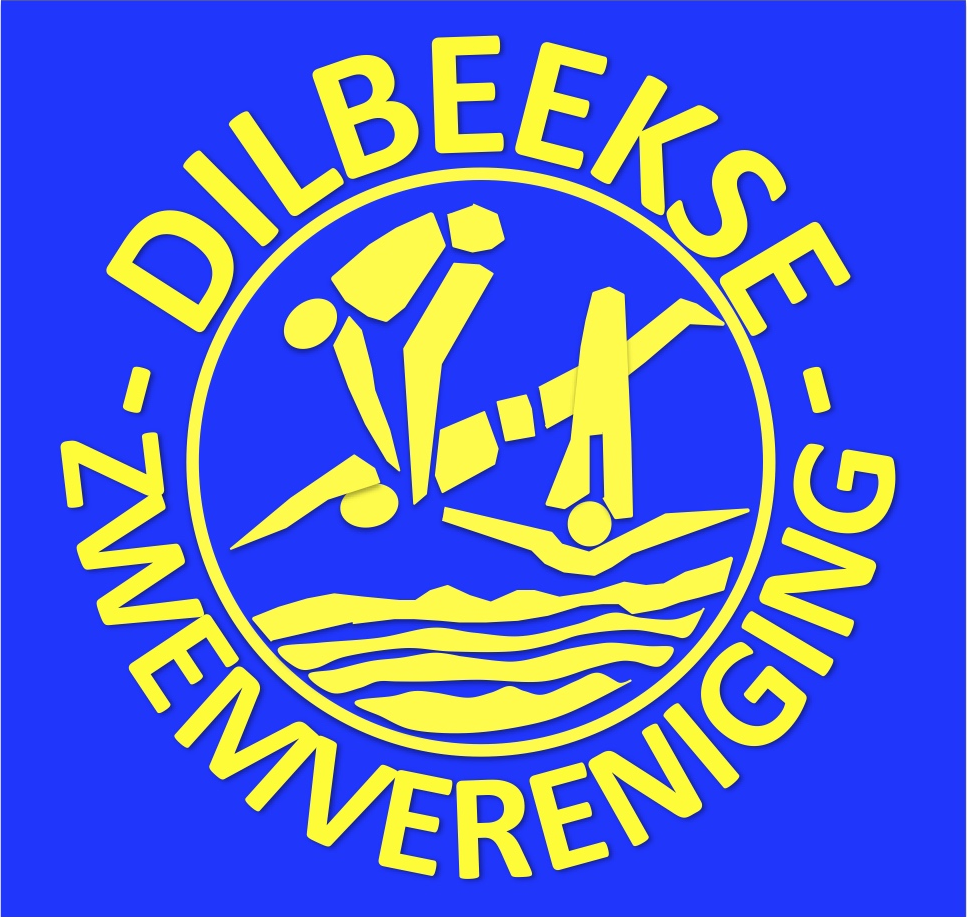 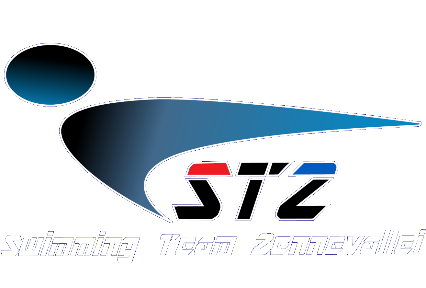 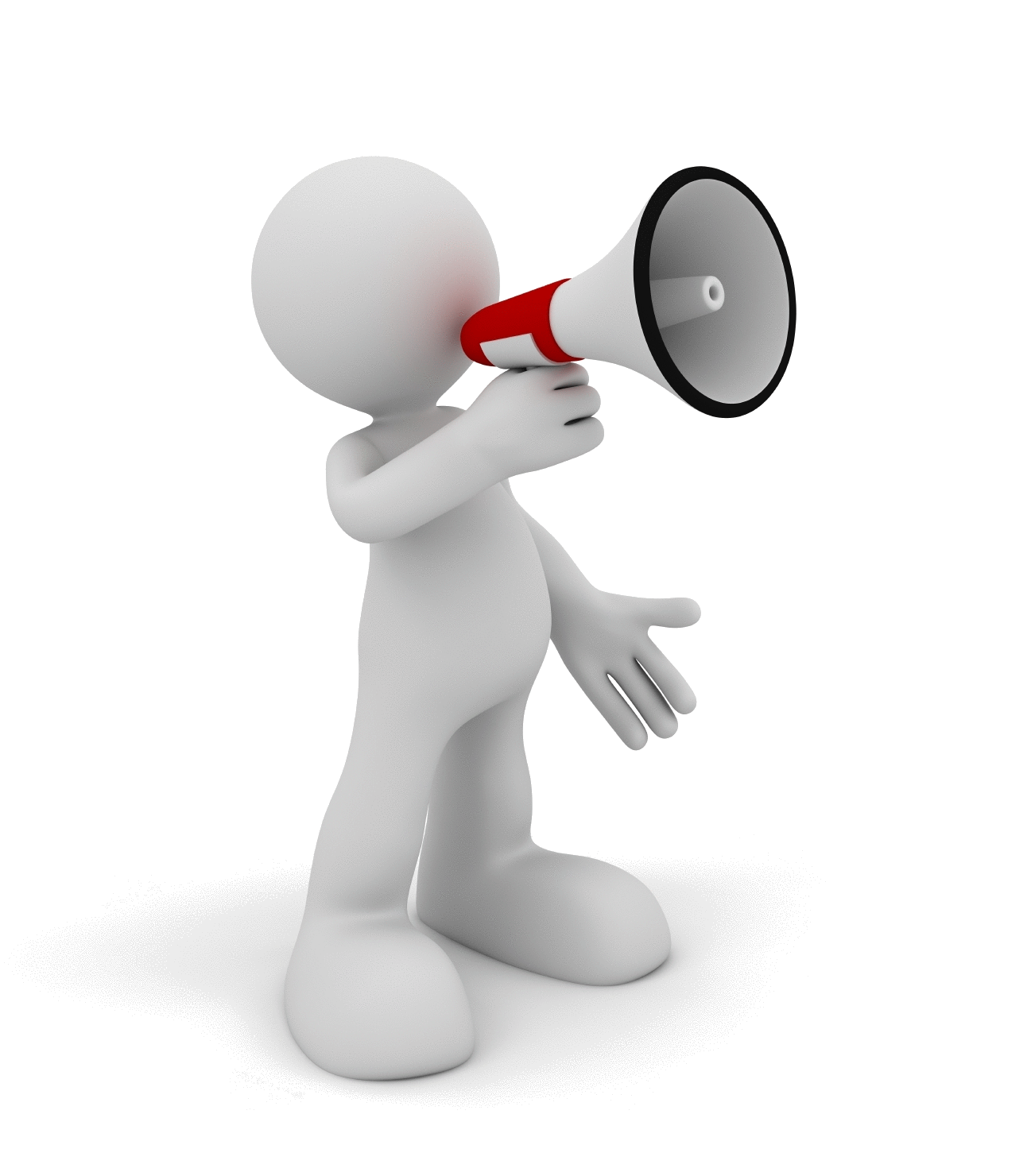 CALLROOM
EVENT2050m Vrije slag - Heren
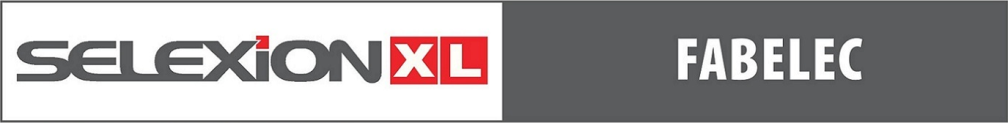 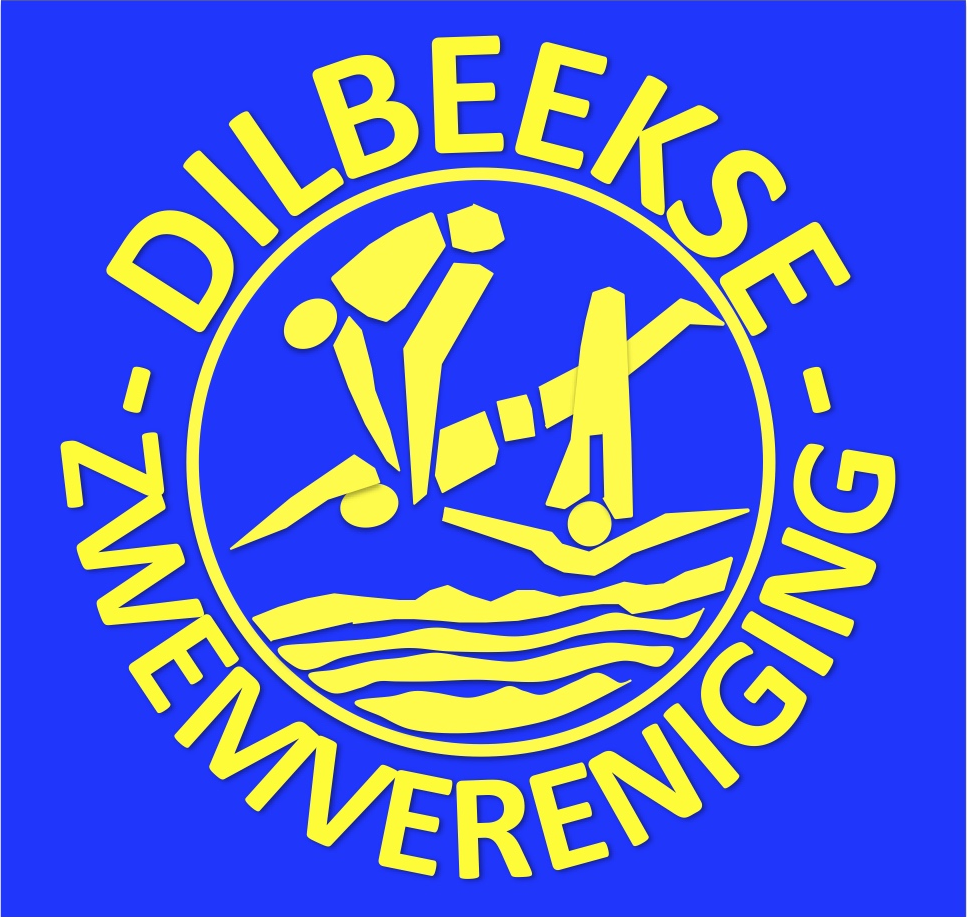 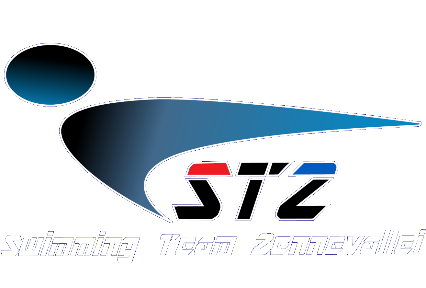 EVENT 20: 50m vrije slag - HerenSERIE 1 van 7
CALLROOM
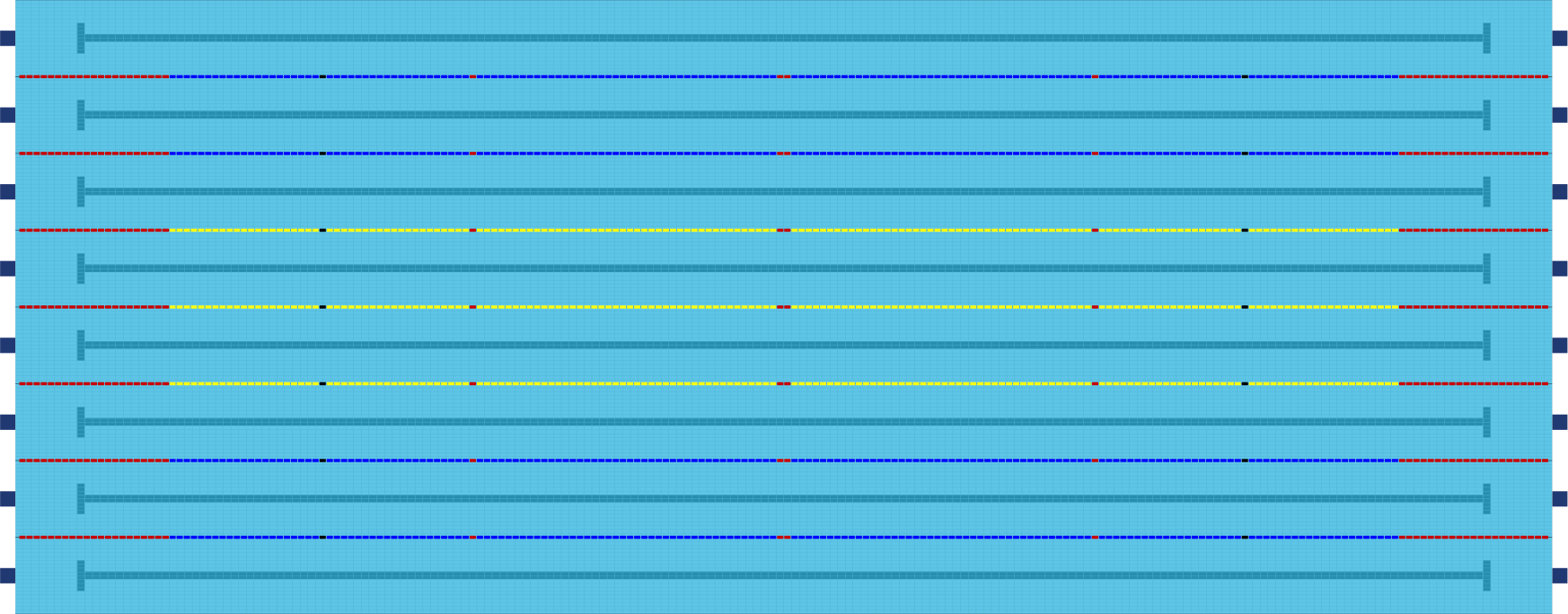 1
2
3
4
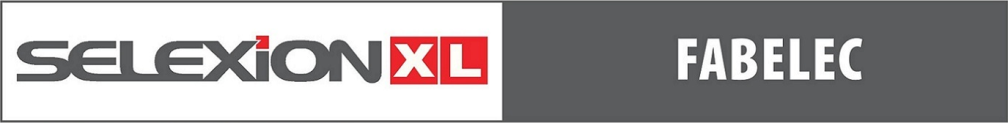 5
6
7
8
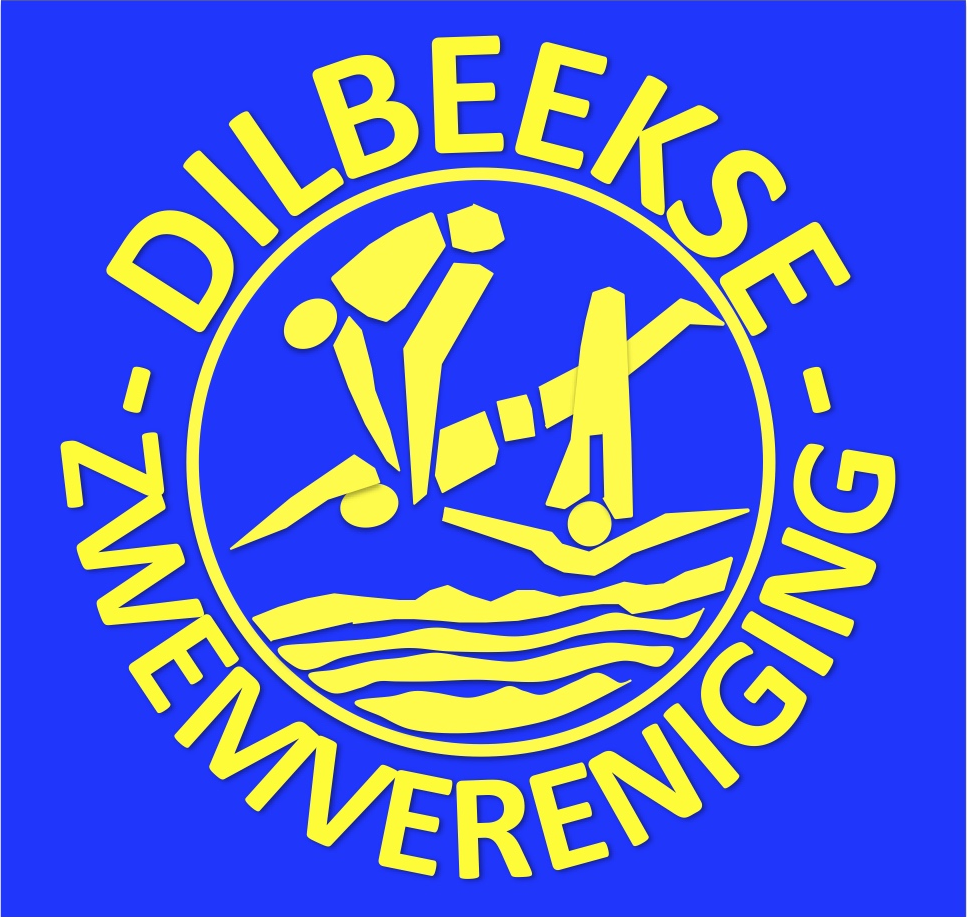 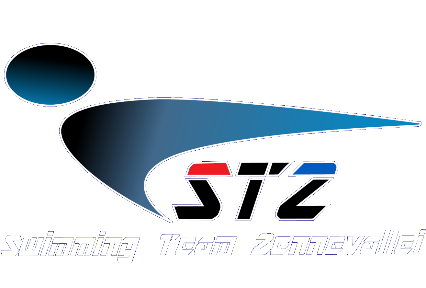 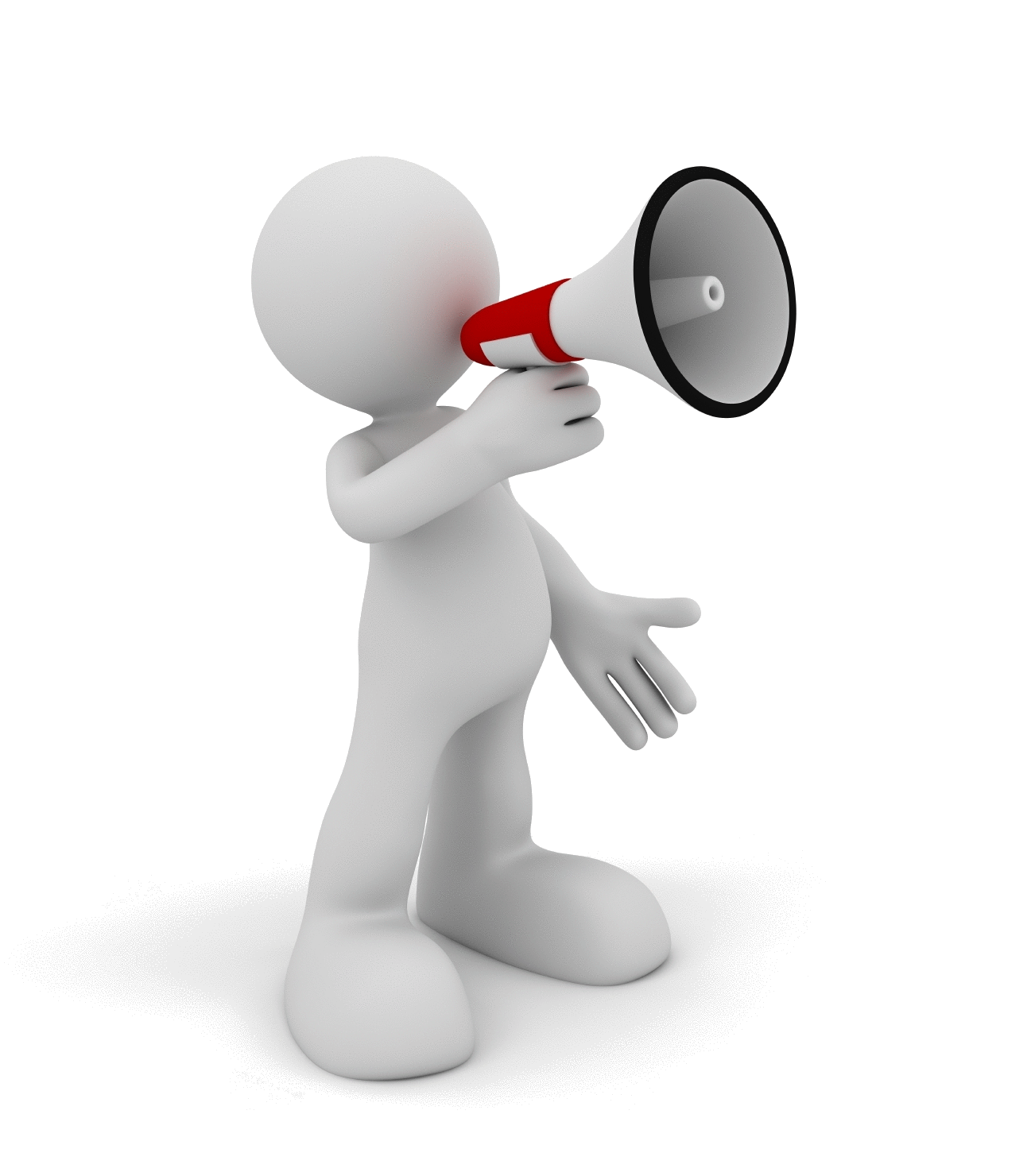 CALLROOM
EVENT2150m Vrije slag - Dames
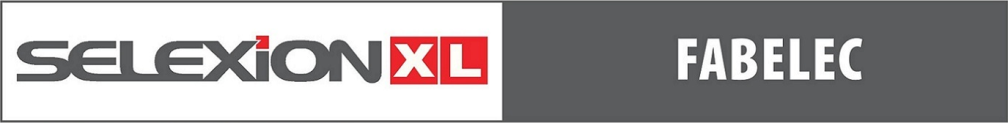 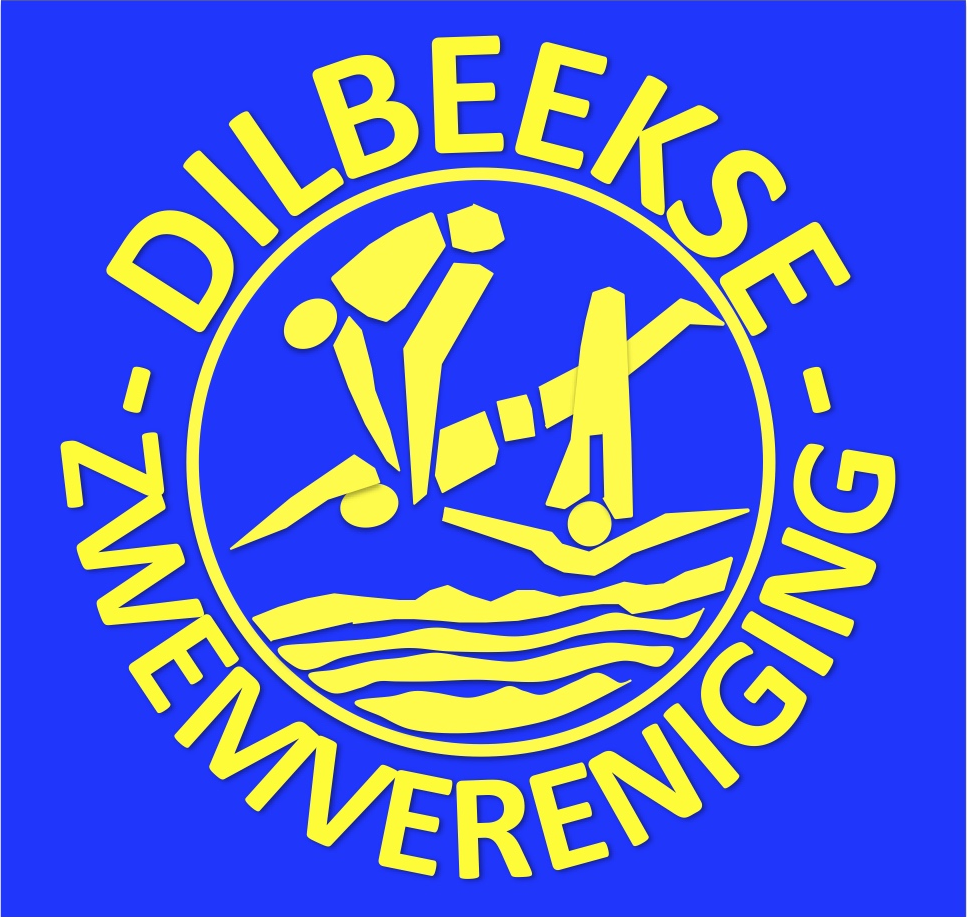 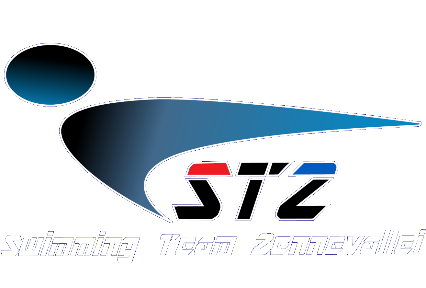 EVENT 21: 50m vrije slag - DamesSERIE 1 van 7
CALLROOM
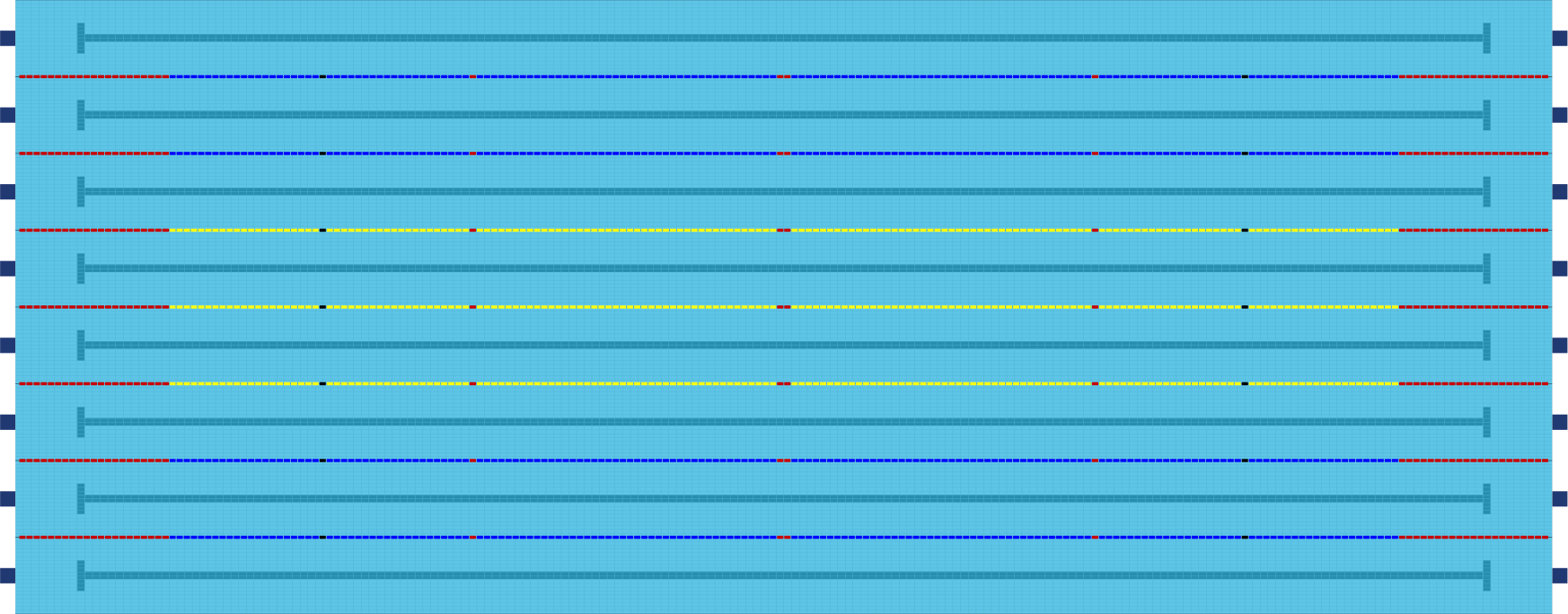 1
2
3
4
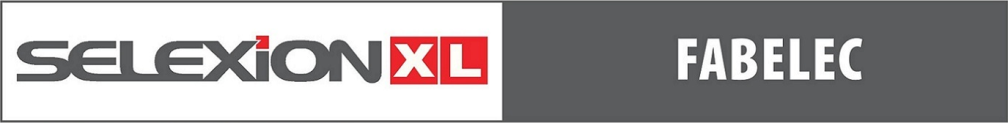 5
6
7
8
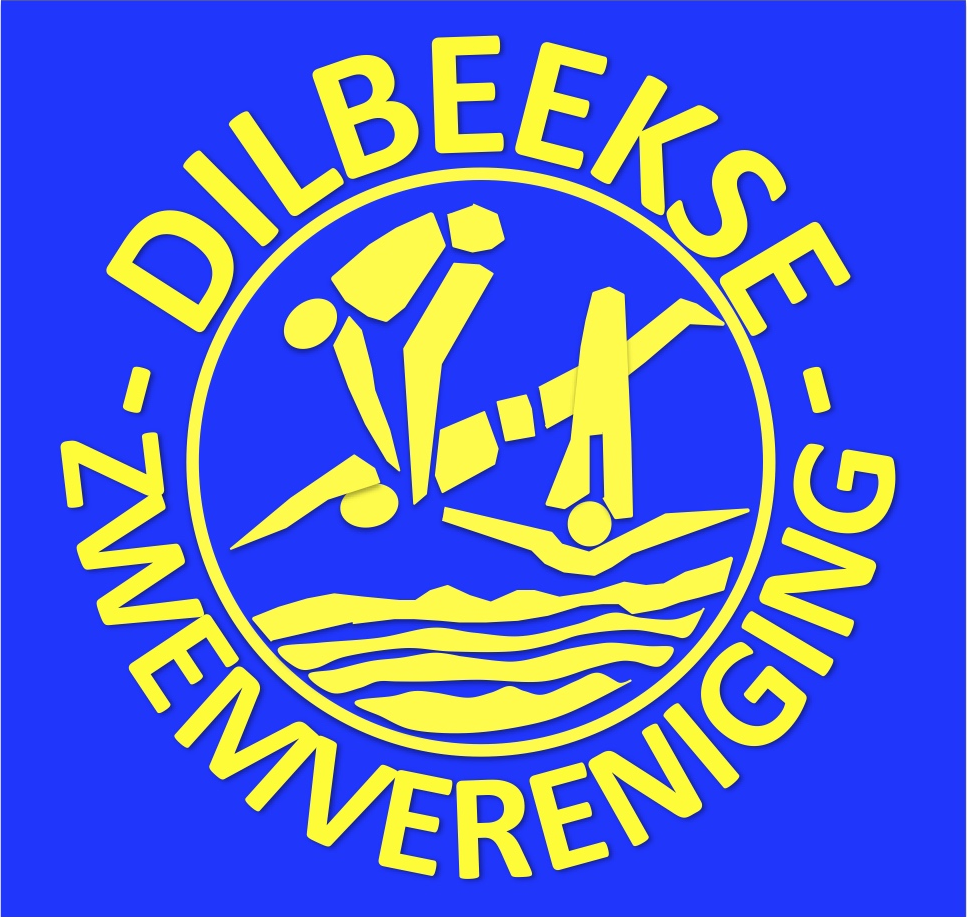 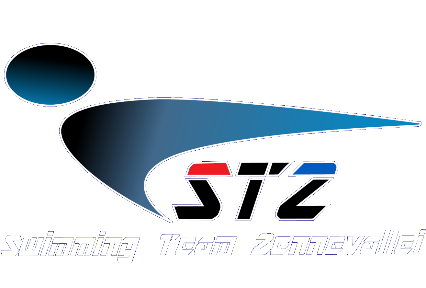 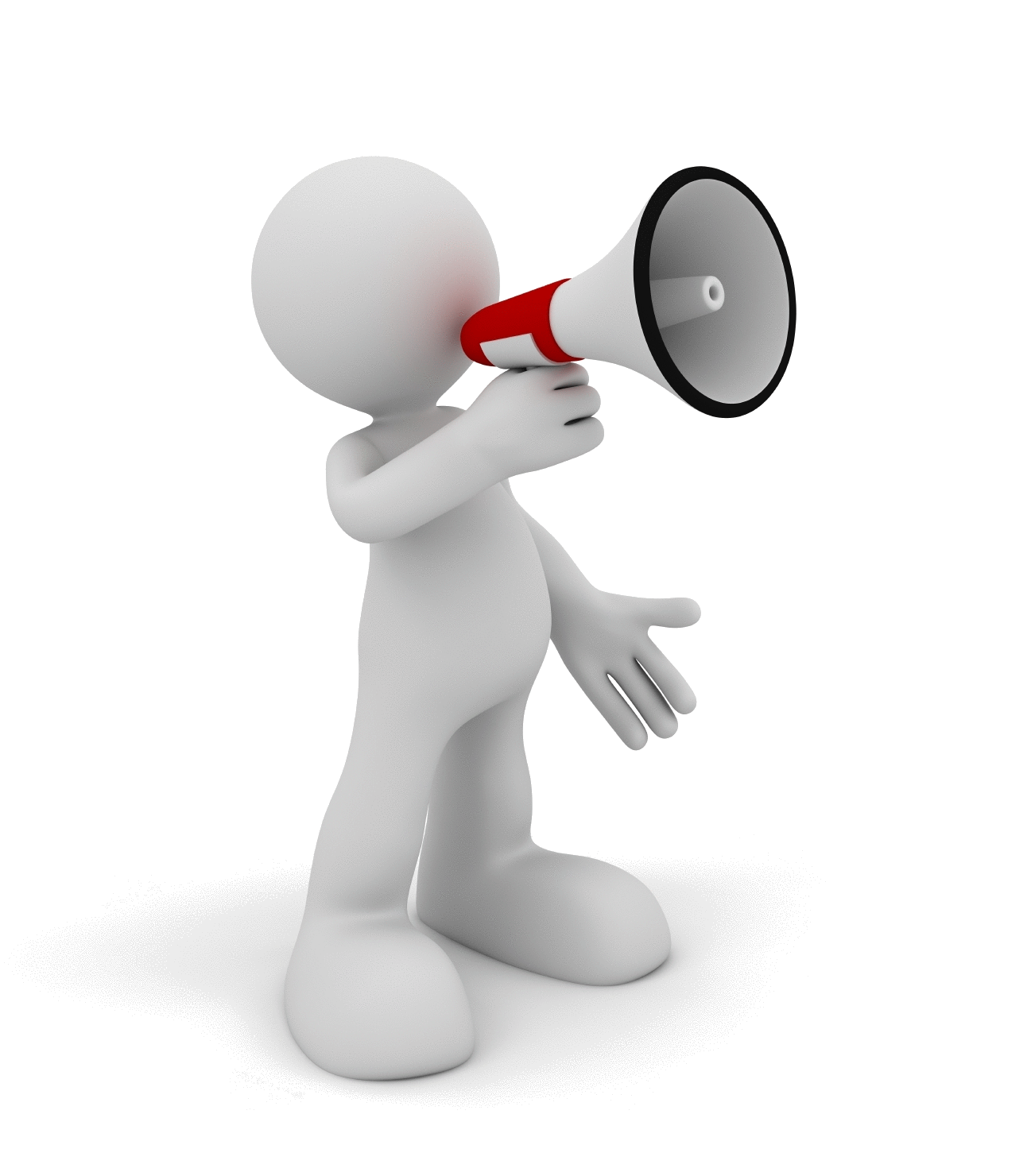 CALLROOM
EVENT22200m Vlinderslag - Heren
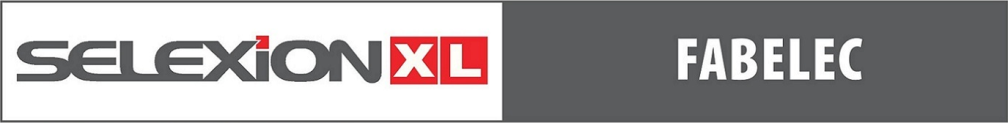 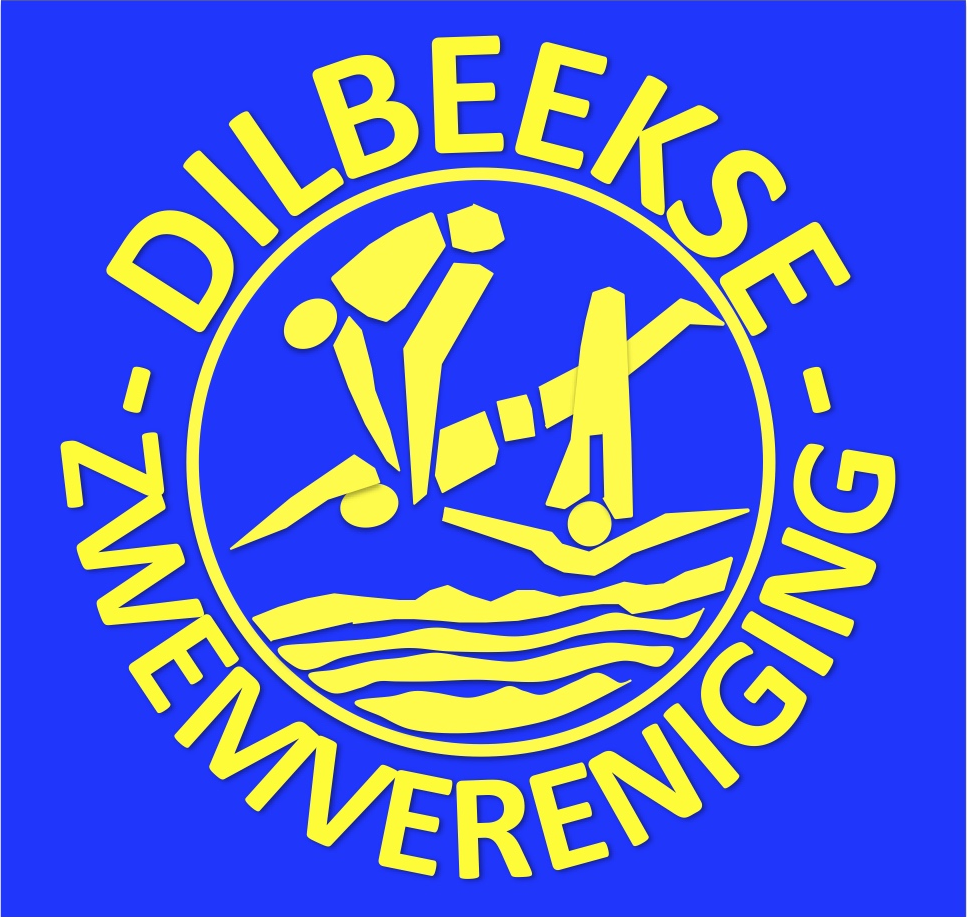 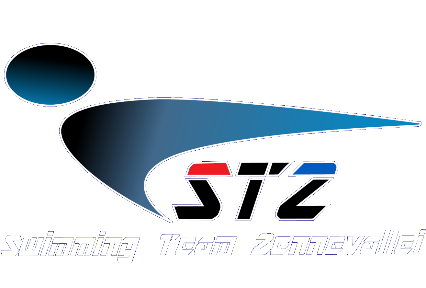 EVENT 22: 200m vlinderslag - HerenSERIE 1 van 7
CALLROOM
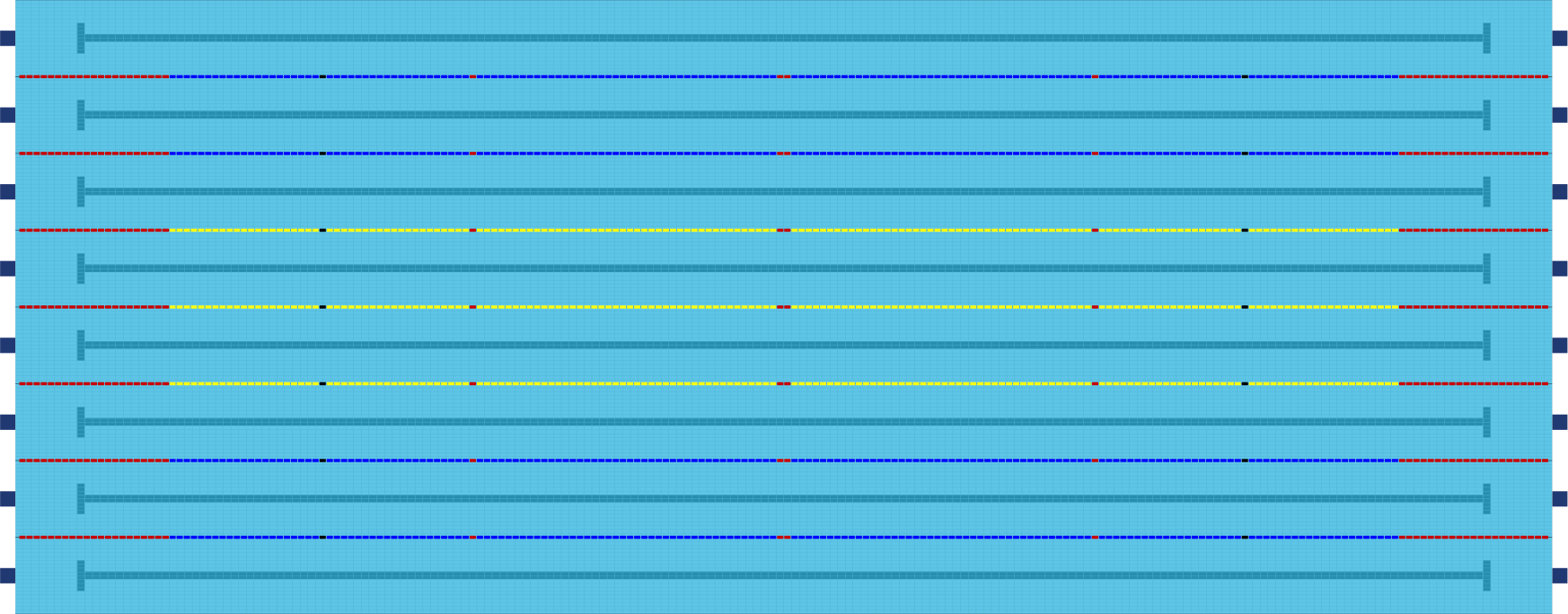 1
2
3
4
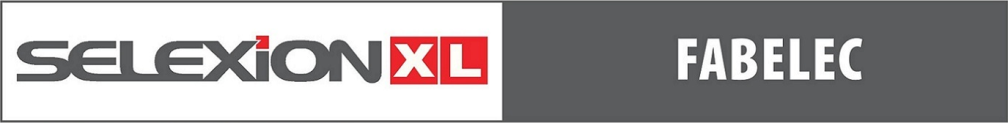 5
6
7
8
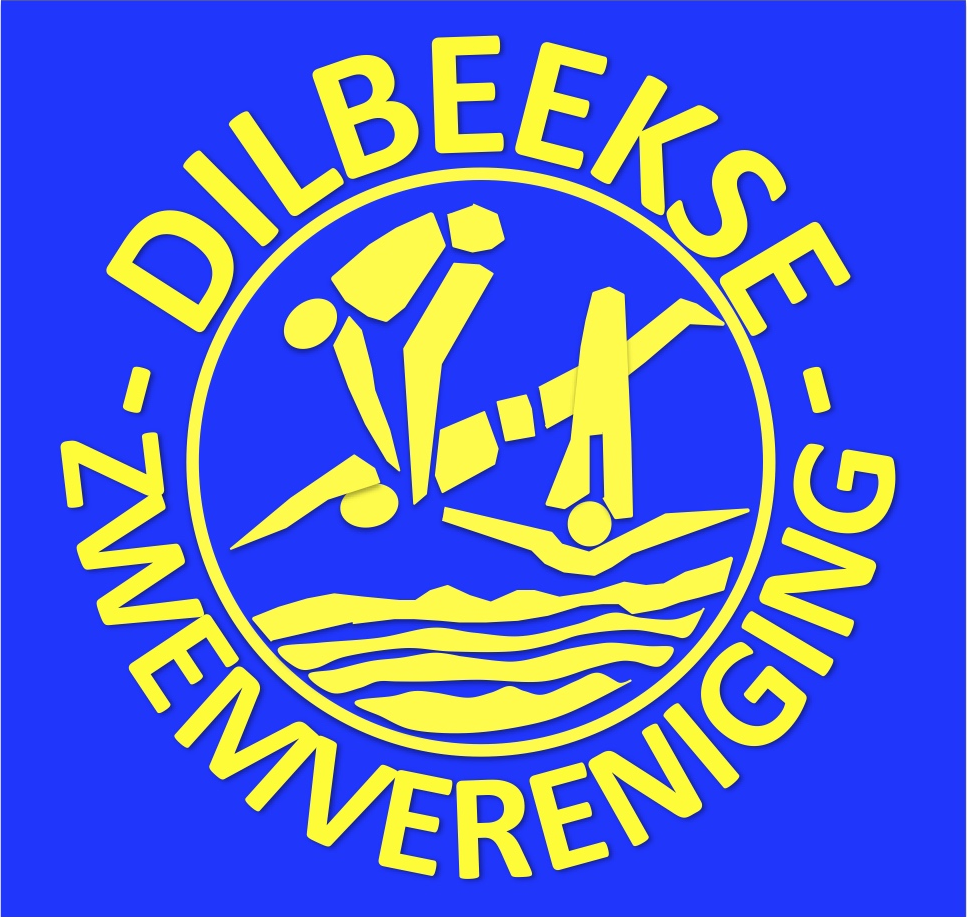 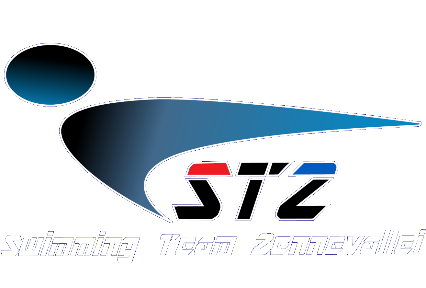 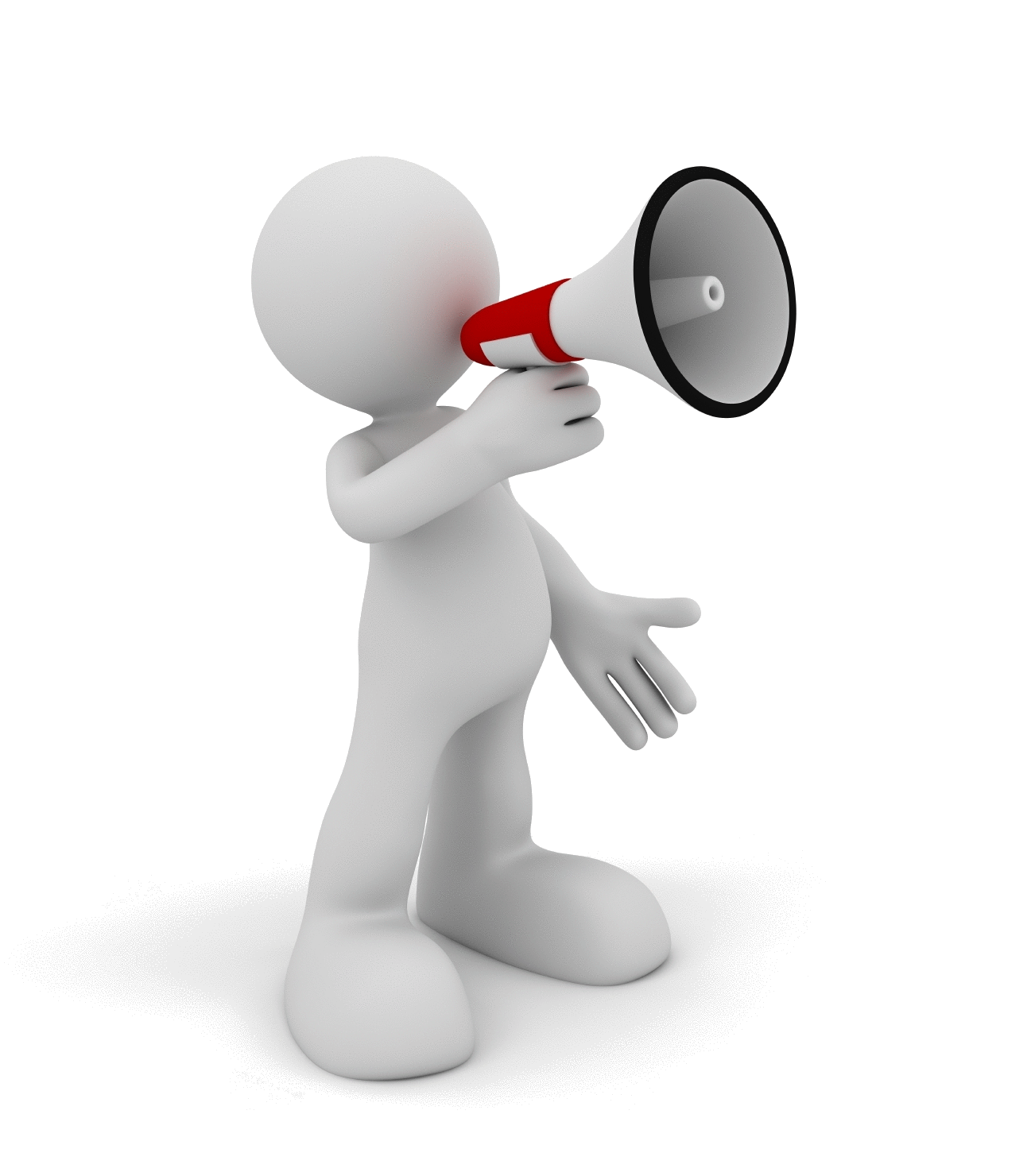 CALLROOM
EVENT23200m Vlinderslag - Dames
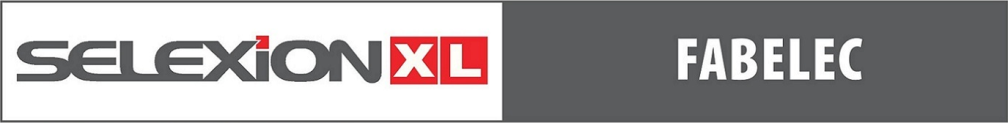 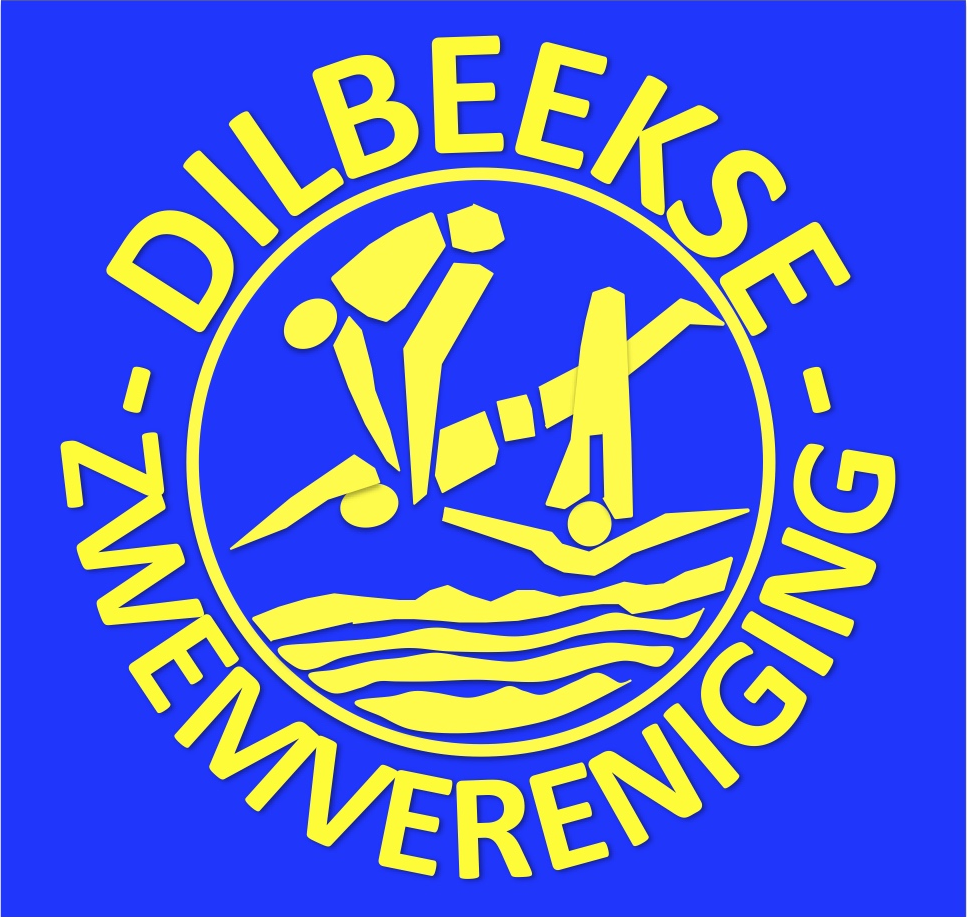 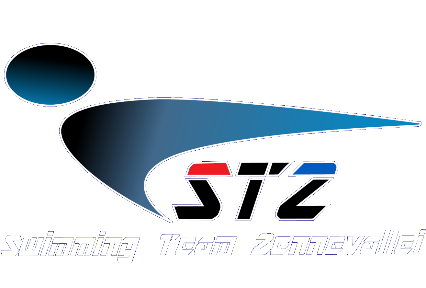 EVENT 23: 200m vlinderslag - DamesSERIE 1 van 7
CALLROOM
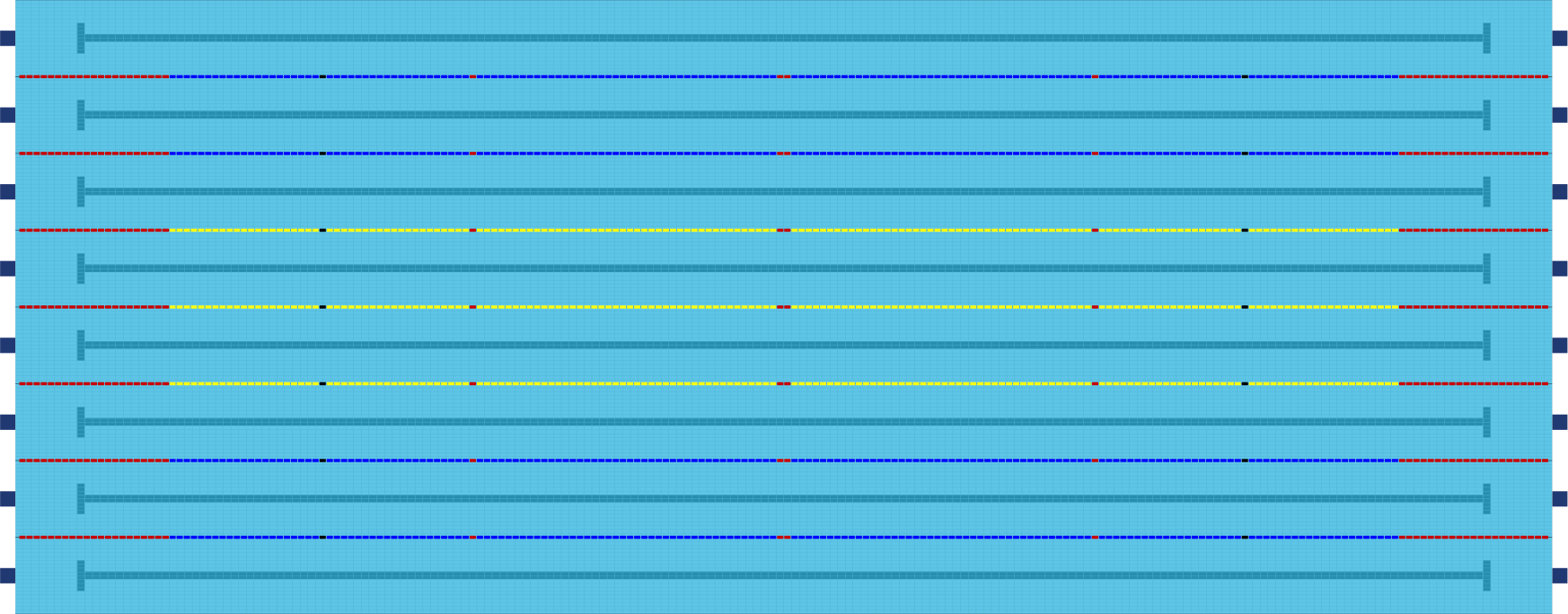 1
2
3
4
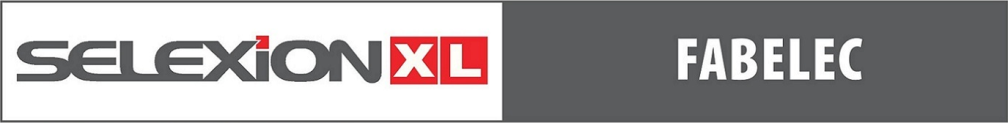 5
6
7
8
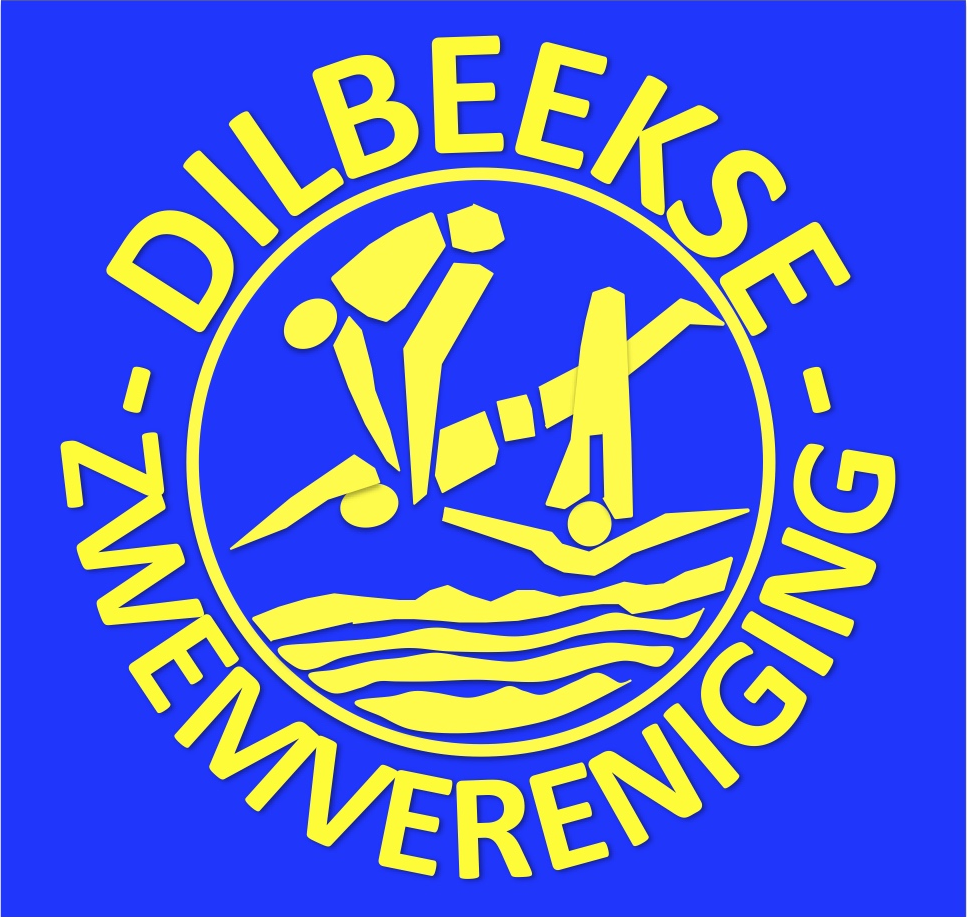 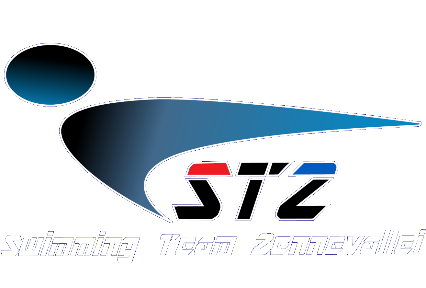 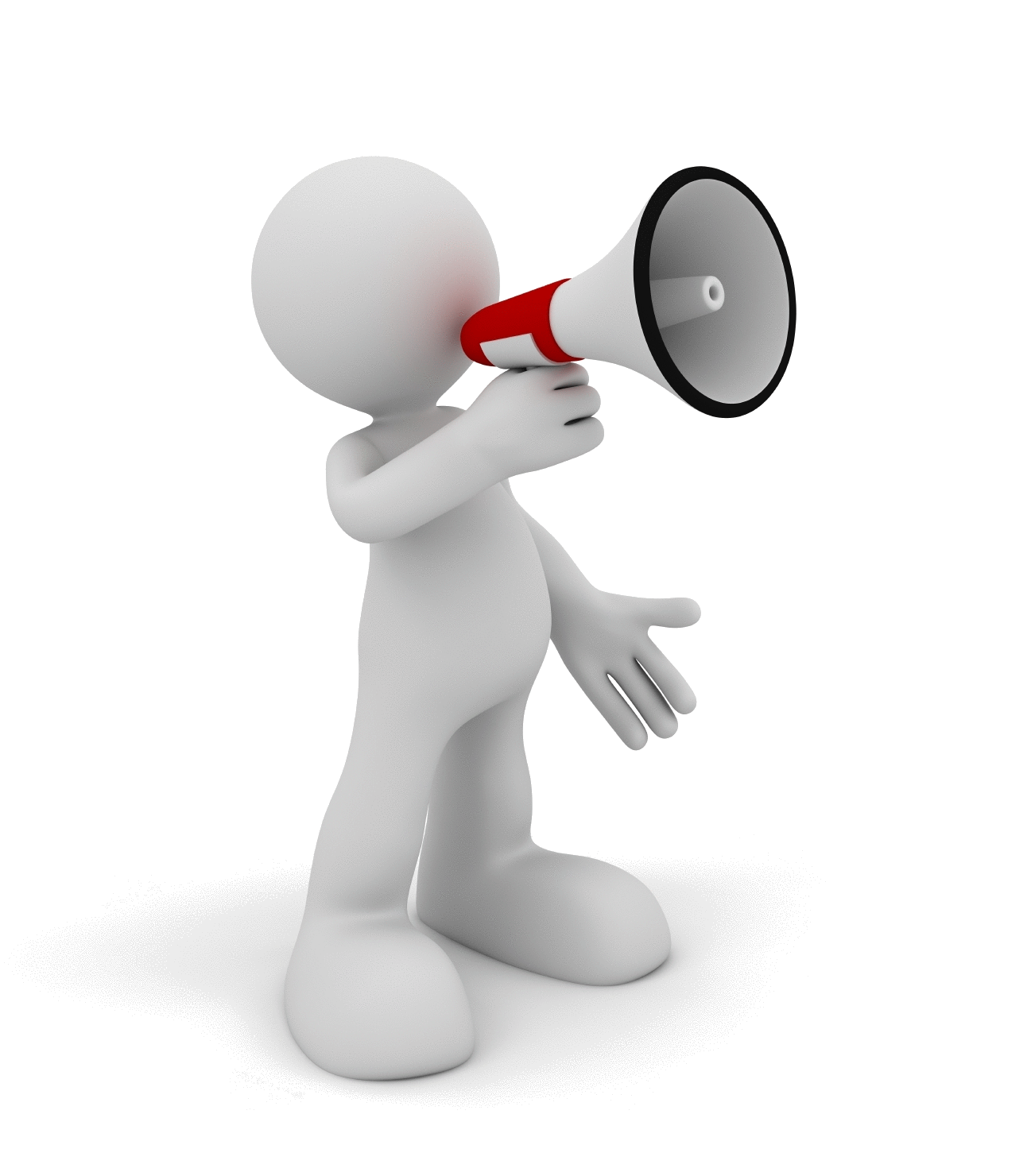 CALLROOM
EVENT2450m Rugslag - Heren
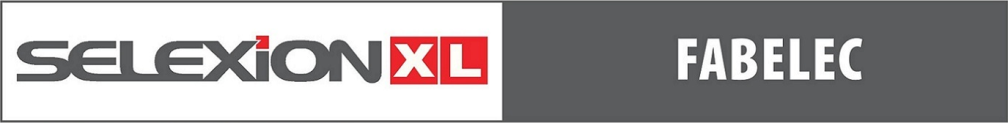 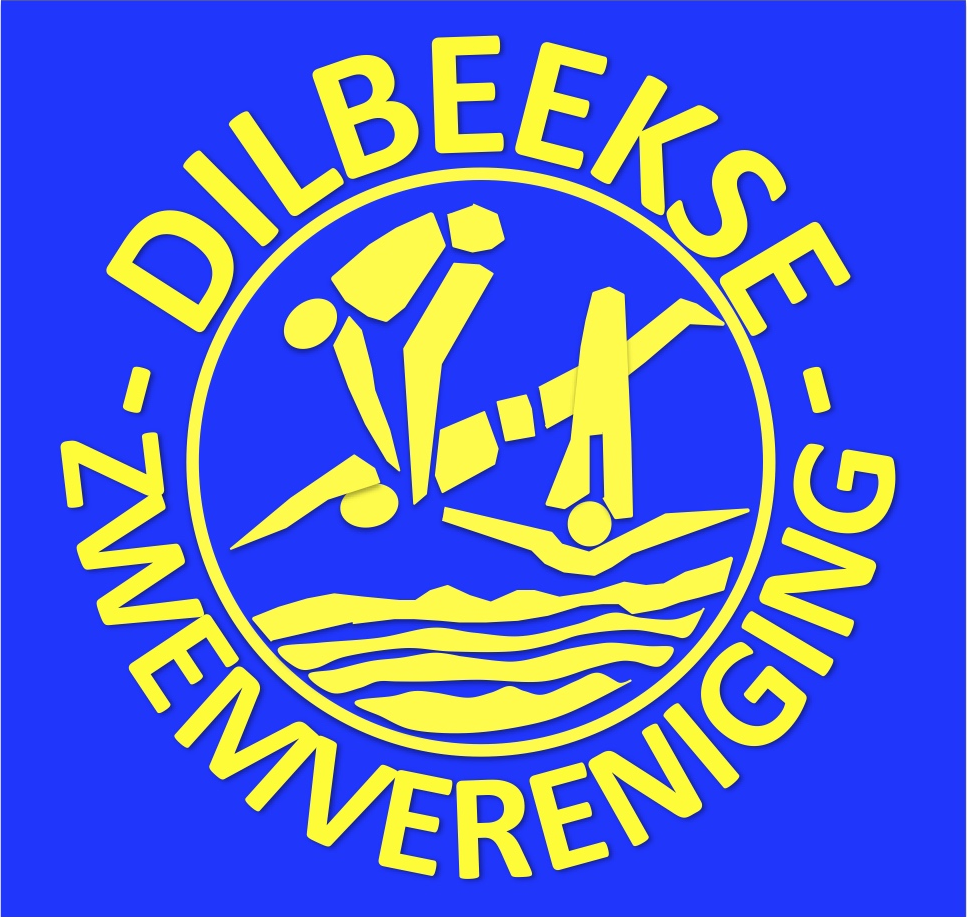 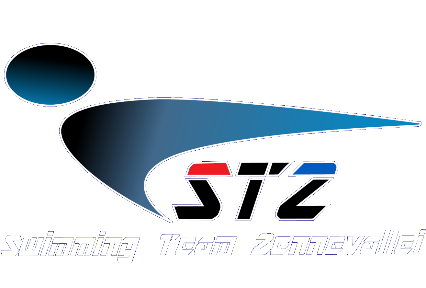 EVENT 24: 50m rugslag - HerenSERIE 1 van 7
CALLROOM
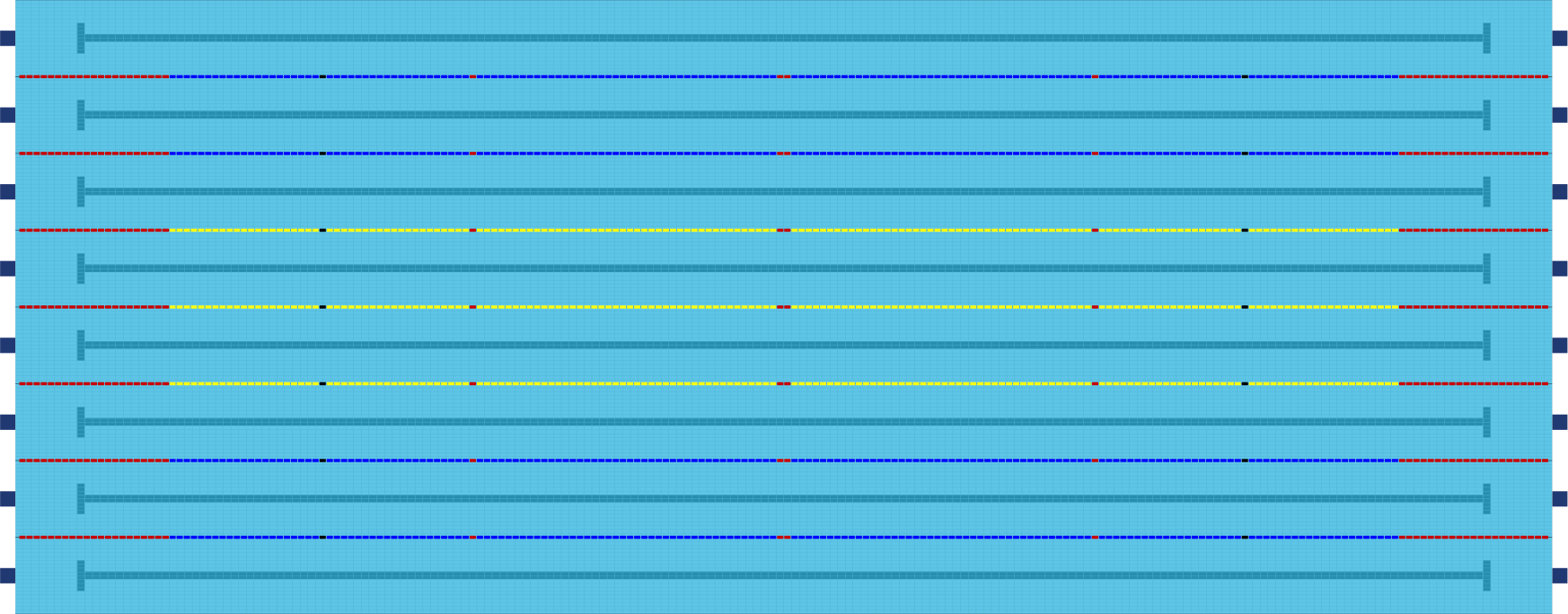 1
2
3
4
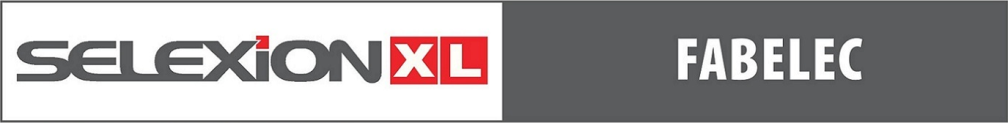 5
6
7
8
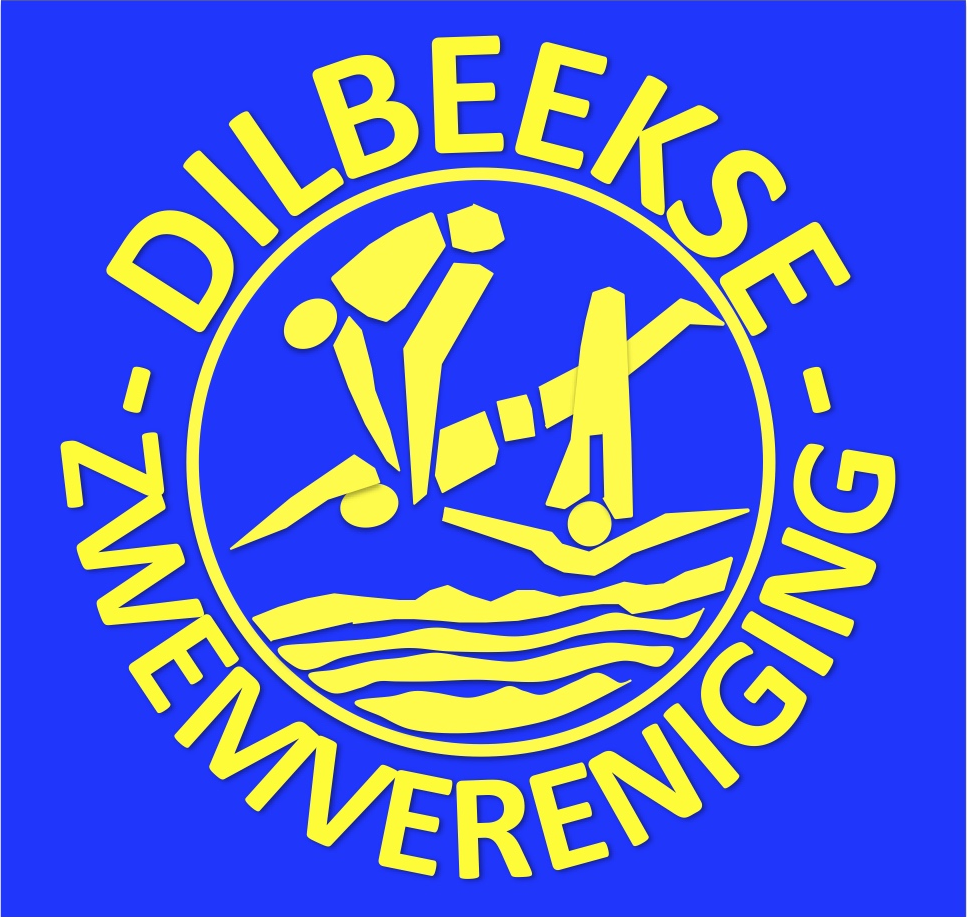 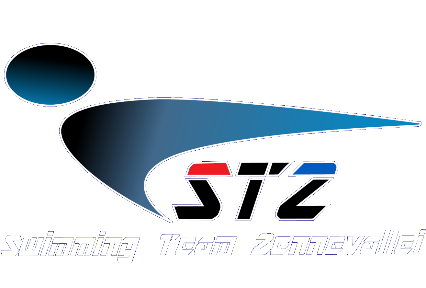 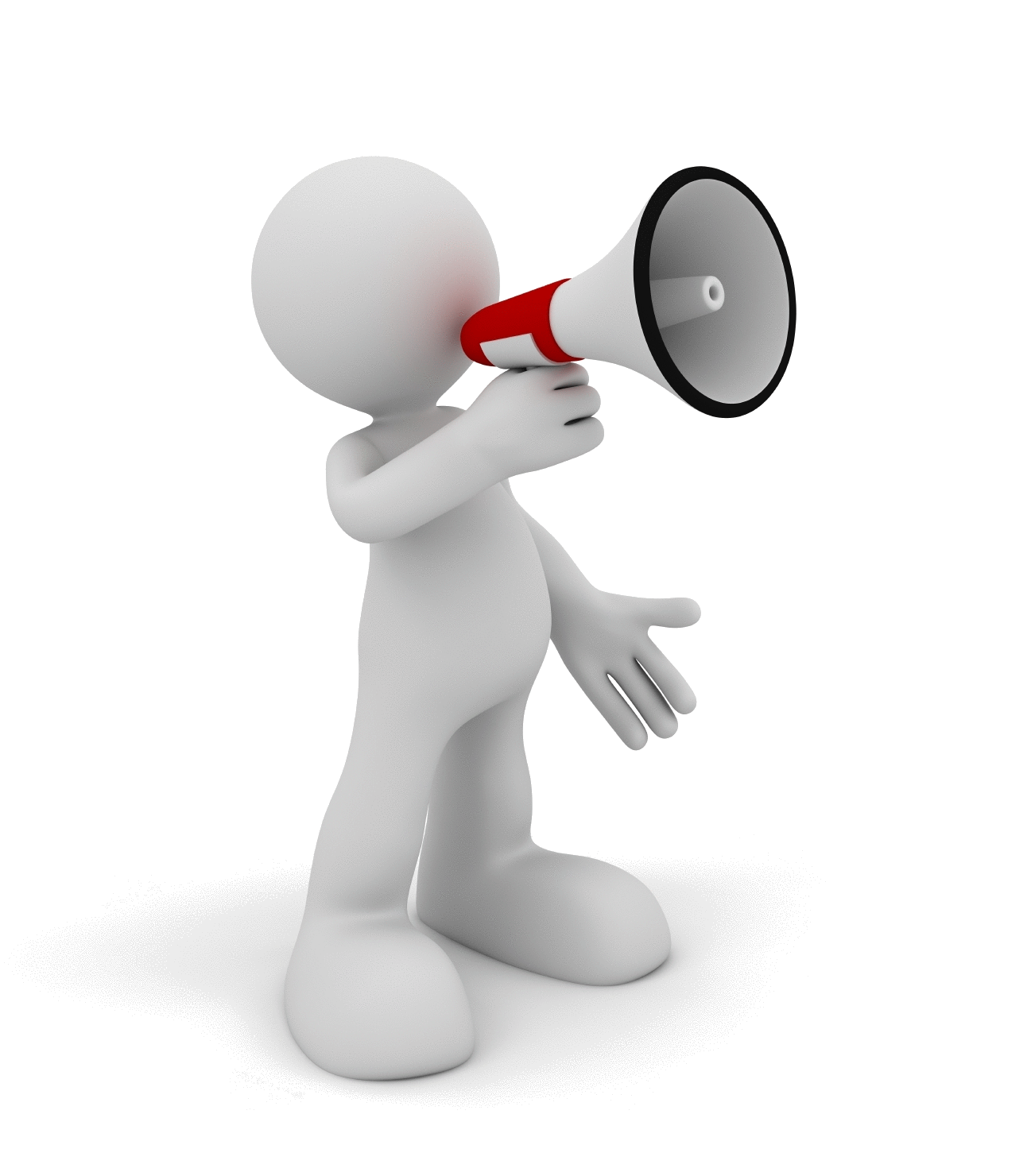 CALLROOM
EVENT2550m Rugslag - Dames
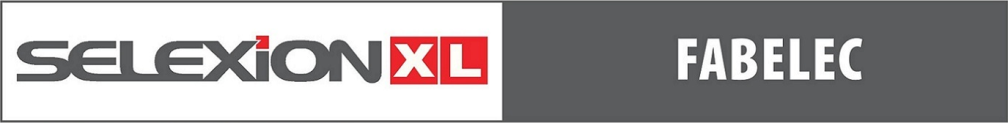 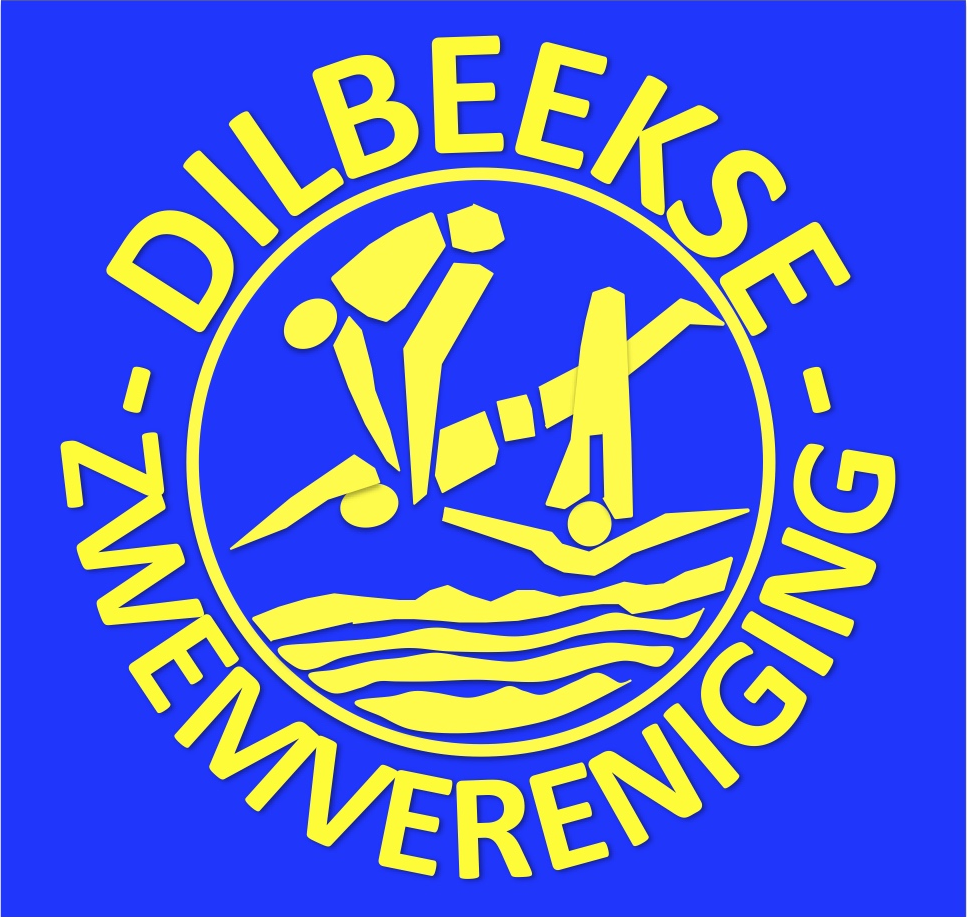 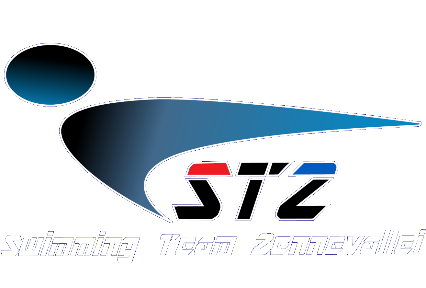 EVENT 25: 50m rugslag - DamesSERIE 1 van 7
CALLROOM
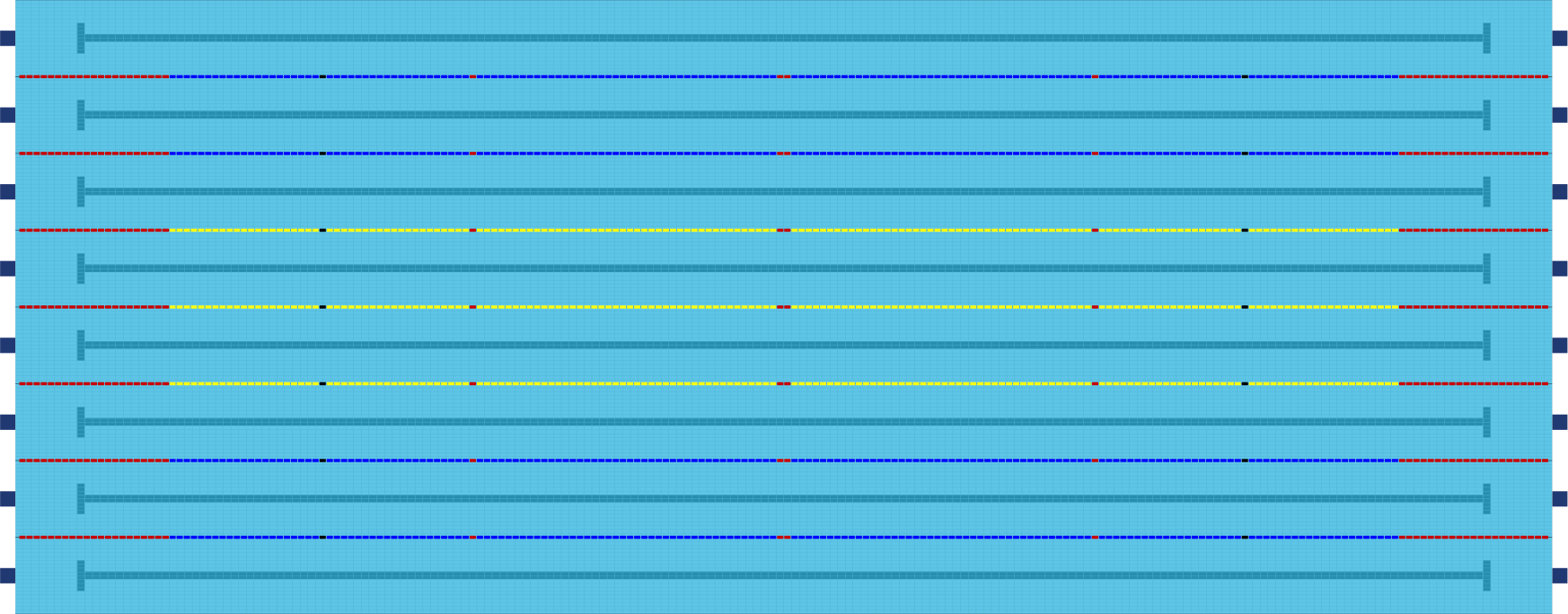 1
2
3
4
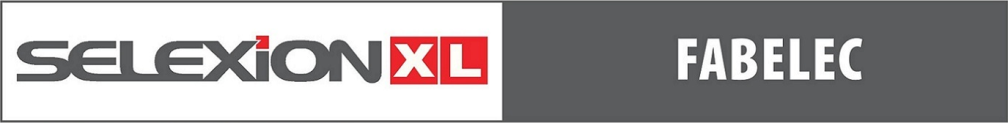 5
6
7
8
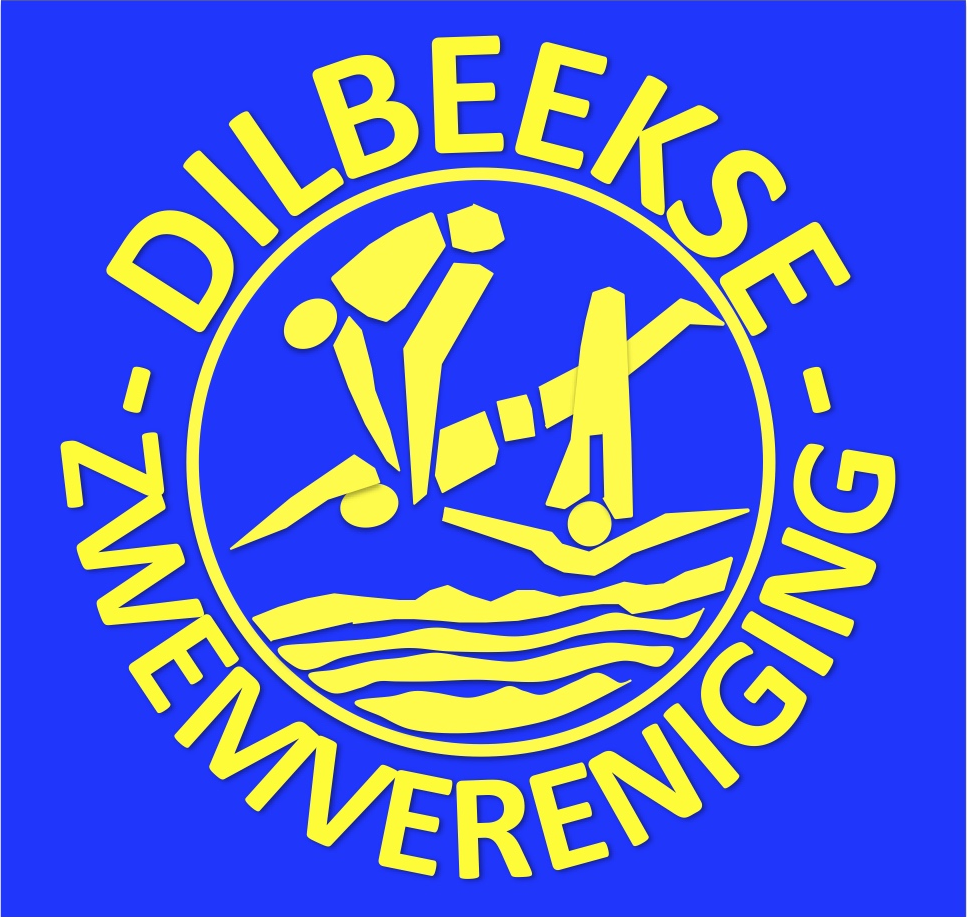 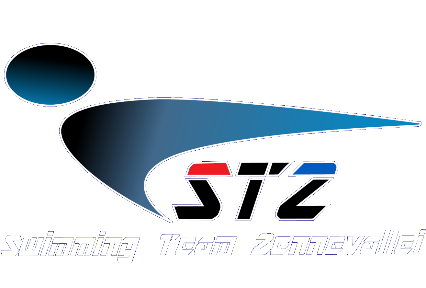 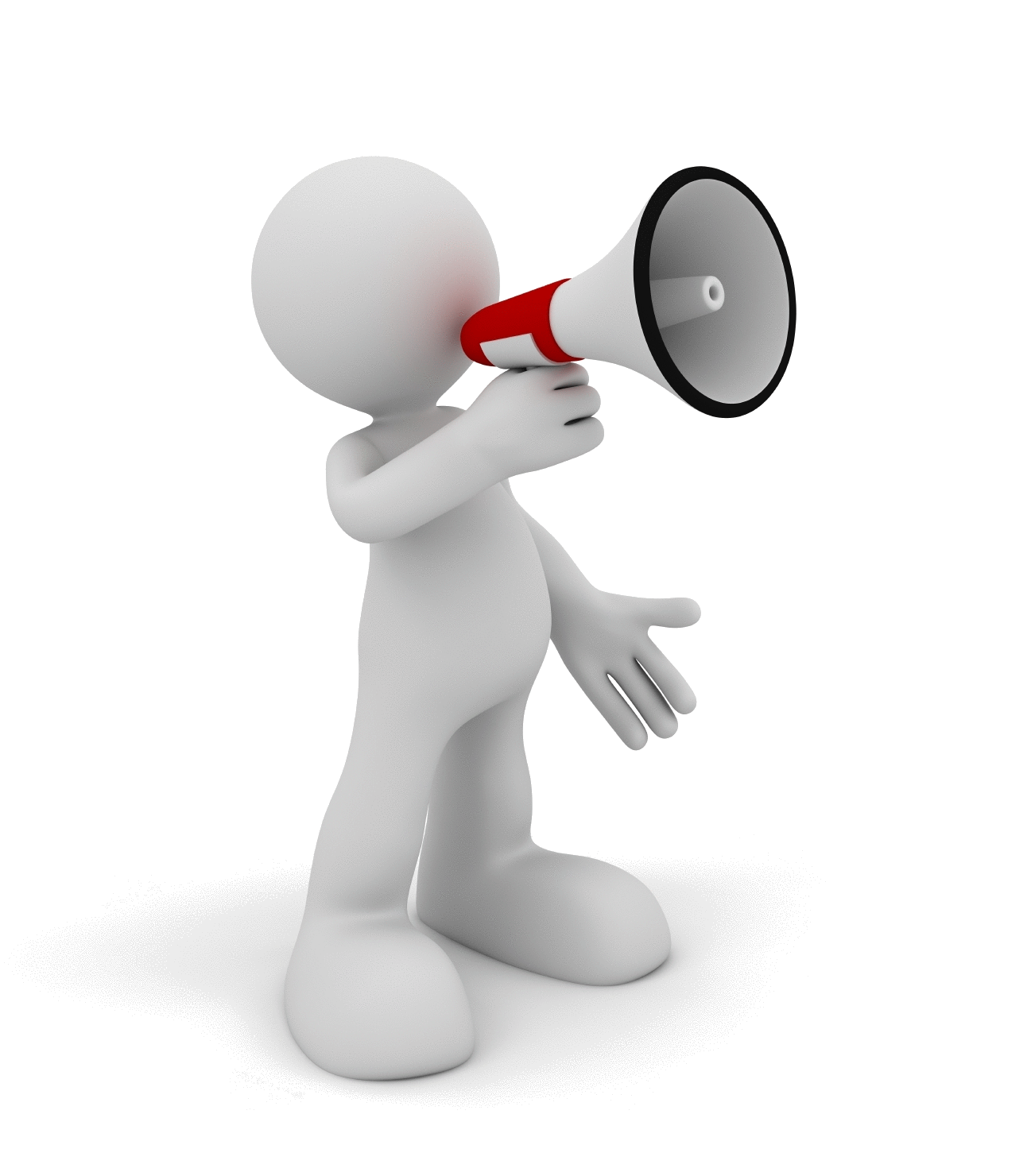 CALLROOM
EVENT2650m Rugslag - Gemengd
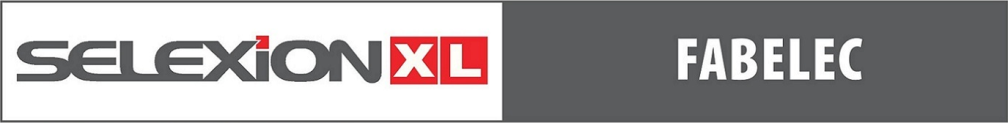 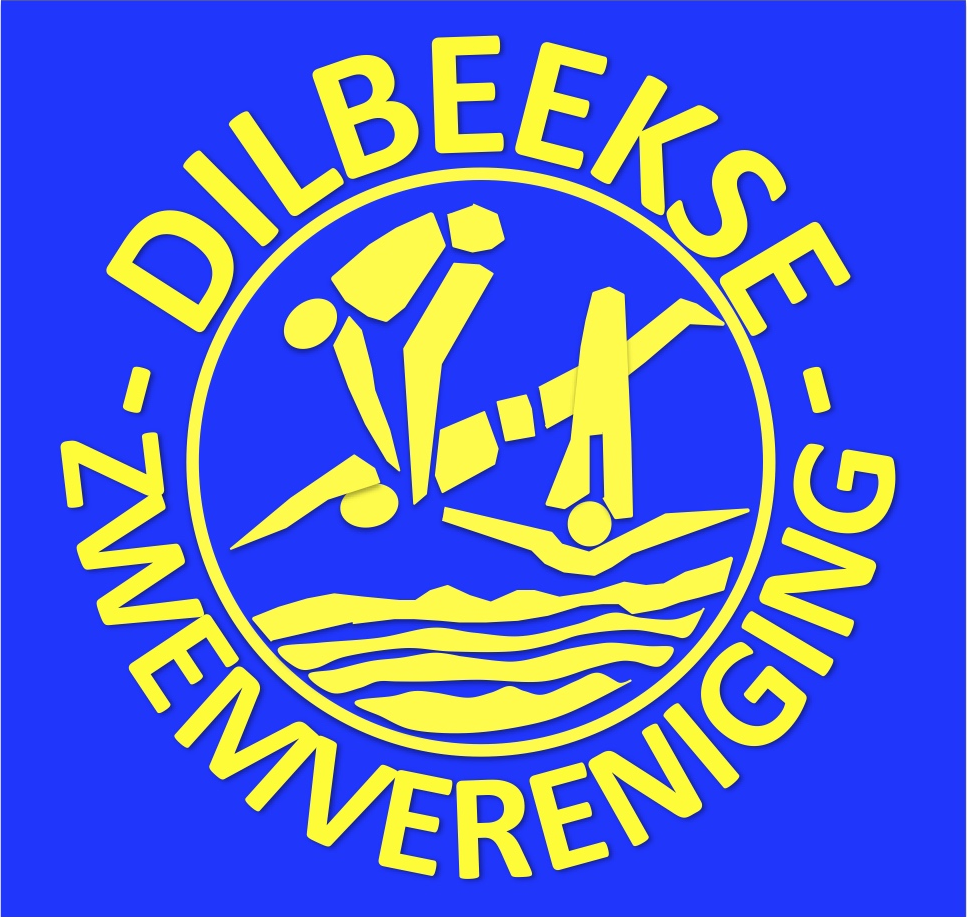 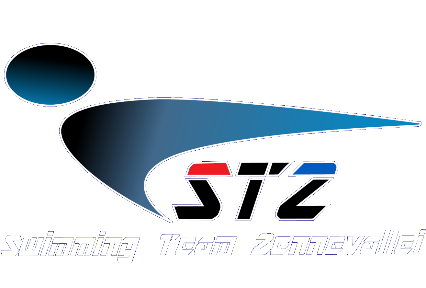 EVENT 26: 50m rugslag - GemengdSERIE 1 van 7
CALLROOM
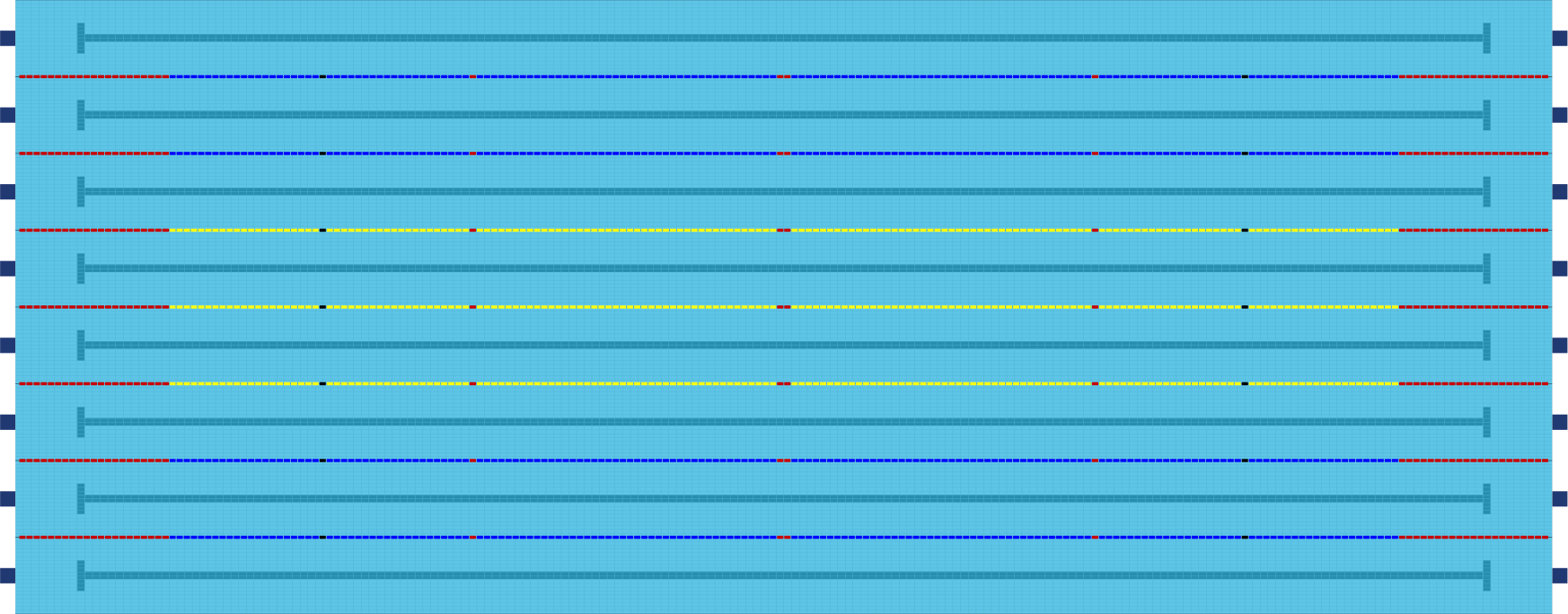 1
2
3
4
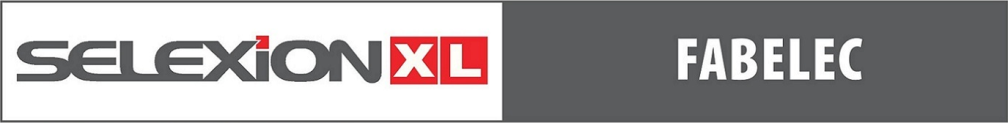 5
6
7
8
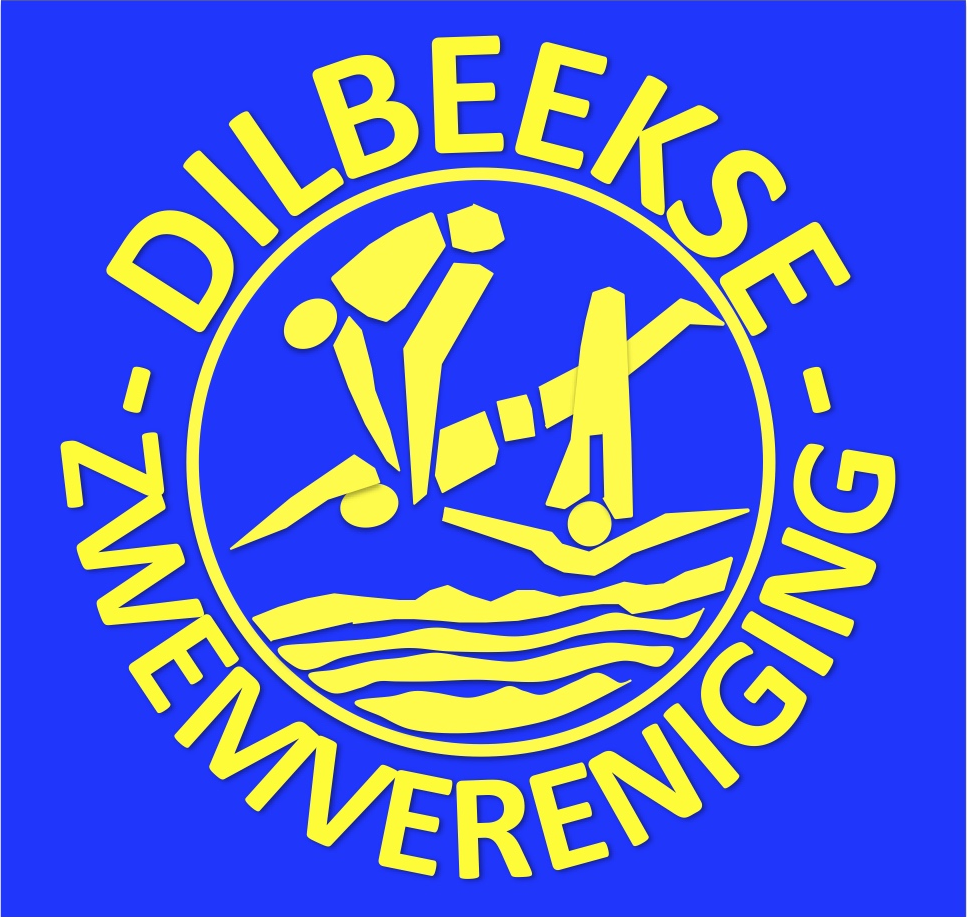 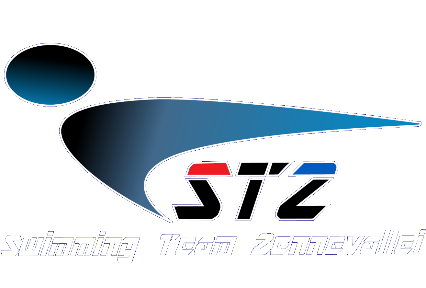 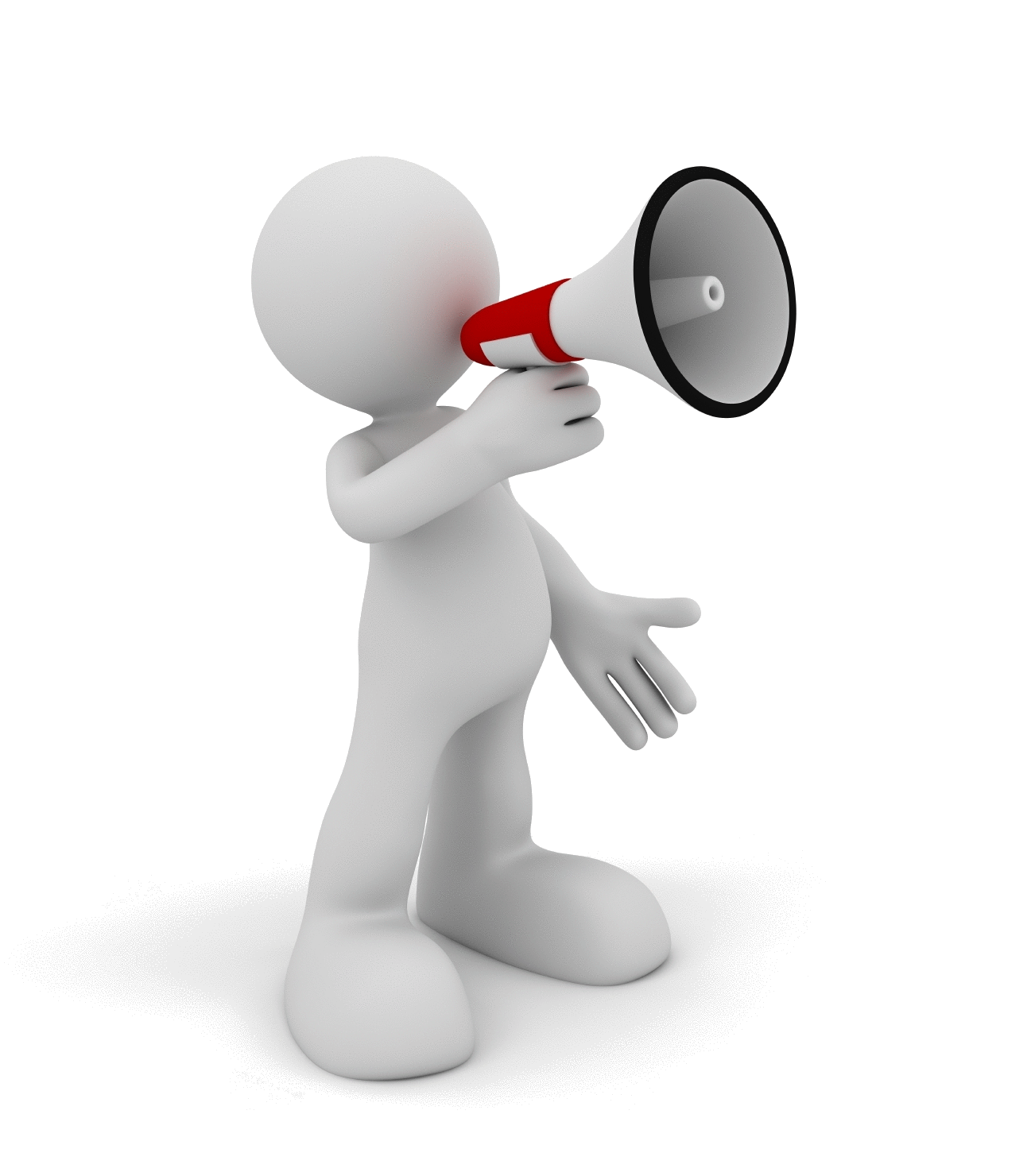 CALLROOM
EVENT27200m Wisselslag - Heren
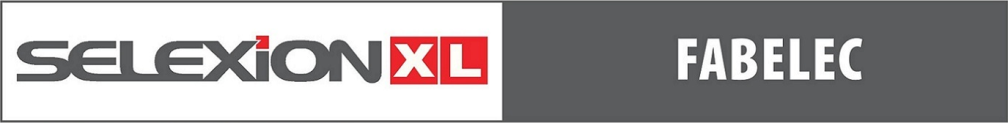 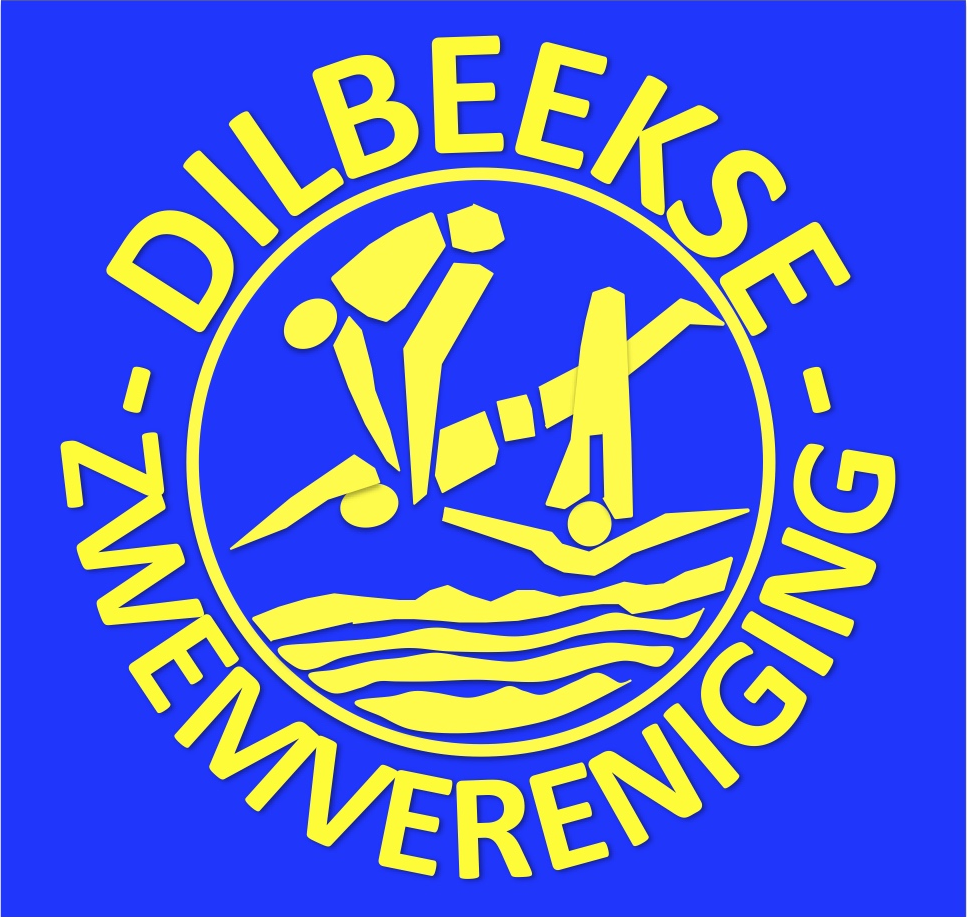 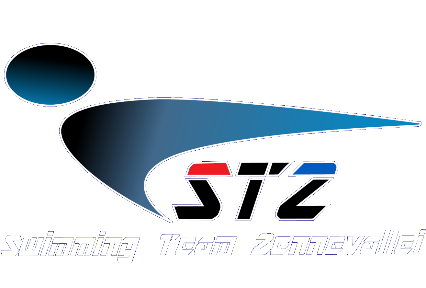 EVENT 27: 200m wisselslag - HerenSERIE 1 van 7
CALLROOM
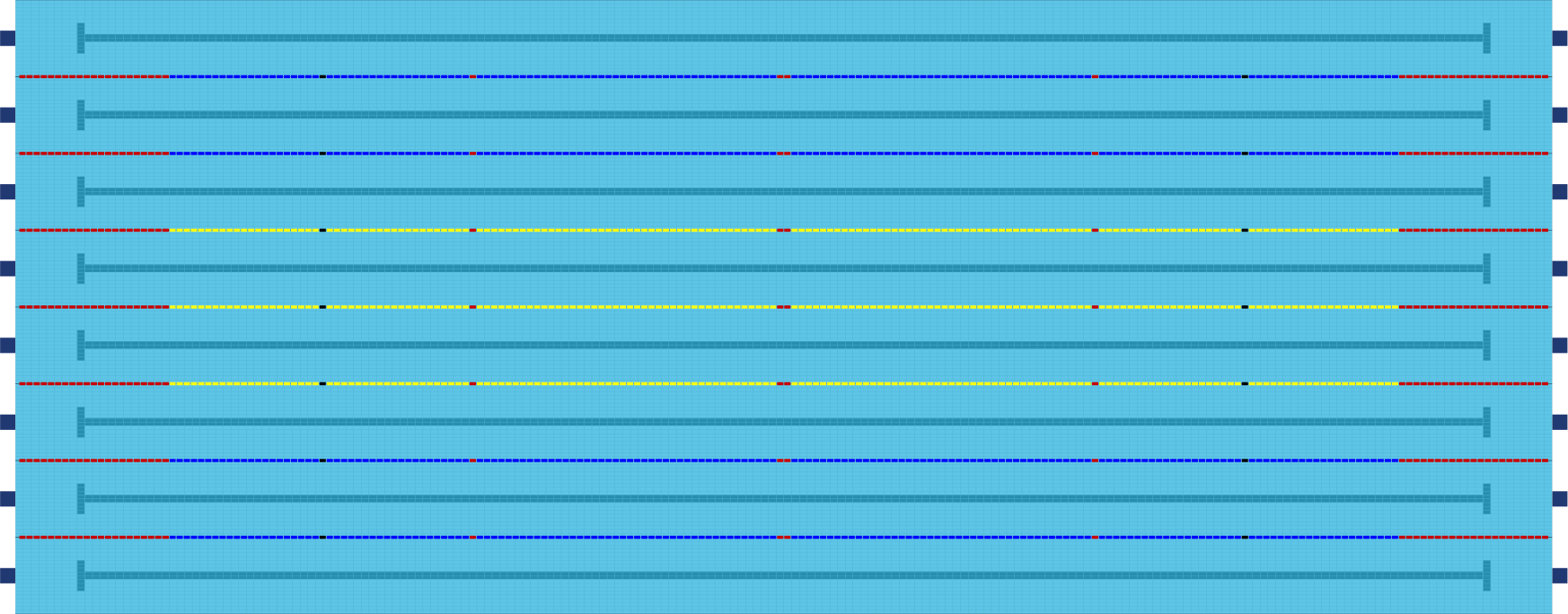 1
2
3
4
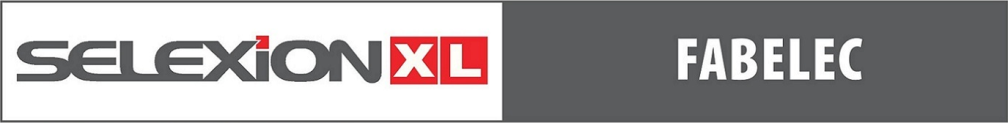 5
6
7
8
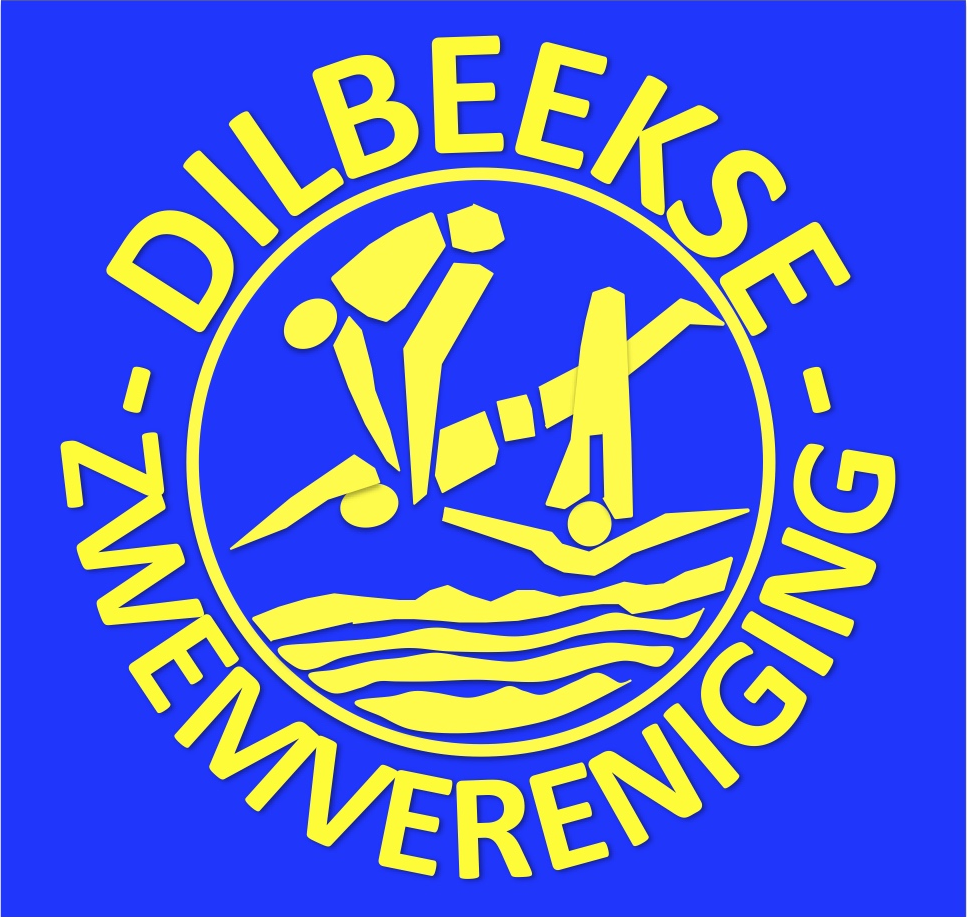 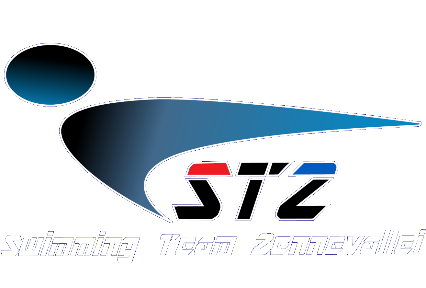 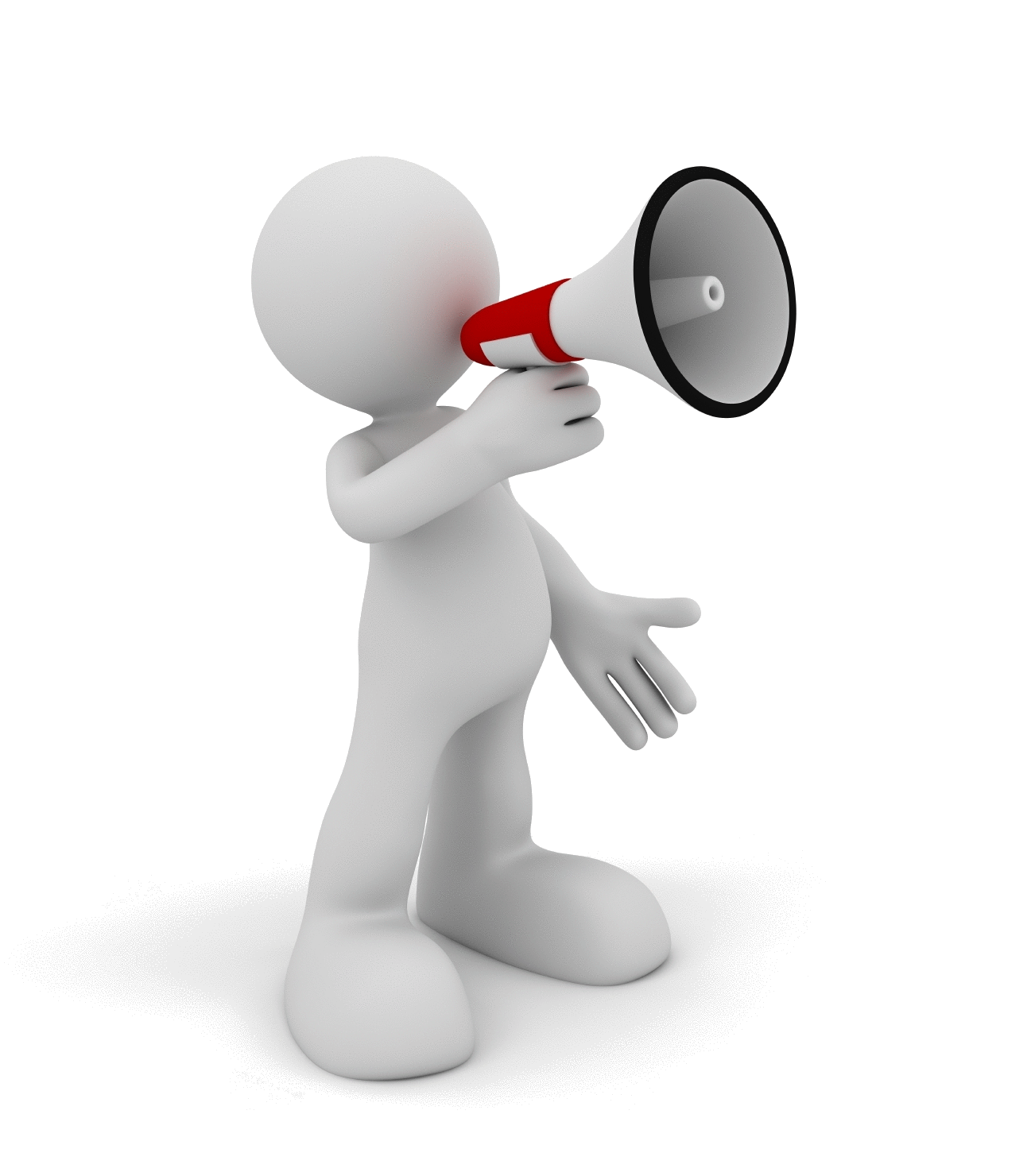 CALLROOM
PAUZE
Inzwemmen ENKEL in klein bad !
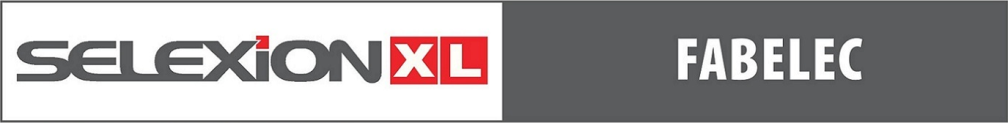 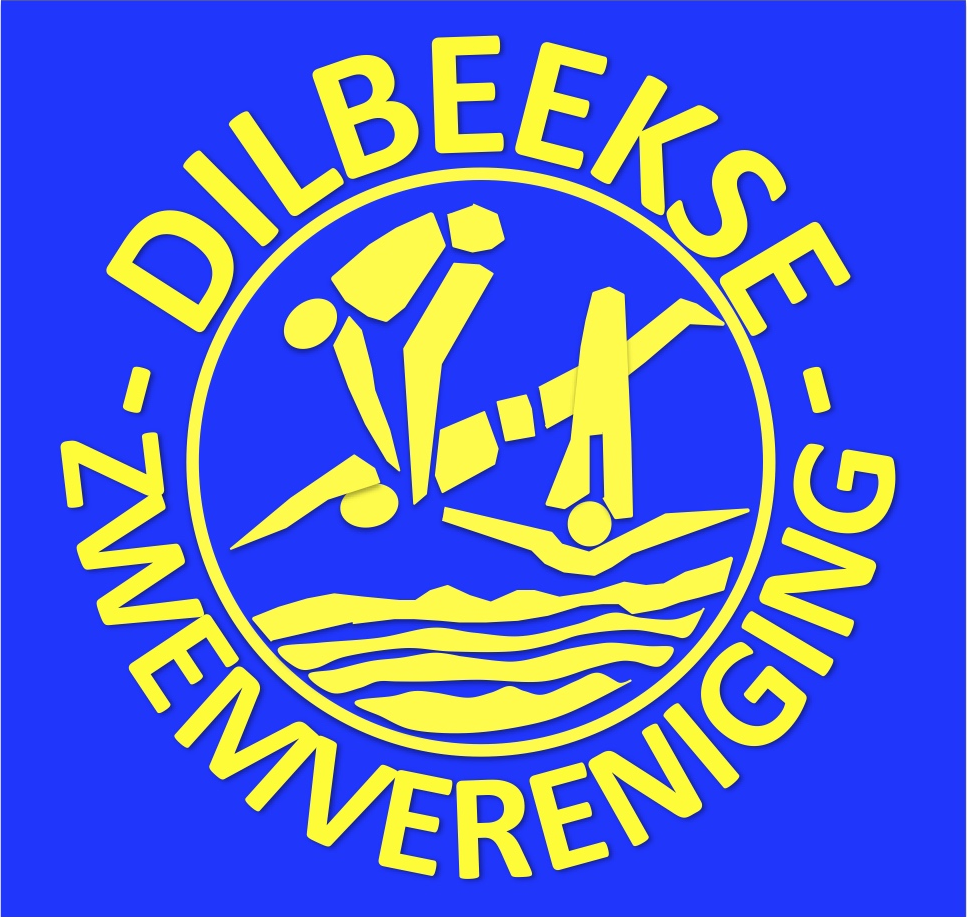 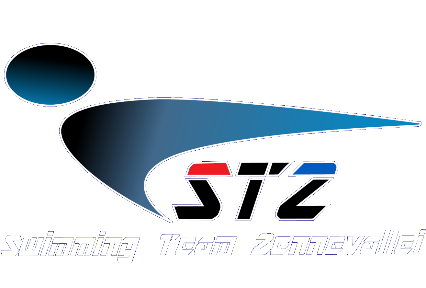 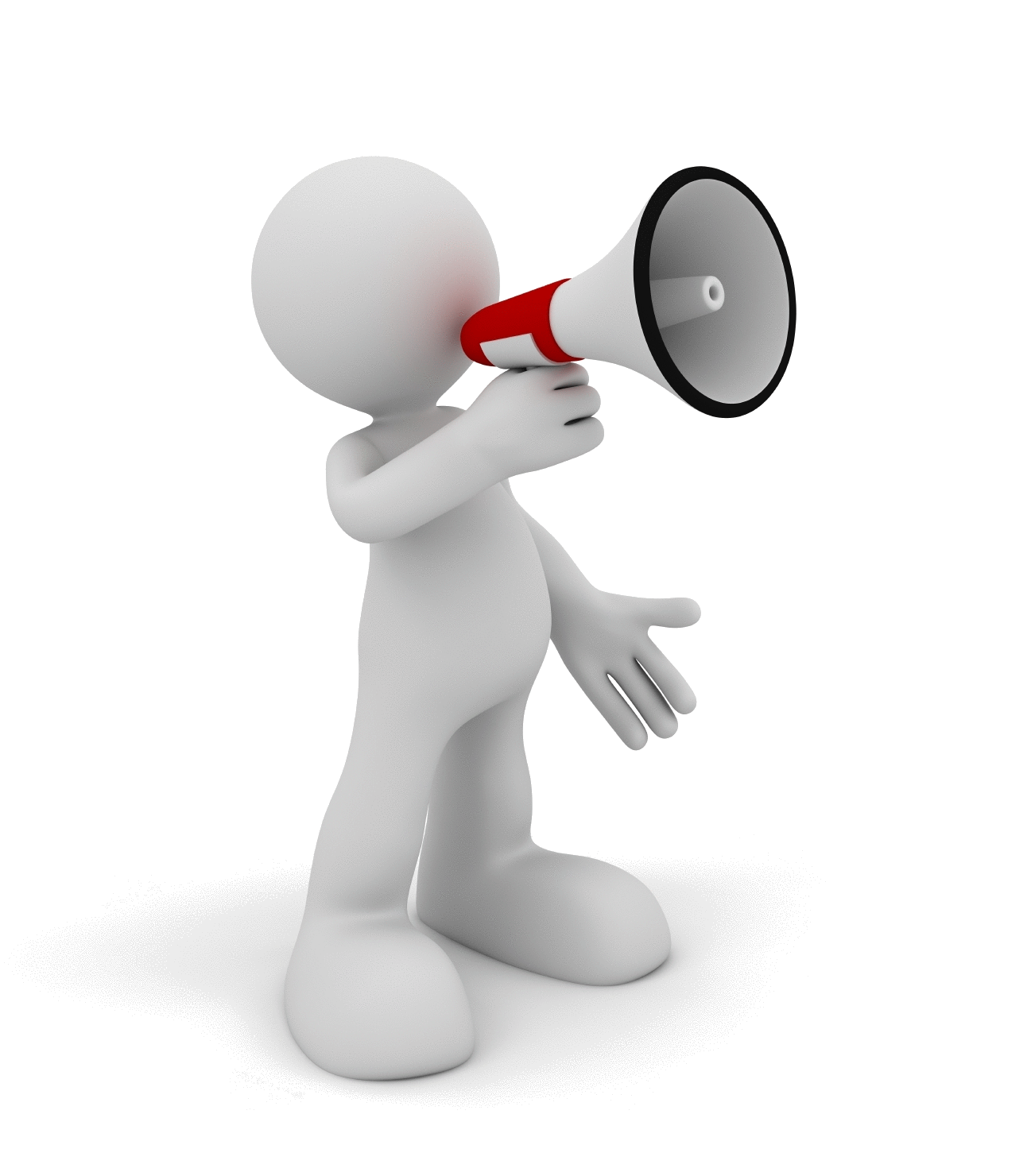 CALLROOM
EVENT28200m Wisselslag - Dames
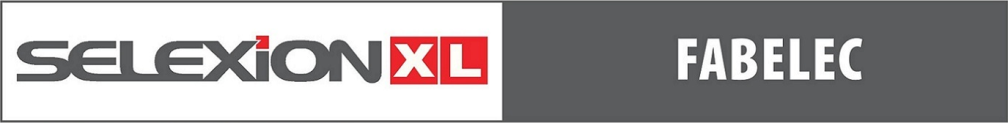 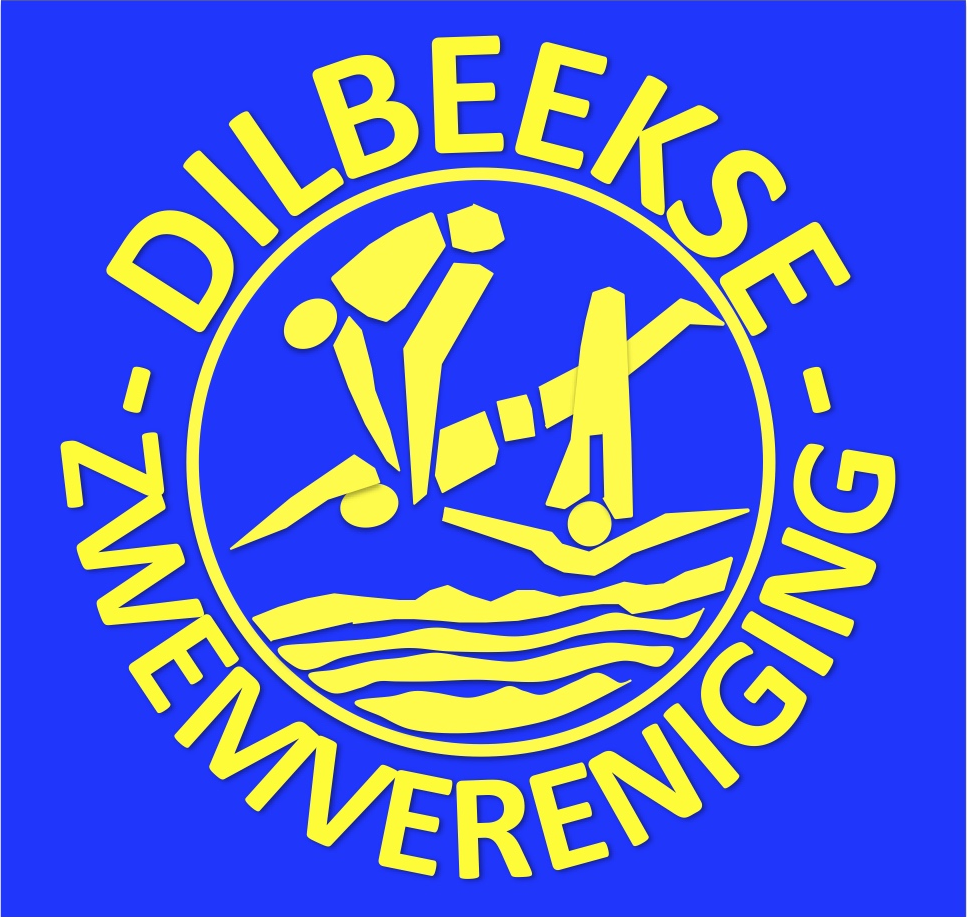 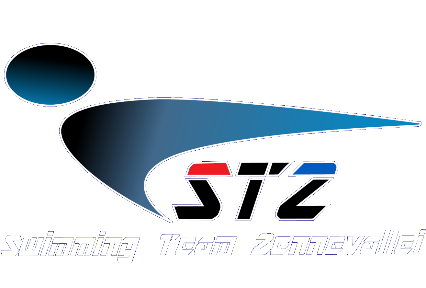 EVENT 28: 200m wisselslag - DamesSERIE 1 van 7
CALLROOM
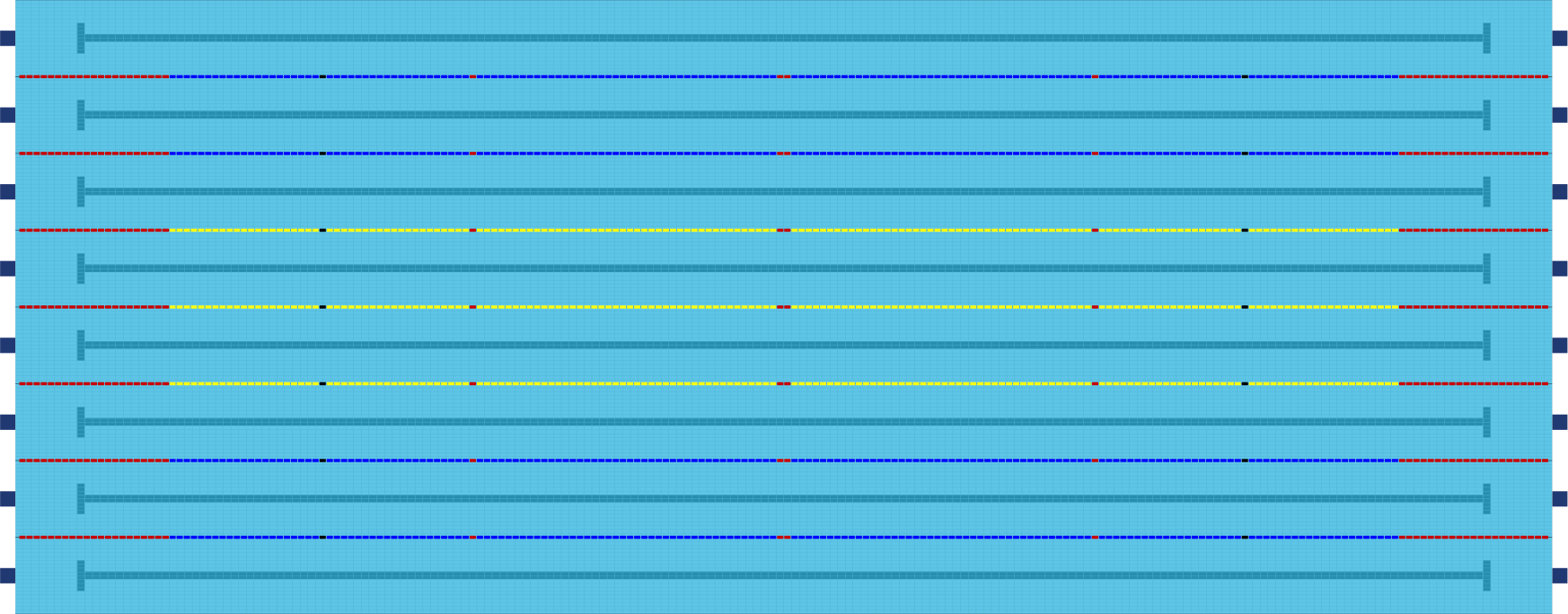 1
2
3
4
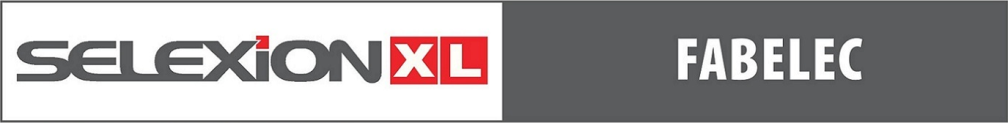 5
6
7
8
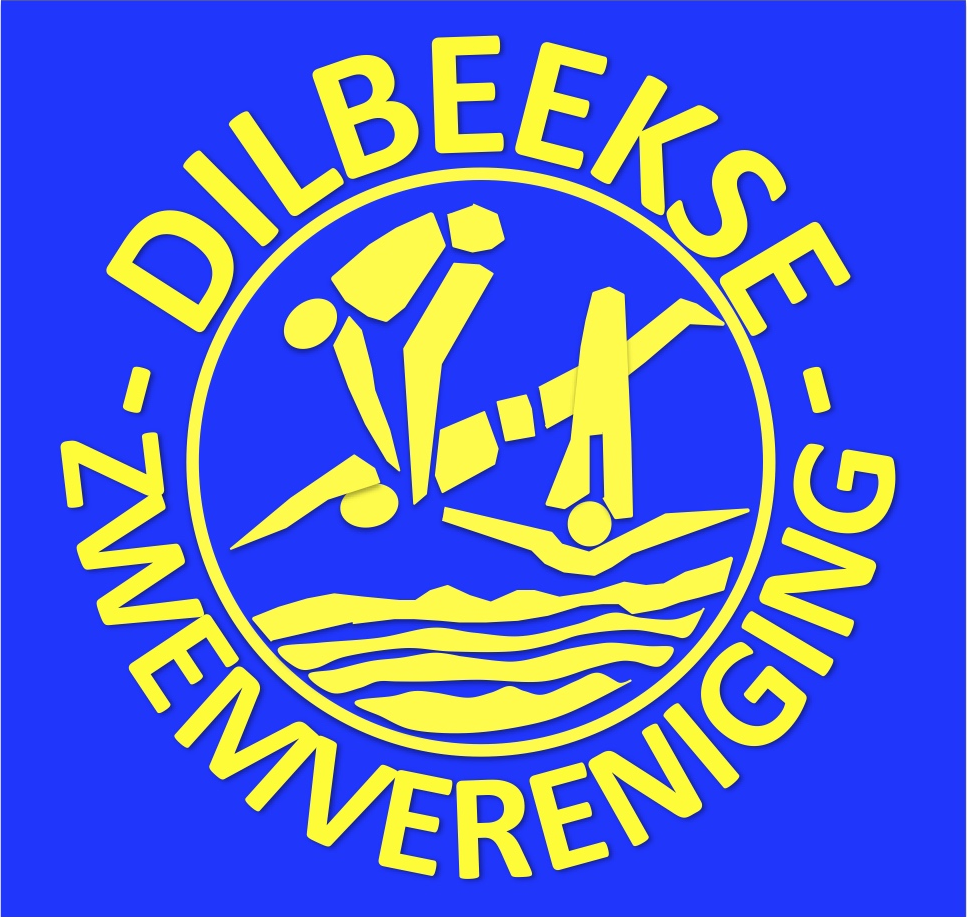 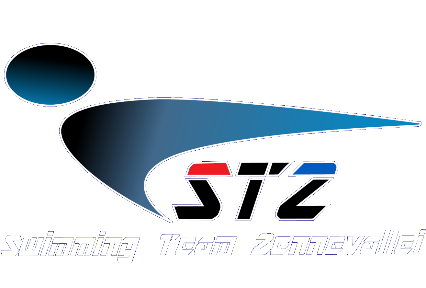 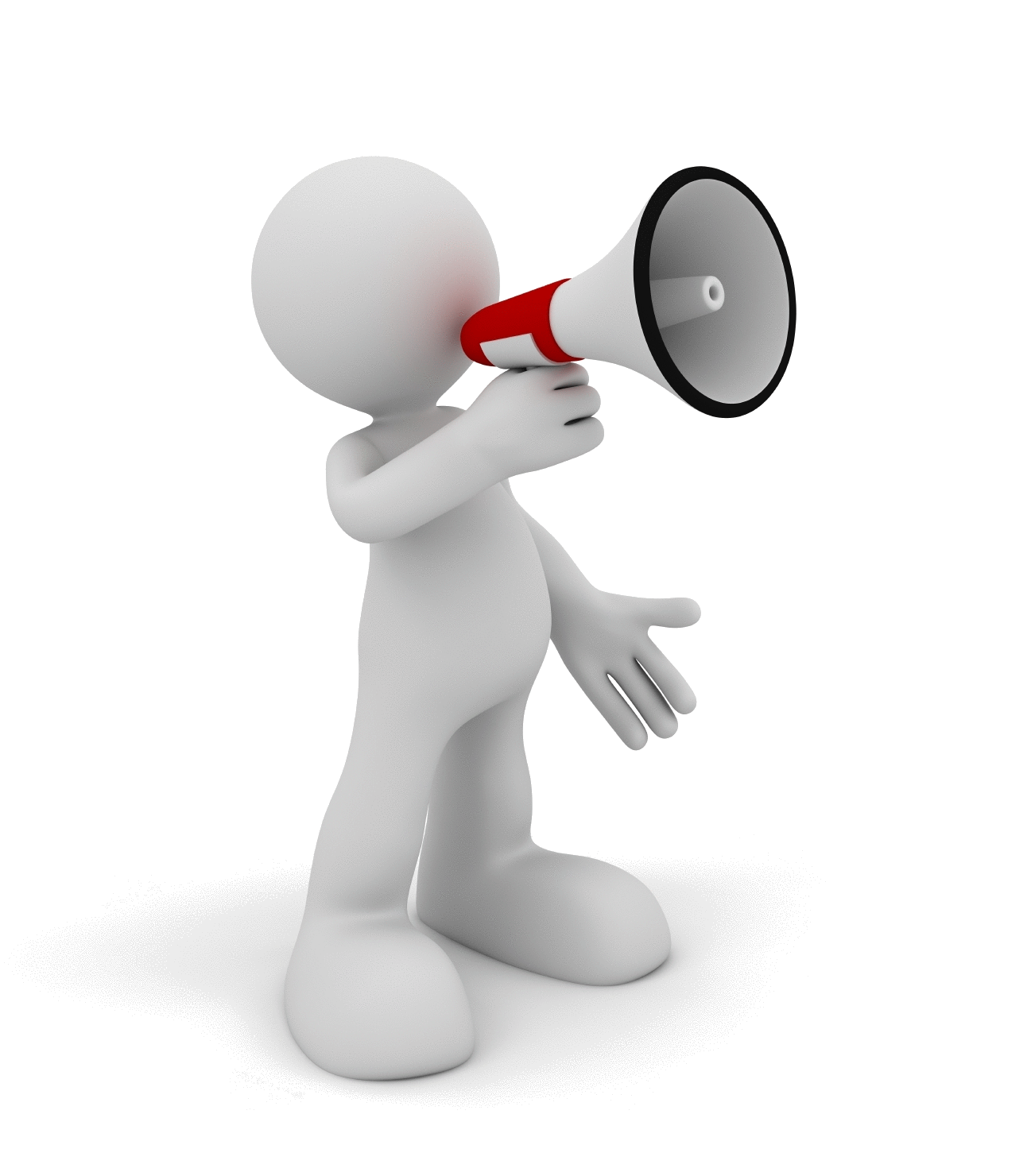 CALLROOM
EVENT2950m Vlinderslag - Gemengd
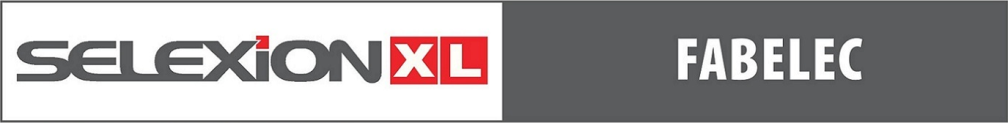 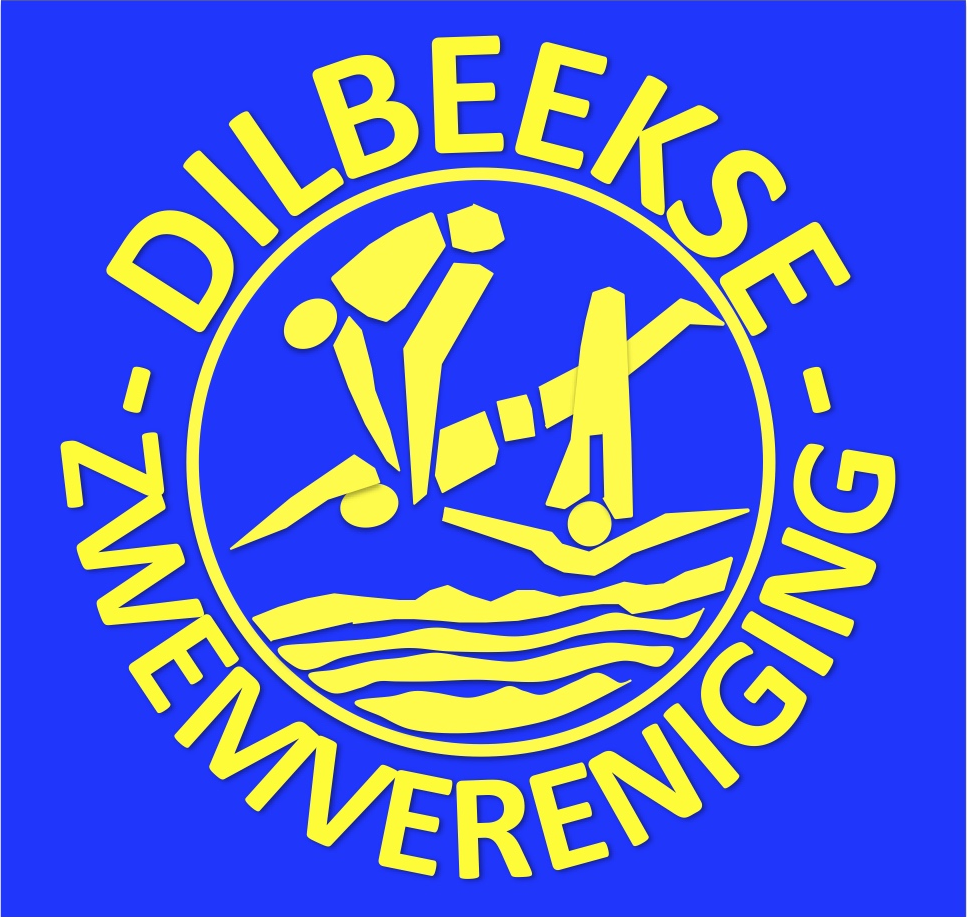 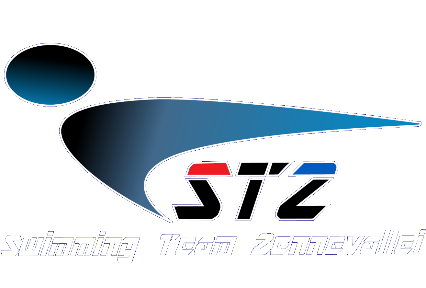 EVENT 29: 50m vlinderslag - GemengdSERIE 1 van 7
CALLROOM
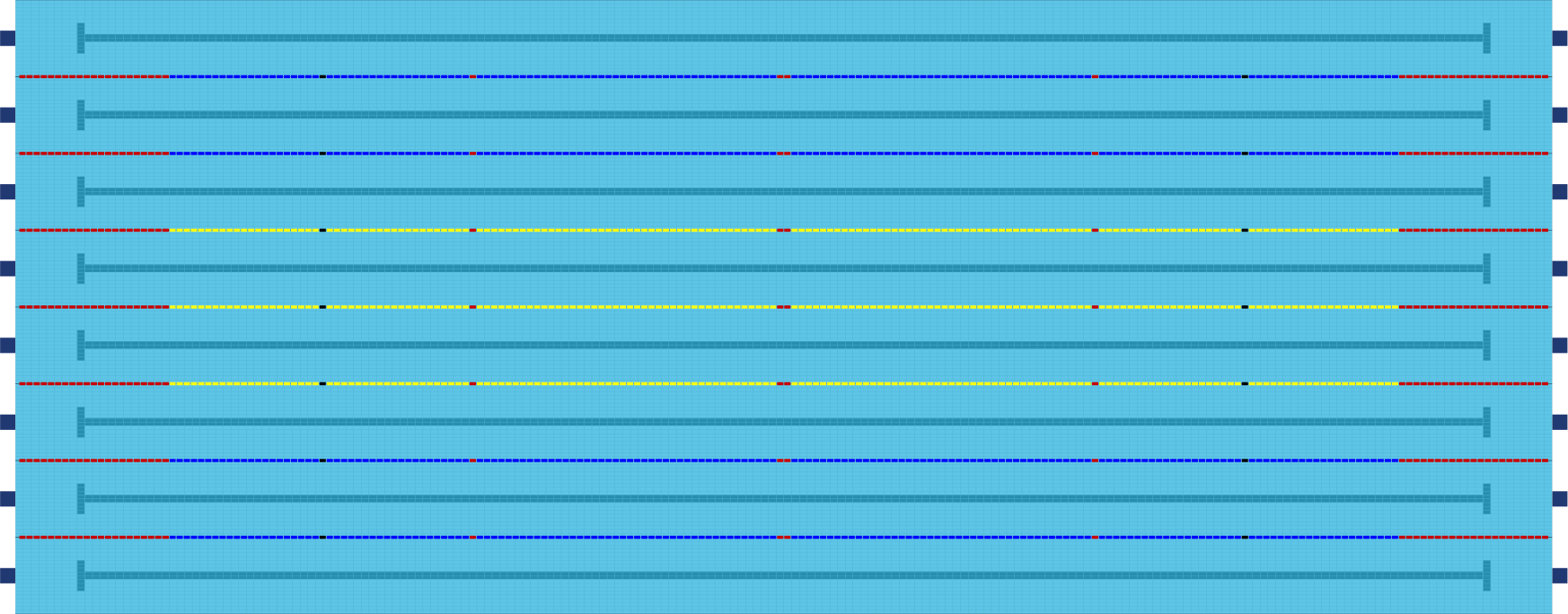 1
2
3
4
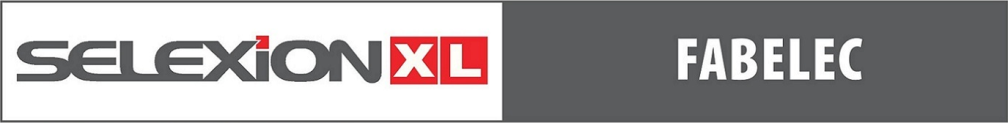 5
6
7
8
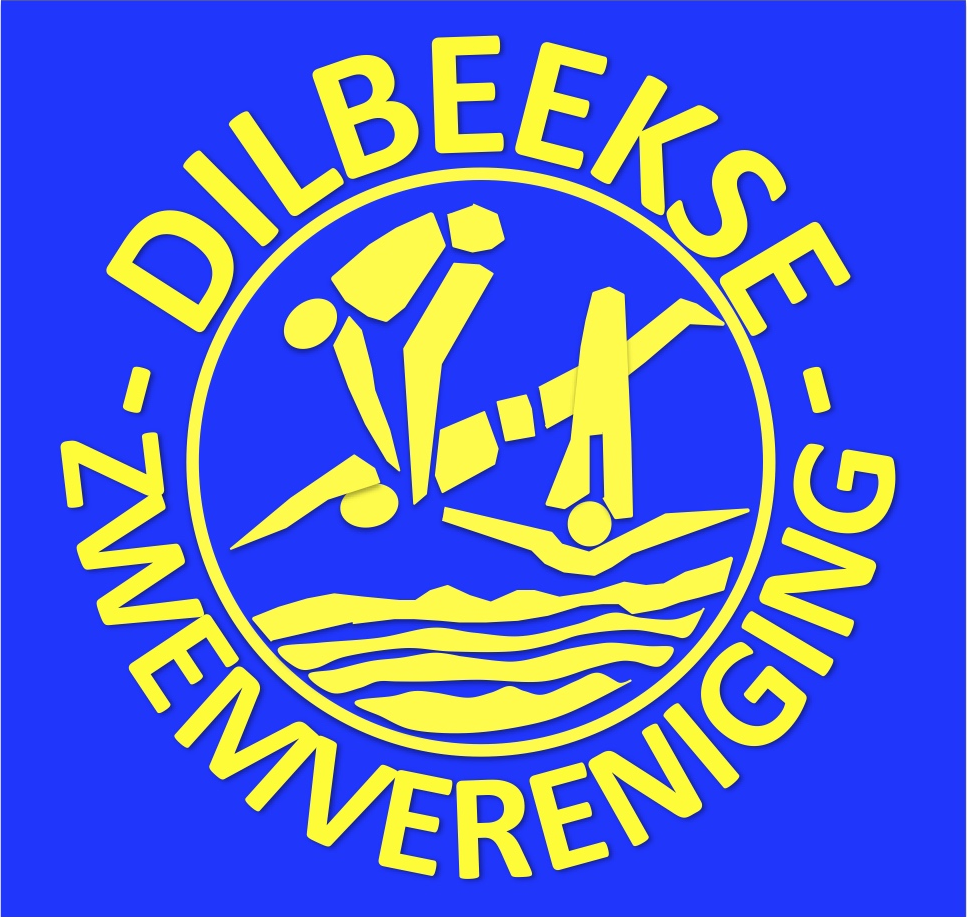 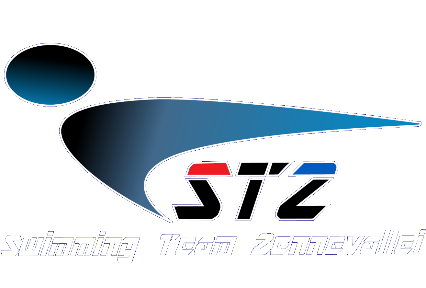 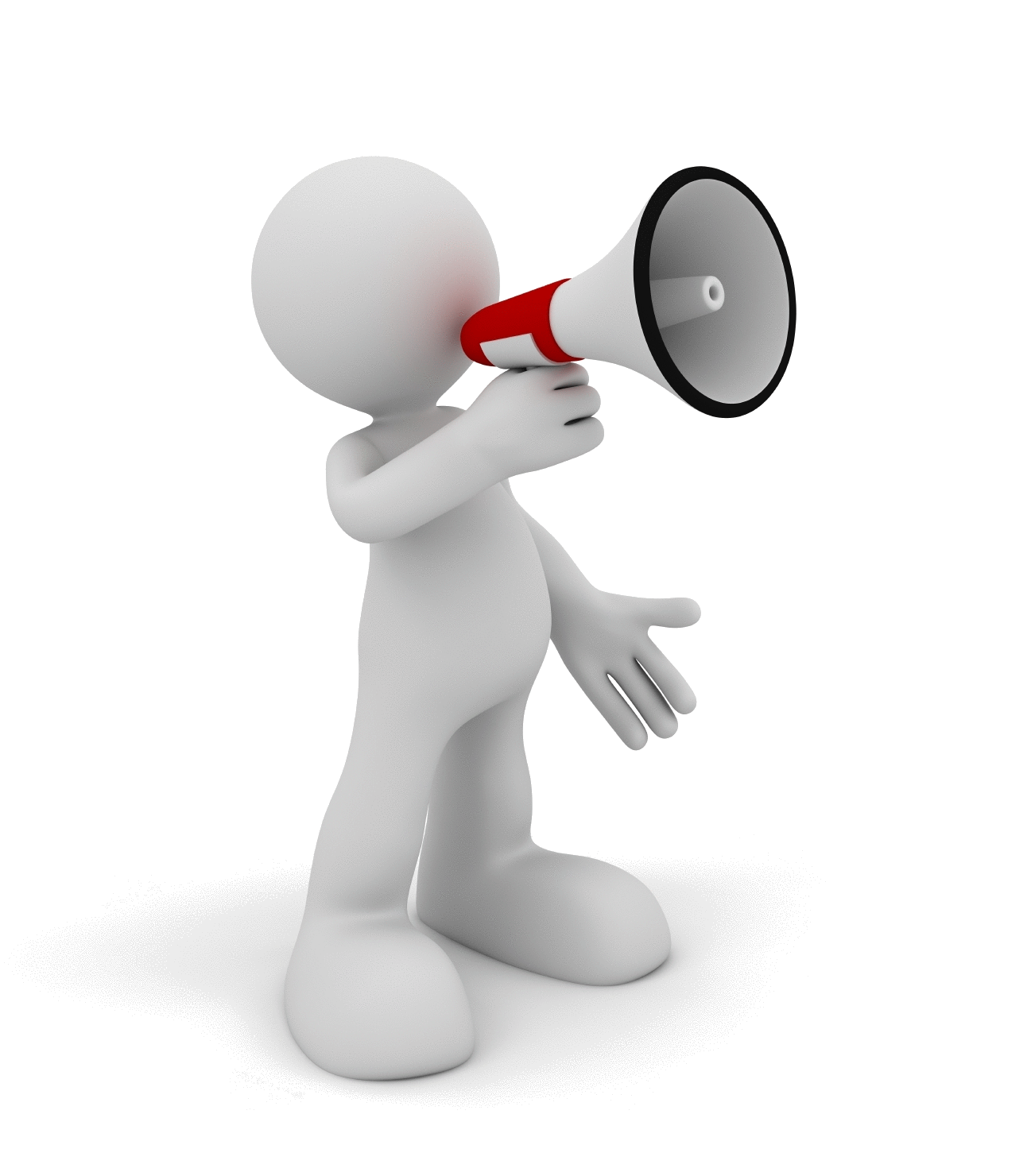 CALLROOM
EVENT30200m Rugslag - Heren
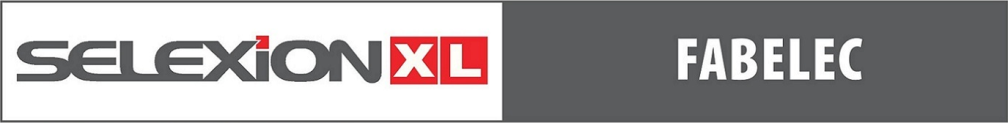 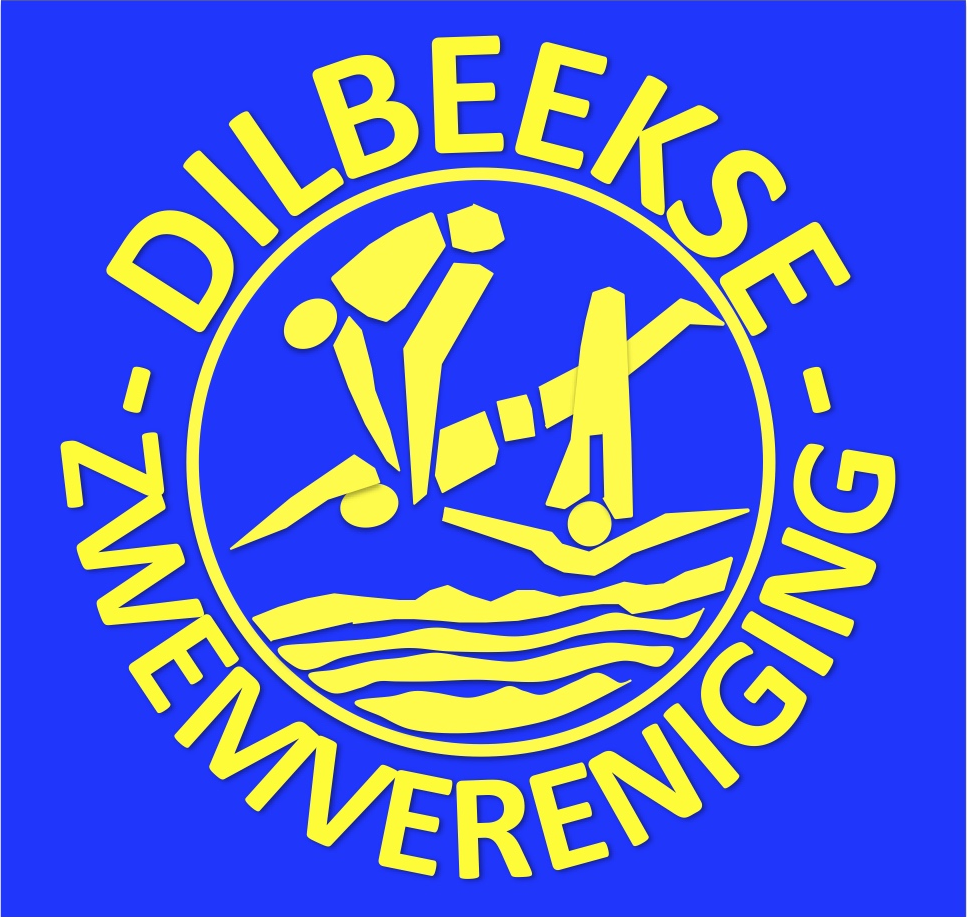 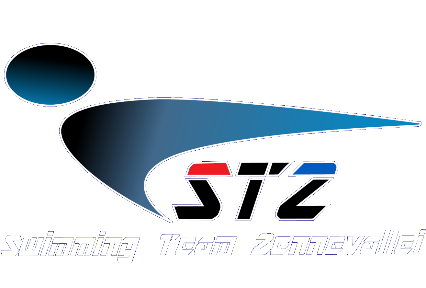 EVENT 30: 200m rugslag - HerenSERIE 1 van 7
CALLROOM
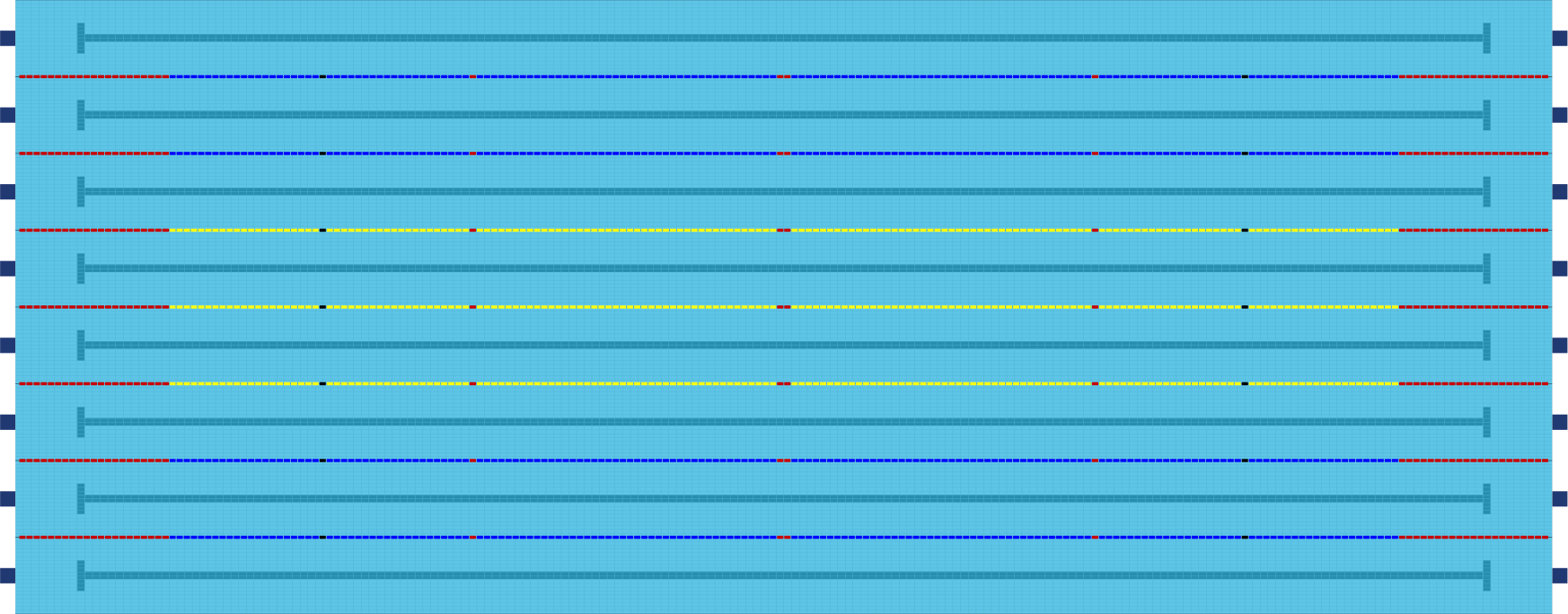 1
2
3
4
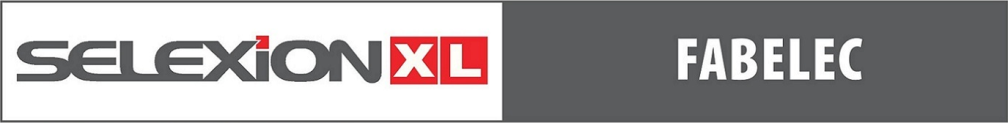 5
6
7
8
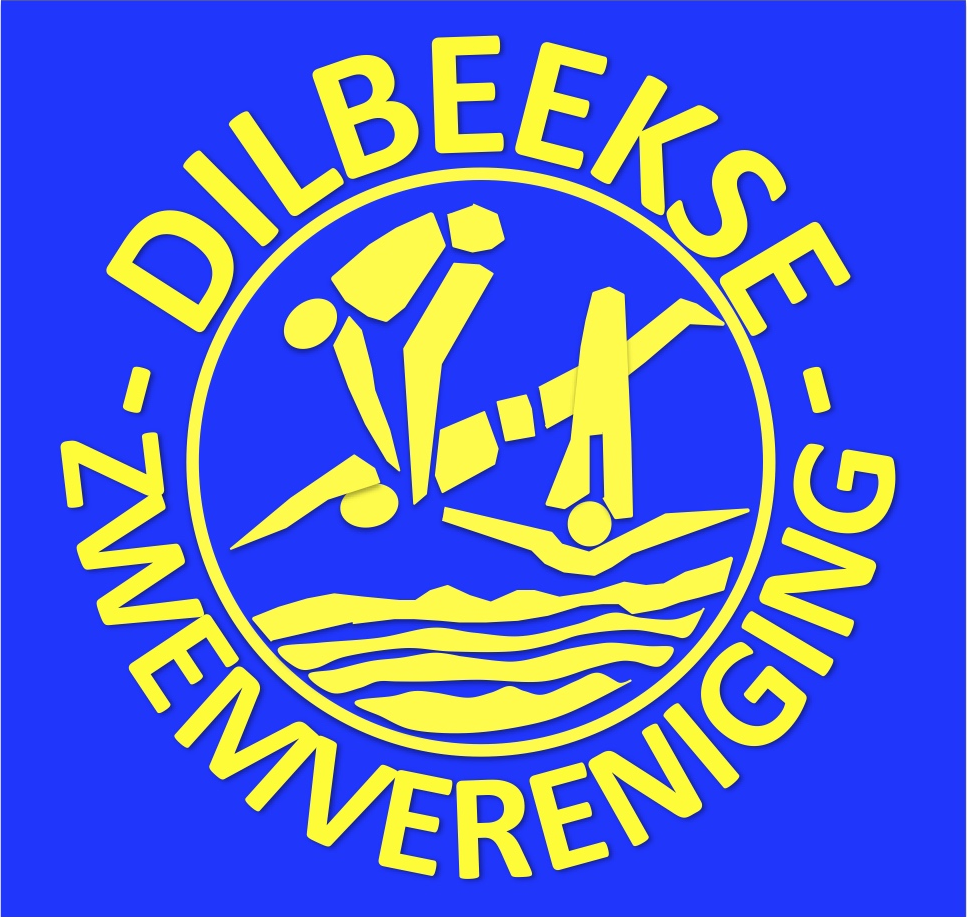 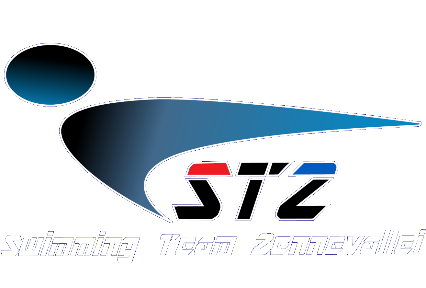 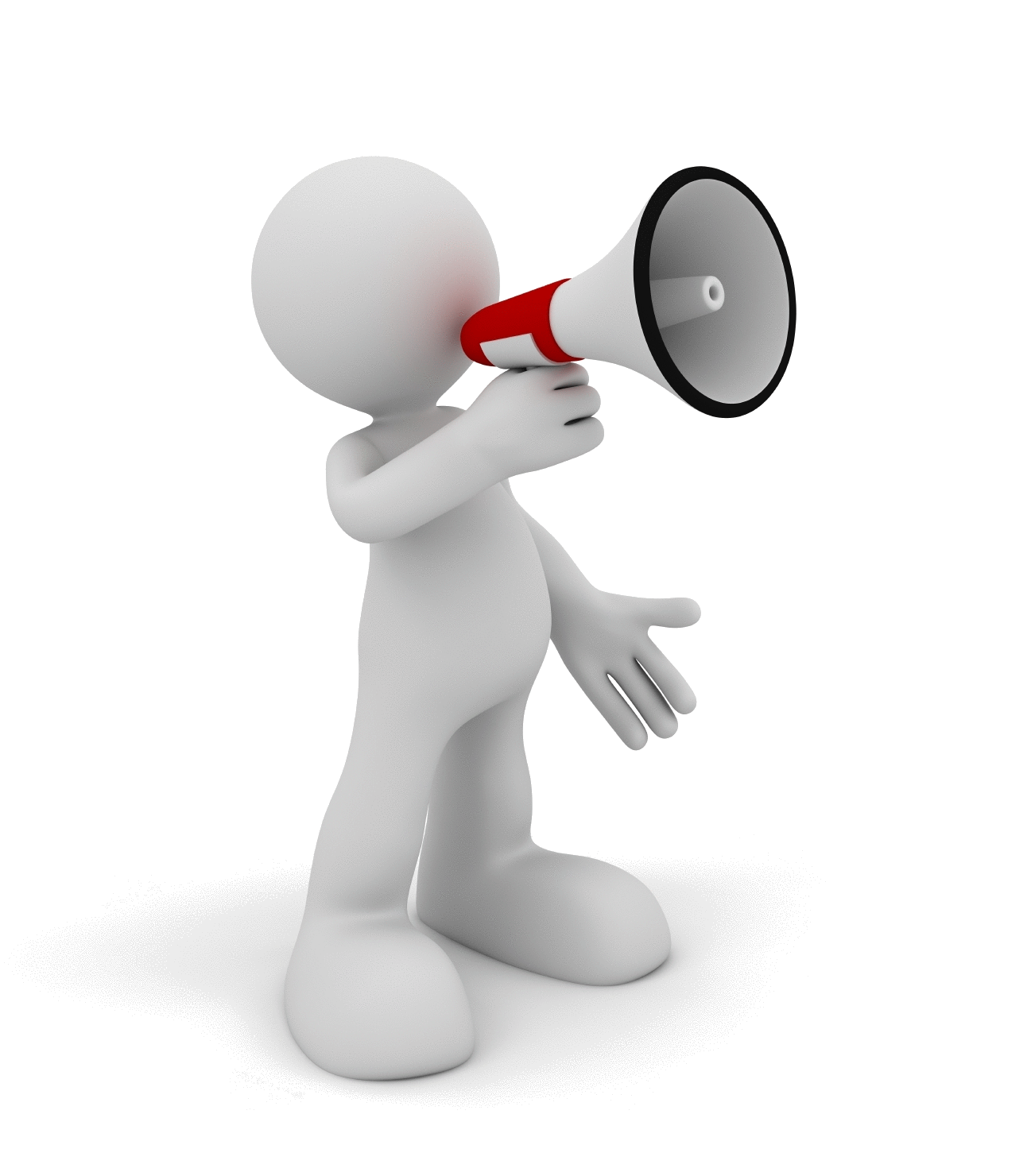 CALLROOM
EVENT31200m Rugslag - Dames
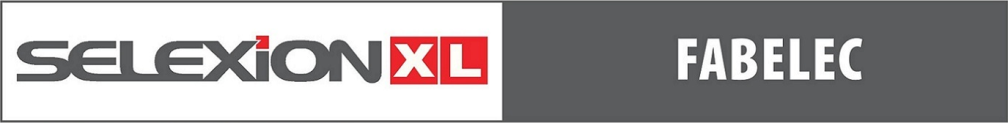 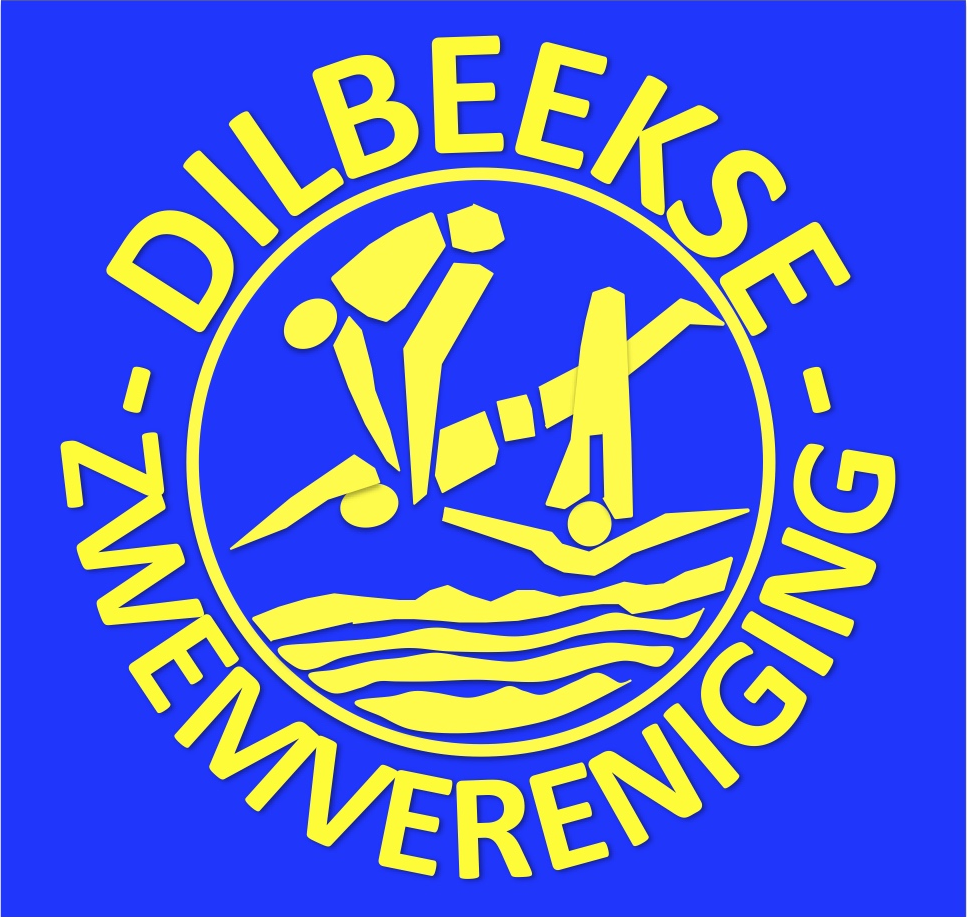 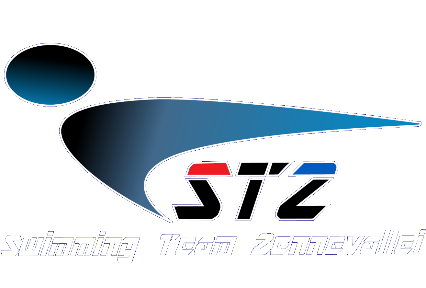 EVENT 31: 200m rugslag - DamesSERIE 1 van 7
CALLROOM
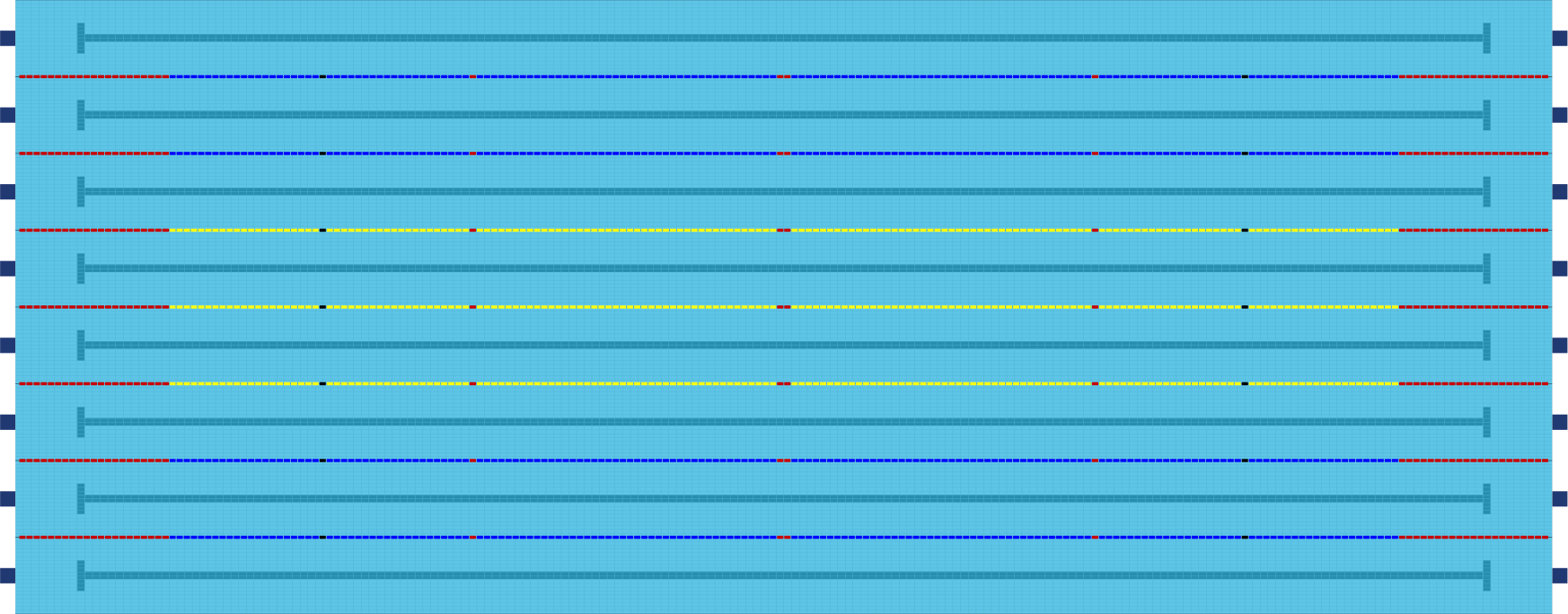 1
2
3
4
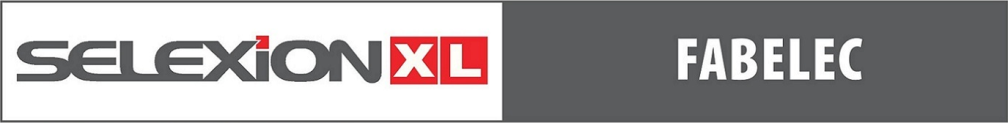 5
6
7
8
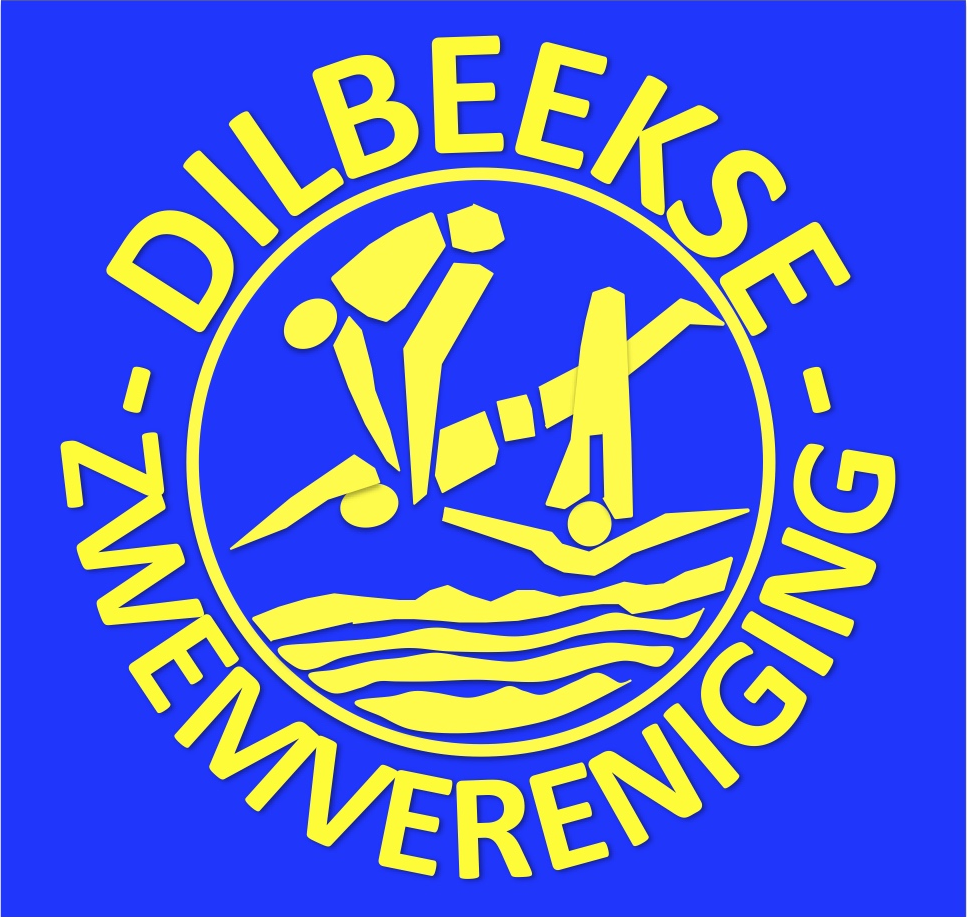 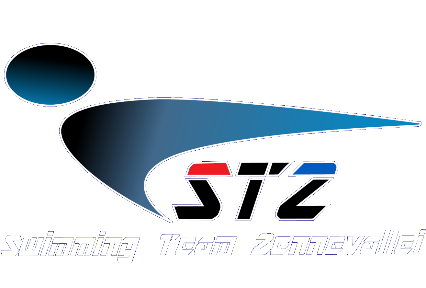 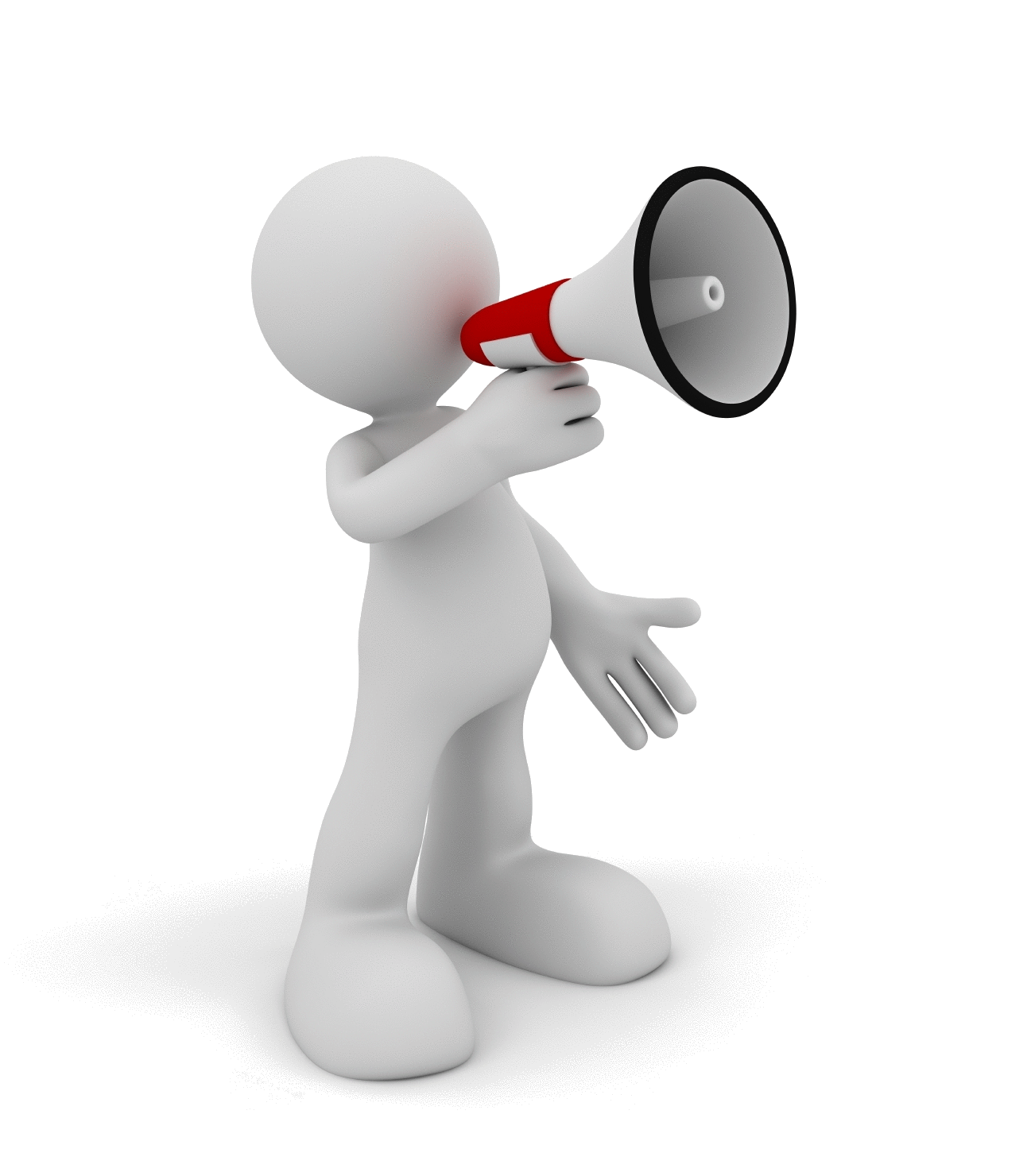 CALLROOM
EVENT32100m Schoolslag - Heren
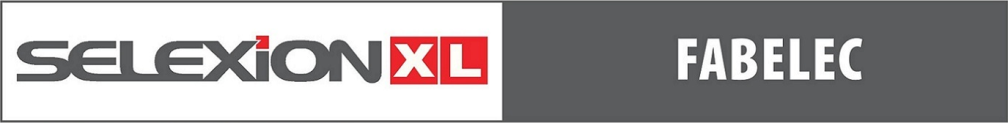 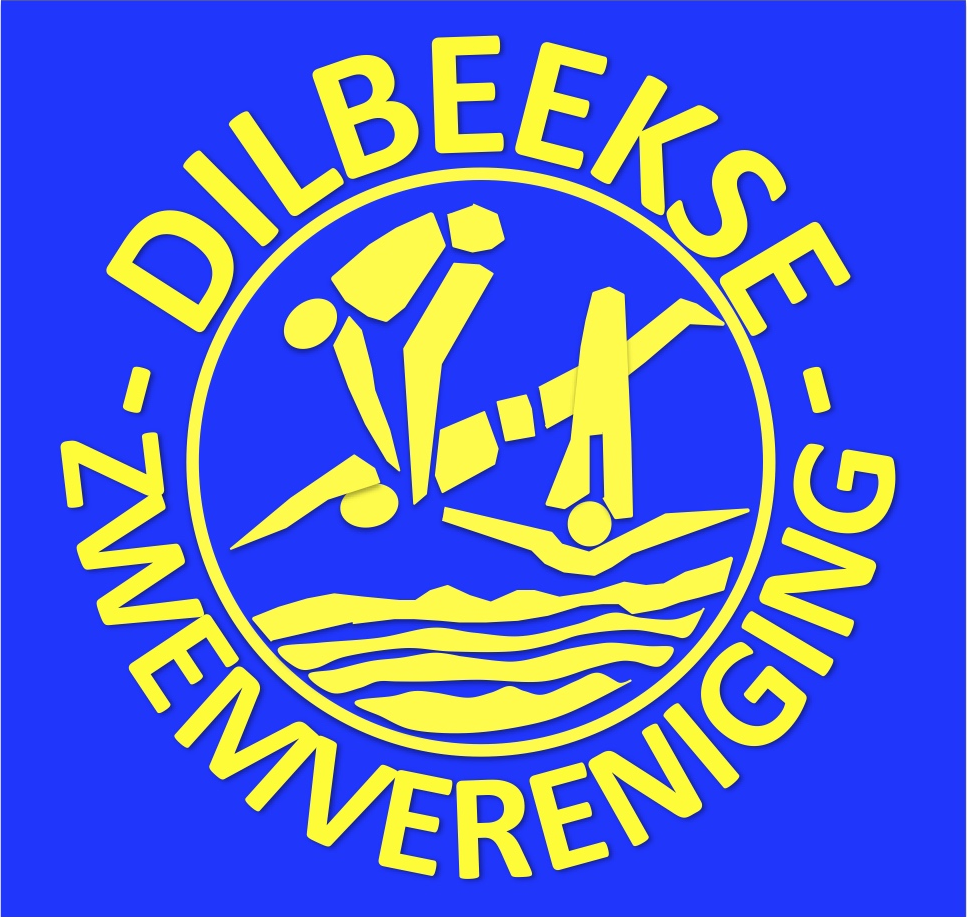 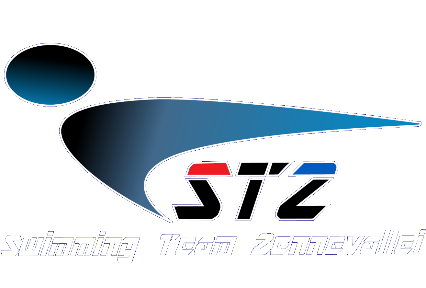 EVENT 32: 100m schoolslag - HerenSERIE 1 van 7
CALLROOM
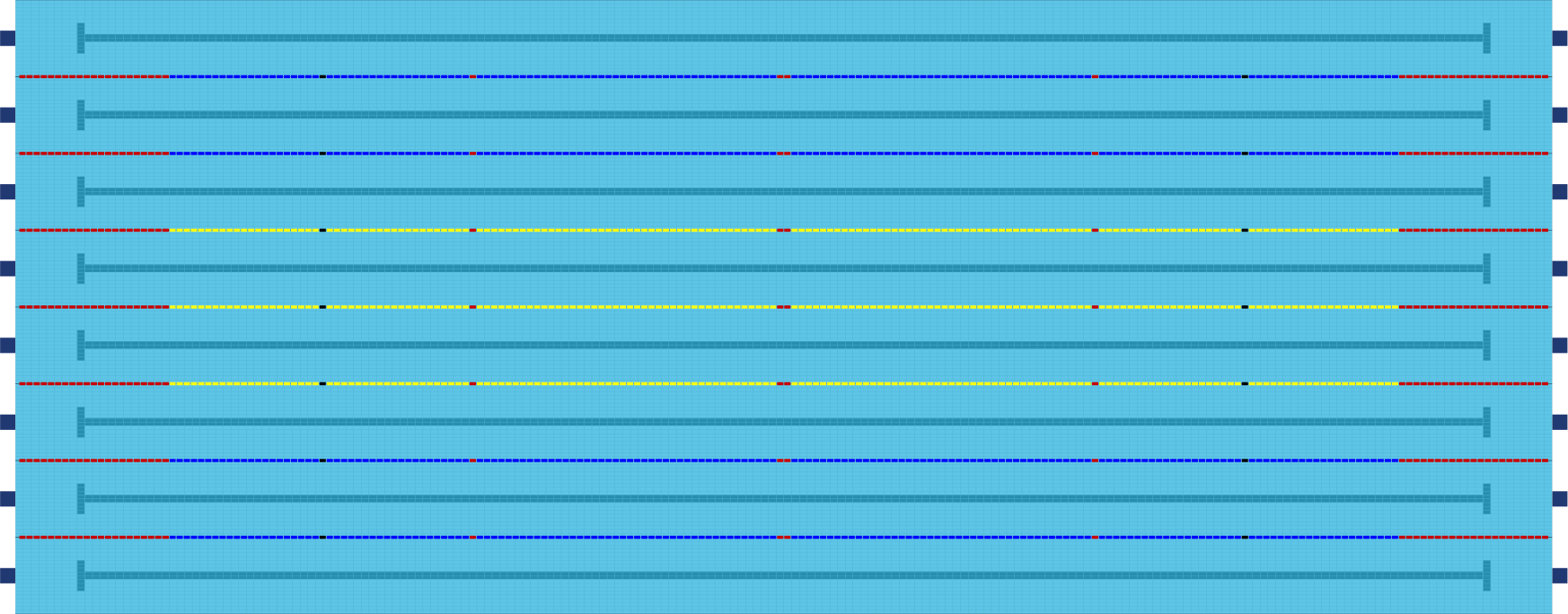 1
2
3
4
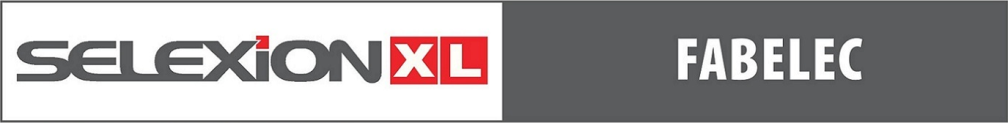 5
6
7
8
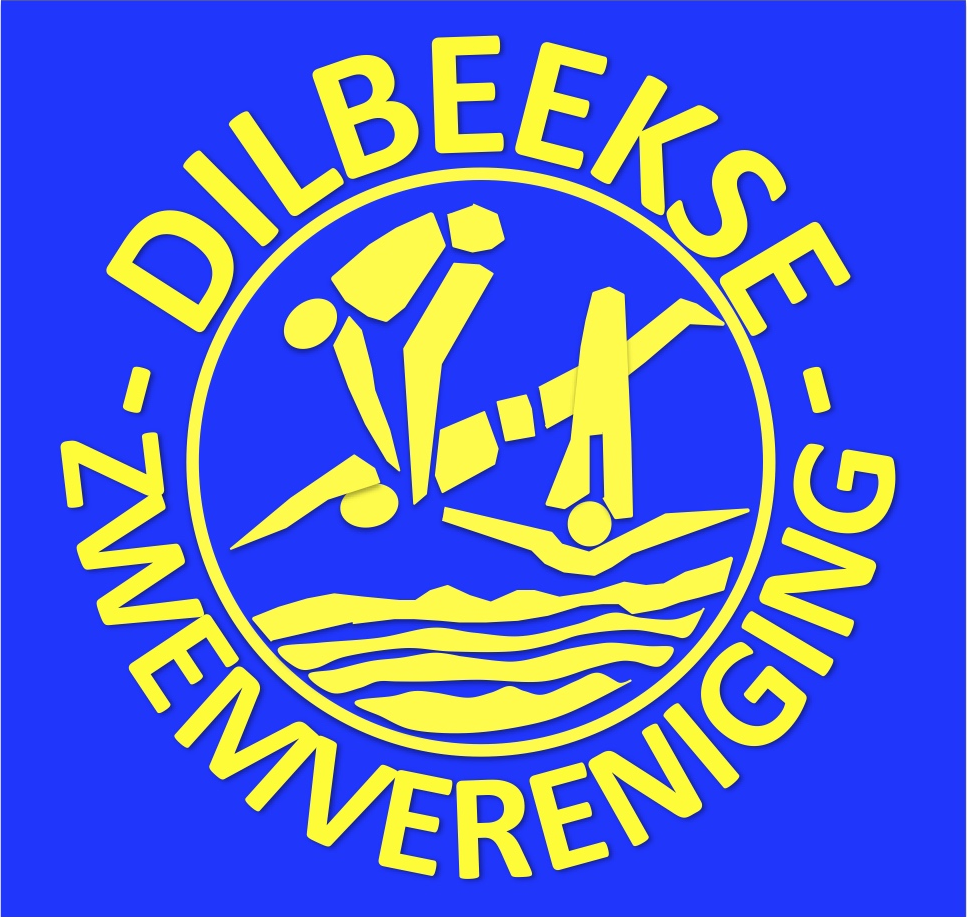 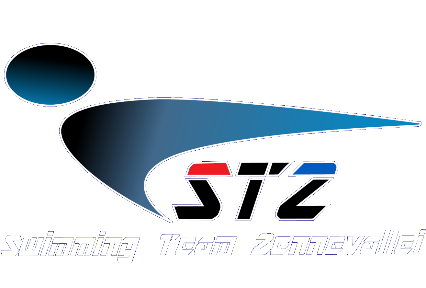 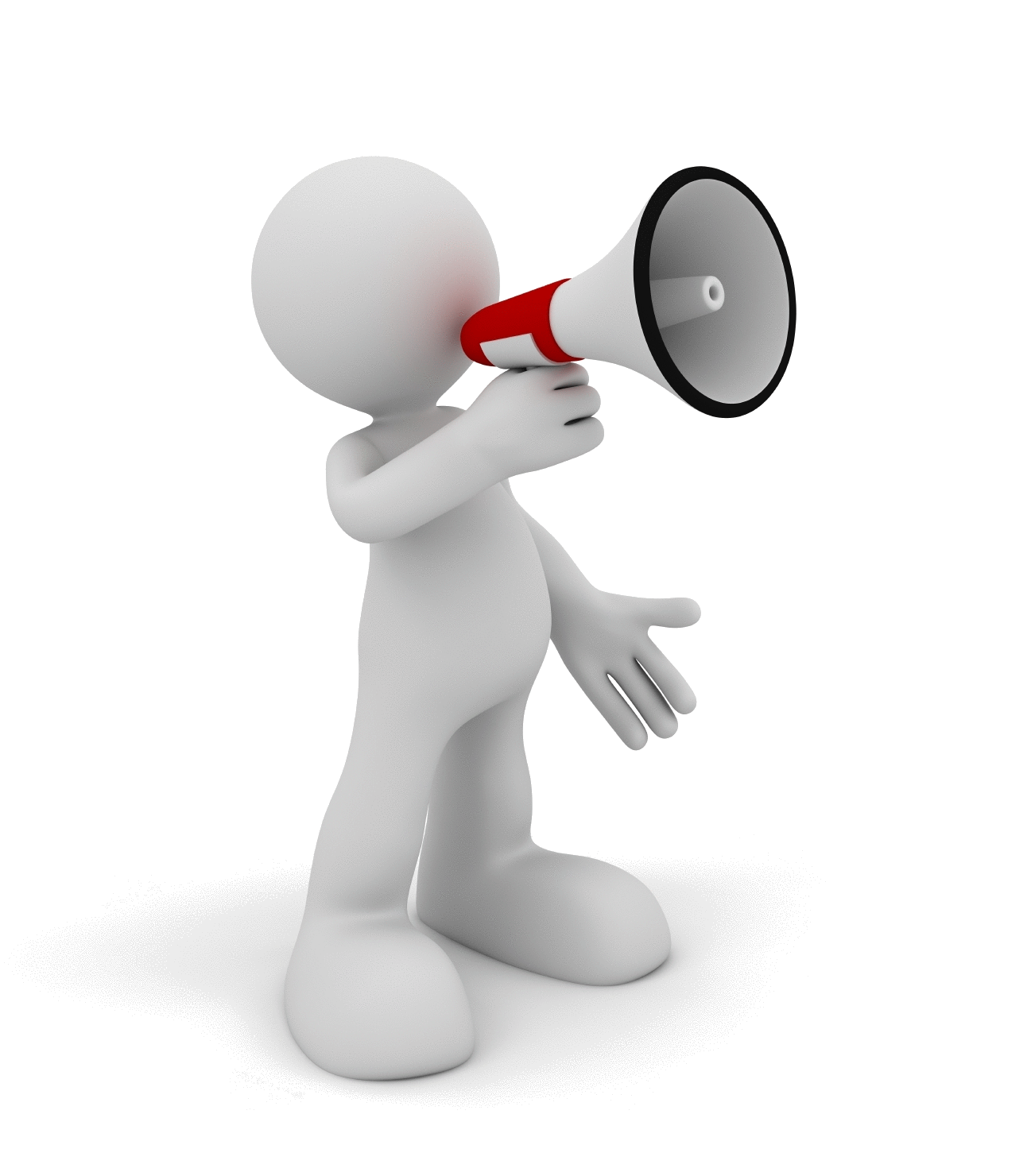 CALLROOM
EVENT33100m Schoolslag - Dames
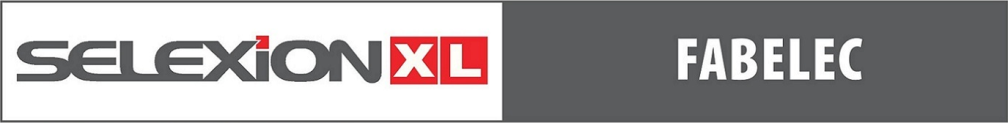 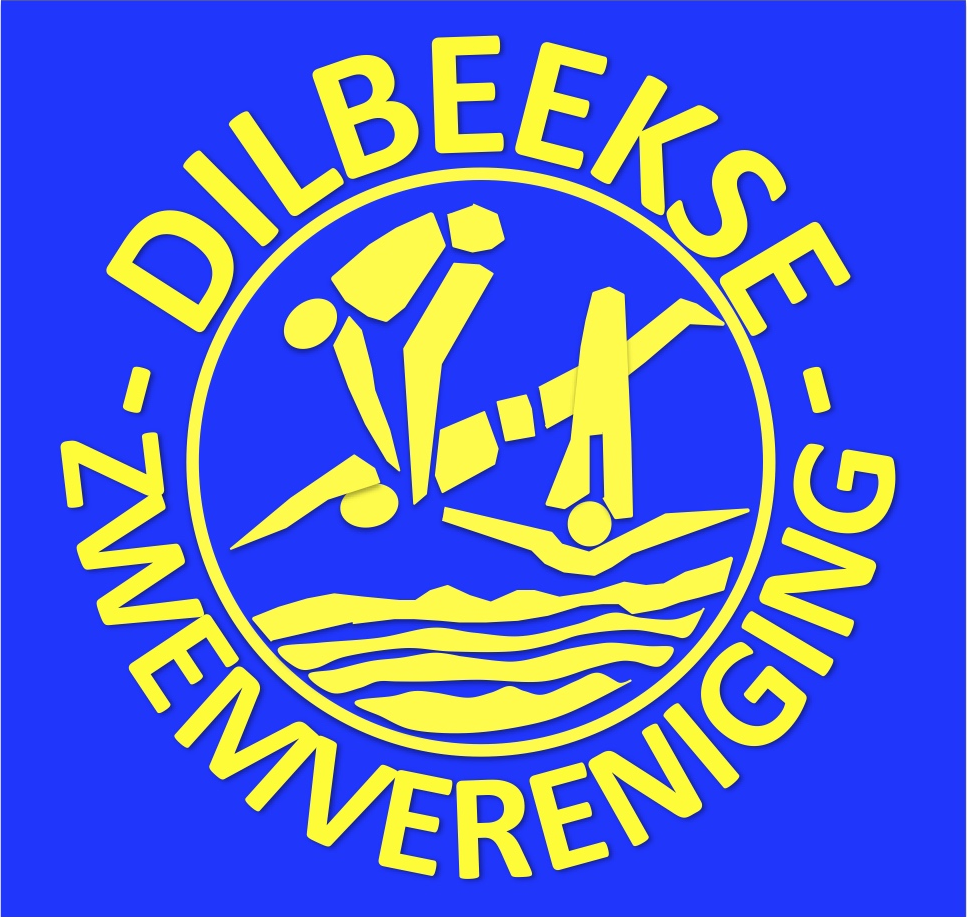 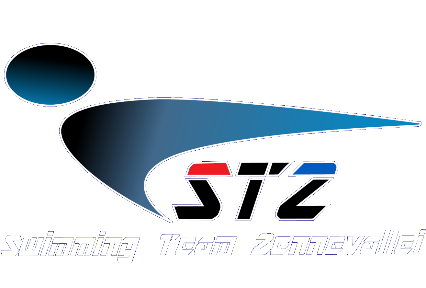 EVENT 33: 100m schoolslag - DamesSERIE 1 van 7
CALLROOM
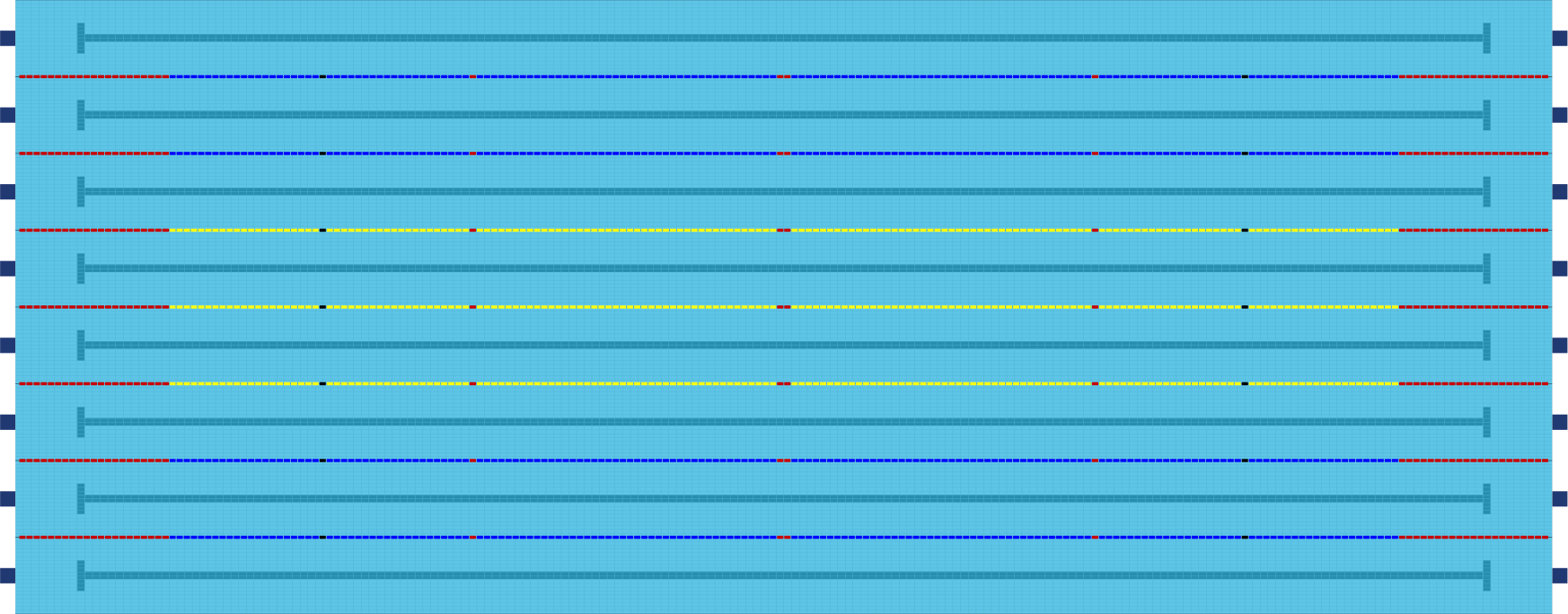 1
2
3
4
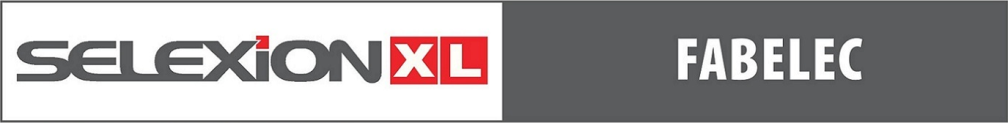 5
6
7
8
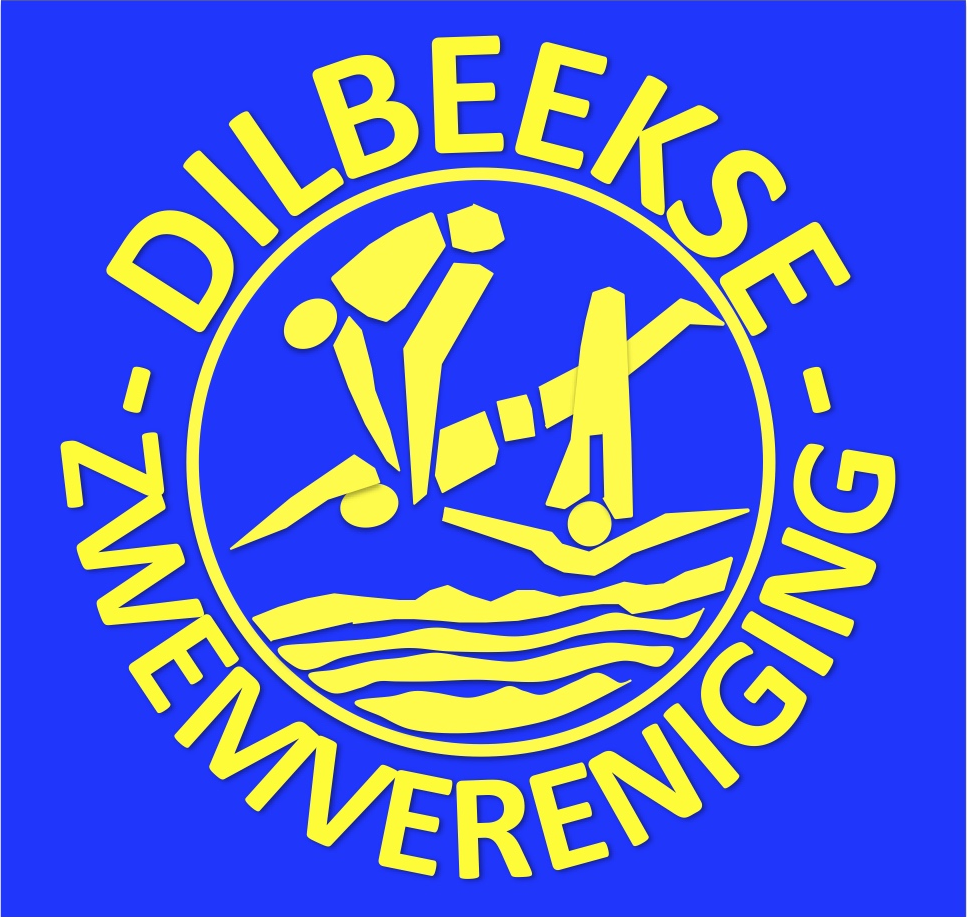 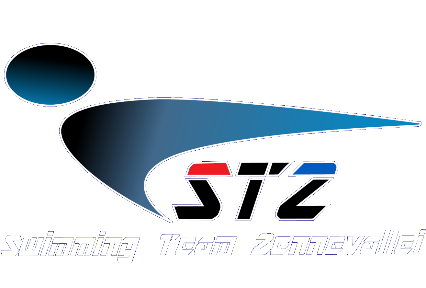 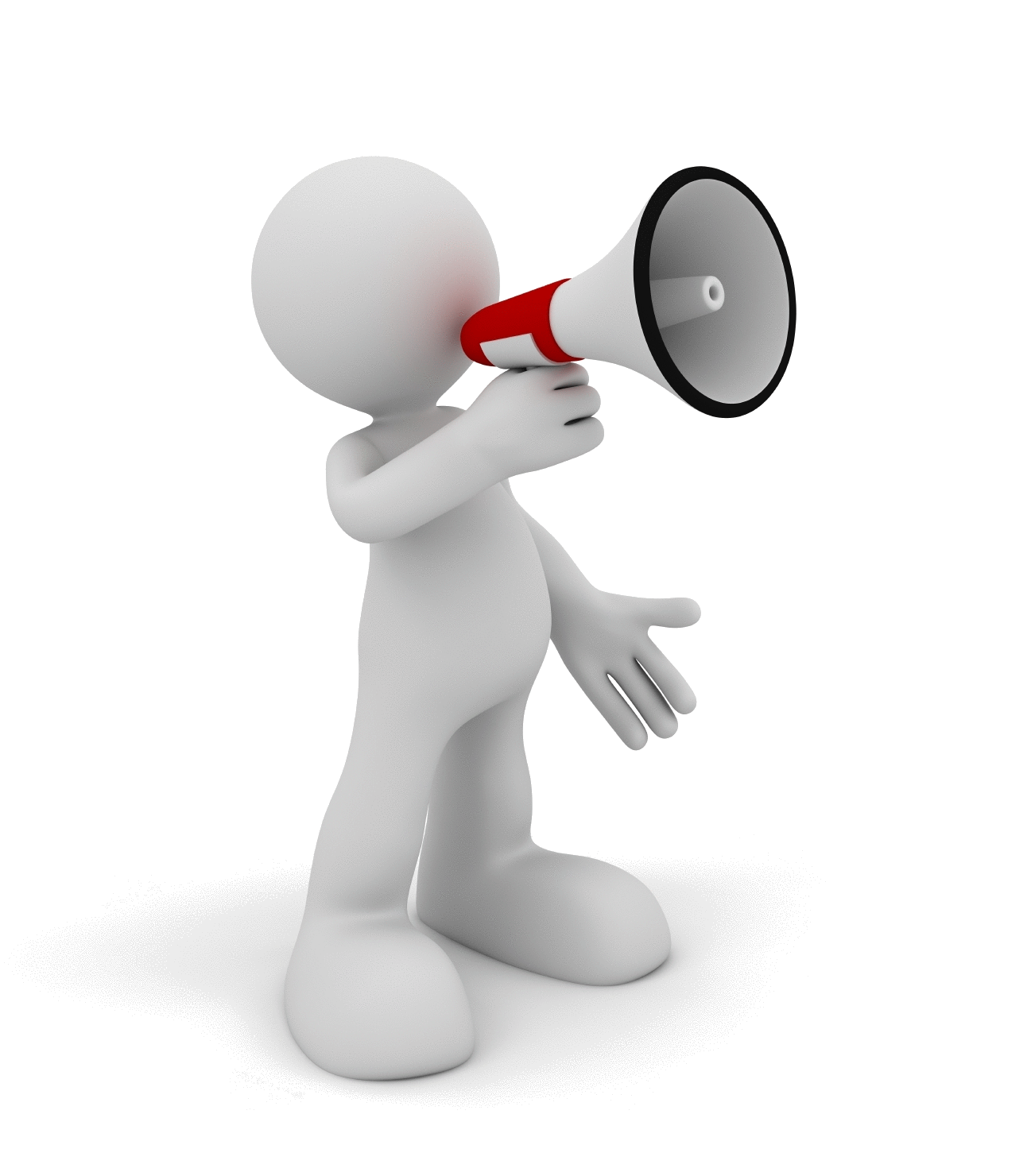 CALLROOM
EVENT34200m Vrijeslag - Heren
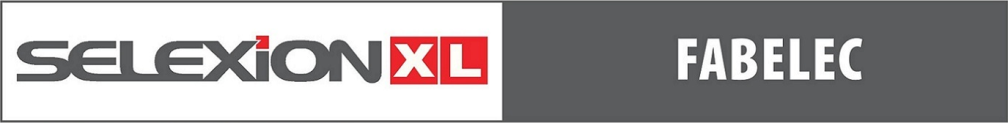 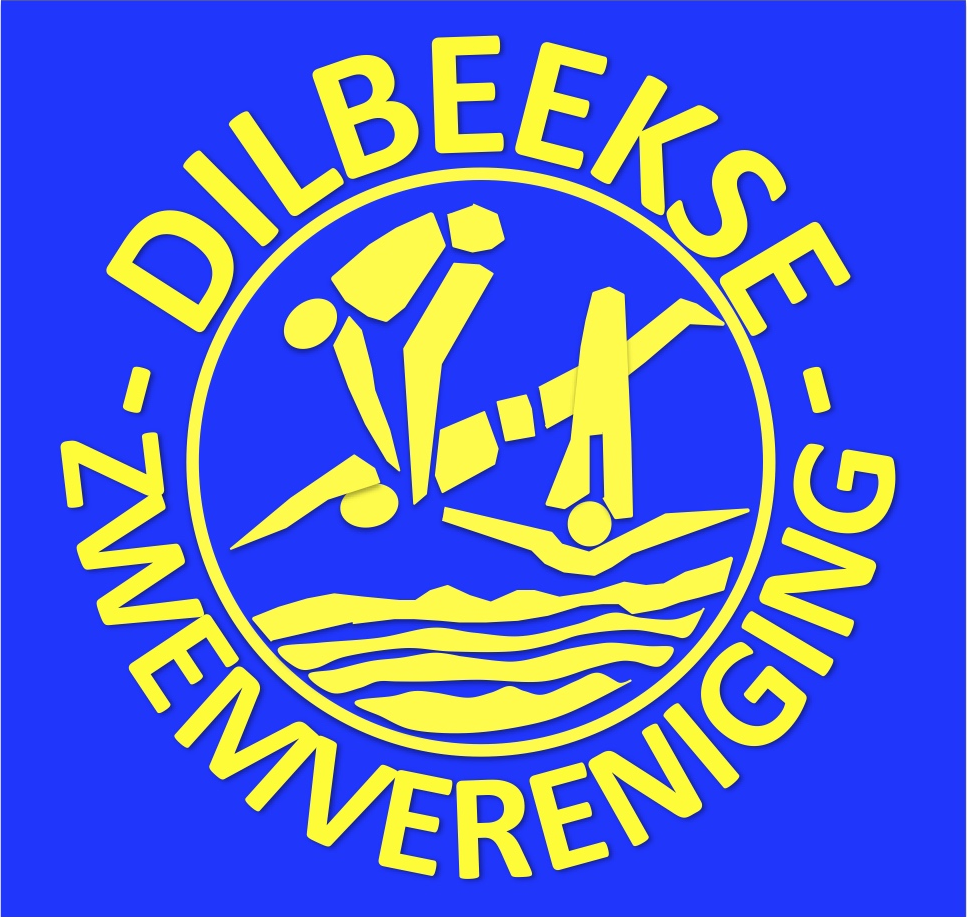 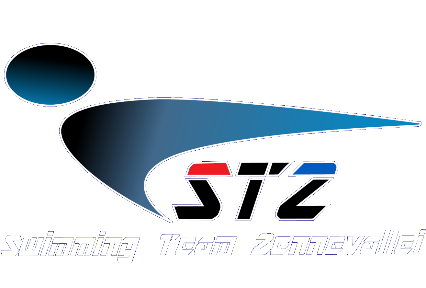 EVENT 34: 200m vrije slag - HerenSERIE 1 van 7
CALLROOM
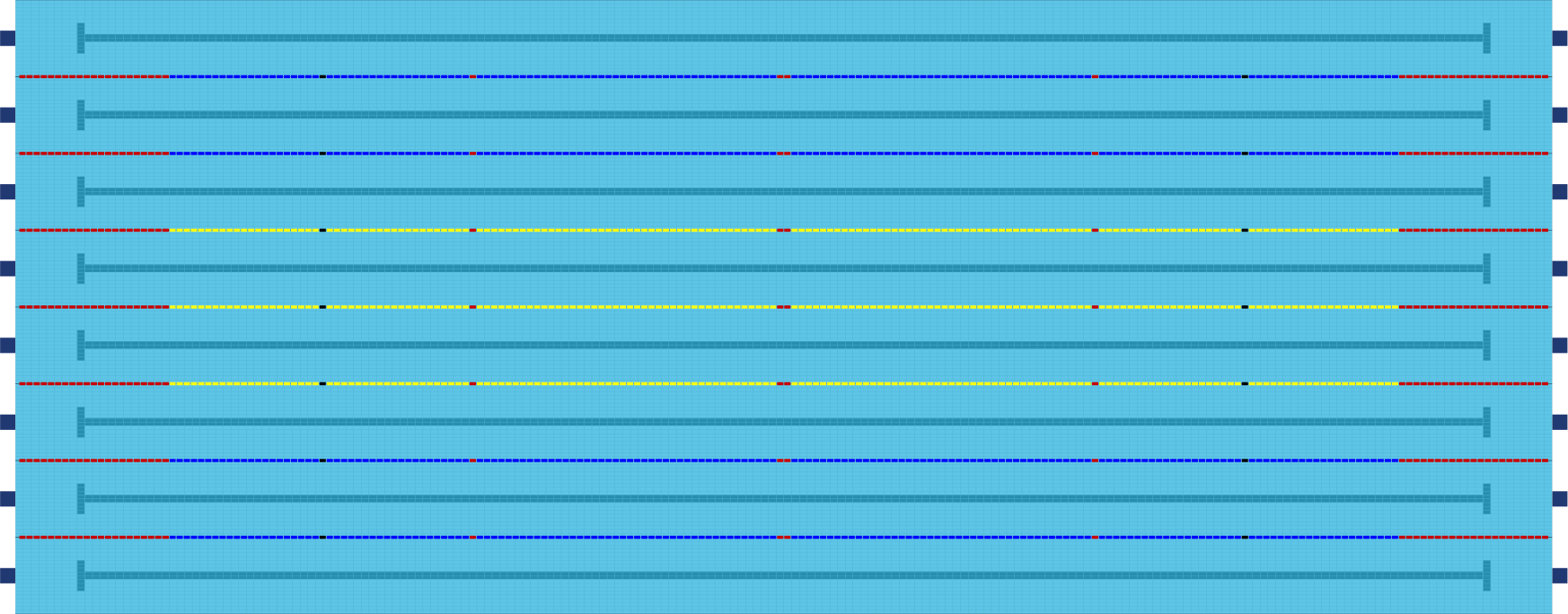 1
2
3
4
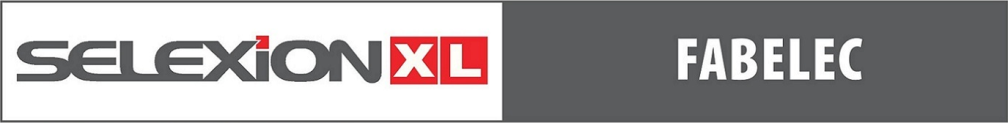 5
6
7
8
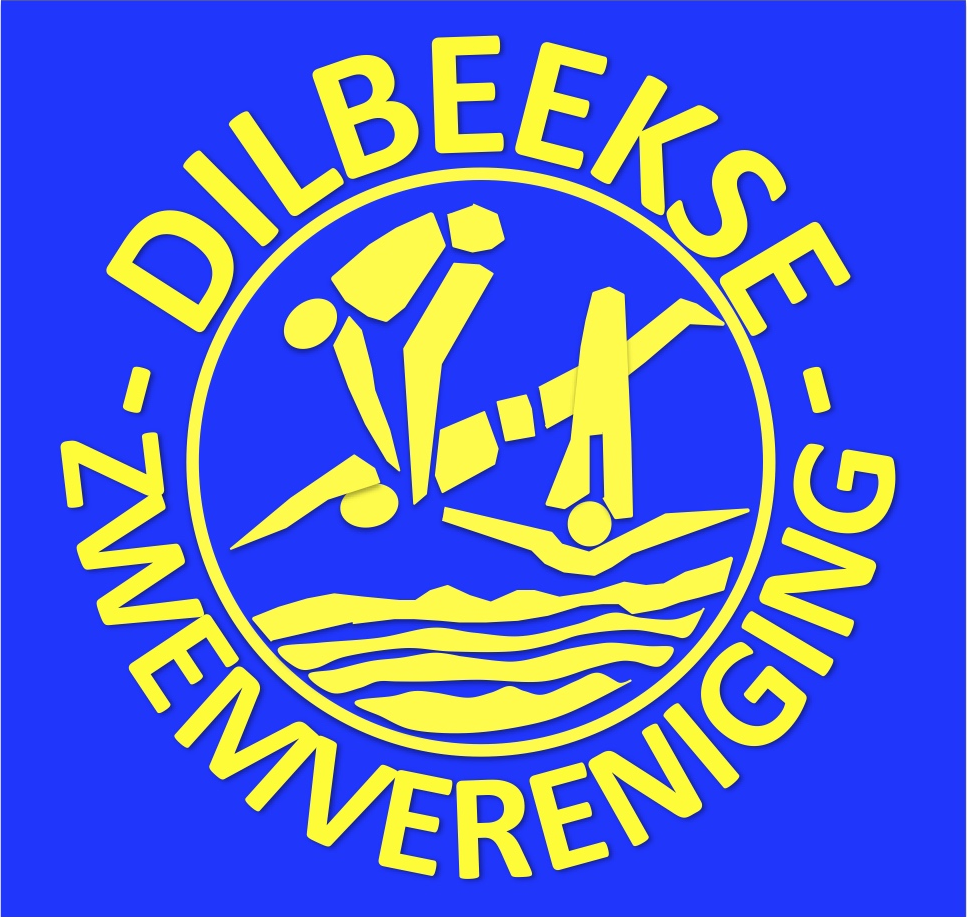 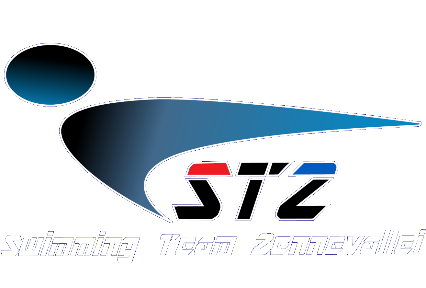 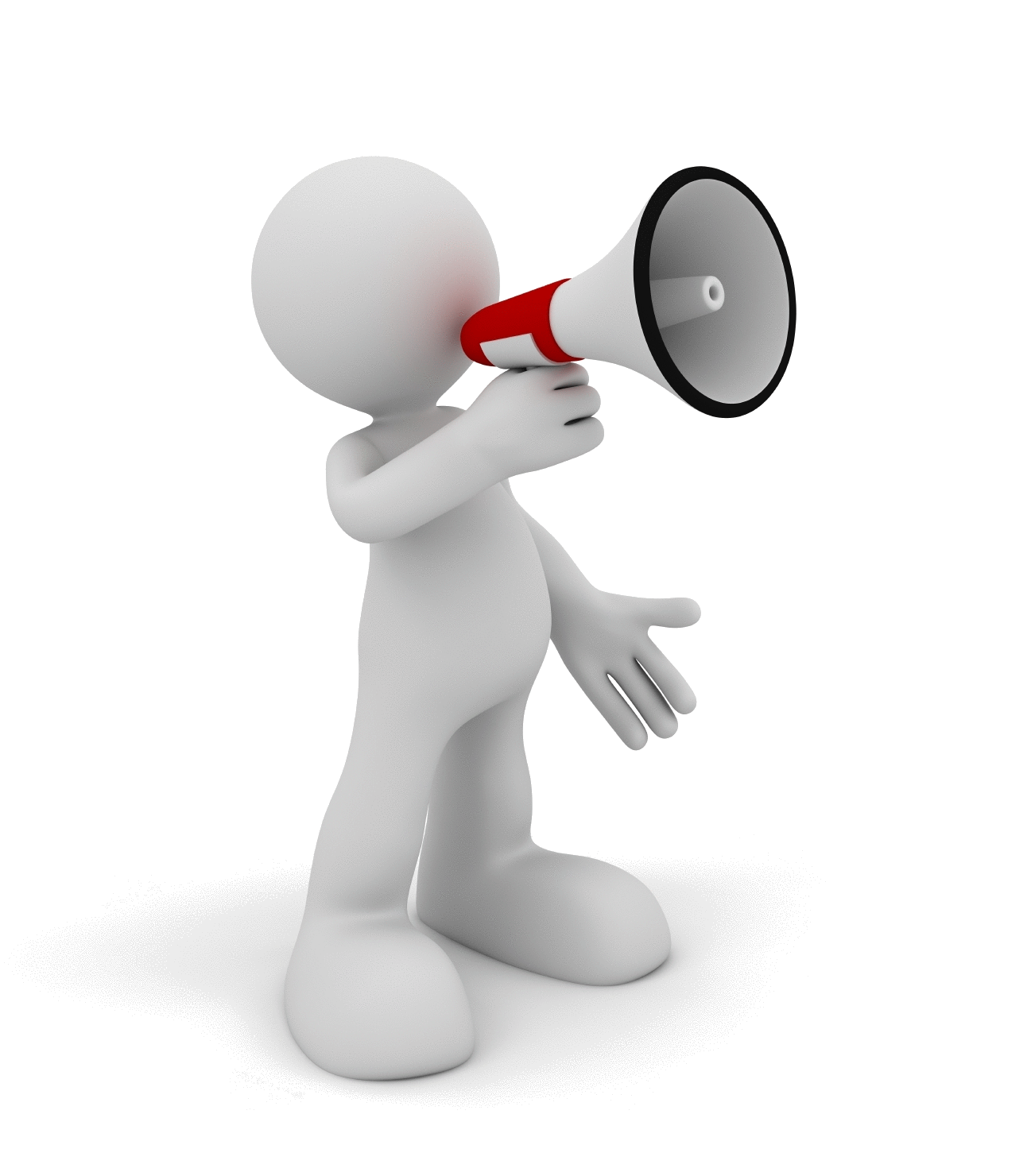 CALLROOM
EVENT35200m Vrijeslag - Dames
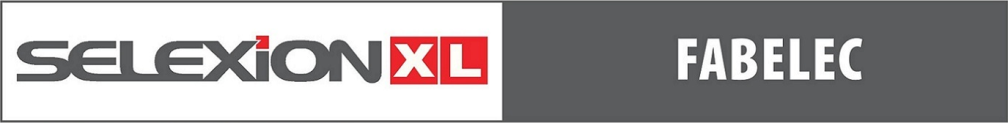 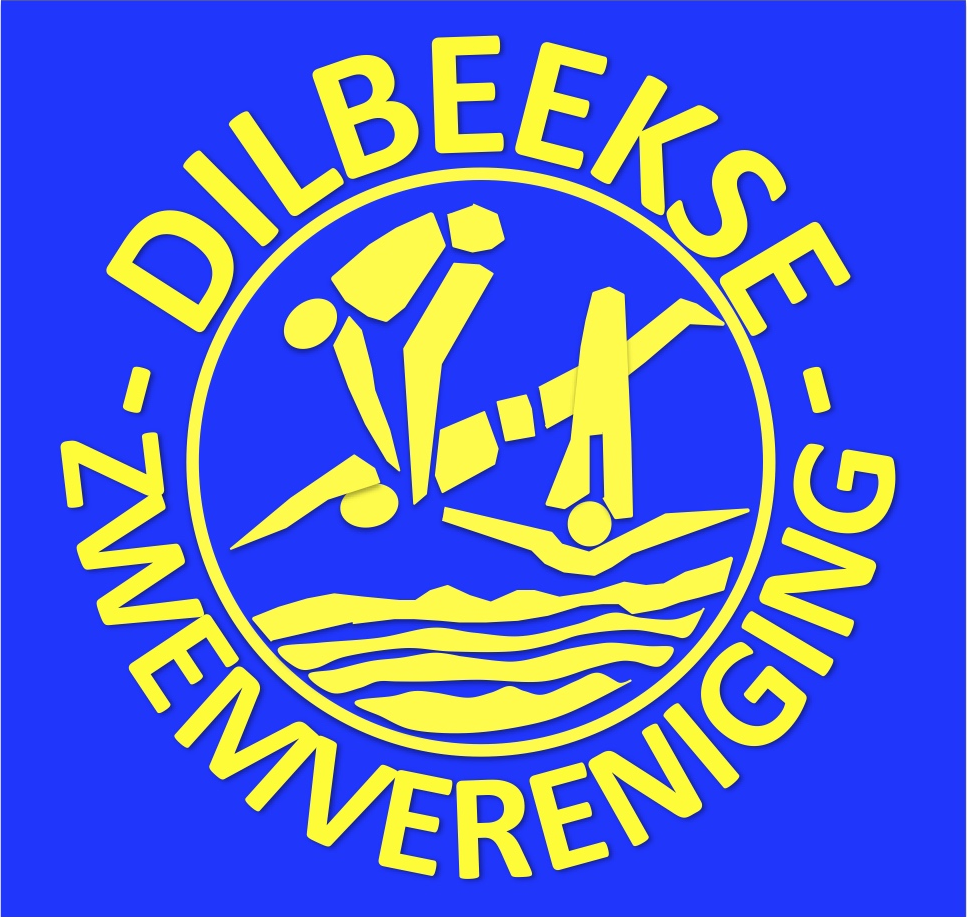 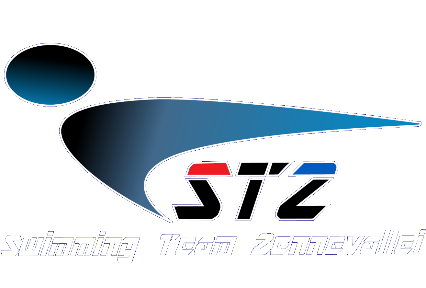 EVENT 35: 200m vrije slag - DamesSERIE 1 van 7
CALLROOM
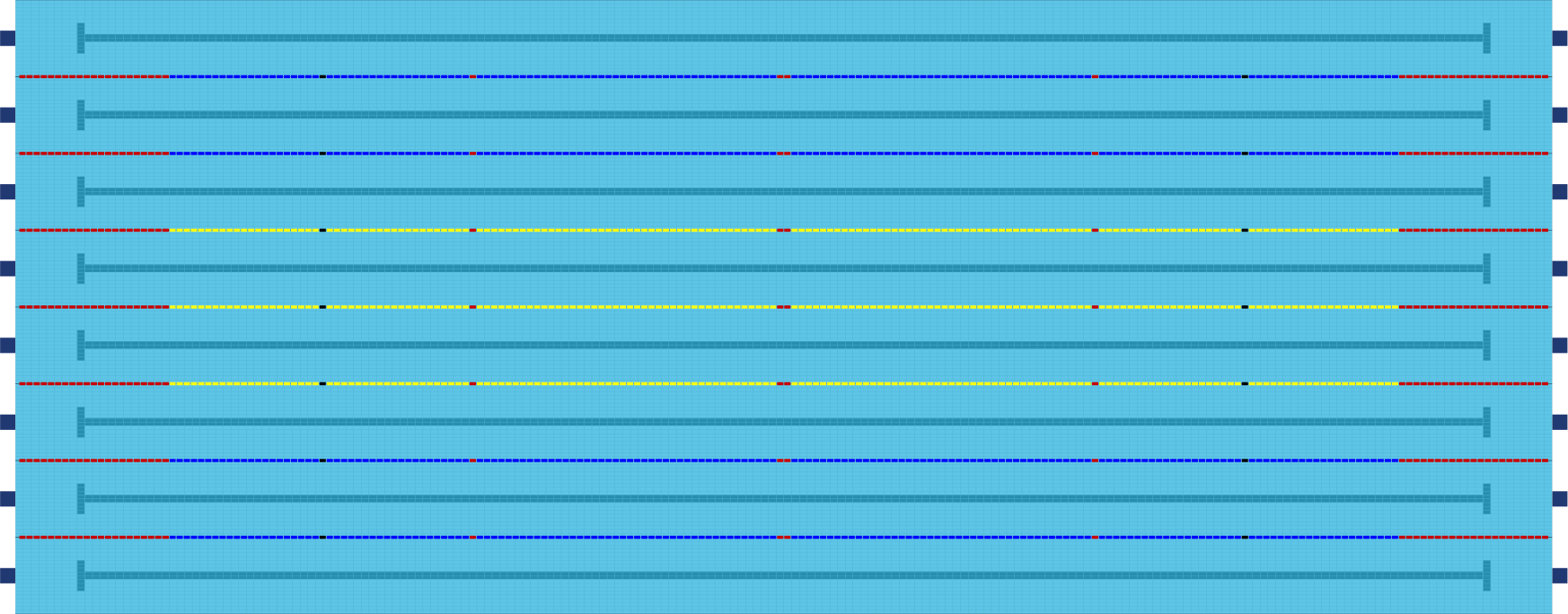 1
2
3
4
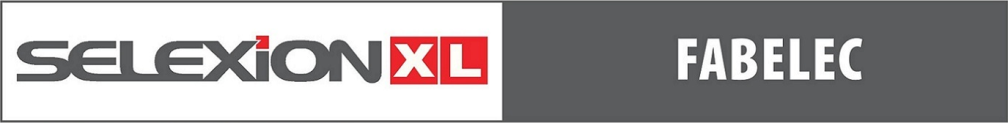 5
6
7
8
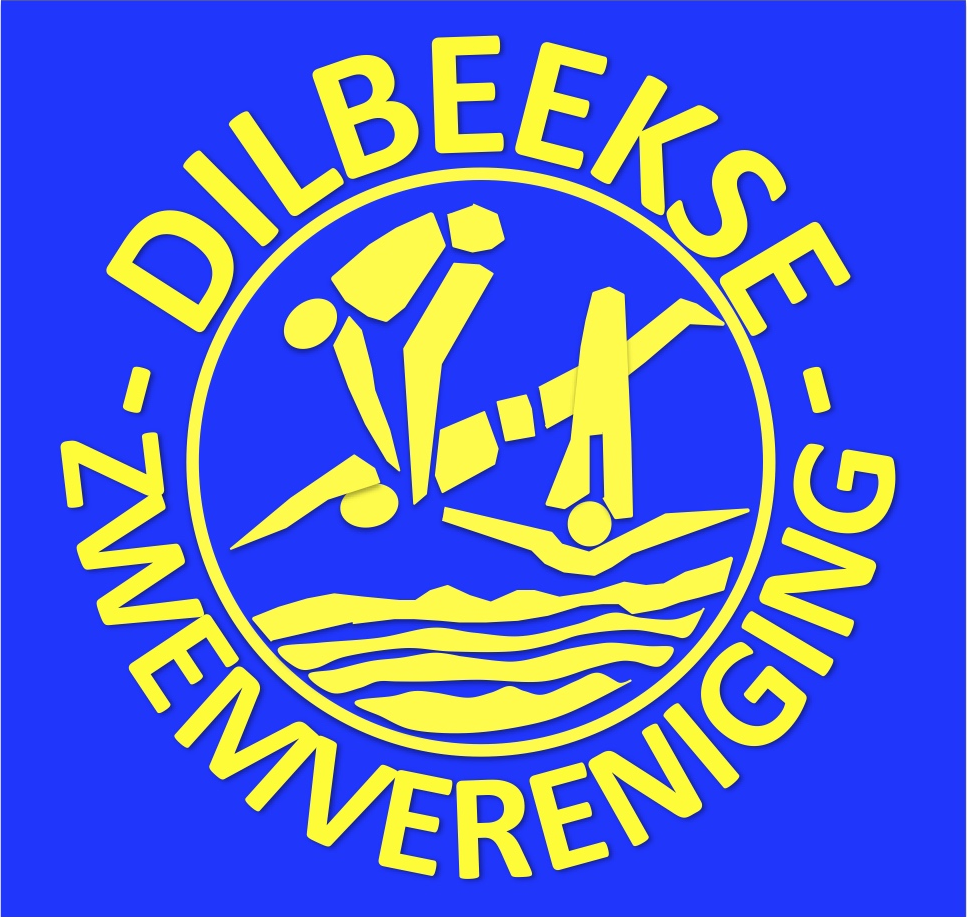 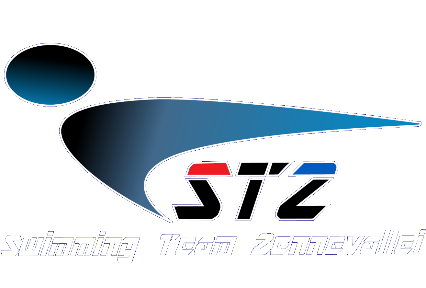 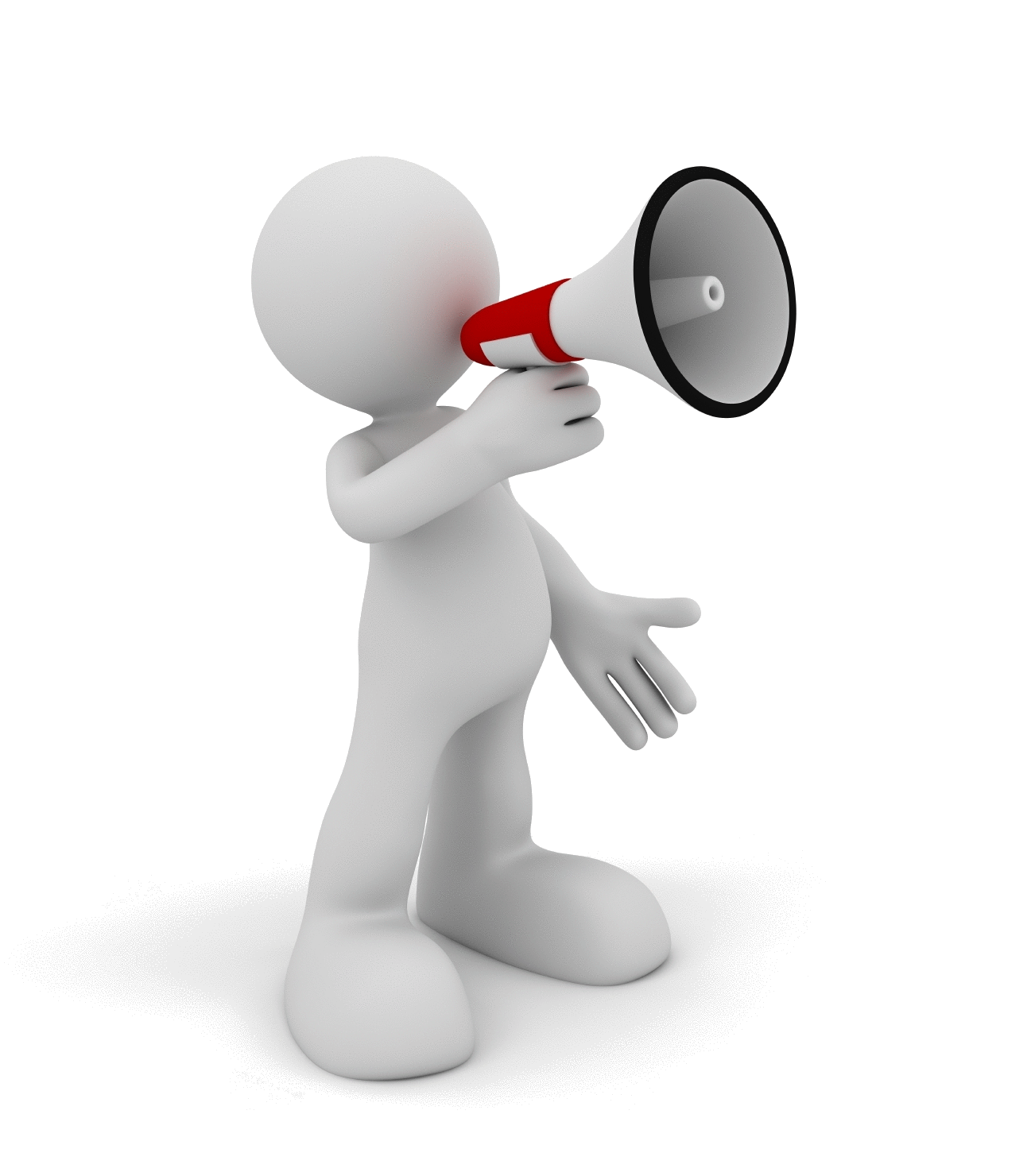 CALLROOM
EVENT36100m Vrijeslag - Gemengd
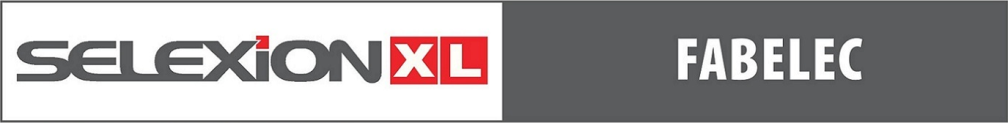 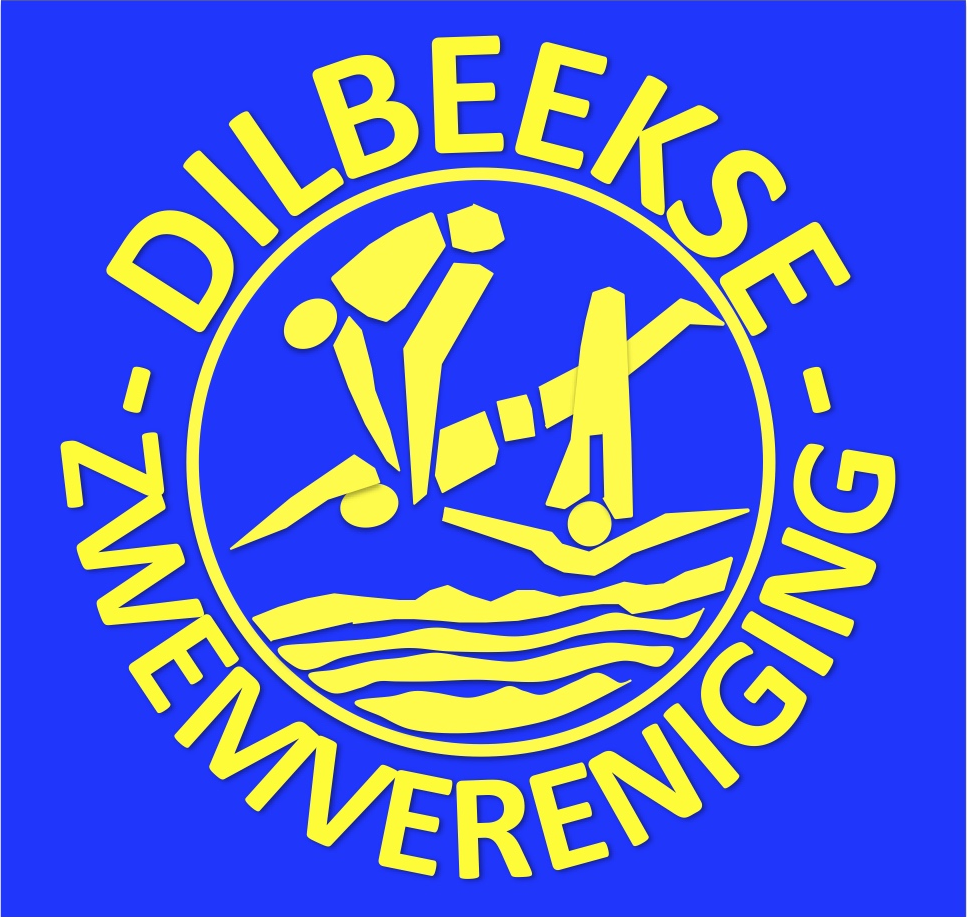 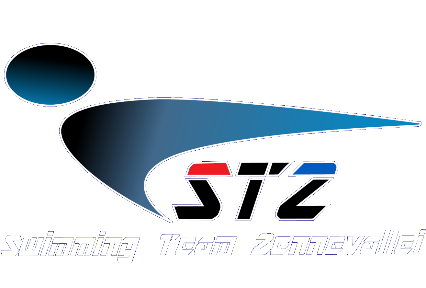 EVENT 36: 100m vrije slag - GemengdSERIE 1 van 7
CALLROOM
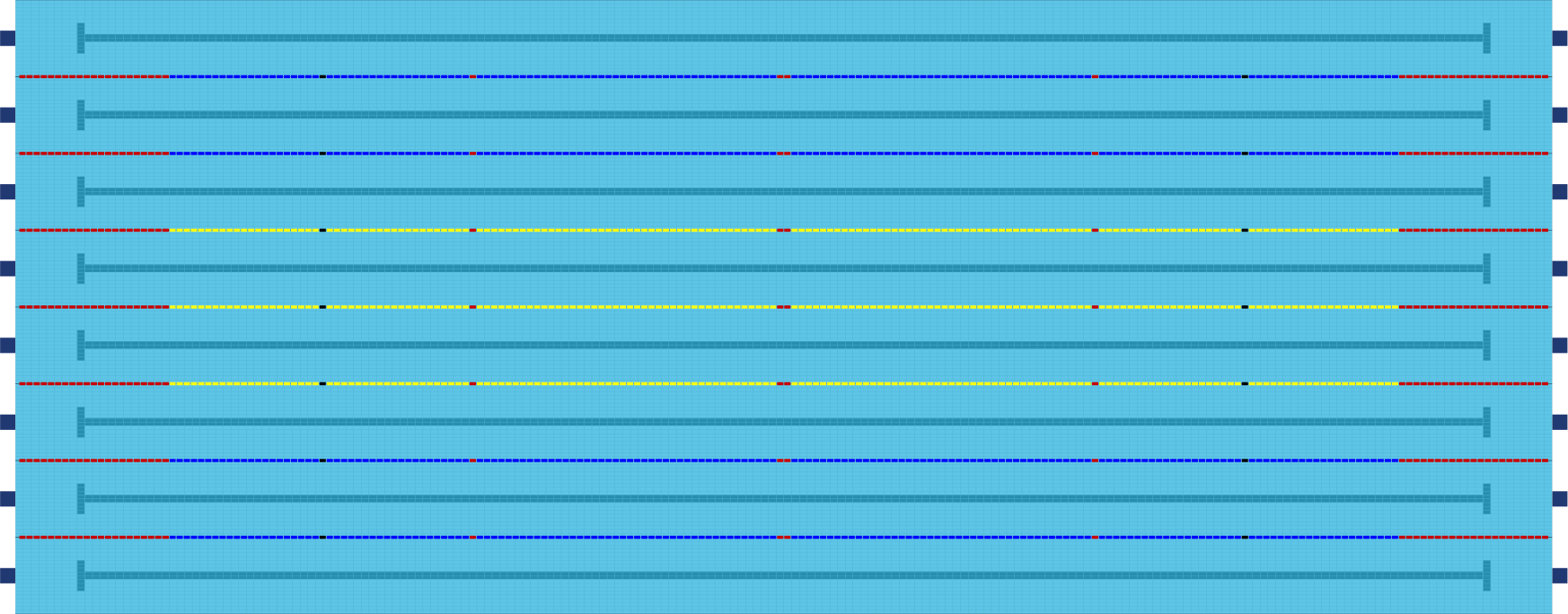 1
2
3
4
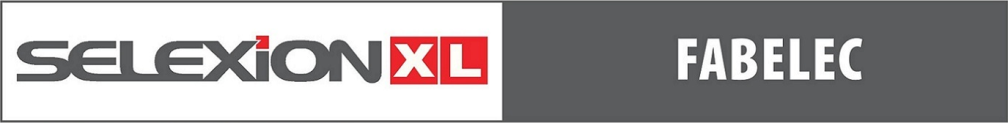 5
6
7
8
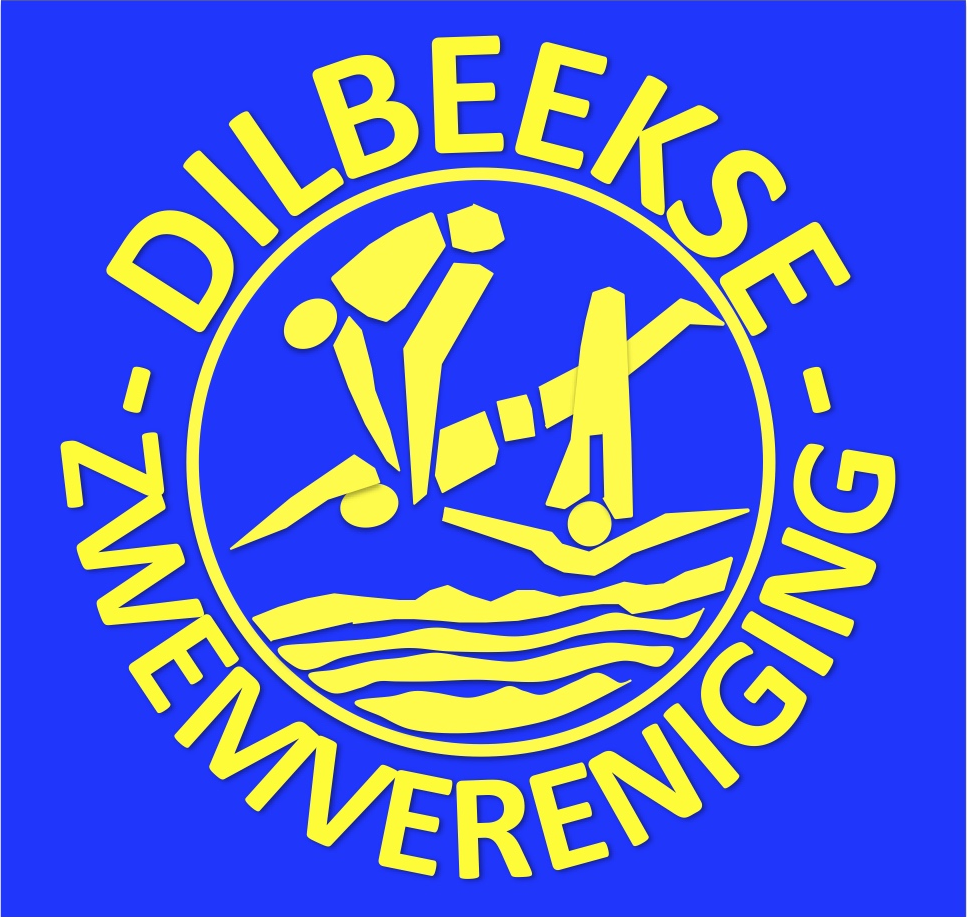 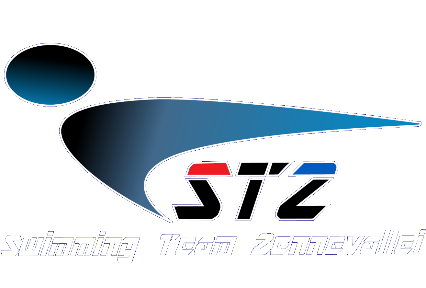 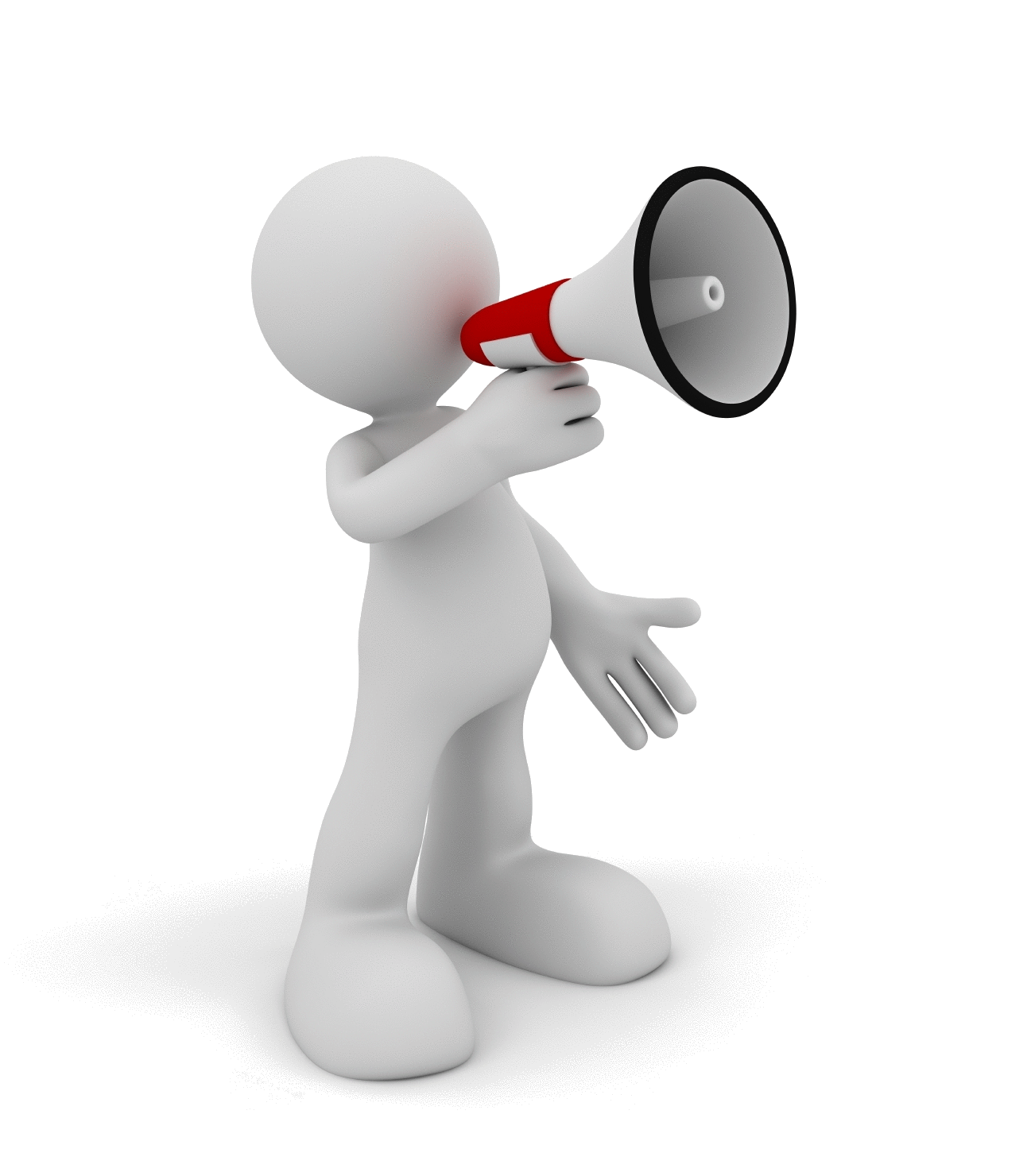 CALLROOM
PAUZE
Inzwemmen ENKEL in klein bad !
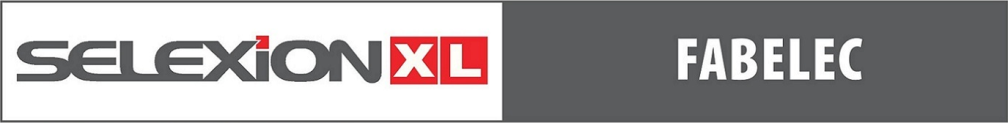 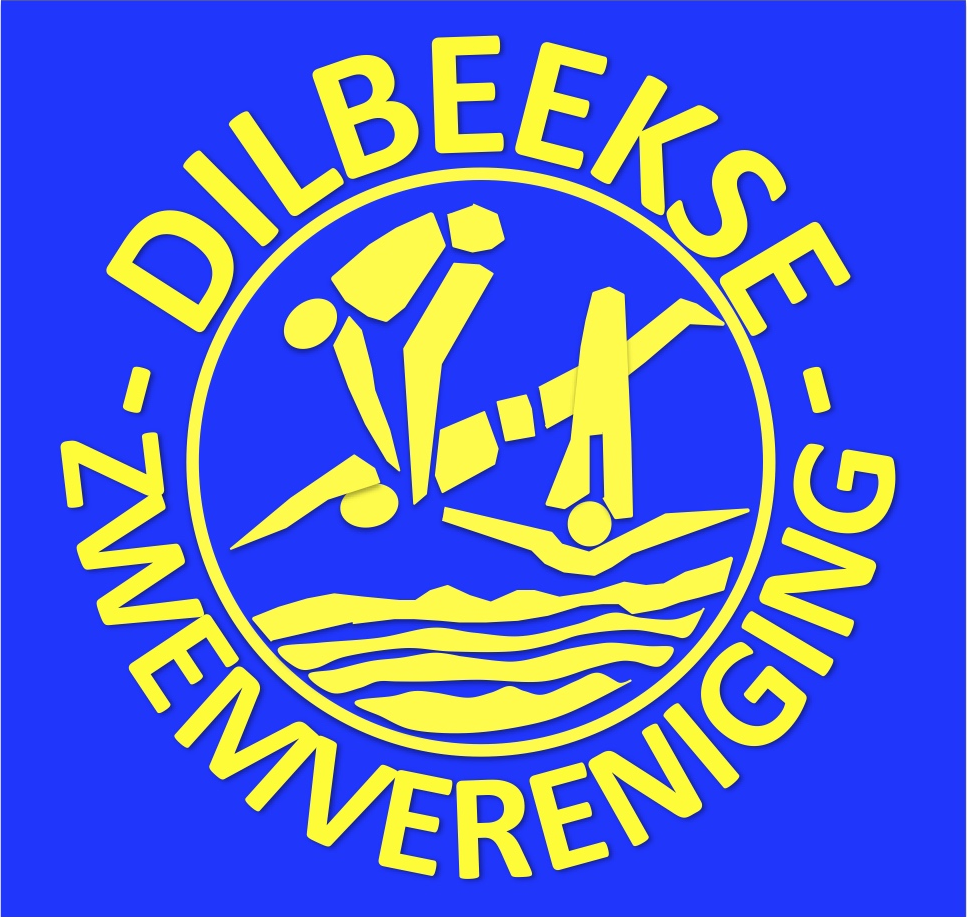 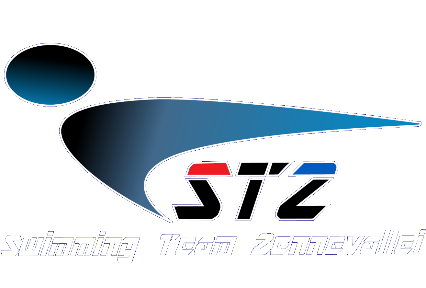 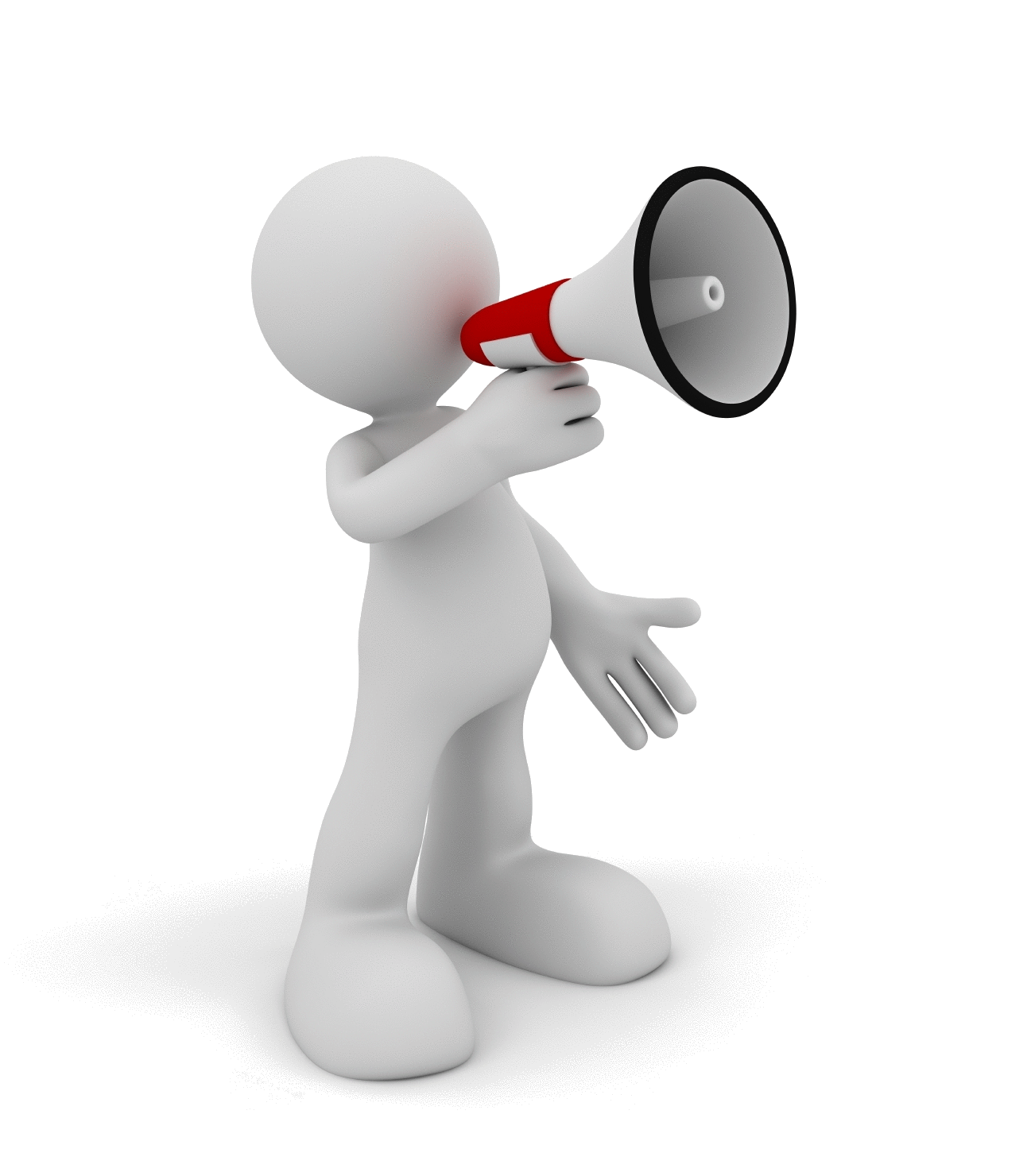 CALLROOM
EVENT378 x 50m Vrije slag - Heren
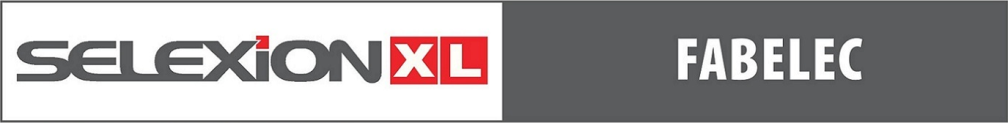 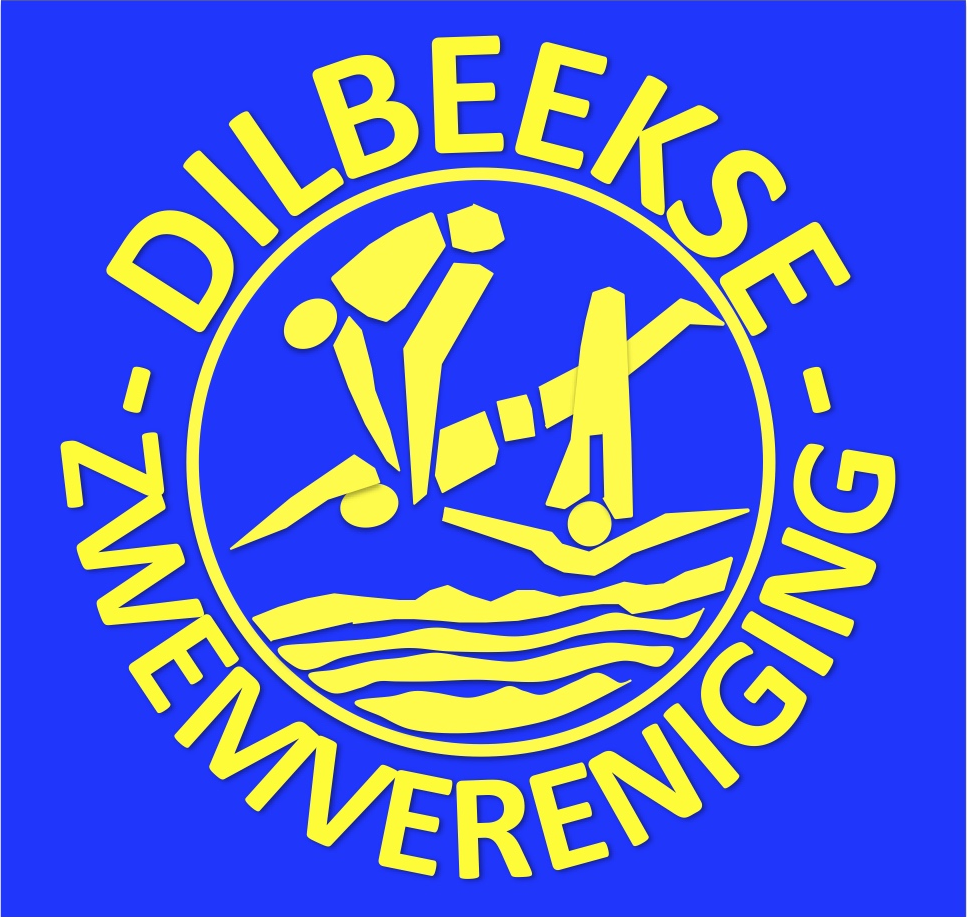 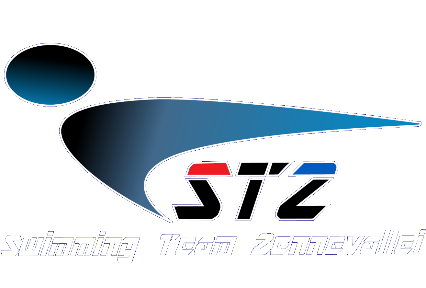 EVENT 37: 8 x 50m vrije slag - HerenSERIE 1 van 1
CALLROOM
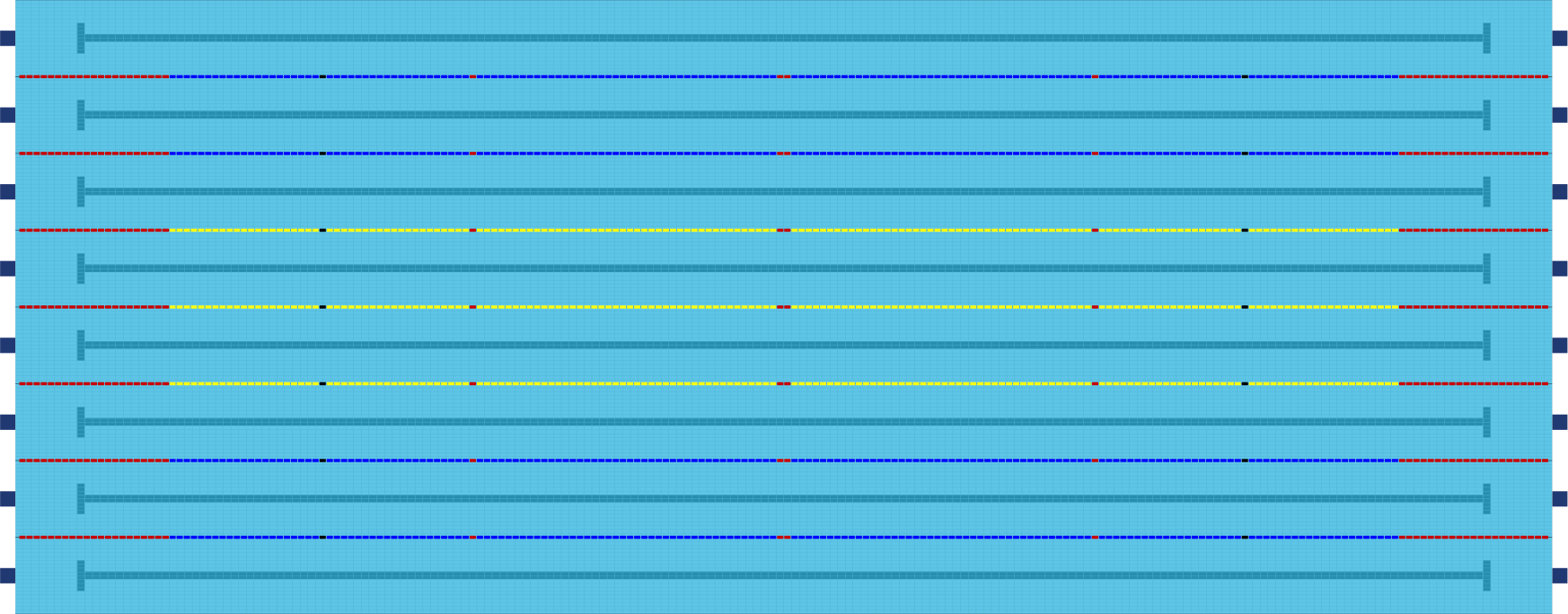 1
2
3
4
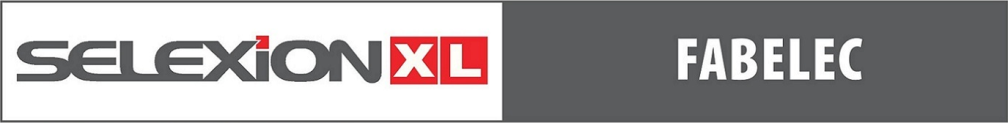 5
6
7
8
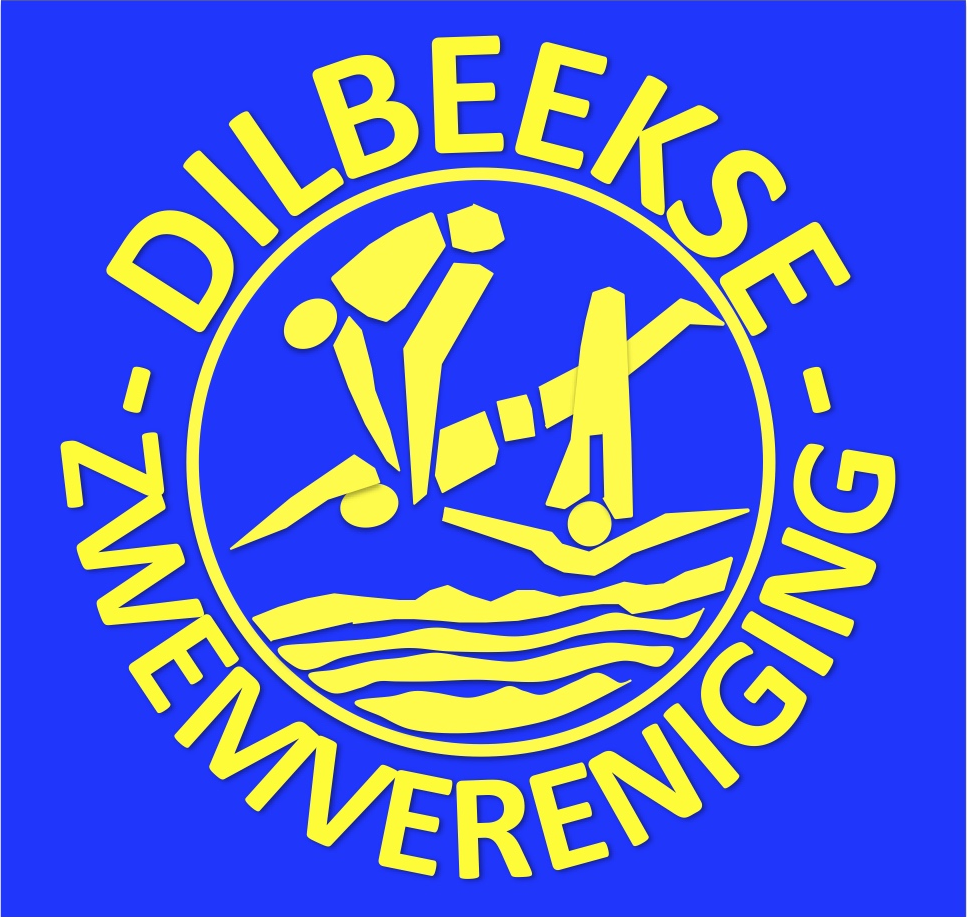 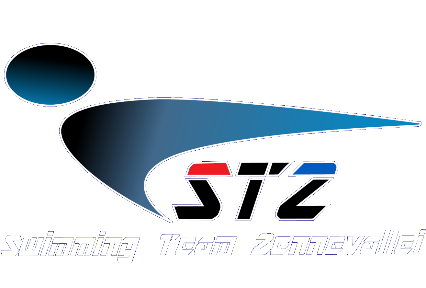 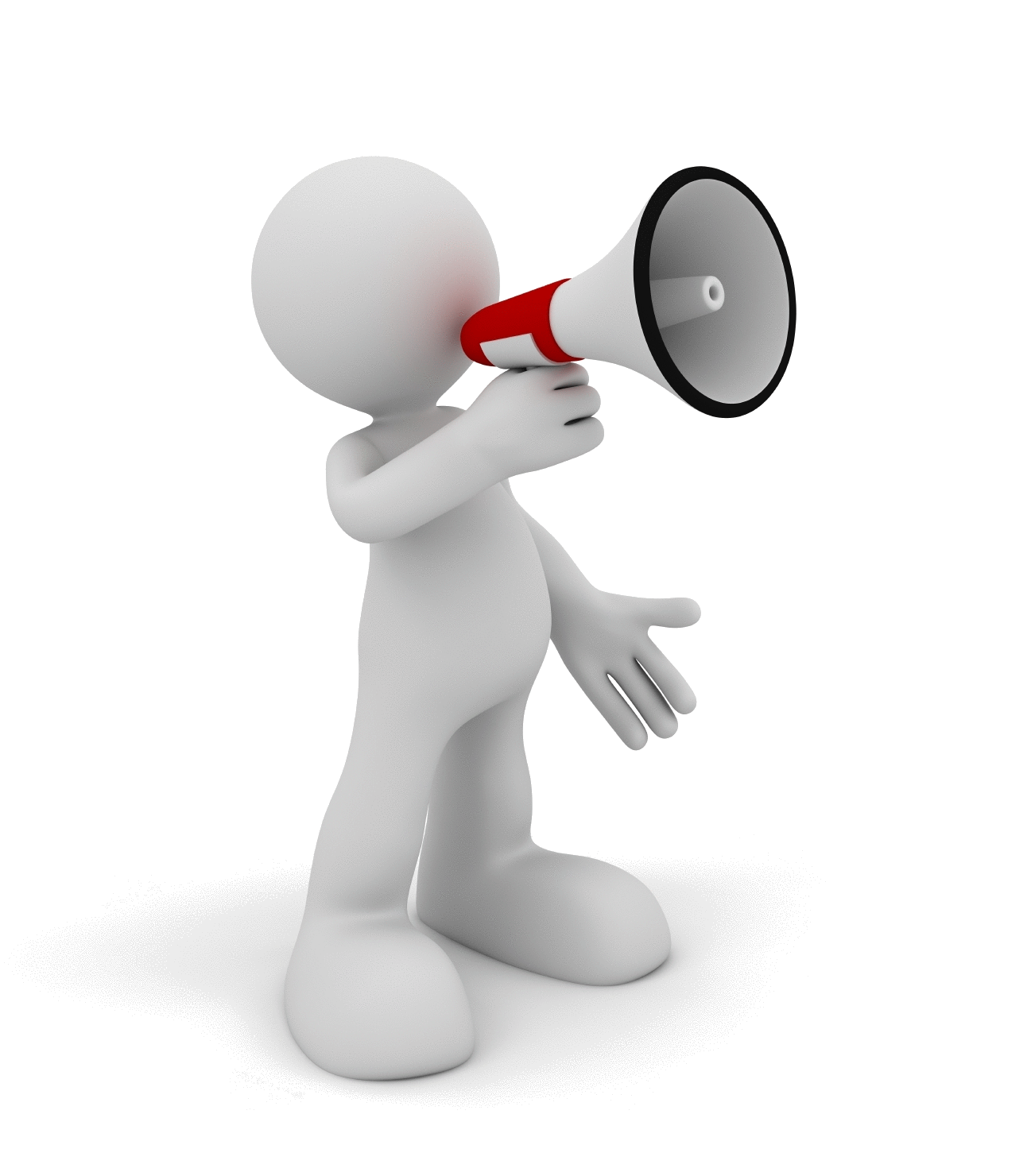 CALLROOM
EVENT388 x 50m Vrije slag - Dames
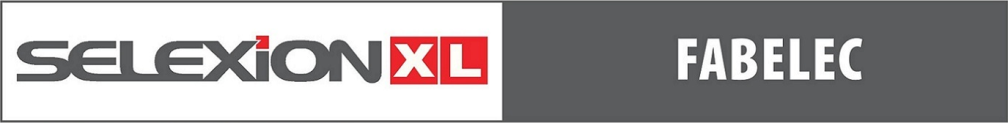 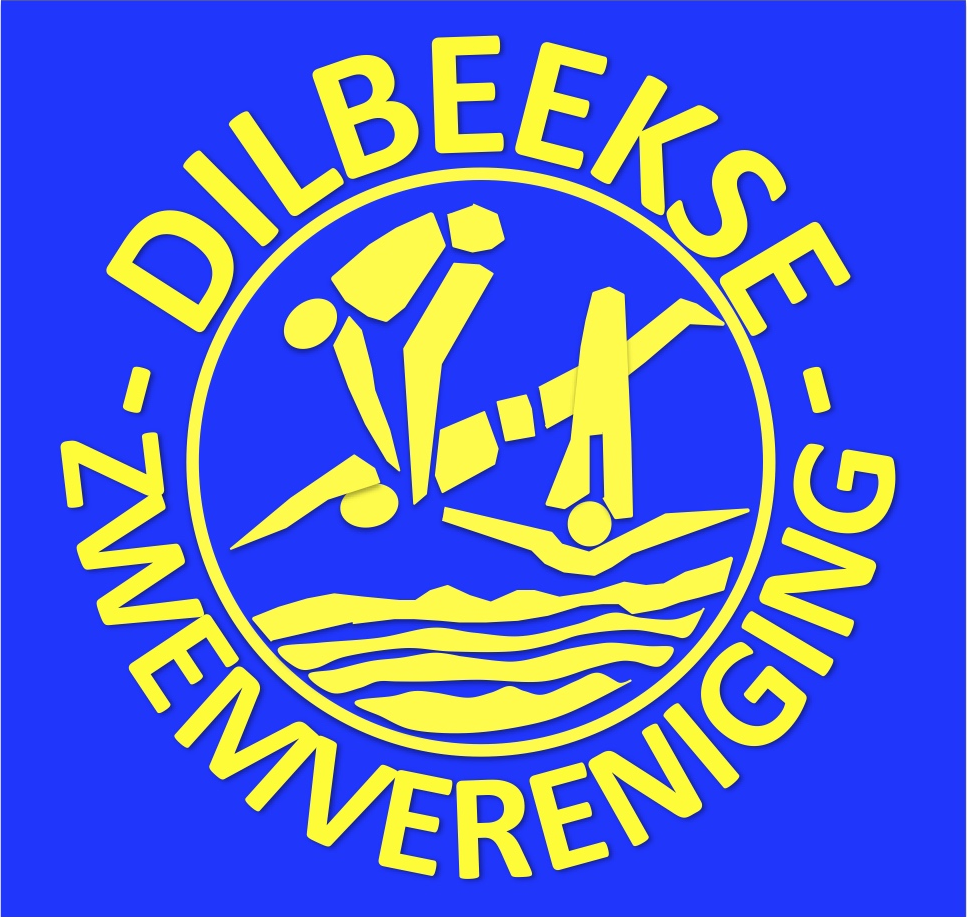 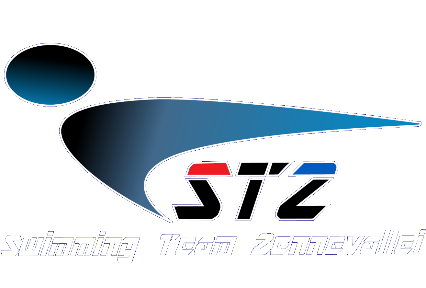 EVENT 38: 8 x 50m vrije slag - DamesSERIE 1 van 1
CALLROOM
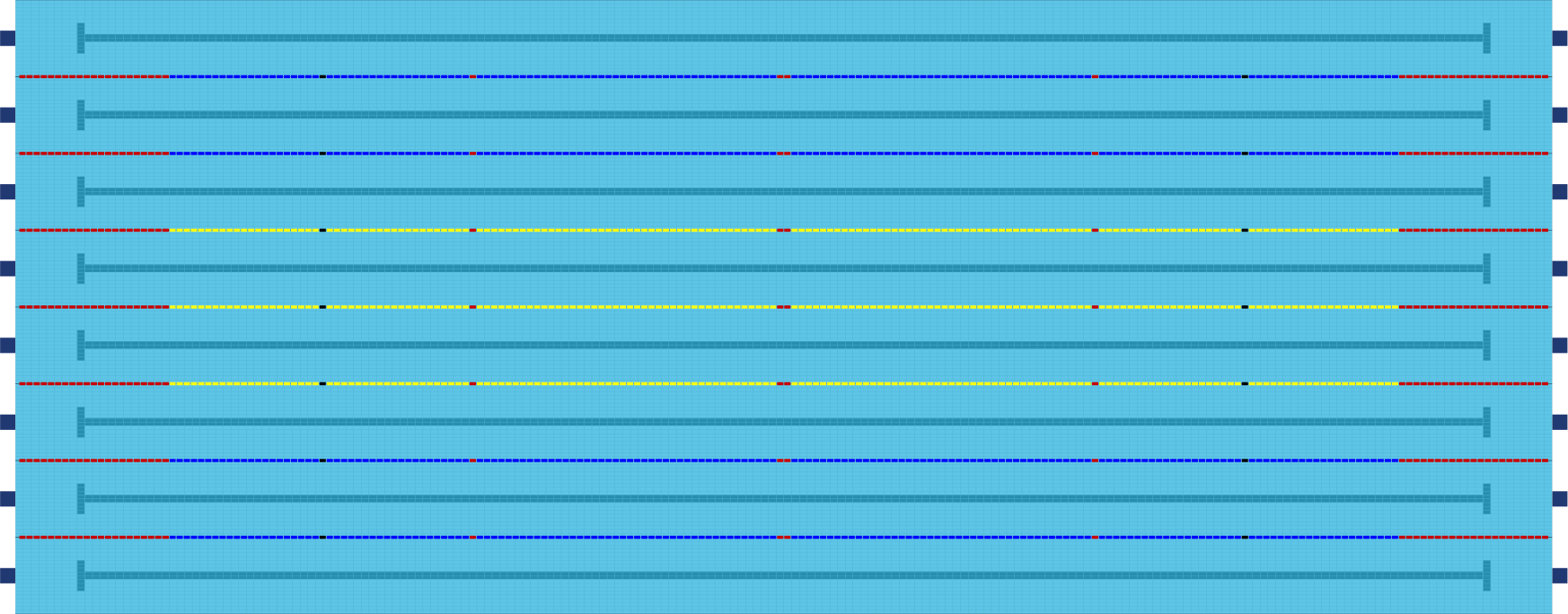 1
2
3
4
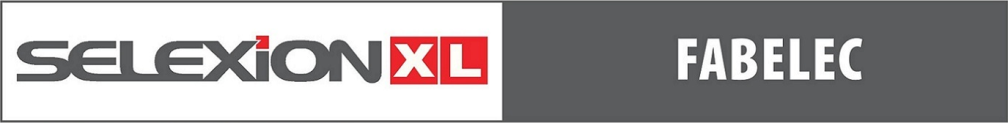 5
6
7
8